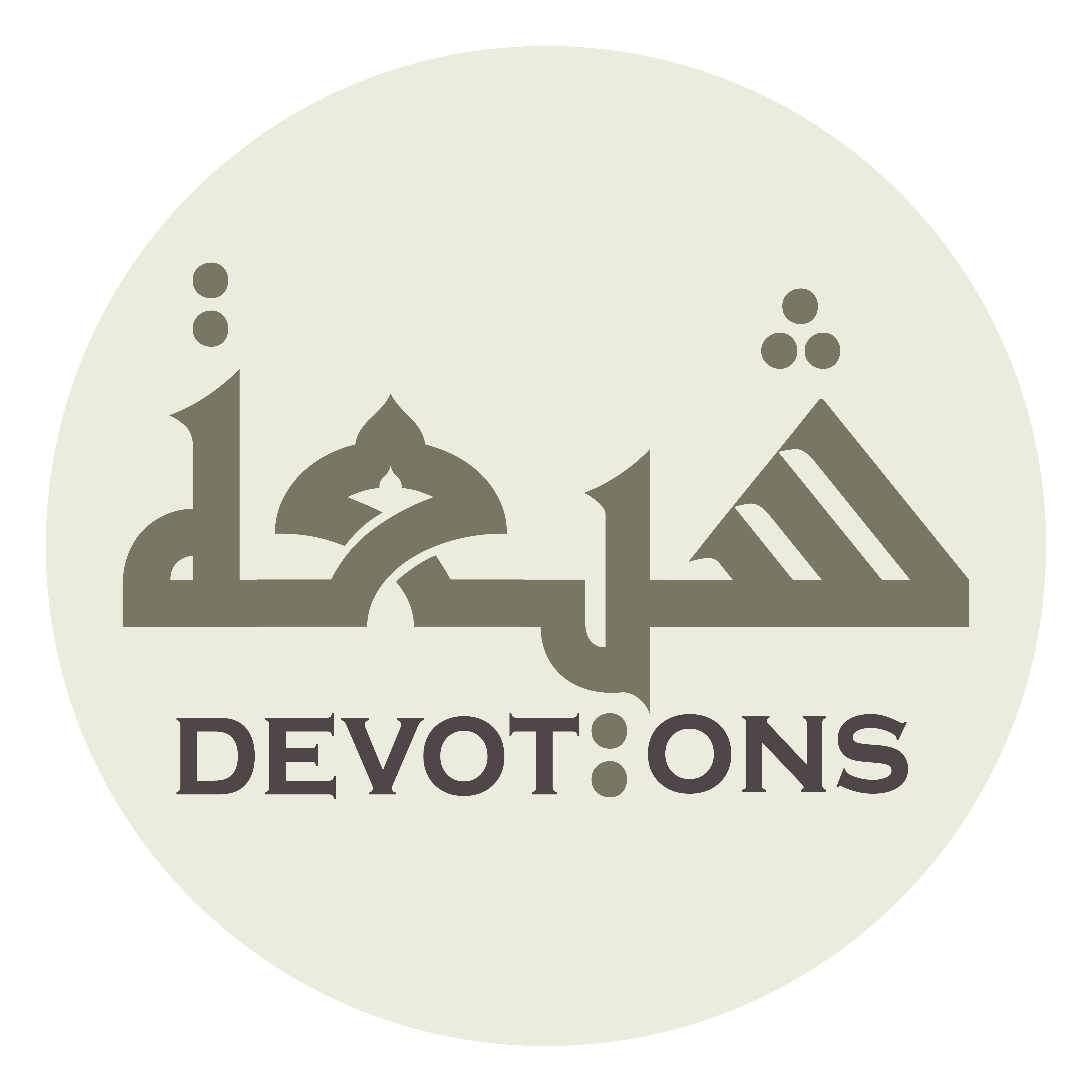 Ziarat Ashura
اَلسَّلَامُ عَلَيْكَ يَا أَبَا عَبْدِاللَّهِ
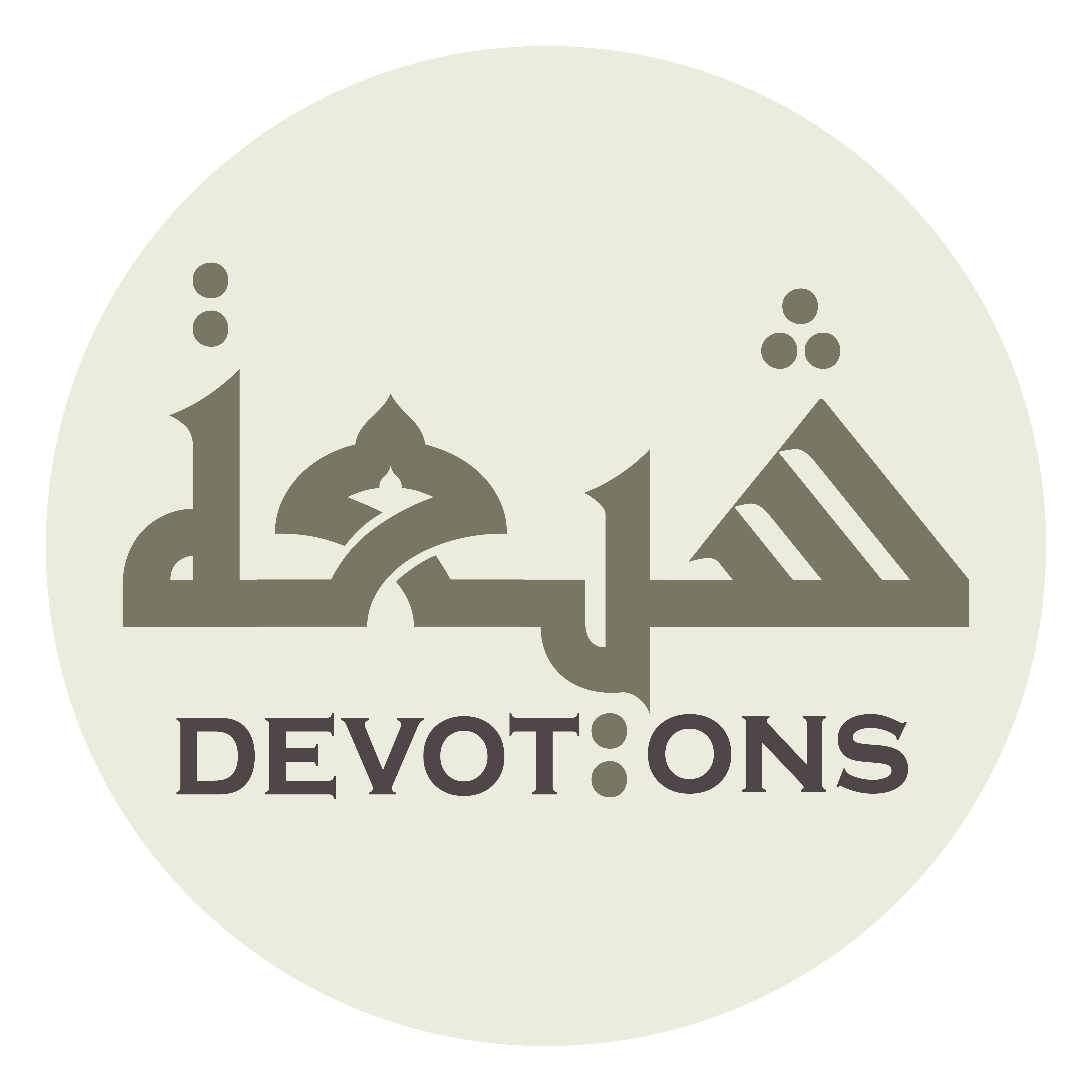 اَلسَّلَامُ عَلَيْكَ يَا أَبَا عَبْدِاللَّهِ

as salāmu `alayka yā abā `abdillāh

Peace be upon you, O Abu-`Abdullah.
Ziarat Ashura
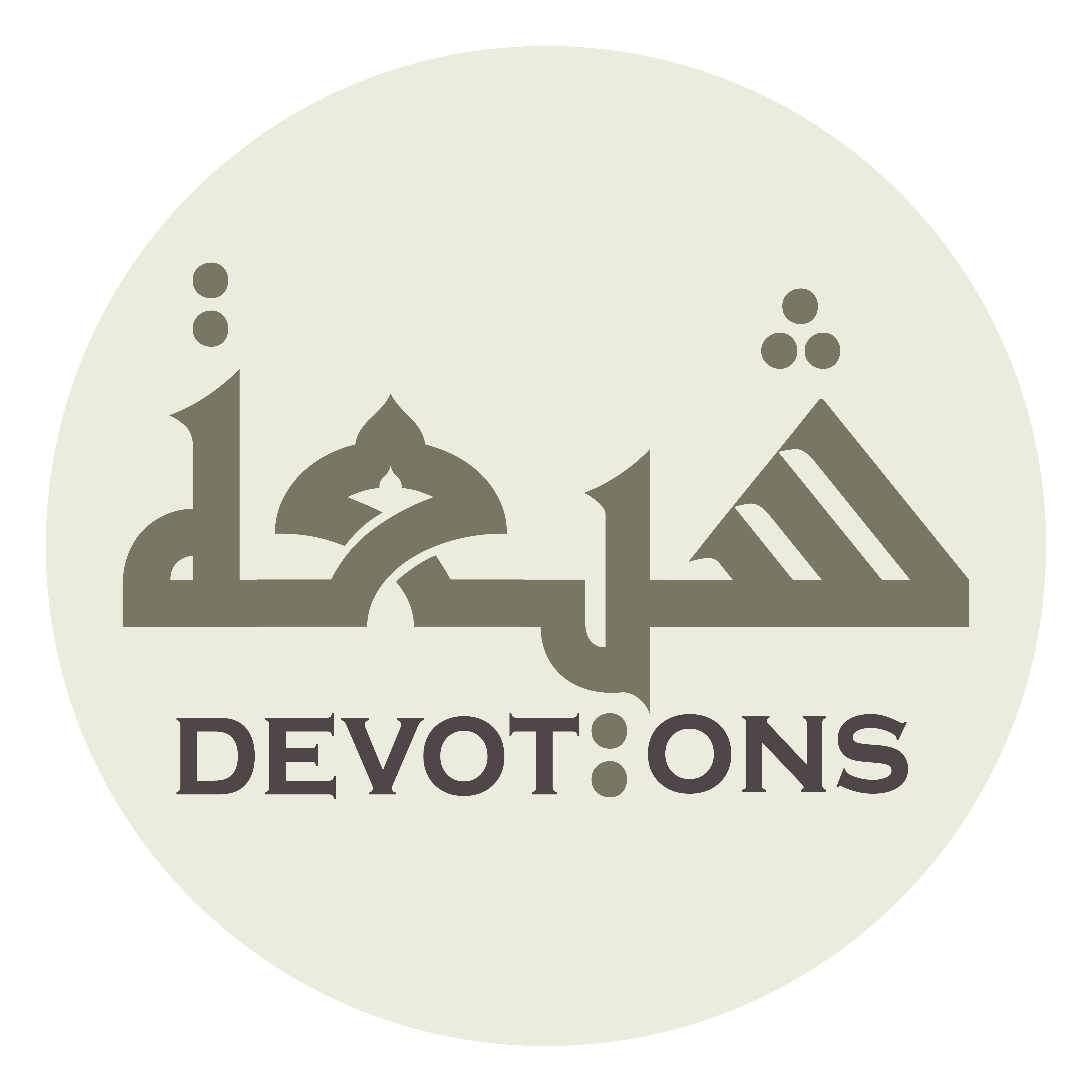 اَلسَّلَامُ عَلَيْكَ يَا ابْنَ رَسُولِ اللَّهِ

as salāmu `alayka yabna rasūlillāh

Peace be upon you, O son of Allah’s Messenger.
Ziarat Ashura
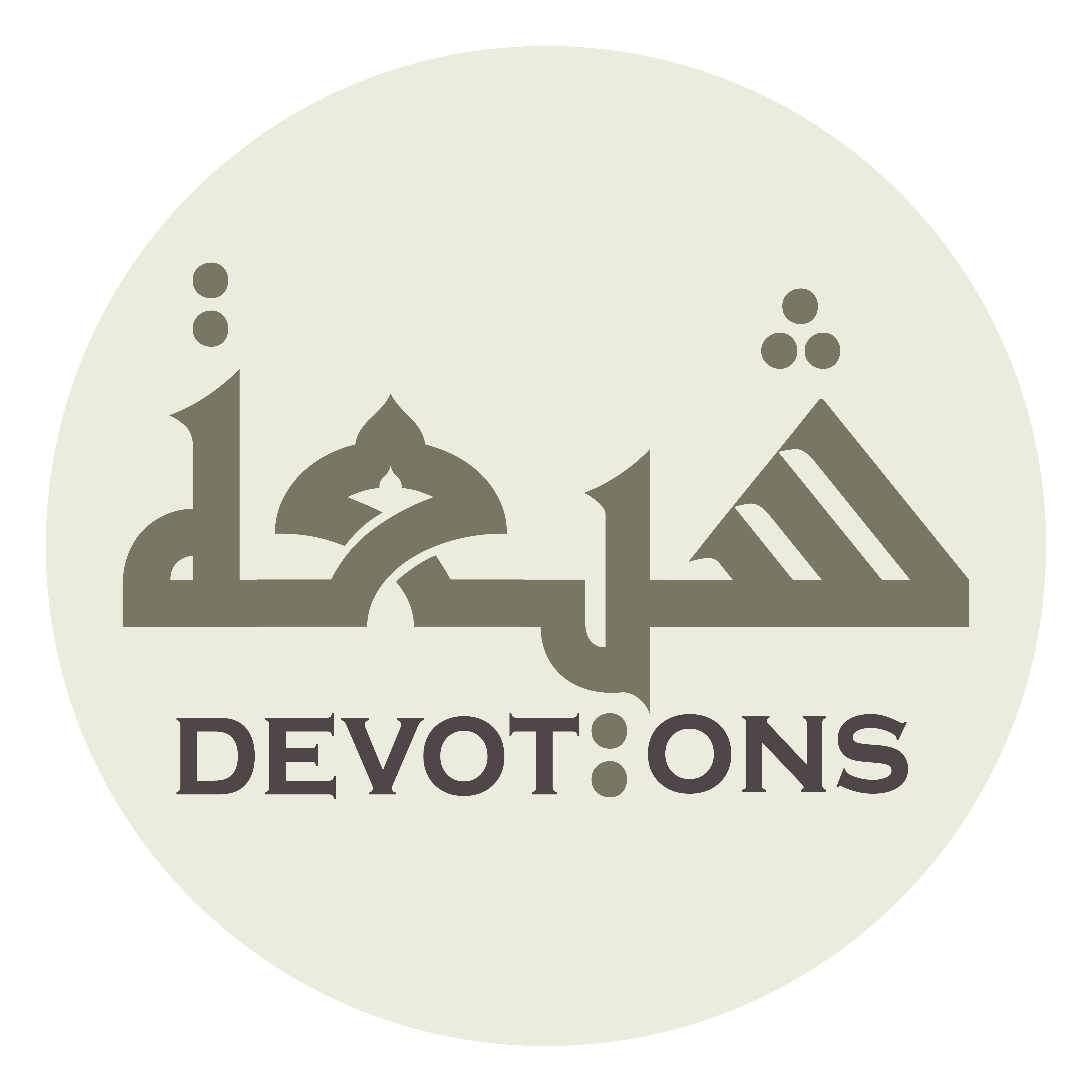 اَلسَّلَامُ عَلَيْكَ يَا خِيَرَةَ اللَّهِ وَابْنَ خِيَرَتِهِ

as salāmu `alayka yā khiyaratallāhi wabna khiyaratih

Peace be upon you, O choicest of Allah and son of His choicest.
Ziarat Ashura
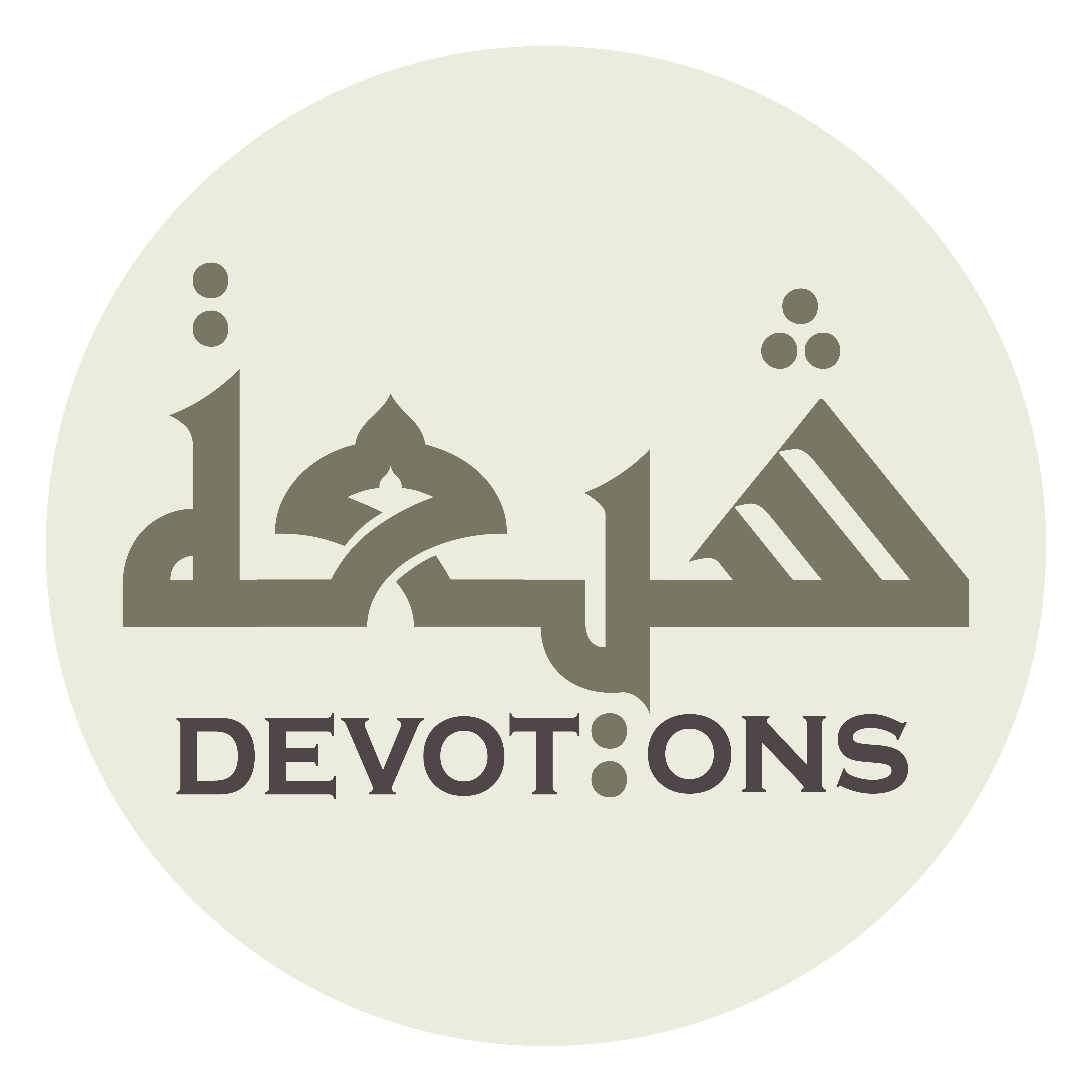 اَلسَّلَامُ عَلَيْكَ يَا ابْنَ أَمِيرِ الْمُؤْمِنِيْنَ

as salāmu `alayka yabna amīril mu-minīn

Peace be upon you, O son of the Commander of the Faithful
Ziarat Ashura
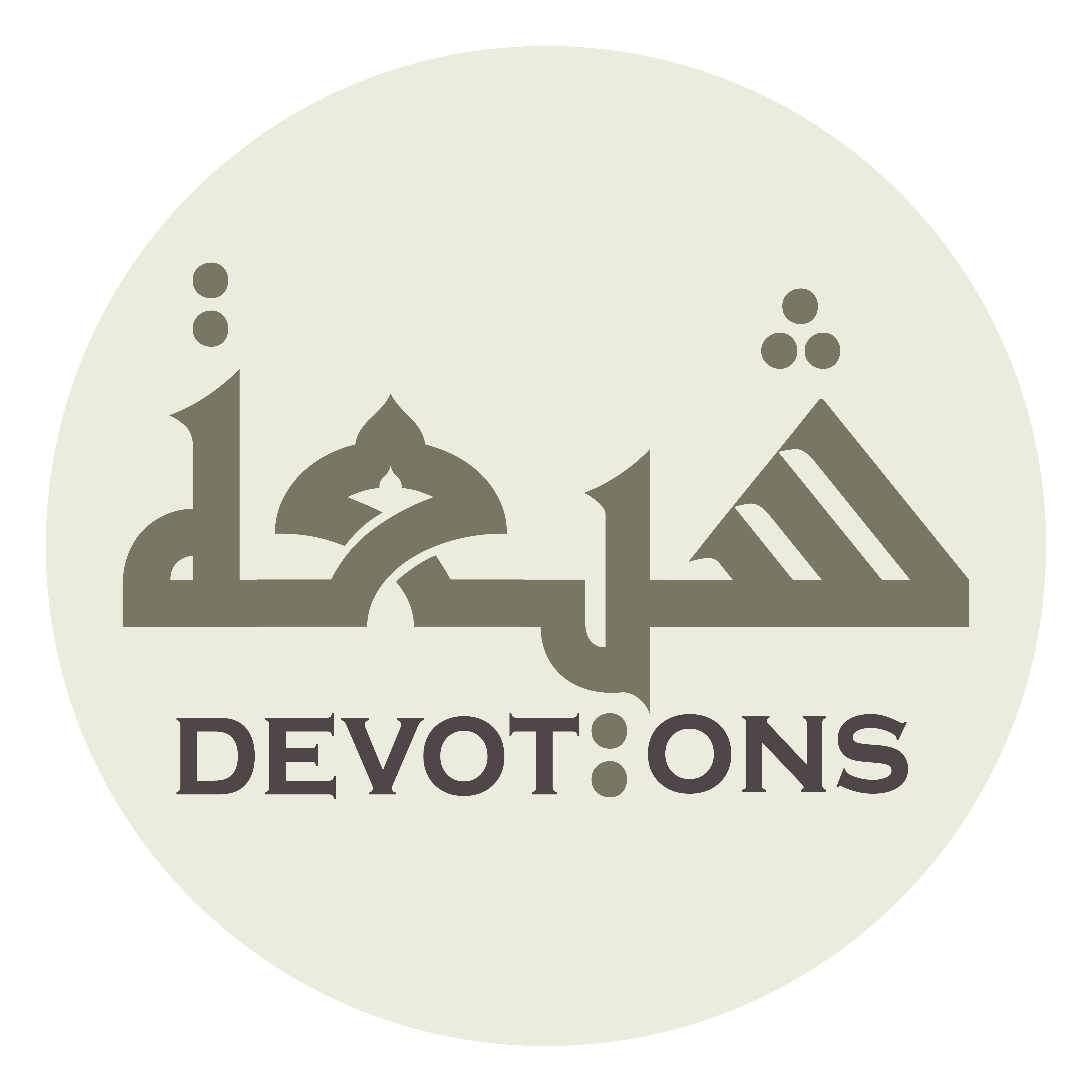 وَابْنَ سَيِّدِ الْوَصِيِّينَ

wabna sayyidil waṣiyyīn

and son of the chief of the Prophets’ successors.
Ziarat Ashura
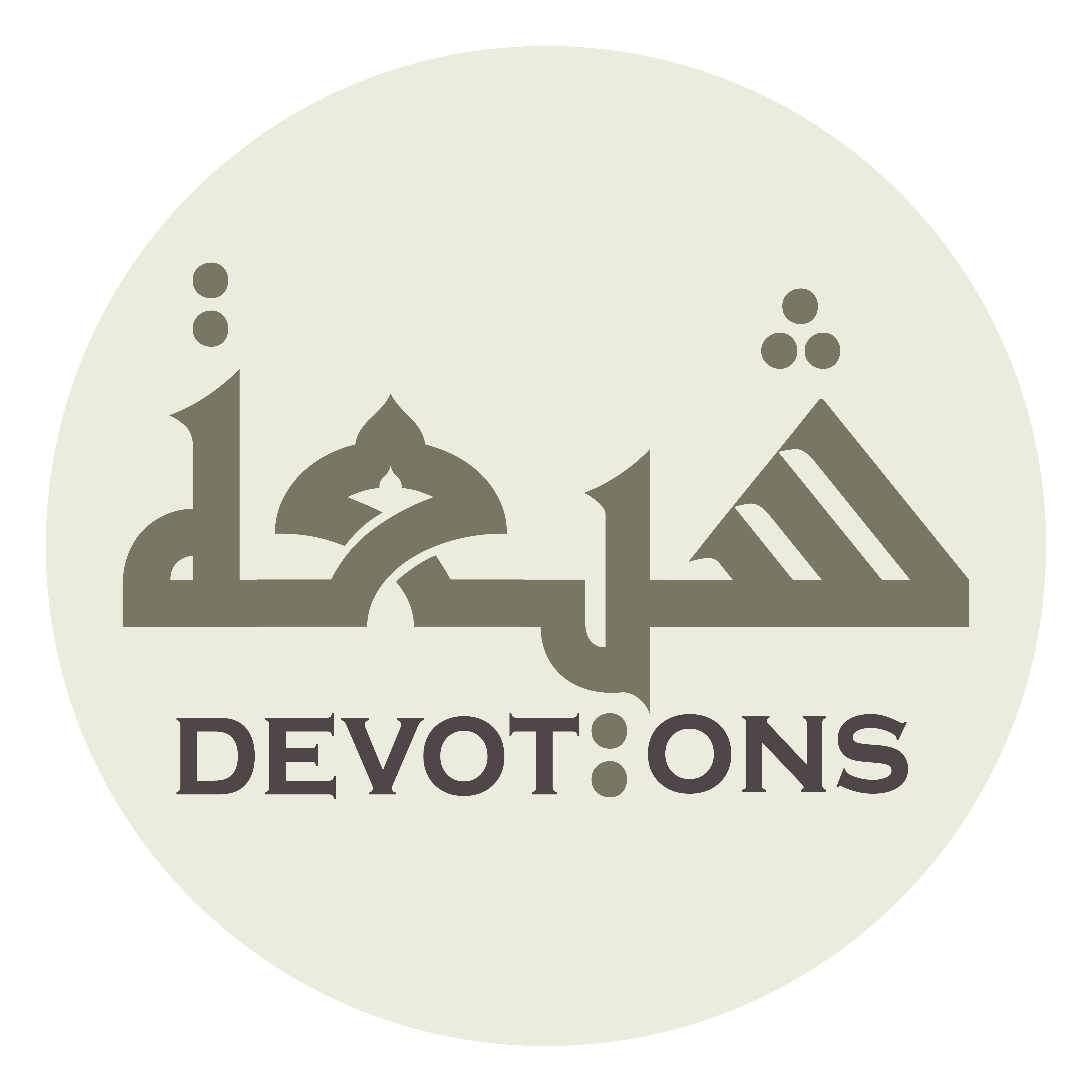 اَلسَّلَامُ عَلَيْكَ يَا ابْنَ فَاطِمَةَ

as salāmu `alayka yabna fāṭimah

Peace be upon you, O son of Fatimah
Ziarat Ashura
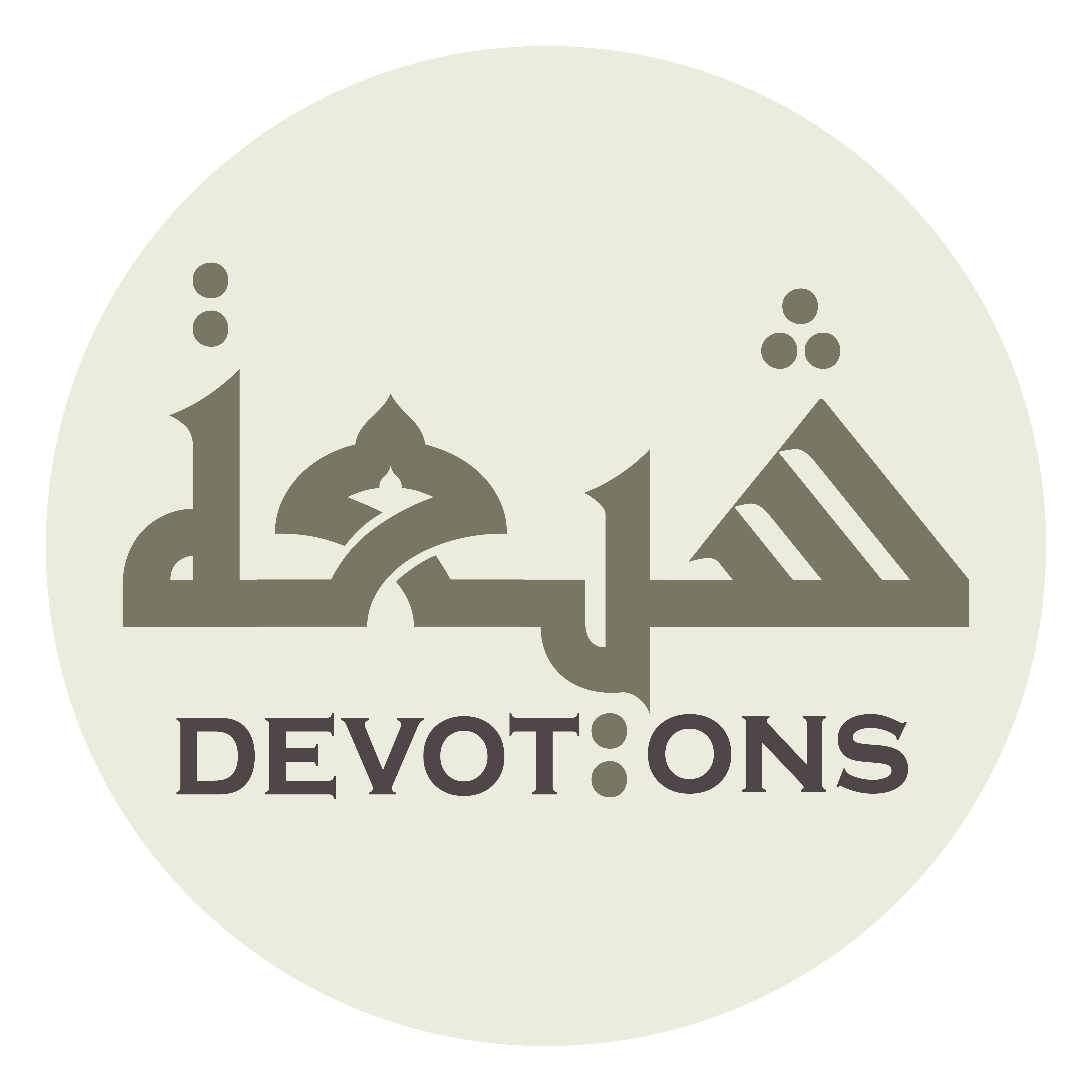 سَيِّدَةِ نِسَاءِ الْعَالَمِيْنَ

sayyidati nisā-il `ālamīn

the doyenne of the women of the worlds.
Ziarat Ashura
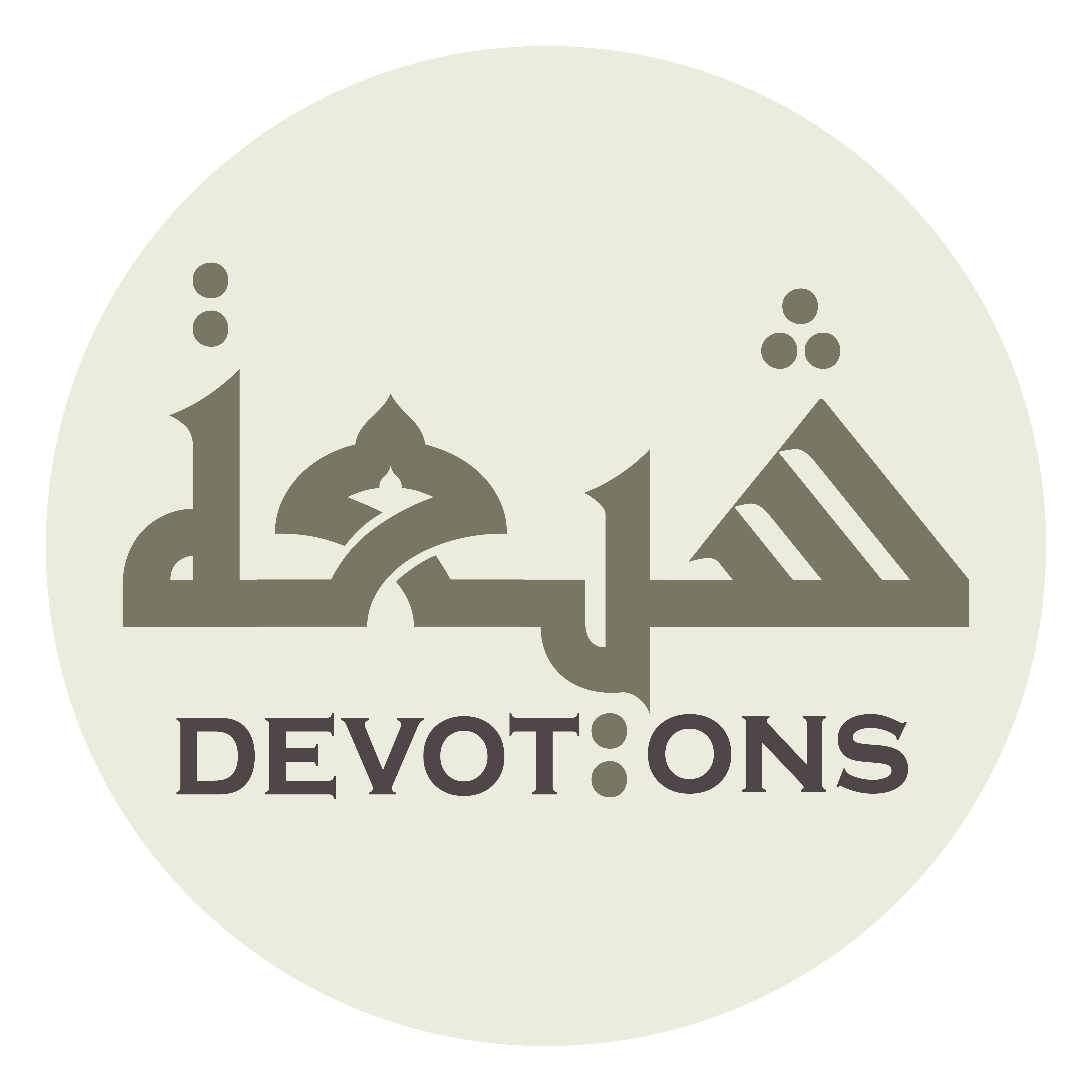 اَلسَّلَامُ عَلَيْكَ يَا ثَارَ اللَّهِ وَابْنَ ثَارِهِ وَالْوِتْرَ الْمَوْتُورَ

as salāmu `alayka yā thārallāhi wabna thārihi walwitral mawtūr

Peace be upon you, O vengeance of Allah, son of His vengeance, and the unavenged so far.
Ziarat Ashura
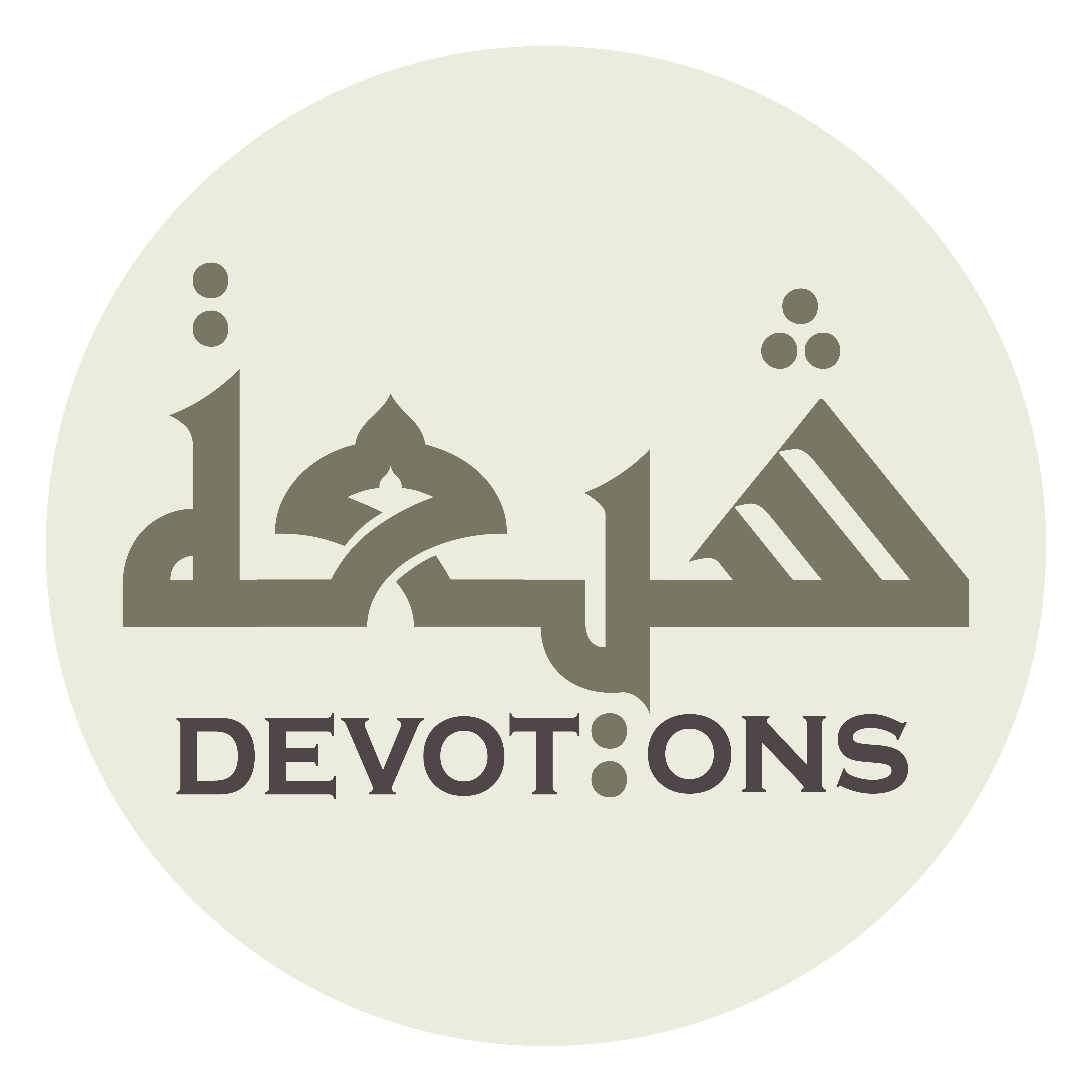 اَلسَّلَامُ عَلَيْكَ وَعَلَى الْأَرْوَاحِ الَّتِيْ حَلَّتْ بِفِنَائِكَ

as salāmu `alayka wa`alal ar-wāḥil latī ḥallat bifinā-ik

Peace be upon you and upon the souls that resided in your courtyard.
Ziarat Ashura
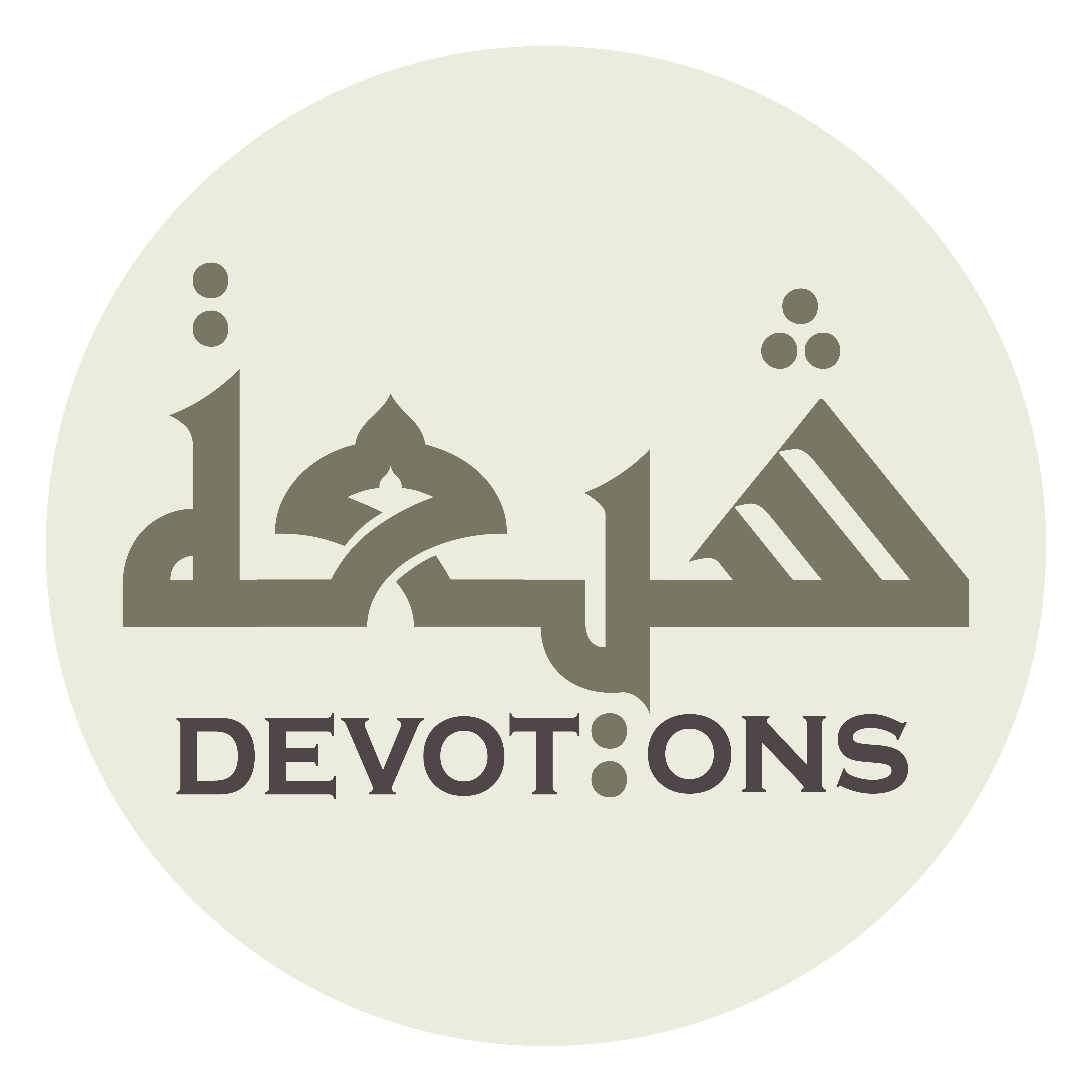 عَلَيْكُمْ مِنِّيْ جَمِيعًا سَلامُ اللَّهِ أَبَدًا

`alaykum minnī jamī`an salāmullāhi abadā

Peace of Allah be upon all of you from me forever
Ziarat Ashura
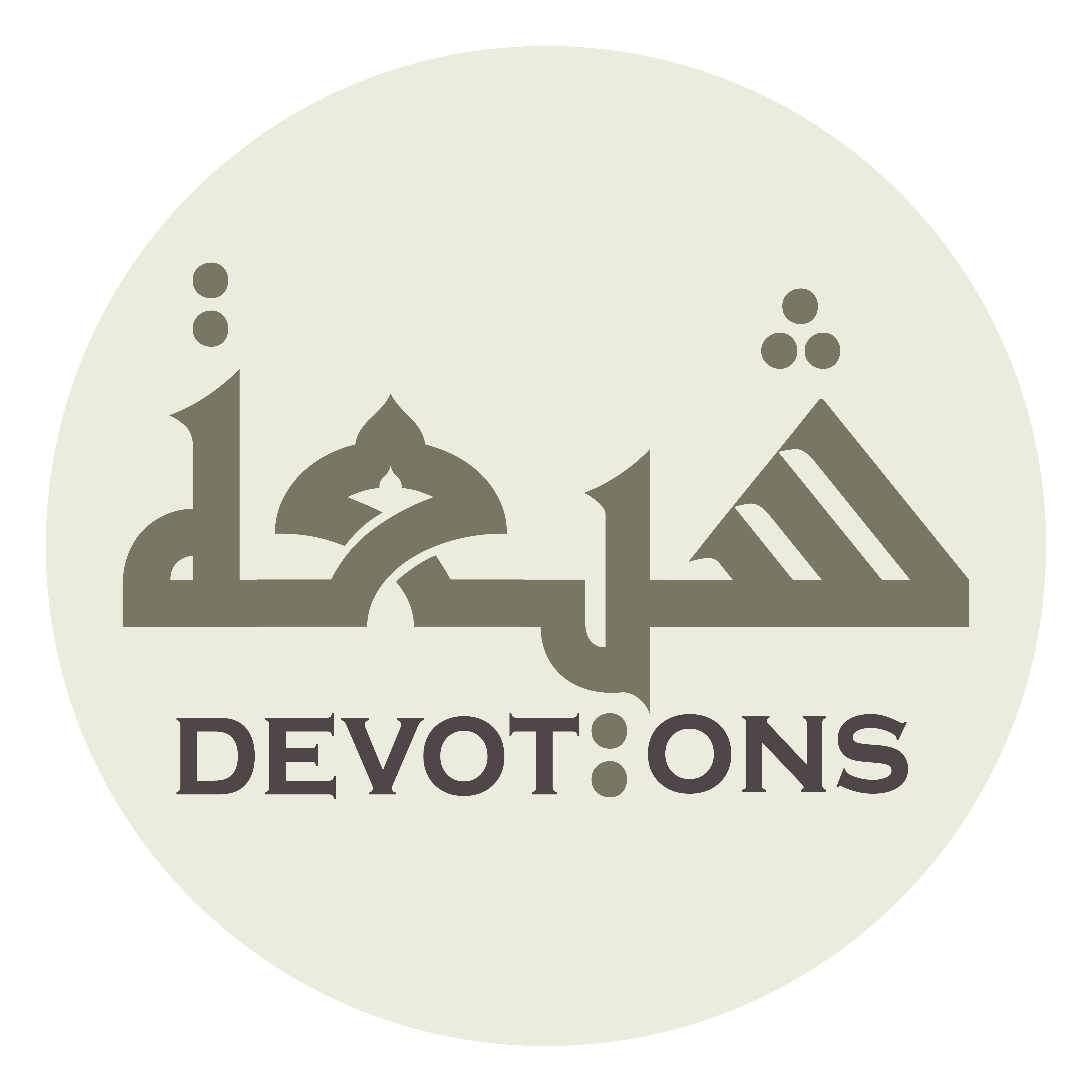 مَا بَقِيتُ وَبَقِيَ اللَّيْلُ وَالنَّهَارُ

mā baqītu wabaqiyal laylu wan nahār

as long as I am existent and as long as there are day and night.
Ziarat Ashura
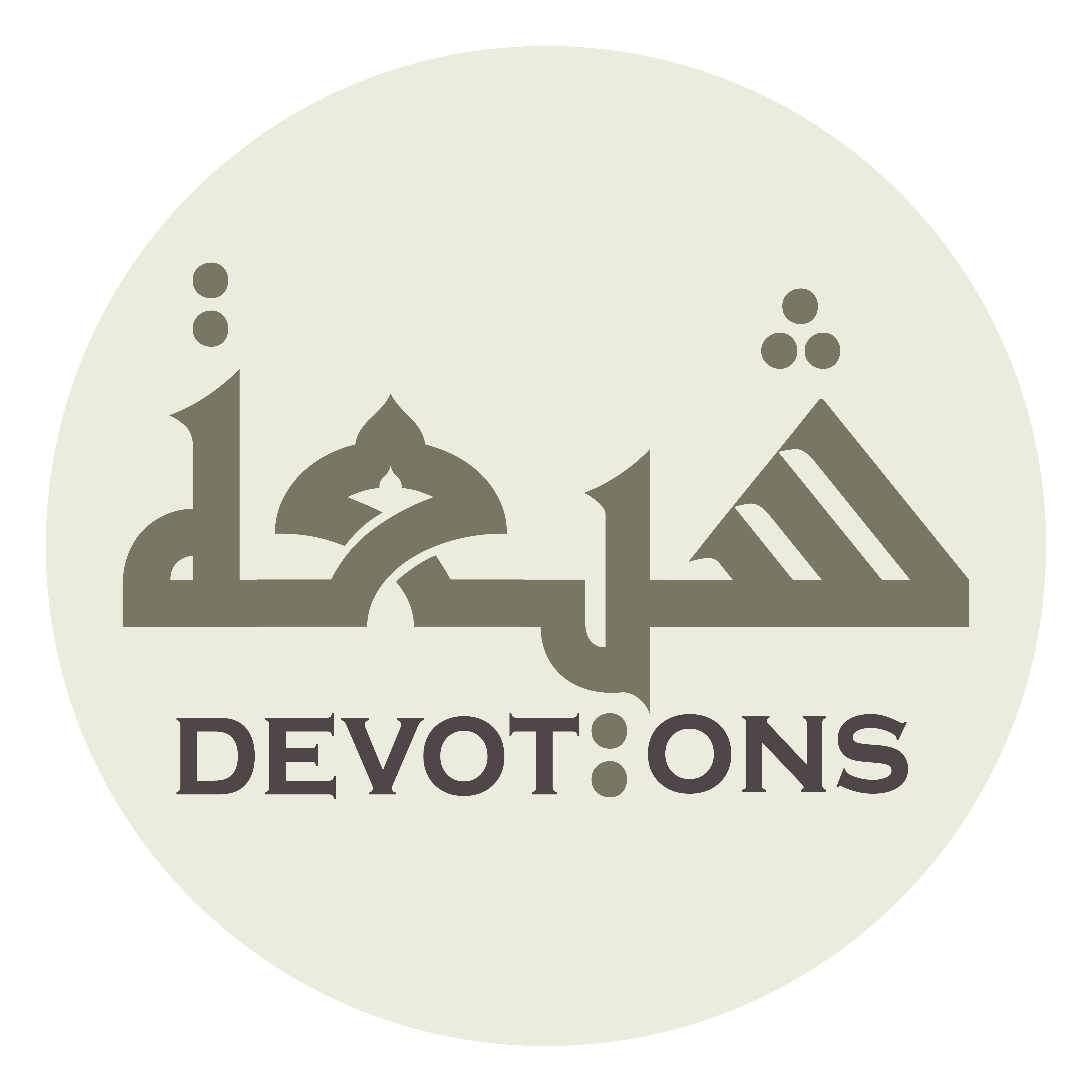 يَا أَبَا عَبْدِاللَّهِ

yā abā `abdillāh

O Abu-`Abdullah,
Ziarat Ashura
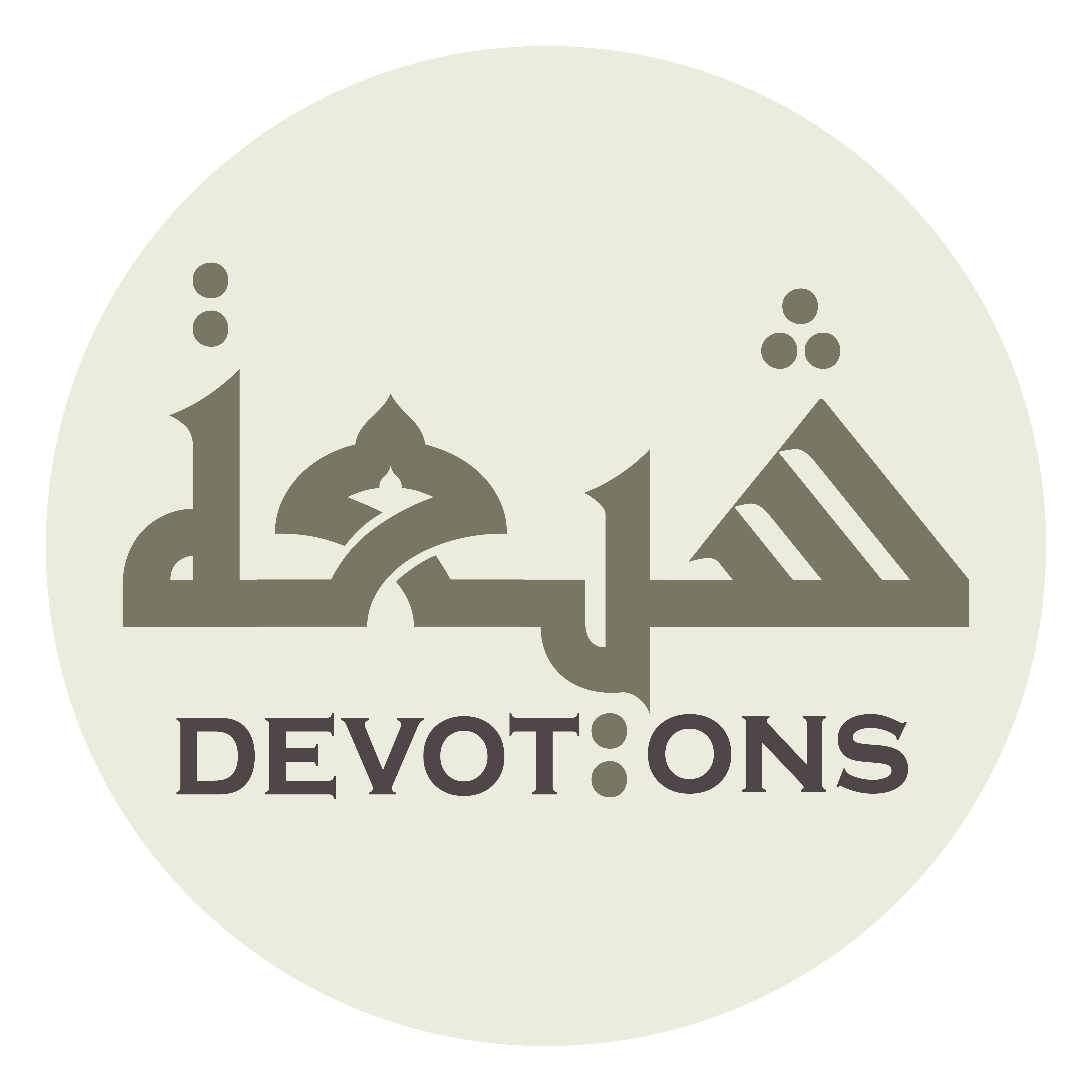 لَقَدْ عَظُمَتِ الرَّزِيَّةُ

laqad `aẓumatir raziyyah

unbearable is the sorrow
Ziarat Ashura
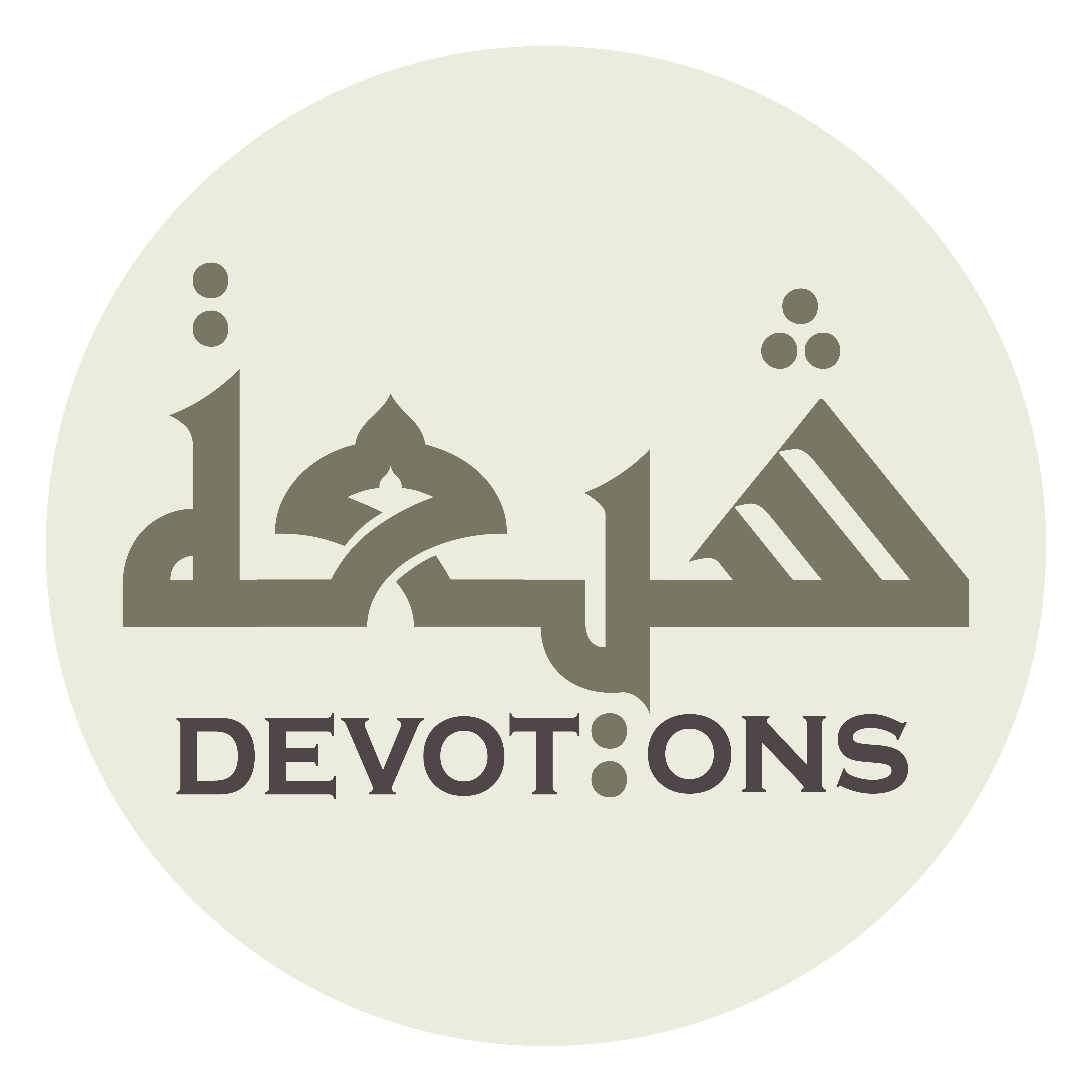 وَجَلَّتْ وَعَظُمَتِ الْمُصِيبَةُ بِكَ

wajallat wa`aẓumatil muṣībatu bik

and excruciating and unbearable is the misfortune of you
Ziarat Ashura
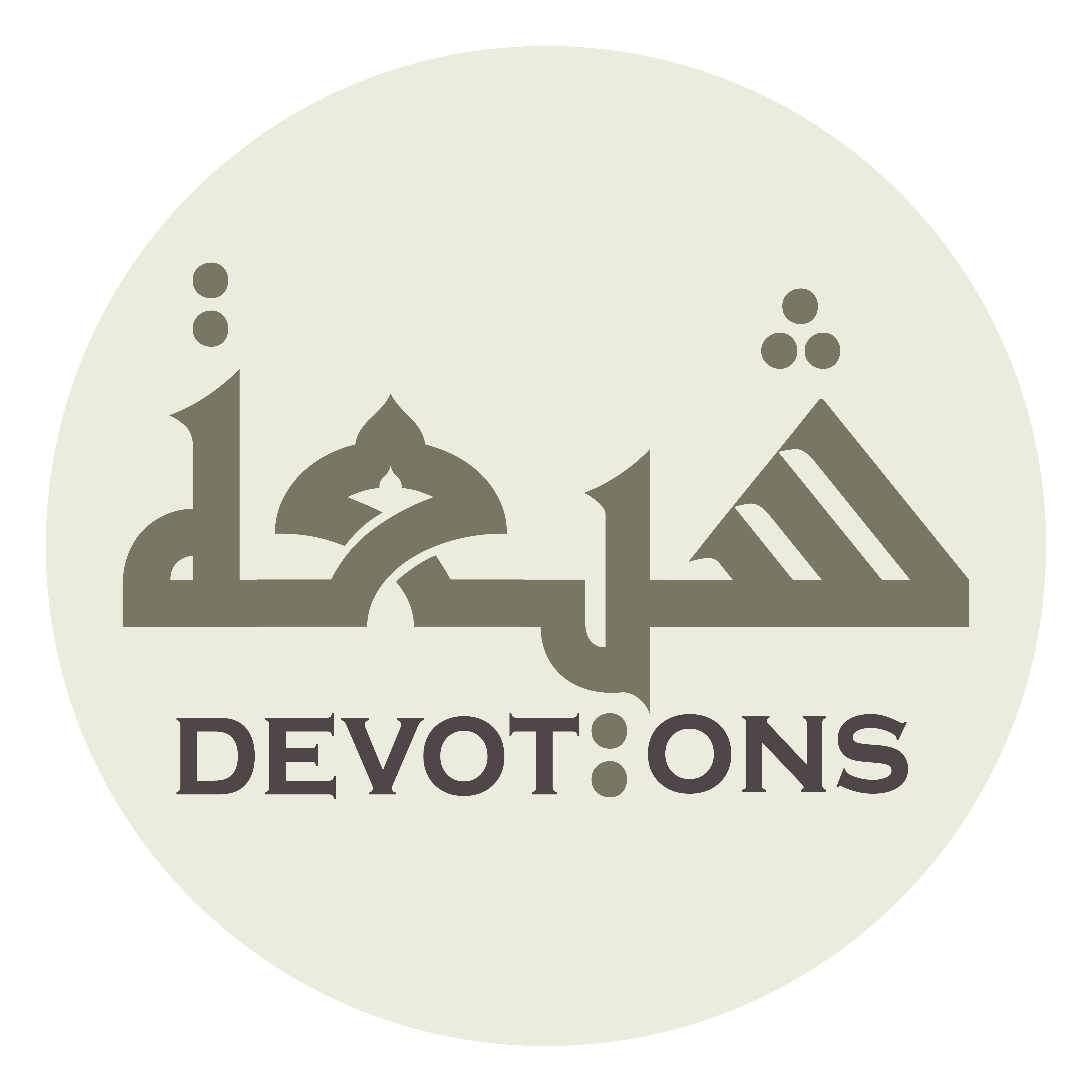 عَلَيْنَا وَعَلٰى جَمِيْعِ أَهْلِ الْإِسْلاَمِ

`alaynā wa`alā jamī`i ahlil islām

for us and for all the people of Islam.
Ziarat Ashura
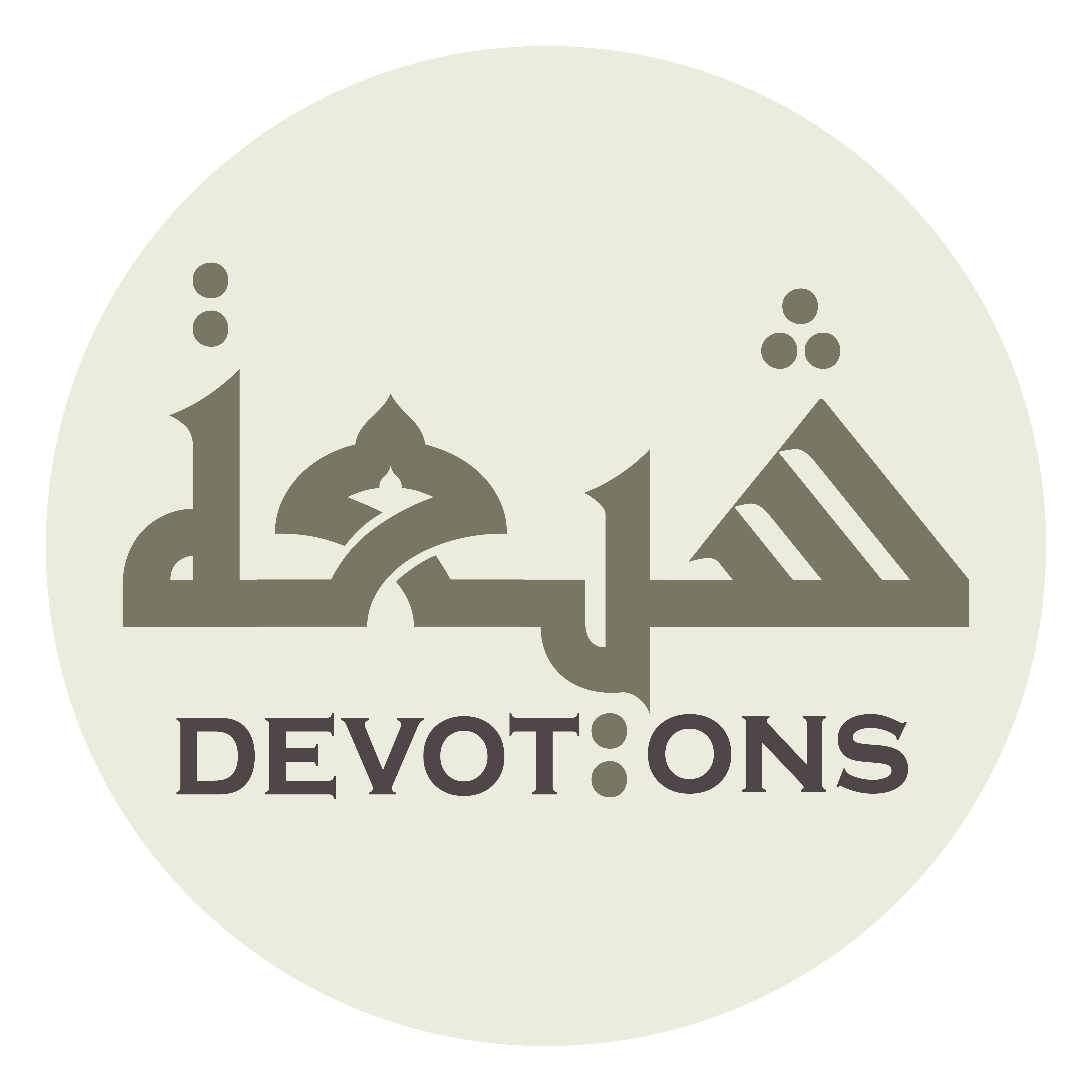 وَجَلَّتْ وَعَظُمَتْ مُصِيبَتُكَ

wajallat wa`aẓumat muṣībatuk

Excruciating and unbearable has been your misfortune
Ziarat Ashura
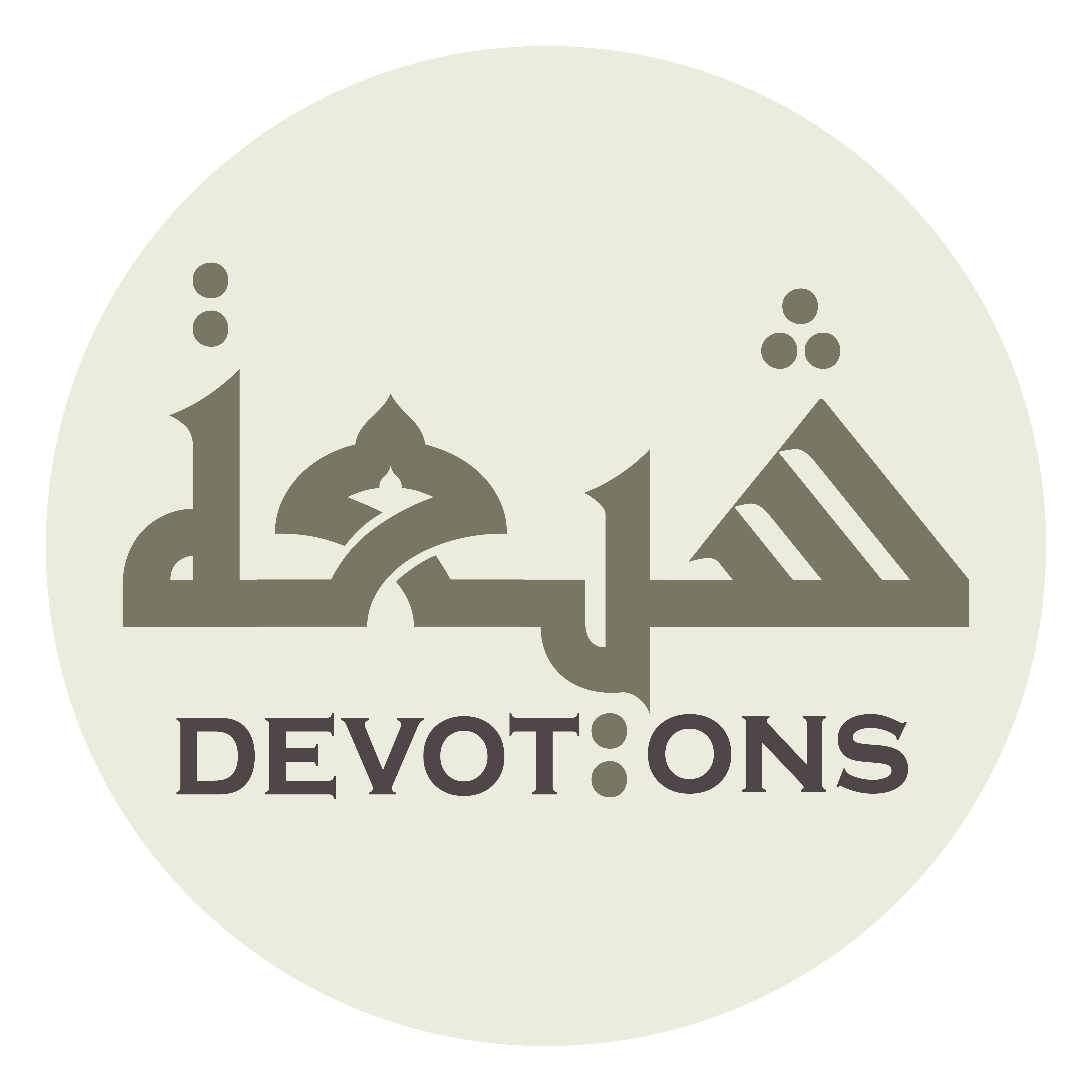 ْفِيْ السَّمَاوَاتِ عَلٰى جَمِيْعِ أَهْلِ السَّمَاوَاتِ

fis samāwāti `alā jamī`i ahlis samāwāt

in the heavens for all the inhabitants of the heavens.
Ziarat Ashura
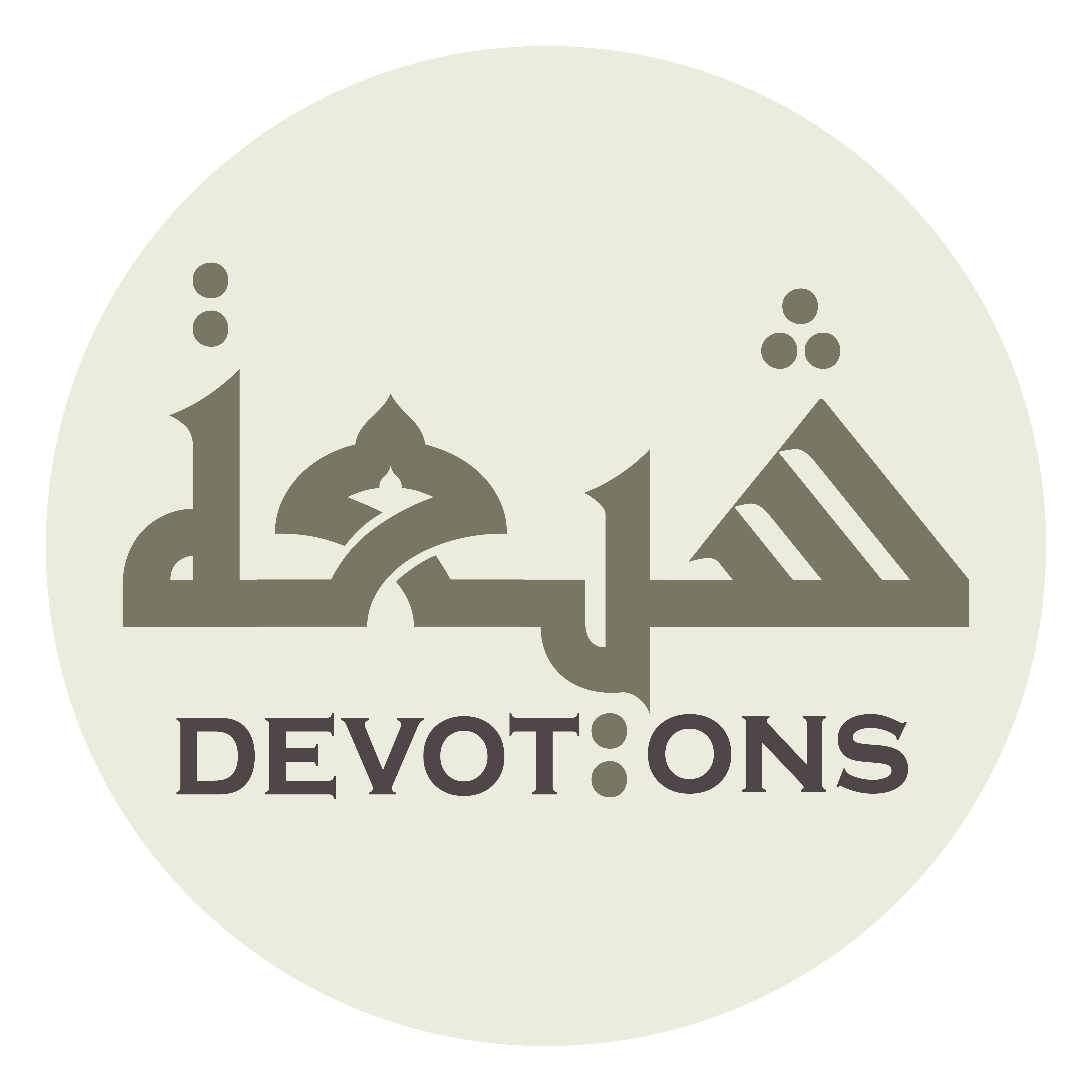 فَلَعَنَ اللَّهُ أُمَّةً أَسَّسَتْ أَسَاسَ الظُّلْمِ وَالْجَوْرِ عَلَيْكُمْ أَهْلَ الْبَيْتِ

fala`anallāhu ummatan assasat asāsaẓ ẓulmi waljawri `alaykum ahlal bayt

So, may Allah curse the people who laid the basis of persecution and wronging against you, O Members of the Household.
Ziarat Ashura
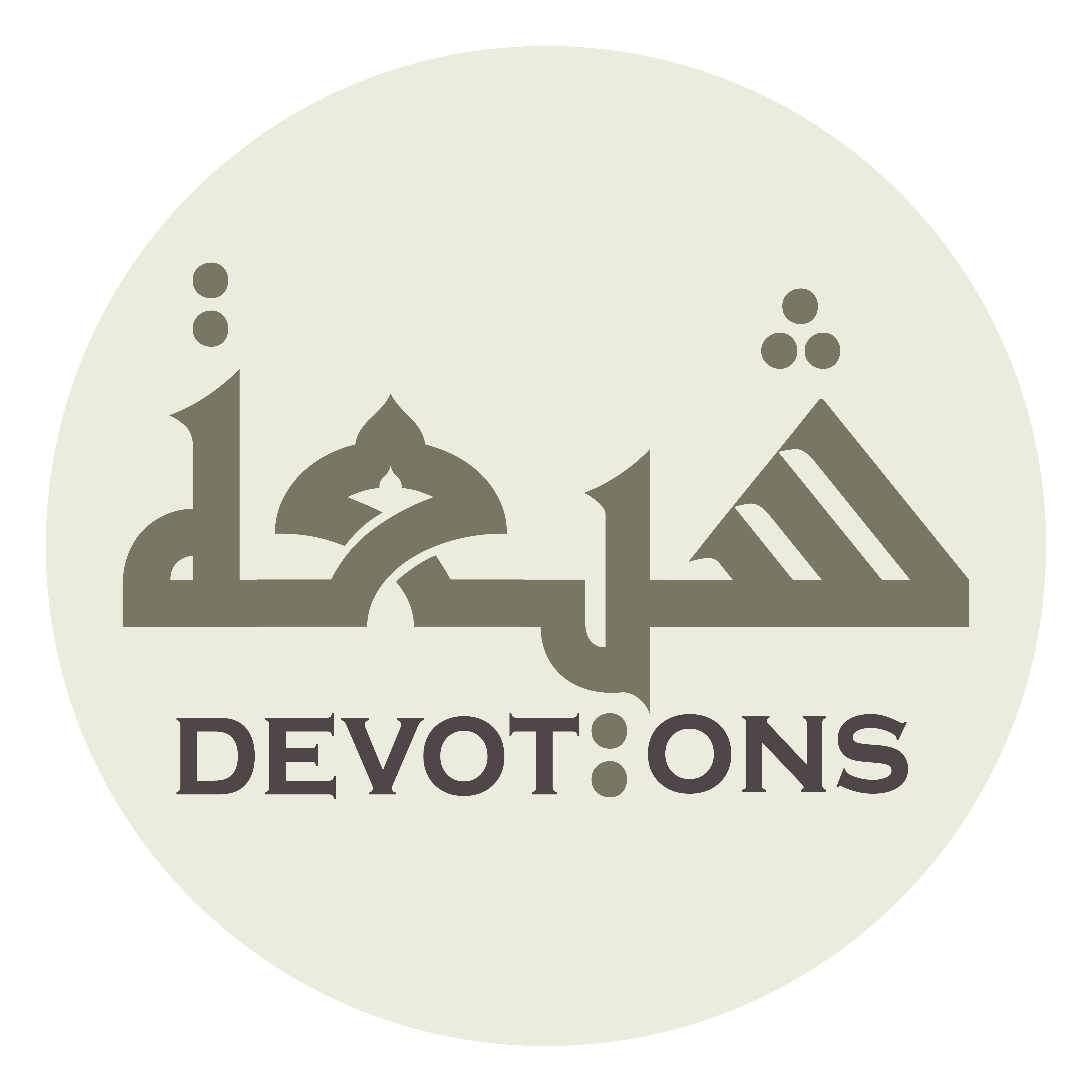 وَلَعَنَ اللَّهُ أُمَّةً دَفَعَتْكُمْ عَنْ مَقَامِكُمْ

wala`anallāhu ummatan dafa`atkum `an maqāmikum

May Allah curse the people who drove you away from your position
Ziarat Ashura
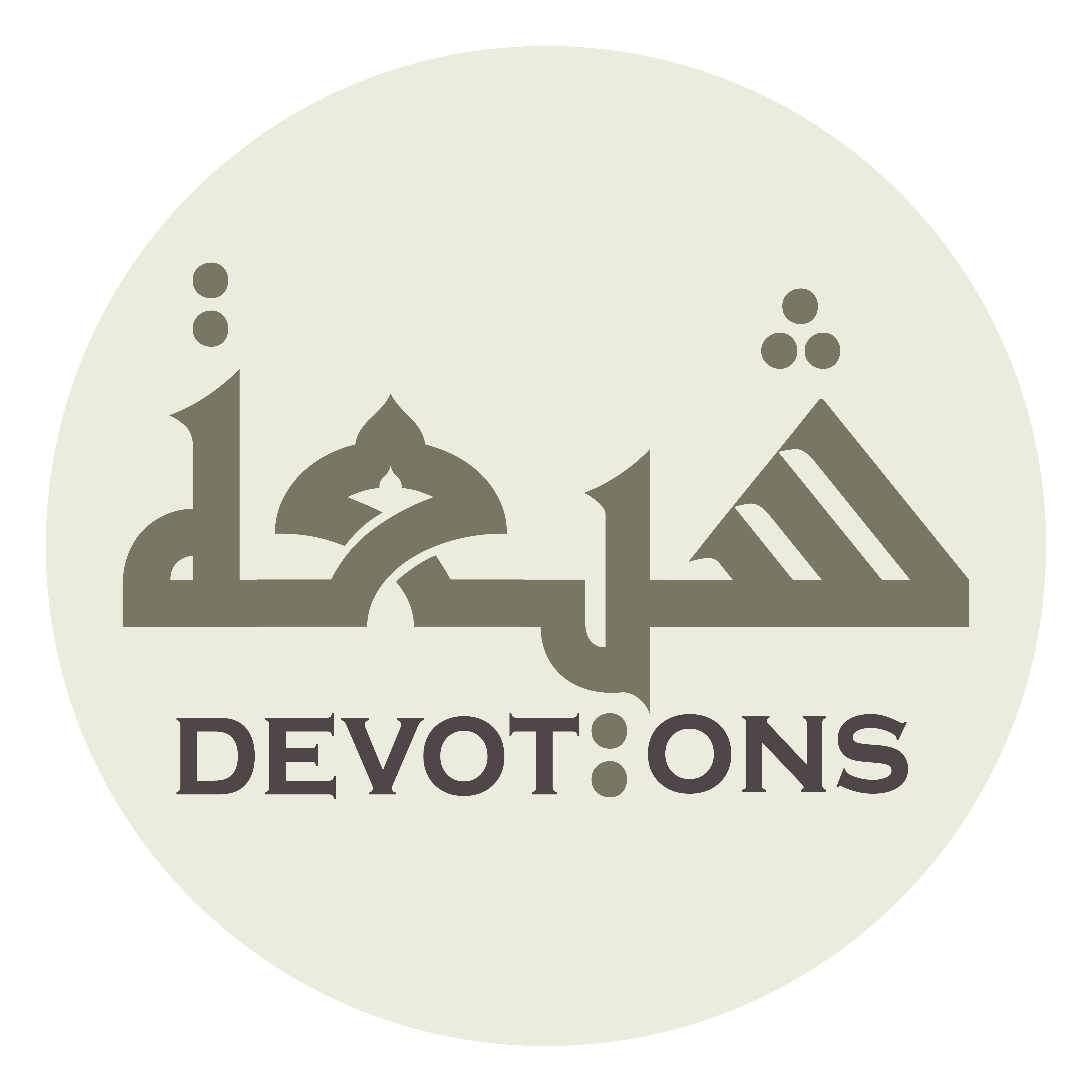 وَأَزَالَتْكُمْ عَنْ مَرَاتِبِكُمُ الَّتِيْ رَتَّبَكُمُ اللَّهُ فِيهَا

wa-azālatkum `an marātibikumul latī rattabakumullāhu fīhā

and removed you away from your ranks that Allah has put you in.
Ziarat Ashura
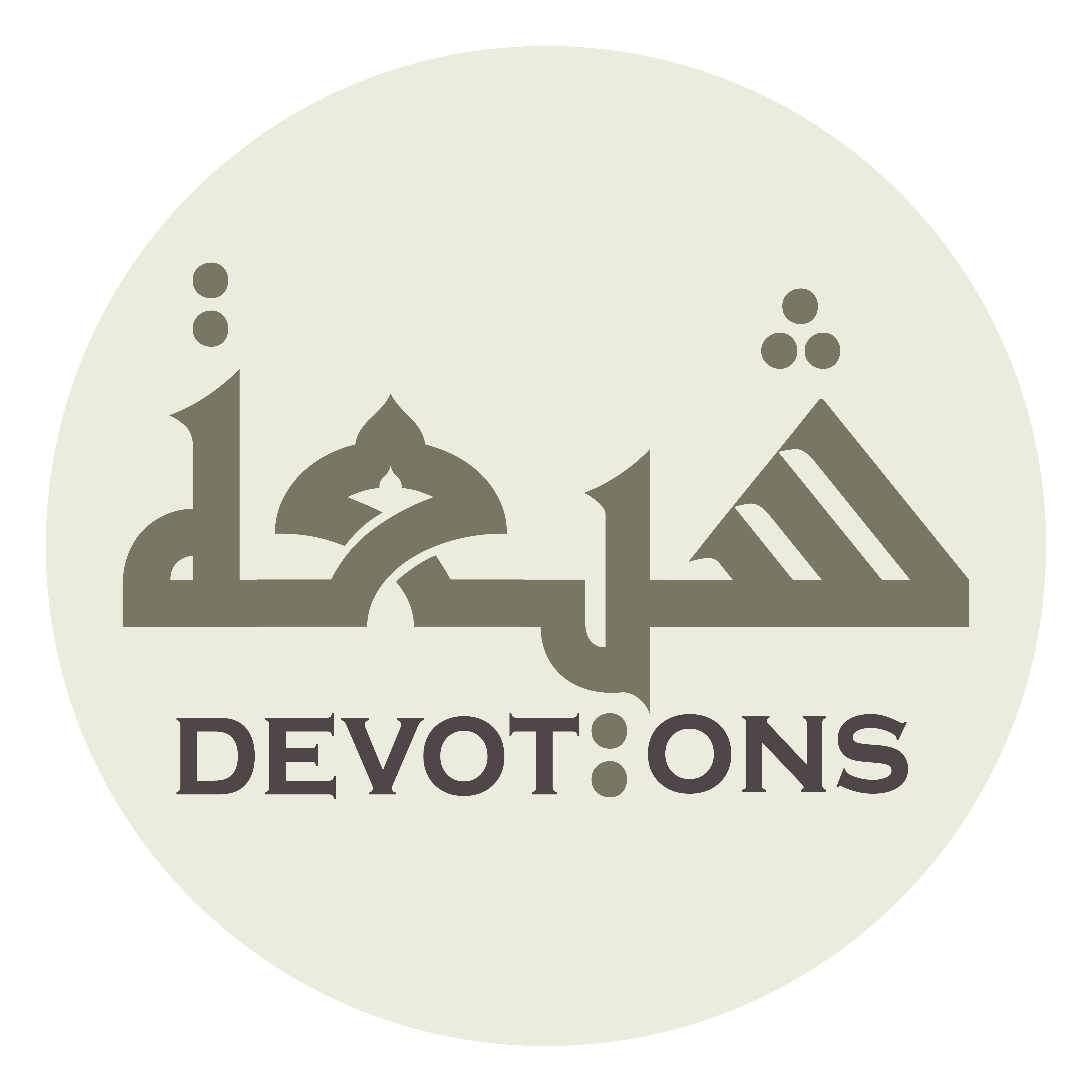 وَلَعَنَ اللَّهُ أُمَّةً قَتَلَتْكُمْ

wala`anallāhu ummatan qatalatkum

May Allah curse the people who slew you.
Ziarat Ashura
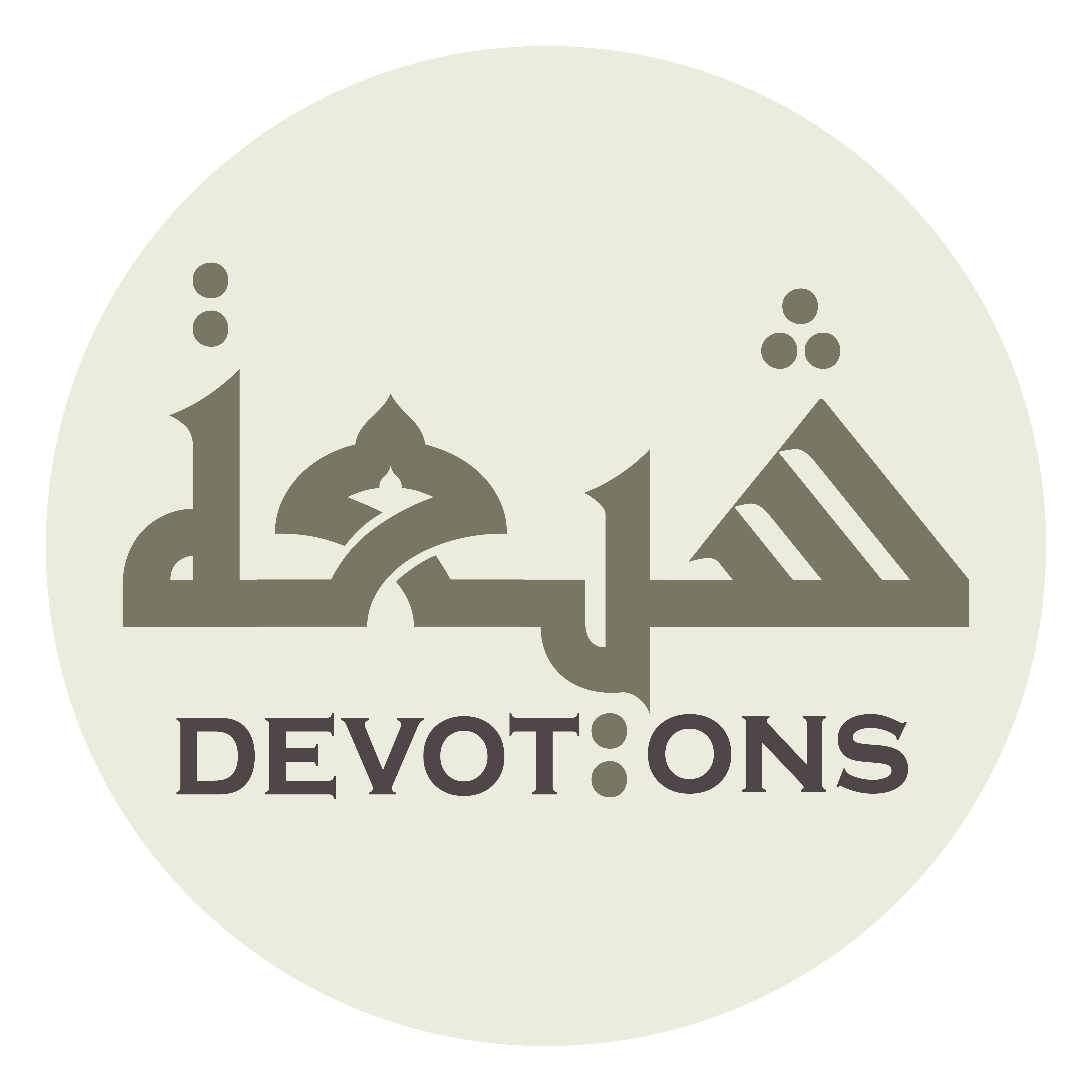 وَلَعَنَ اللَّهُ الْمُمَهِّدِيْنَ لَهُمْ

wala`anallāhul mumahhidīna lahum

May Allah curse those who paved the way for them to do so
Ziarat Ashura
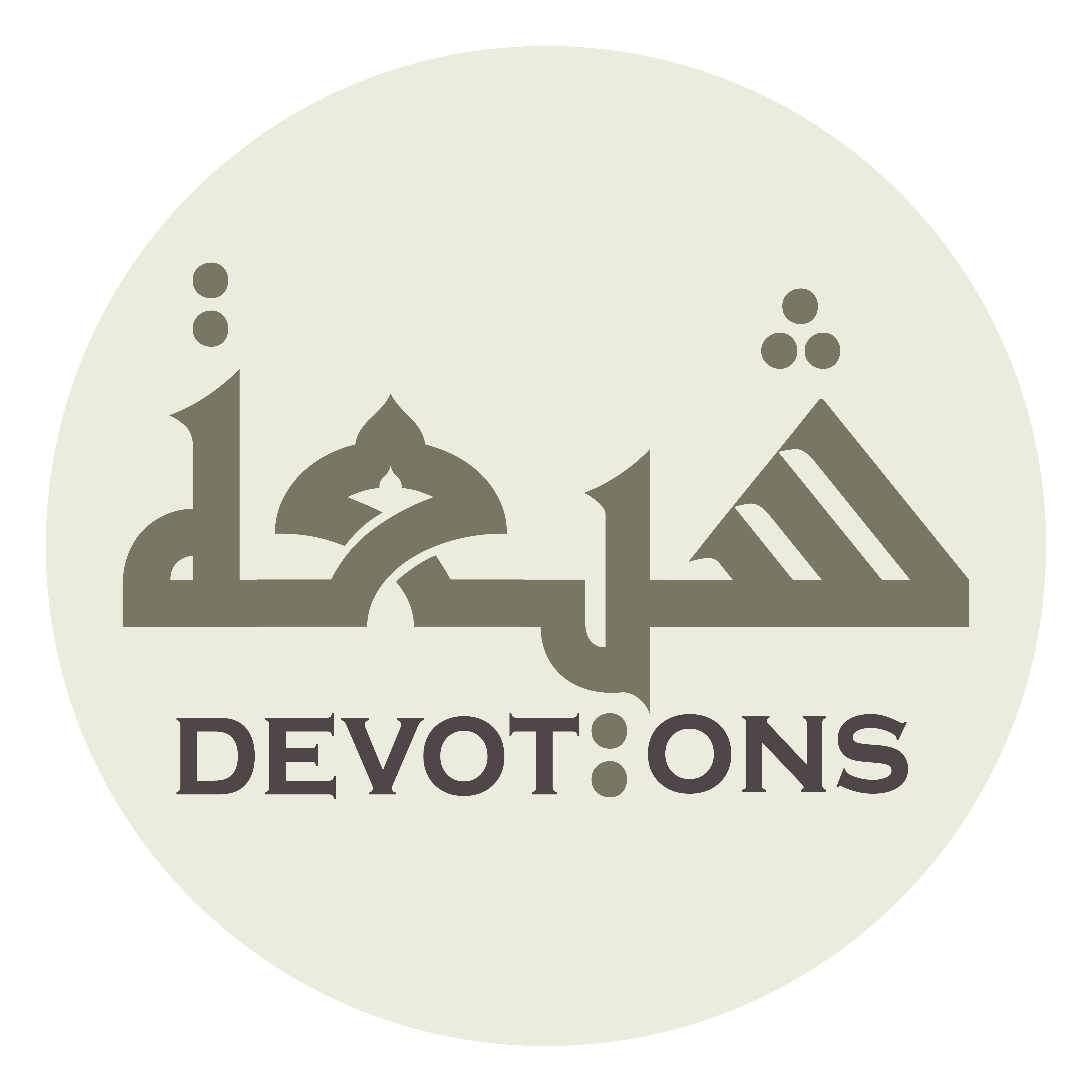 بِالتَّمْكِينِ مِنْ قِتَالِكُمْ

bittamkīni min qitālikum

and who made possible for them to fight against you.
Ziarat Ashura
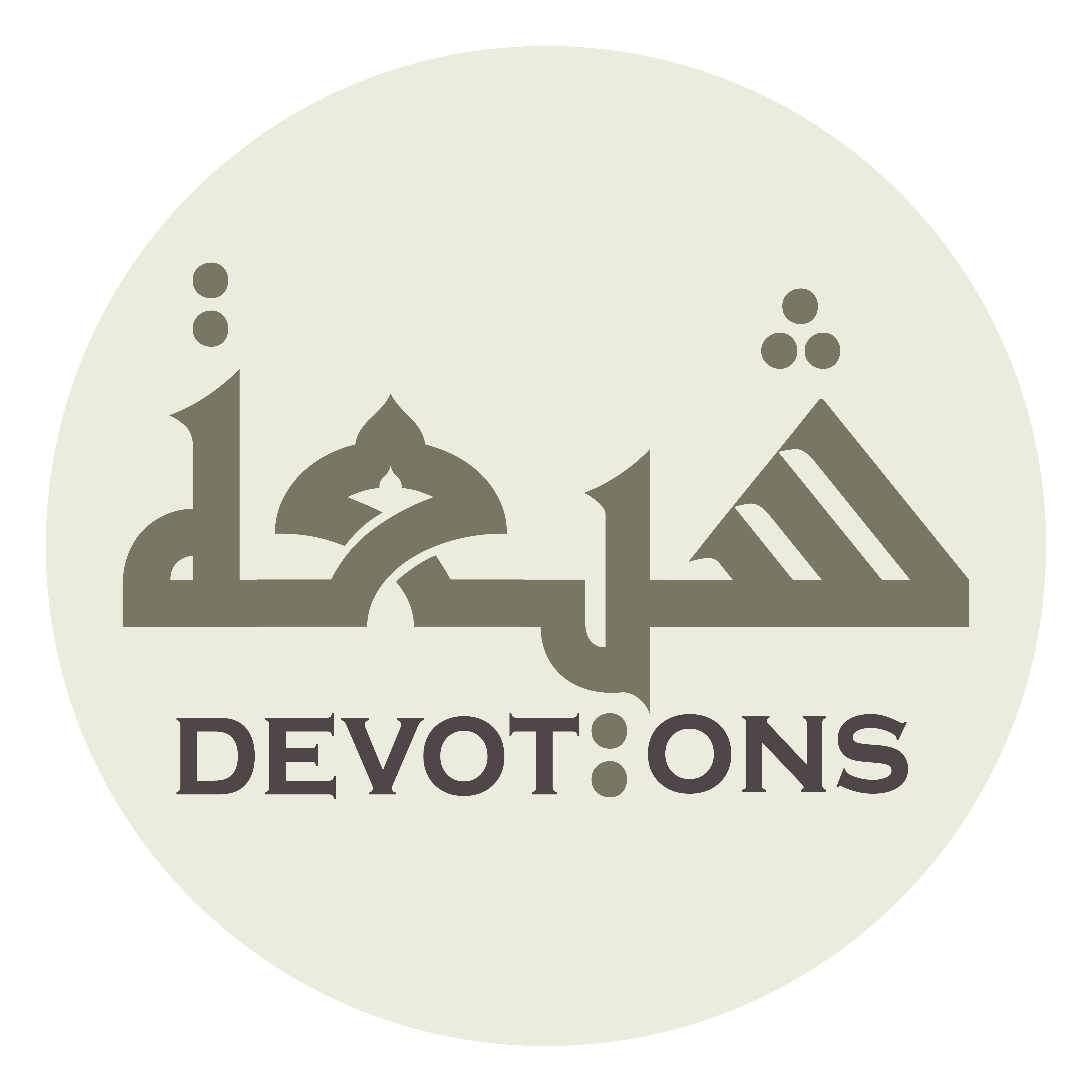 بَرِئْتُ إِلَى اللَّهِ وَ إِلَيْكُمْ مِنْهُمْ

bari-tu ilallāhi wa ilaykum minhum

I repudiate them in the presence of Allah and You
Ziarat Ashura
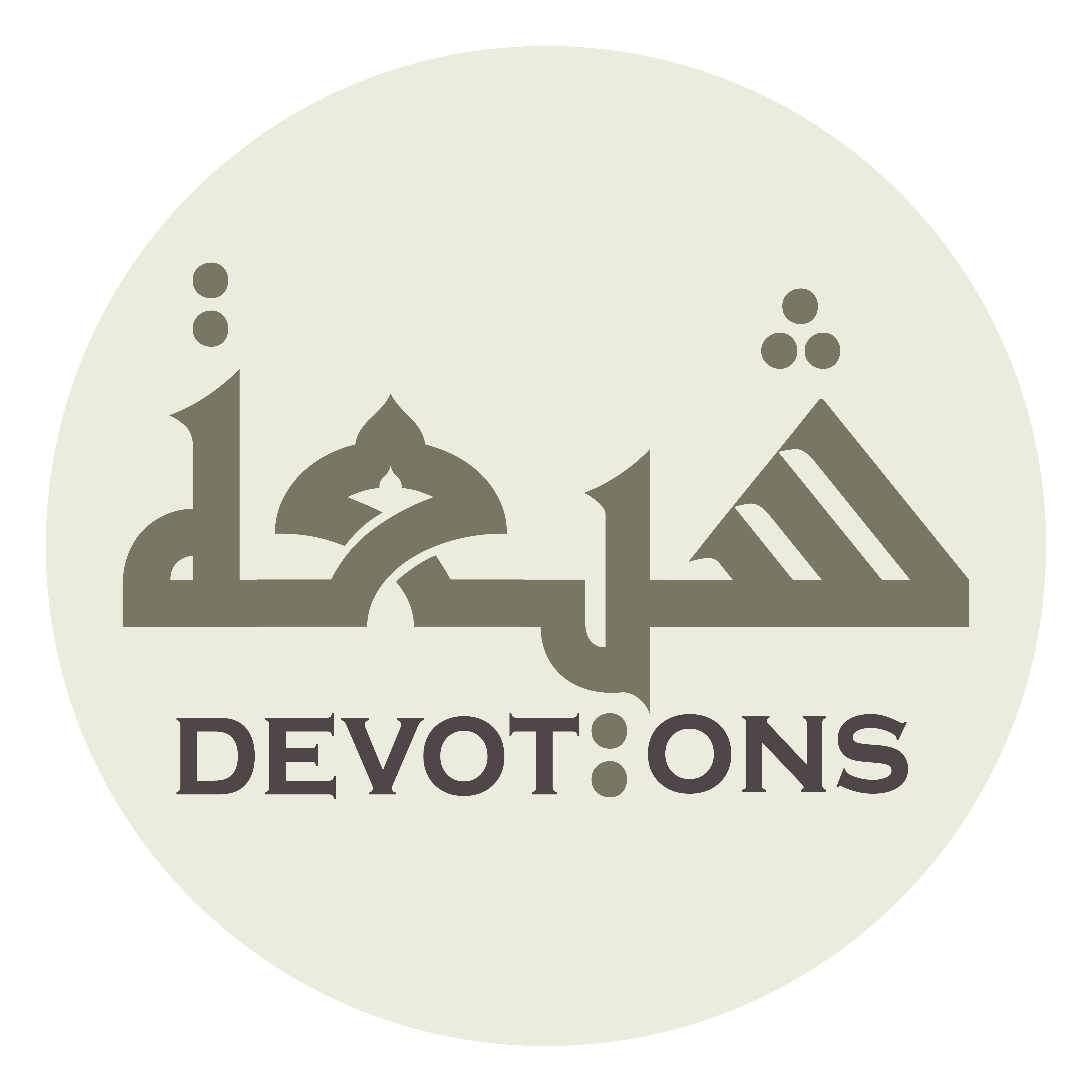 وَمِنْ أَشْيَاعِهِمْ وَأَتْبَاعِهِمْ وَأَوْلِيَائِهِمْ

wamin ashyā`ihim wa-atbā`ihim wa-awliyā-ihim

and I repudiate their devotees, followers, and loyalists.
Ziarat Ashura
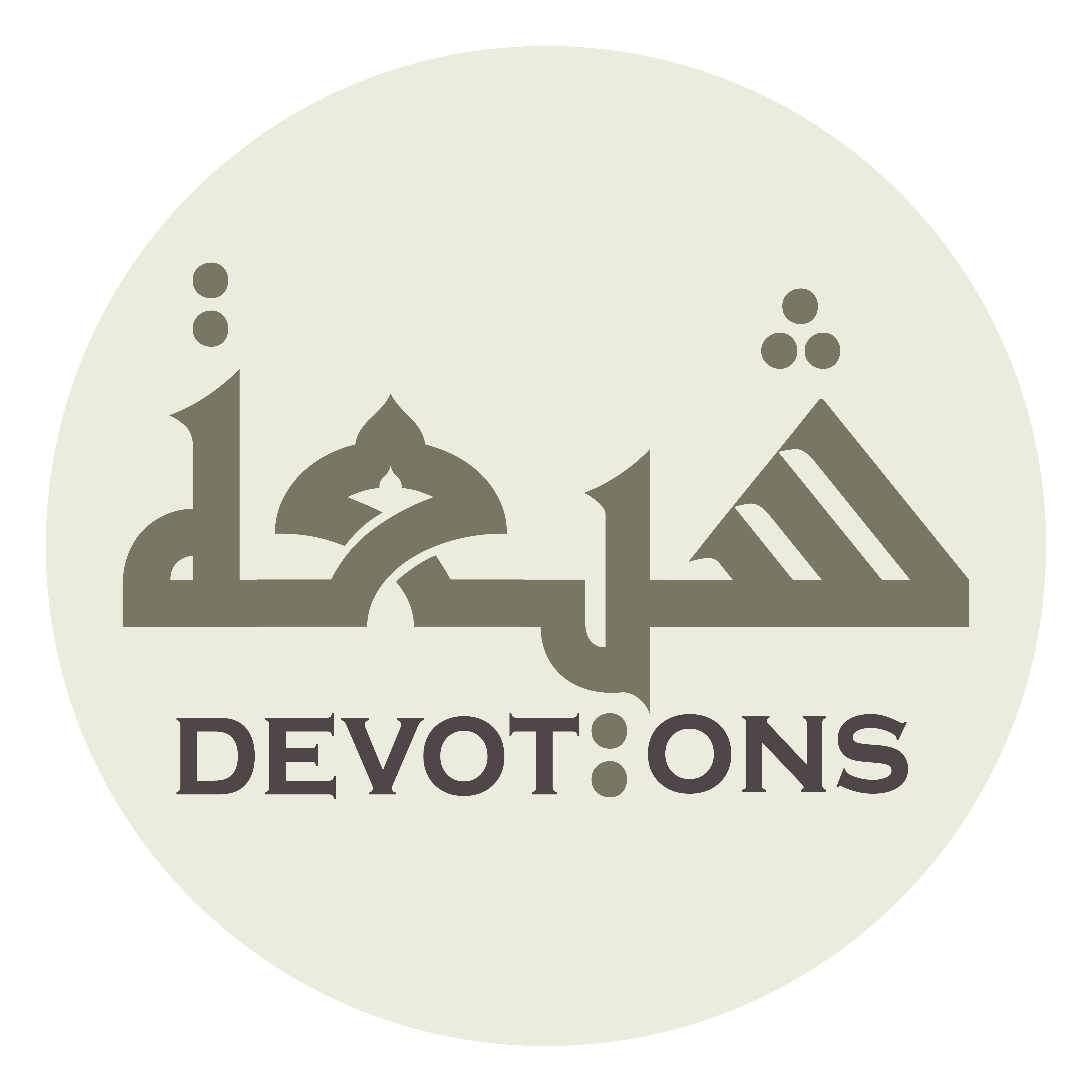 يَا أَبَا عَبْدِاللَّهِ

yā abā `abdillāh

O Abu-`Abdullah,
Ziarat Ashura
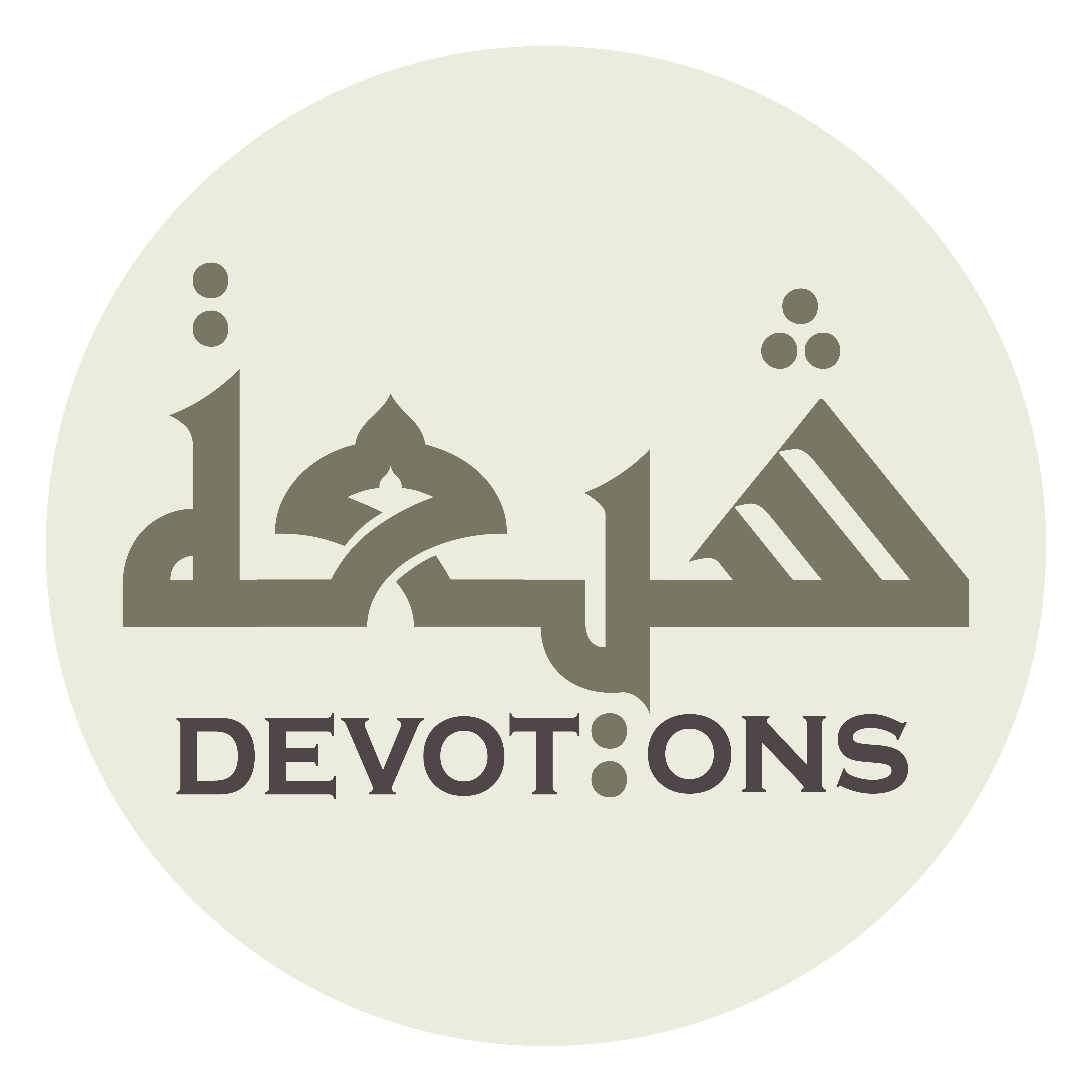 إِنِّيْ سِلْمٌ لِمَنْ سَالَمَكُمْ

innī silmun liman sālamakum

I am at peace with those who are at peace with you
Ziarat Ashura
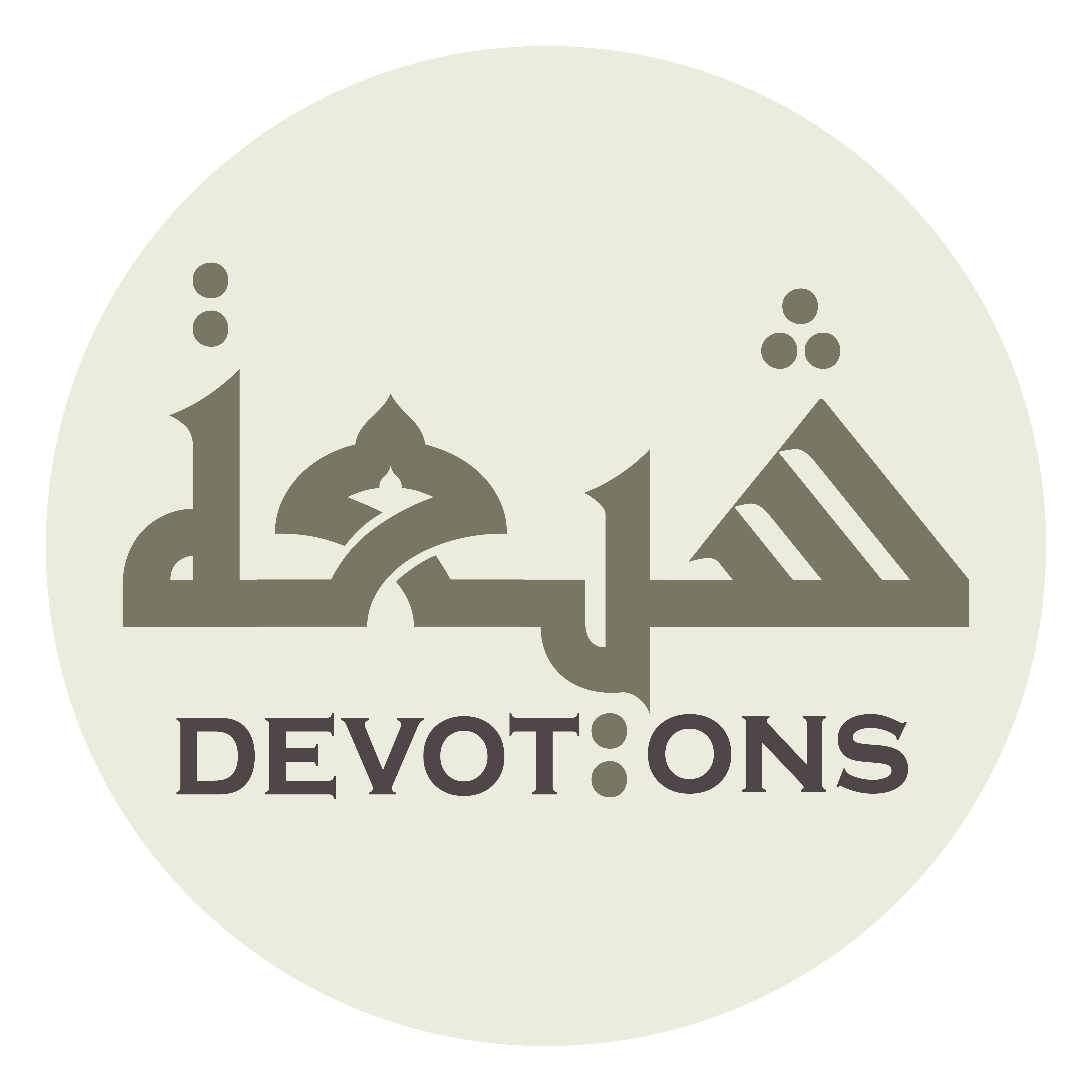 وَحَرْبٌ لِمَنْ حَارَبَكُمْ إِلٰى يَوْمِ الْقِيَامَةِ

waḥar-bun liman ḥārabakum ilā yawmil qiyāmah

and I am at war against those who have fought against you up to the Resurrection Day.
Ziarat Ashura
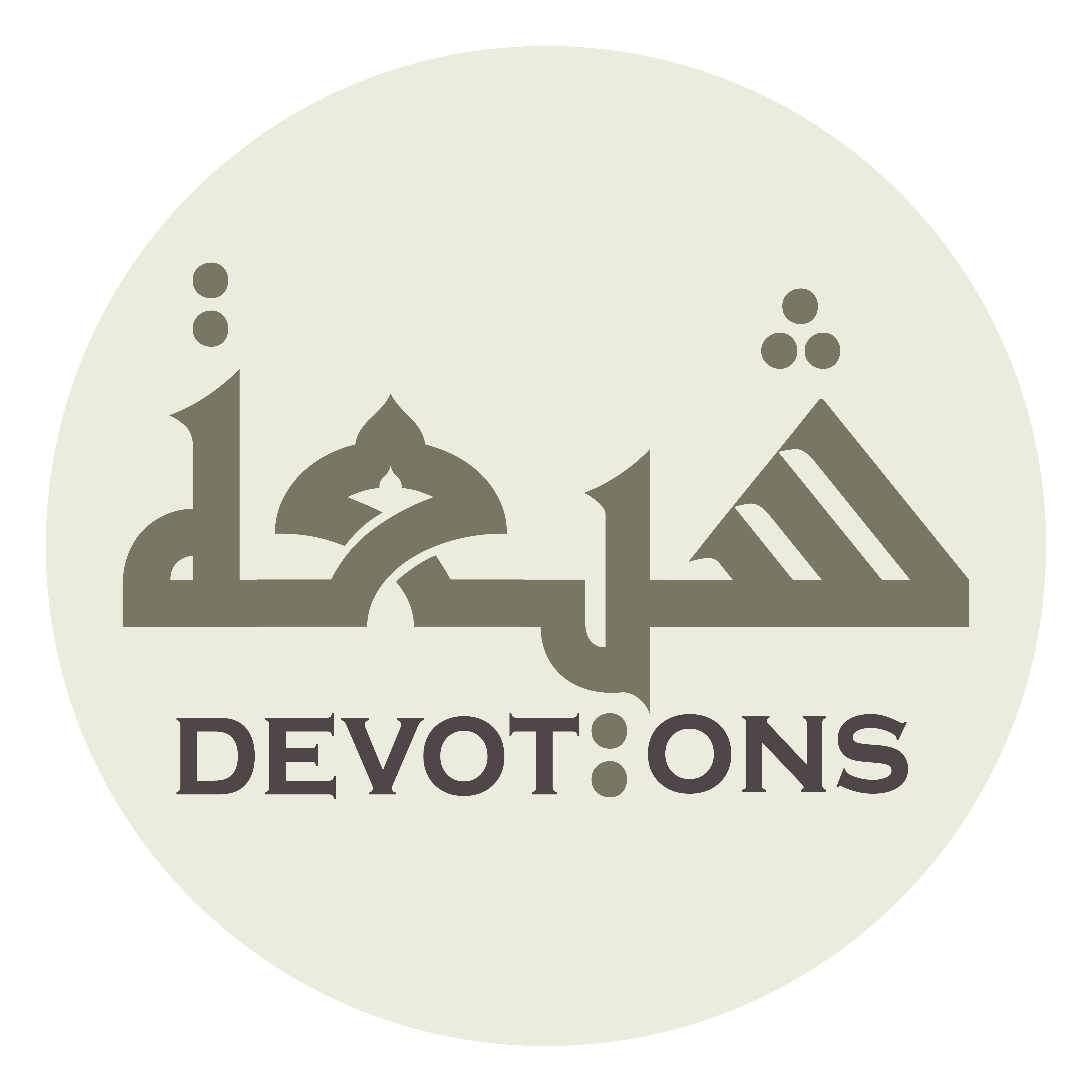 وَلَعَنَ اللَّهُ آلَ زِيَادٍ وَ آلَ مَرْوَانَ

wala`anallāhu-āla ziyādin wa āla mar-wān

May Allah also curse the family of Ziyad and the family of Marwan.
Ziarat Ashura
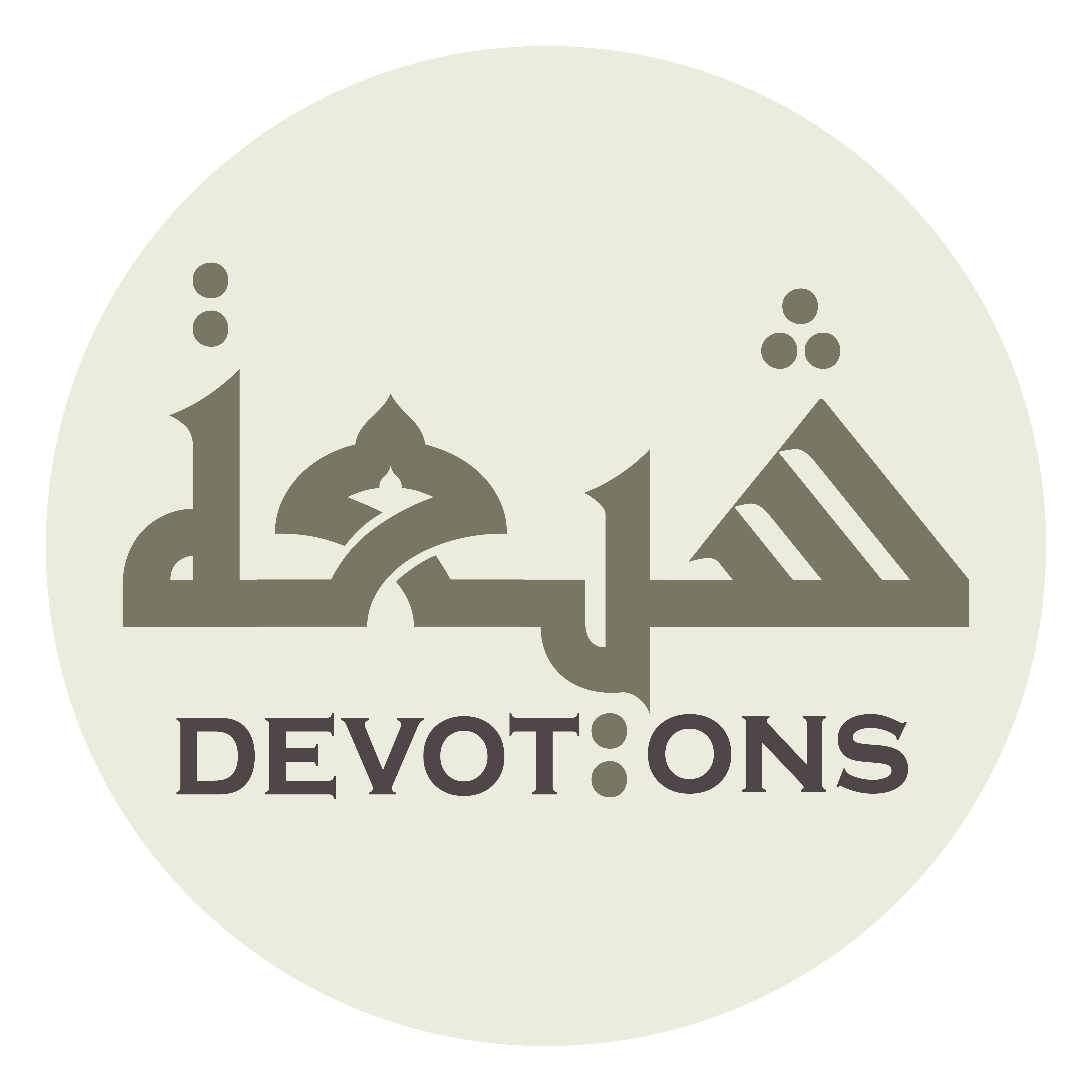 وَلَعَنَ اللَّهُ بَنِيْ أُمَيَّةَ قَاطِبَةً

wala`anallāhu banī umayyata qāṭibah

May Allah also curse the descendants of Umayyah altogether.
Ziarat Ashura
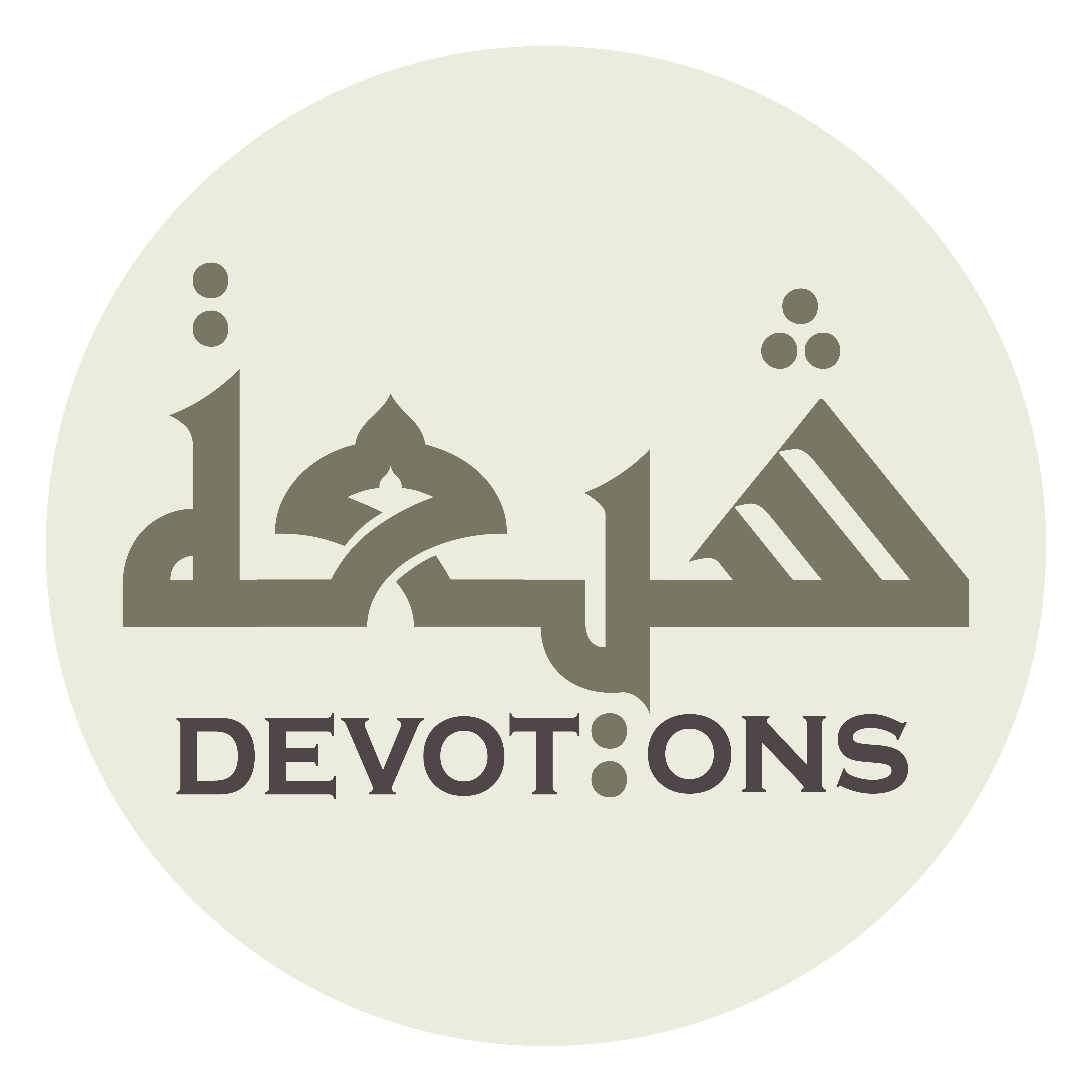 وَلَعَنَ اللَّهُ ابْنَ مَرْجَانَةَ

wala`anallāhubna mar-jānah

May Allah also curse the son of Marjanah.
Ziarat Ashura
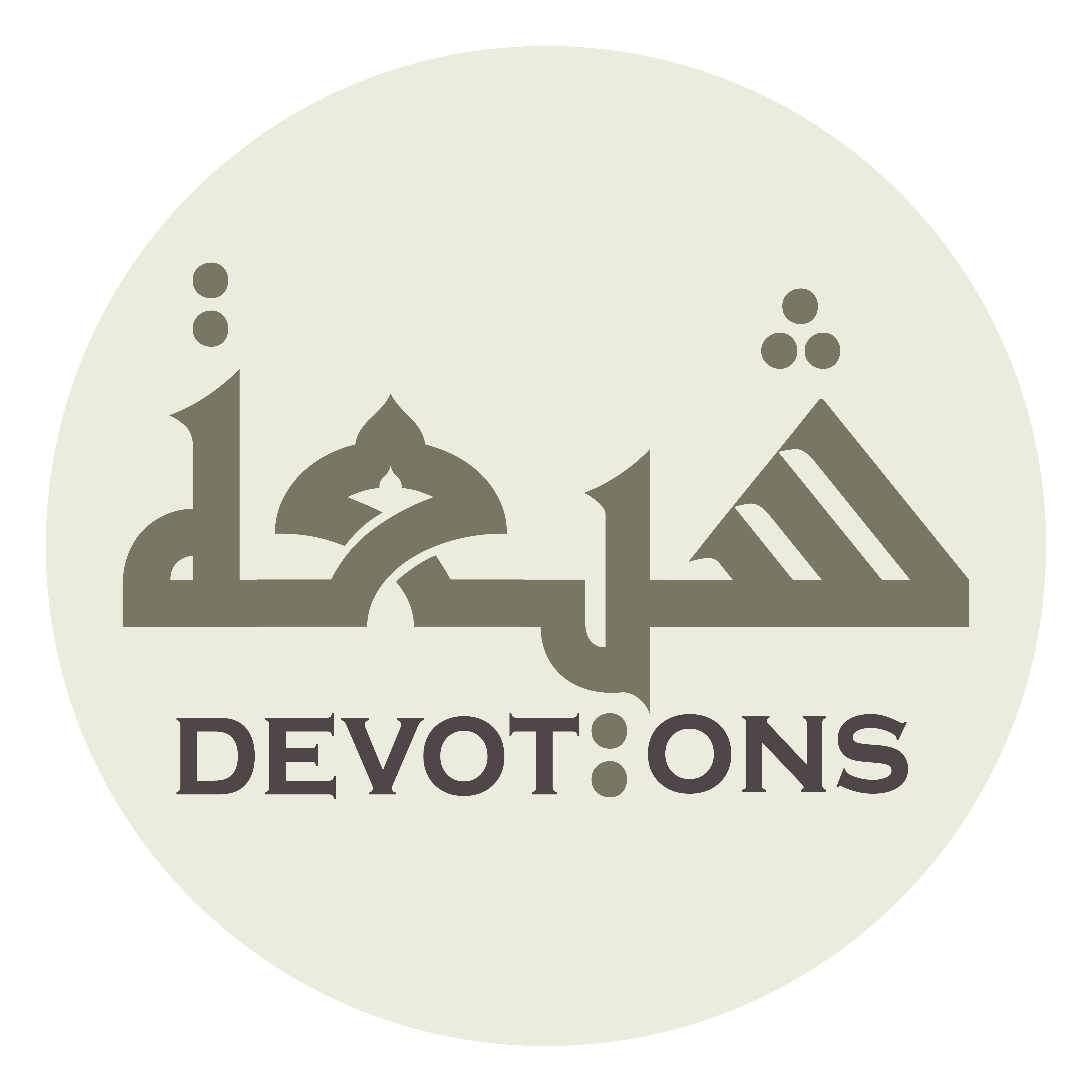 وَلَعَنَ اللَّهُ عُمَرَ بْنَ سَعْدٍ

wala`anallāhu `umarabna sa`d

May Allah also curse `Umar the son of Sa`d.
Ziarat Ashura
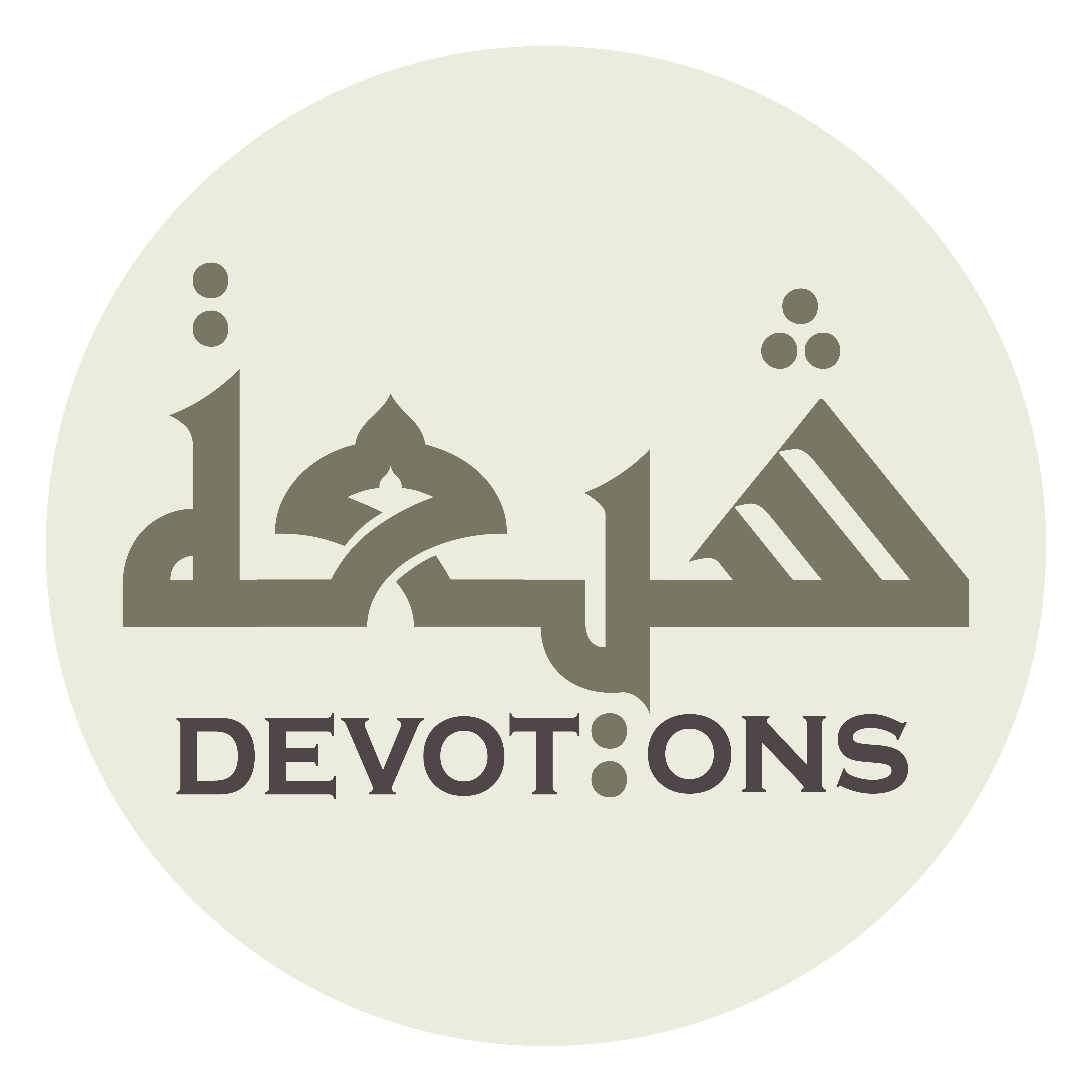 وَلَعَنَ اللَّهُ شِمْرًا

wala`anallāhu shimrā

May Allah also curse Shimr.
Ziarat Ashura
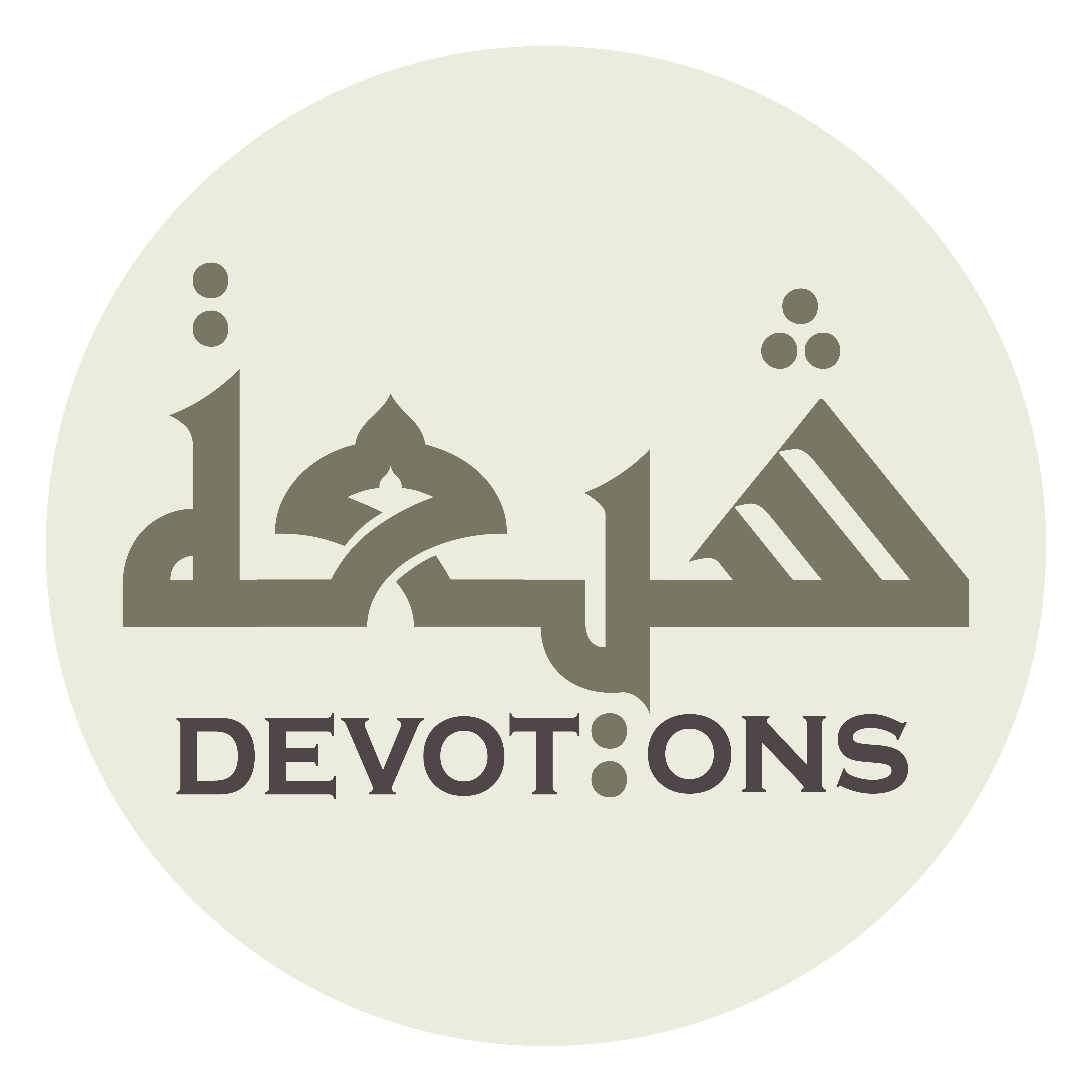 وَلَعَنَ اللَّهُ أُمَّةً أَسْرَجَتْ وَأَلْجَمَتْ

wala`anallāhu ummatan asrajat wa-aljamat

May Allah also curse the people who saddled up, gave reins to their horses,
Ziarat Ashura
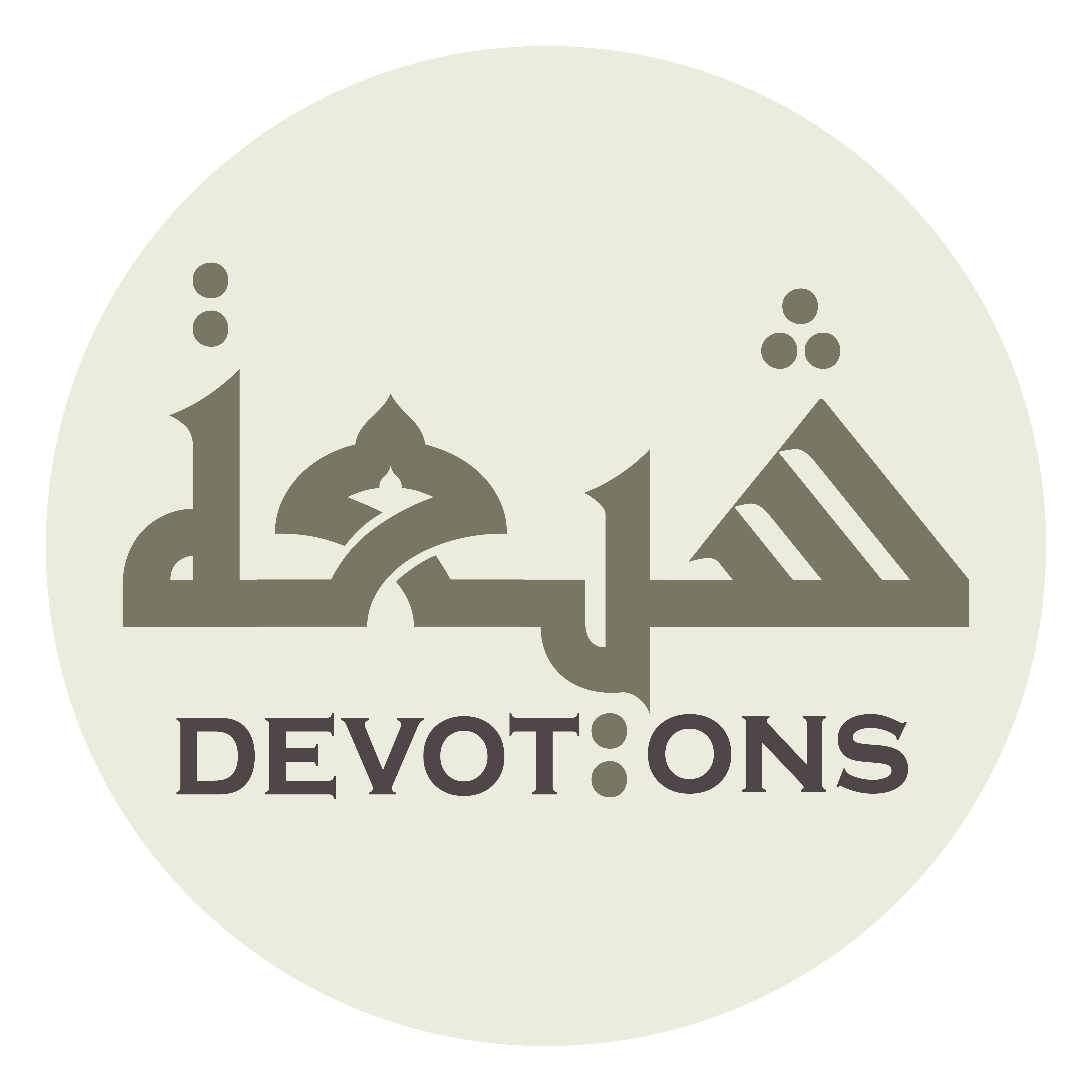 وَتَنَقَّبَتْ لِقِتَالِكَ

watanaqqabat liqitālik

and masked their faces in preparation for fighting against you.
Ziarat Ashura
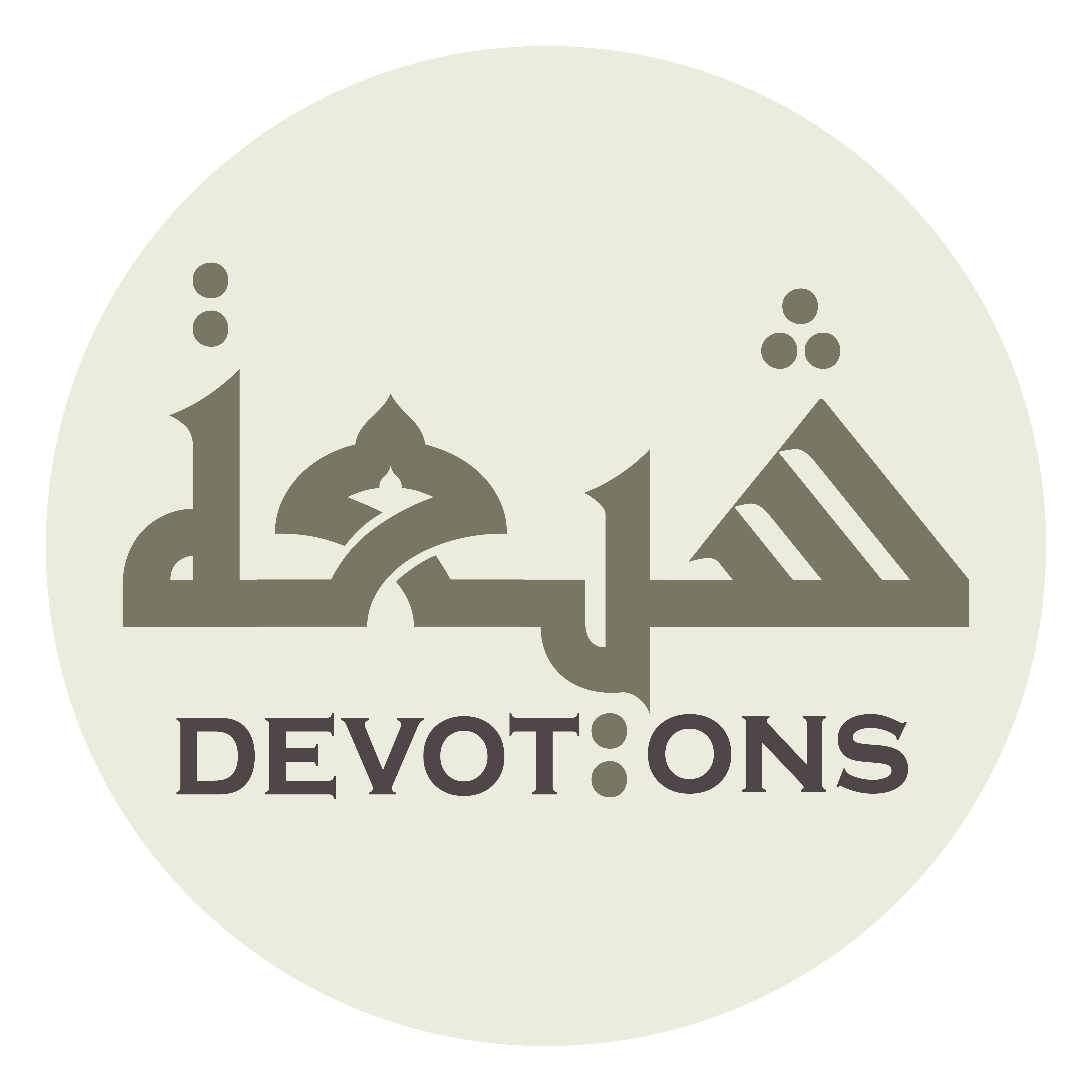 بِأَبِيْ أَنْتَ وَأُمِّي

bi-abī anta wa-ummī

May my father and mother be ransoms for you.
Ziarat Ashura
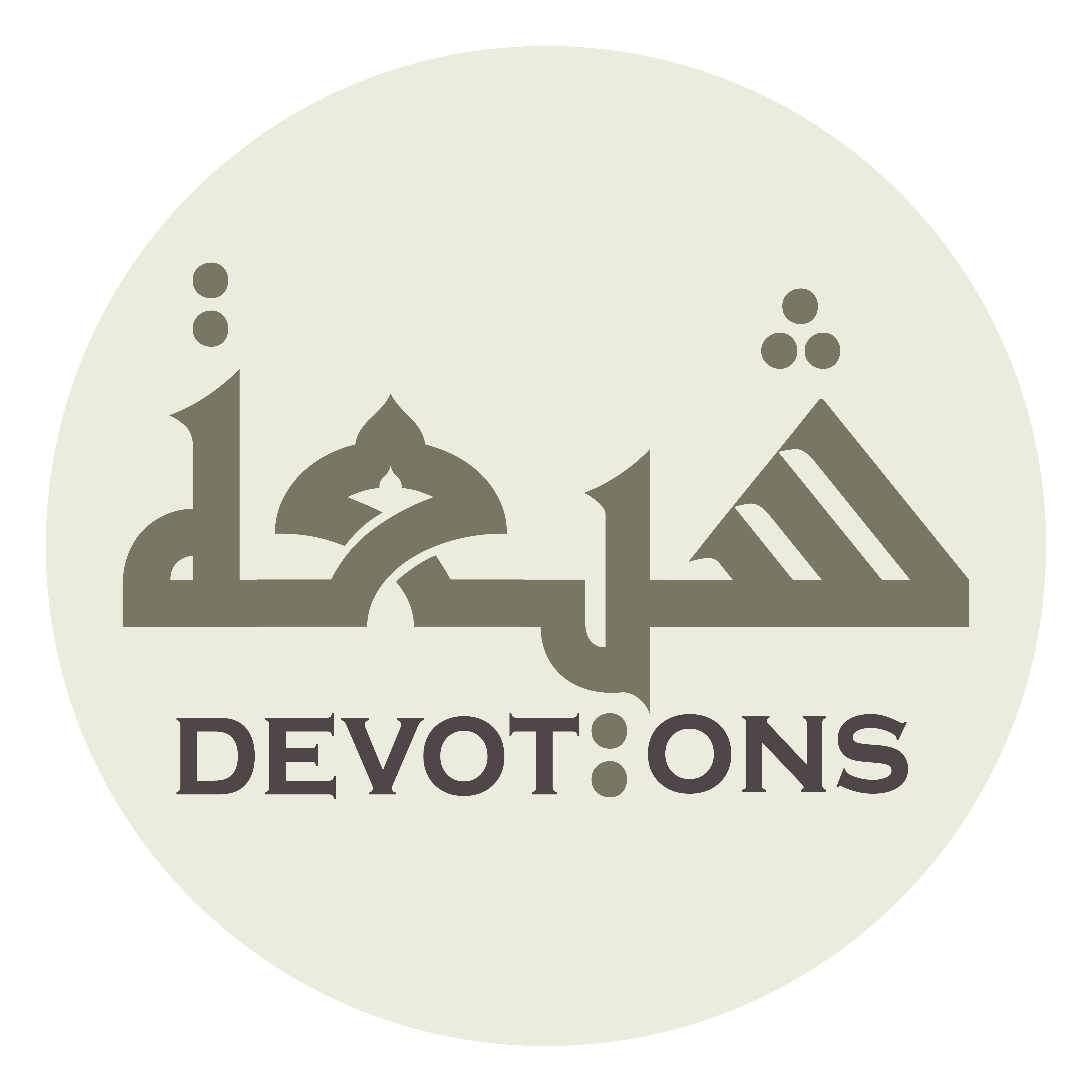 لَقَدْ عَظُمَ مُصَابِيْ بِكَ

laqad `aẓuma muṣābī bik

Extremely insufferable is my commiserations with you;
Ziarat Ashura
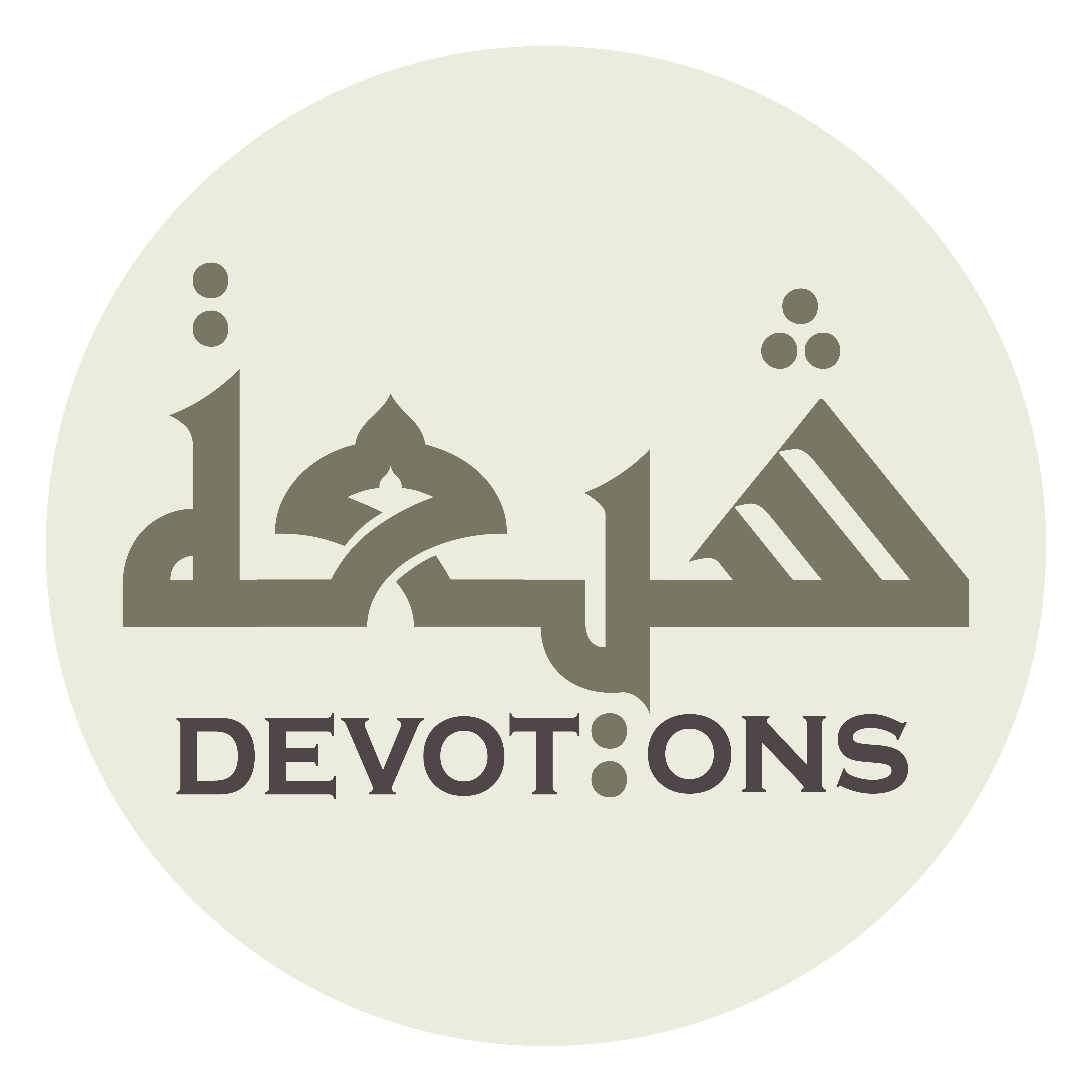 فَأَسْأَلُ اللّٰهَ الَّذِيْ أَكْرَمَ مَقَامَكَ وَأَكْرَمَنِيْ بِكَ

fa-as-alullāhal ladhī akrama maqāmaka wa-akramanī bik

so, I beseech Allah Who has honored your position and honored me because of you
Ziarat Ashura
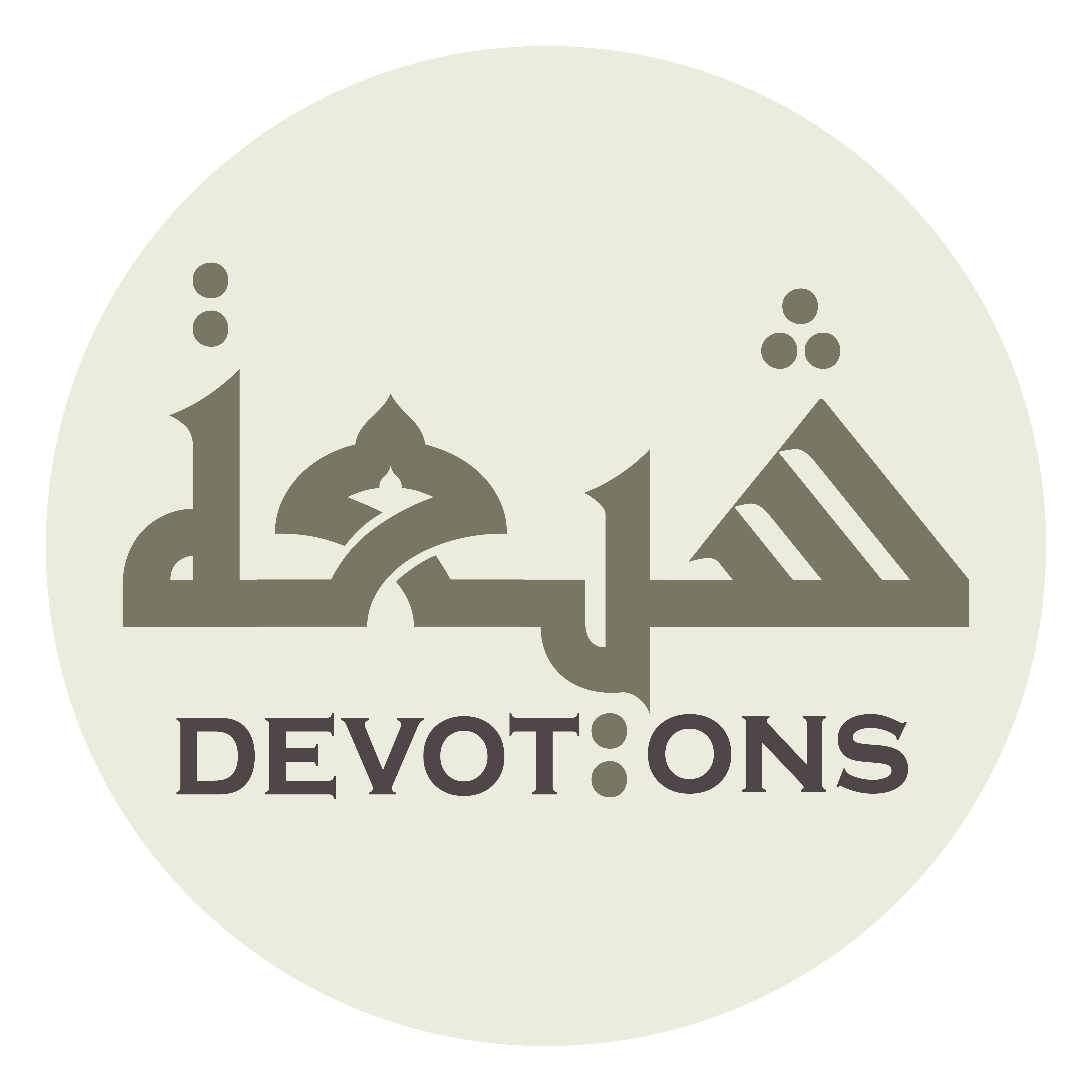 أَنْ يَرْزُقَنِيْ طَلَبَ ثَارِكَ

an yar-zuqanī ṭalaba thārik

to endue me with the chance to avenge you
Ziarat Ashura
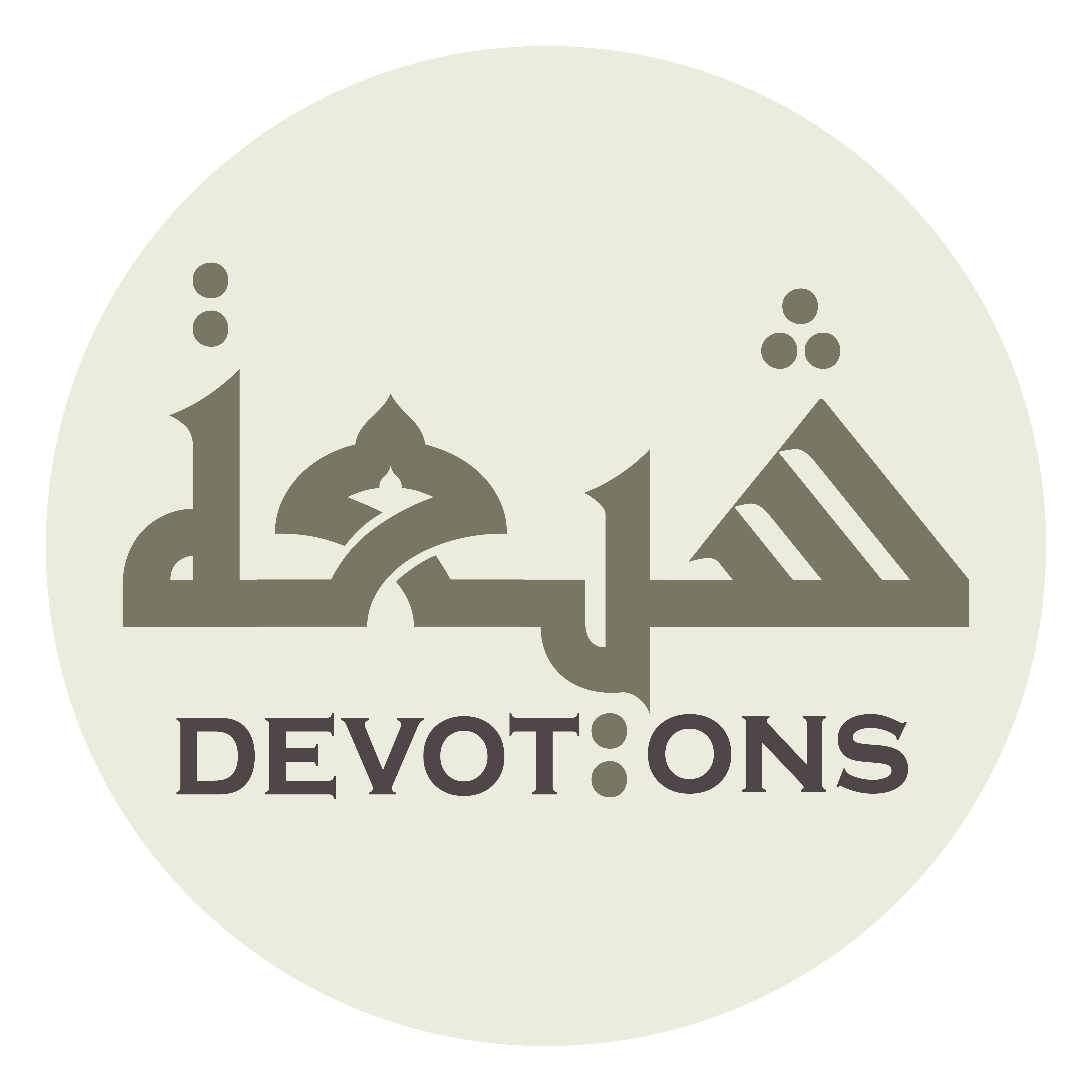 مَعَ إِمَامٍ مَنْصُورٍ مِنْ أَهْلِ بَيْتِ مُحَمَّدٍ

ma`a imāmin manṣūrin min ahli bayti muḥammad

with a (Divinely] supported leader from the Household of Muhammad,
Ziarat Ashura
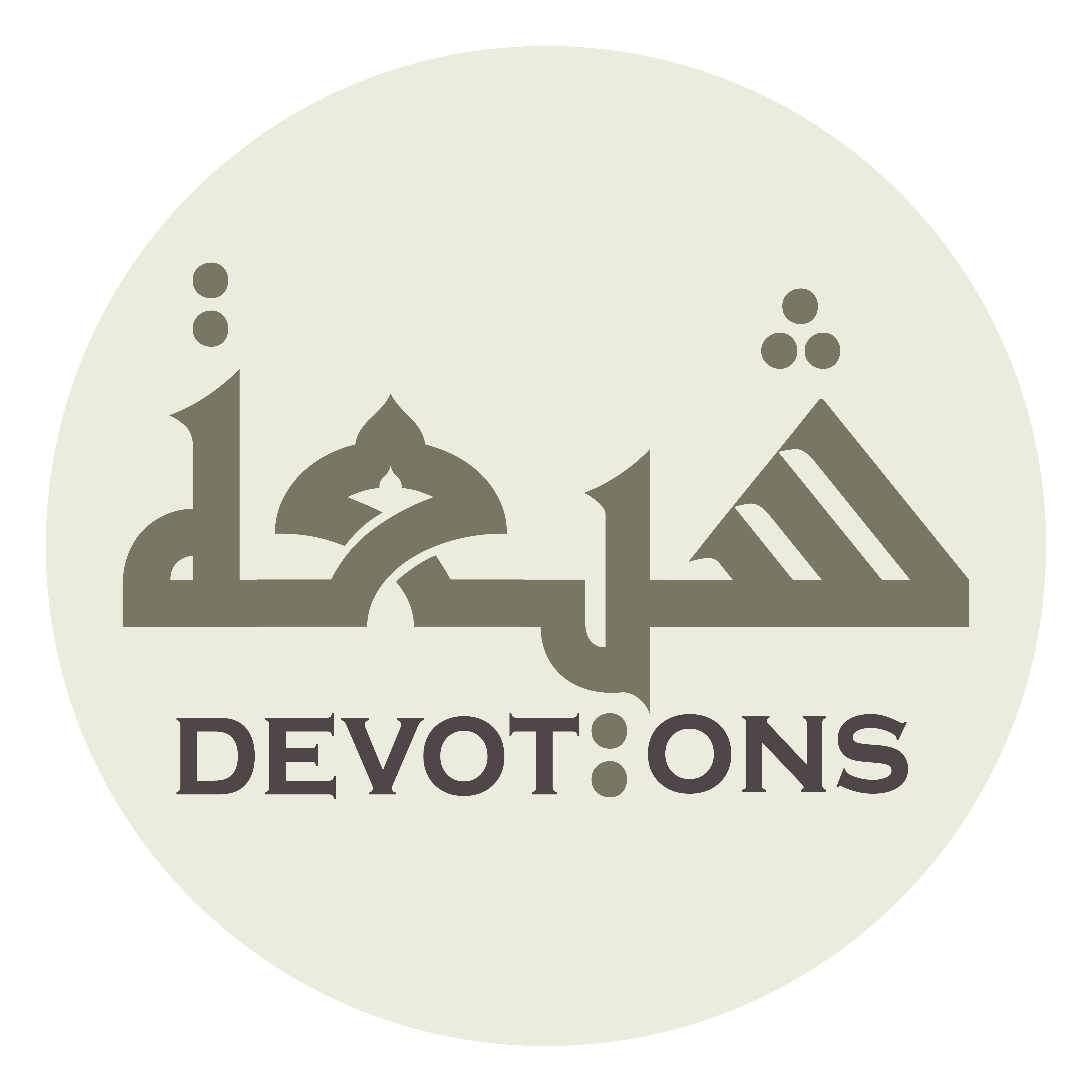 صَلَّى اللَّهُ عَلَيْهِ وَ آلِهِ

ṣallallāhu `alayhi wa ālih

peace of Allah be upon him and his Household.
Ziarat Ashura
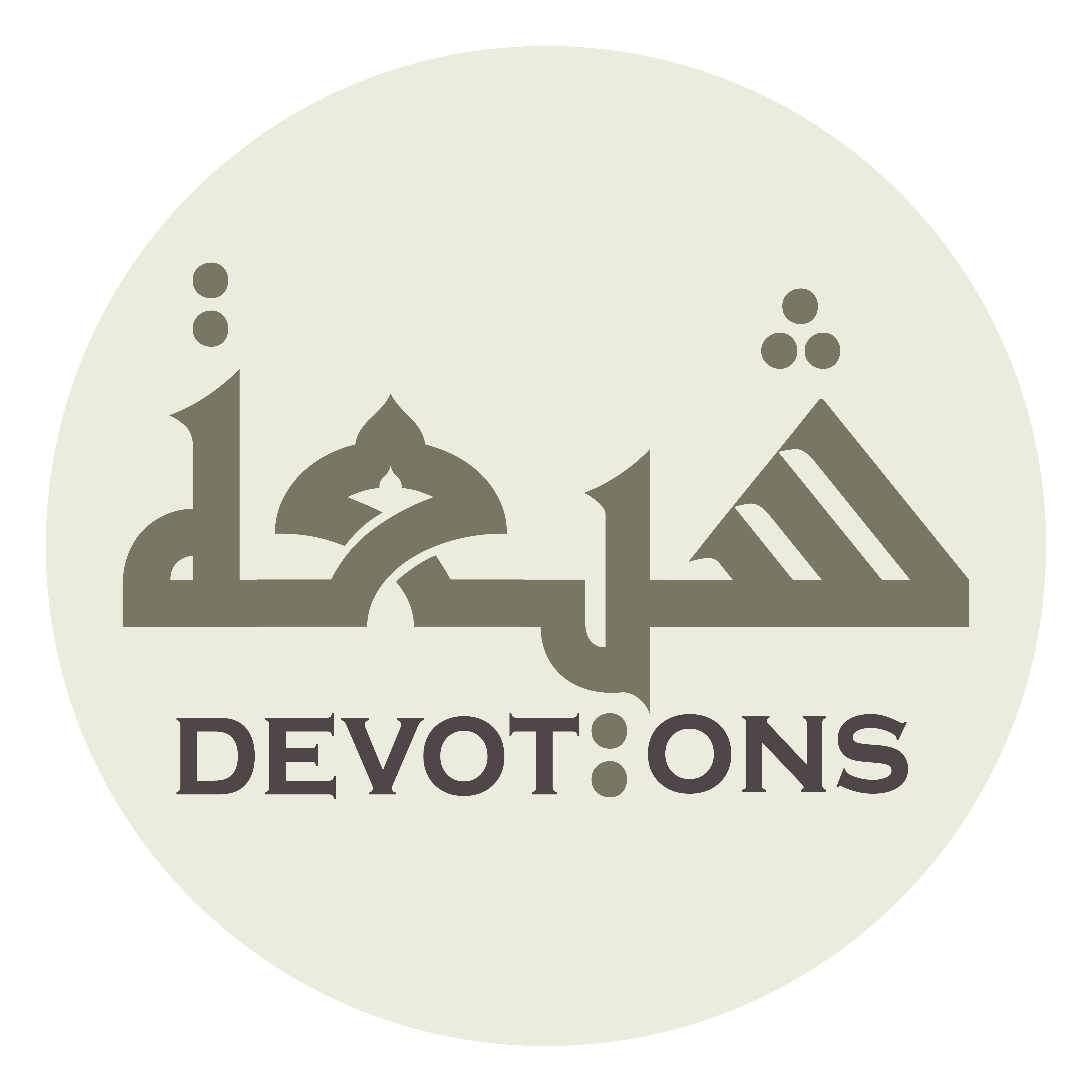 اَللّٰهُمَّ اجْعَلْنِيْ عِنْدَكَ وَجِيهًا

allāhummaj`alnī `indaka wajīhā

O Allah, (please] make me illustrious in Your sight
Ziarat Ashura
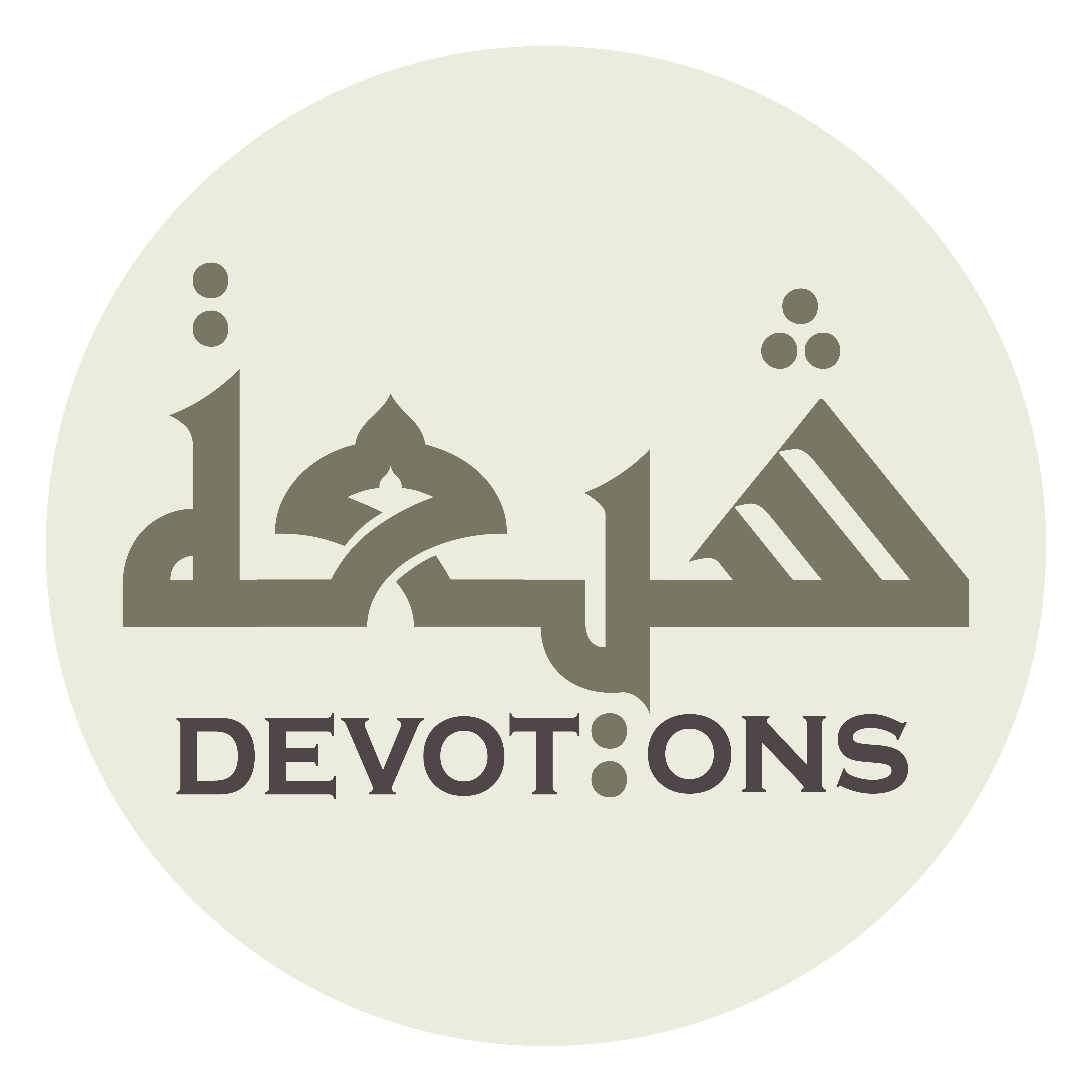 بِالْحُسَيْنِ عَلَيْهِ السَّلٰامُ فِيْ الدُّنْيَا وَالْآخِرَةِ

bil ḥusayni `alayhis salāmu fid dunyā wal-ākhirah

in the name of al-Husayn, peace be upon him, in this world and in the Hereafter.
Ziarat Ashura
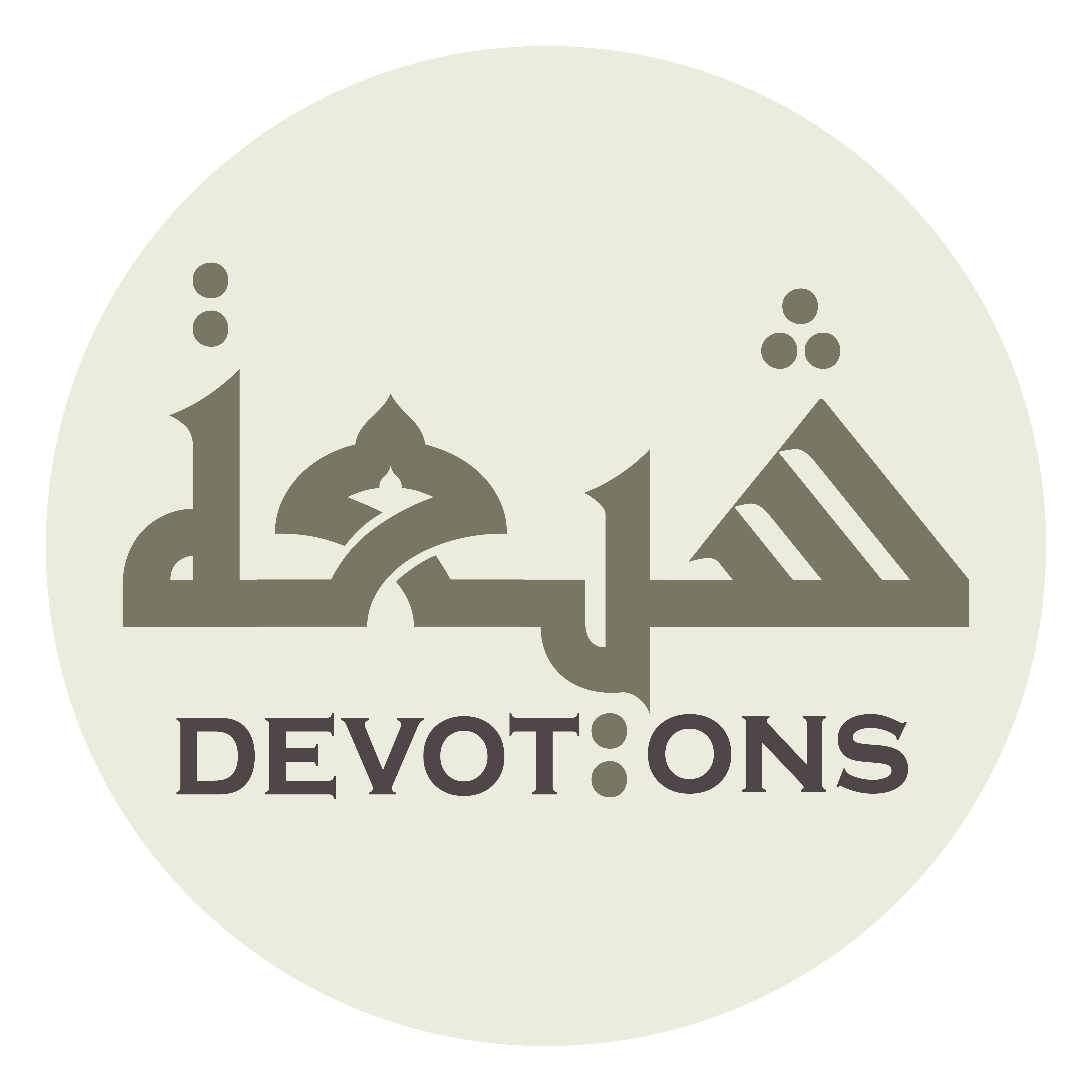 يَا أَبَاعَبْدِاللَّهِ

yā abā`abdillāh

O Abu-`Abdullah,
Ziarat Ashura
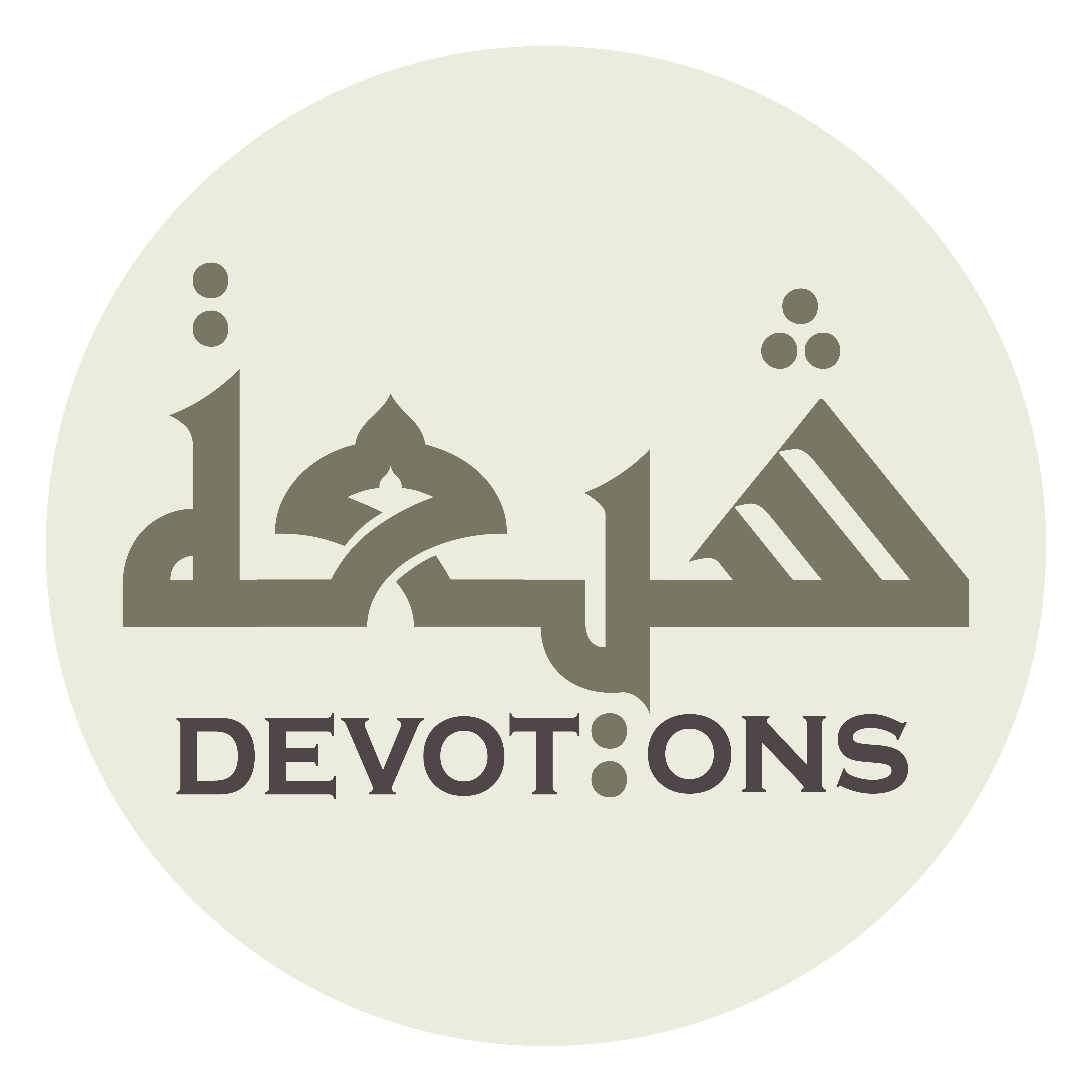 إِنِّيْ أَتَقَرَّبُ إِلَى اللَّهِ وَ إِلٰى رَسُولِهِ

innī ataqarrabu ilallāhi wa ilā rasūlih

I do seek nearness to Allah, to His Messenger,
Ziarat Ashura
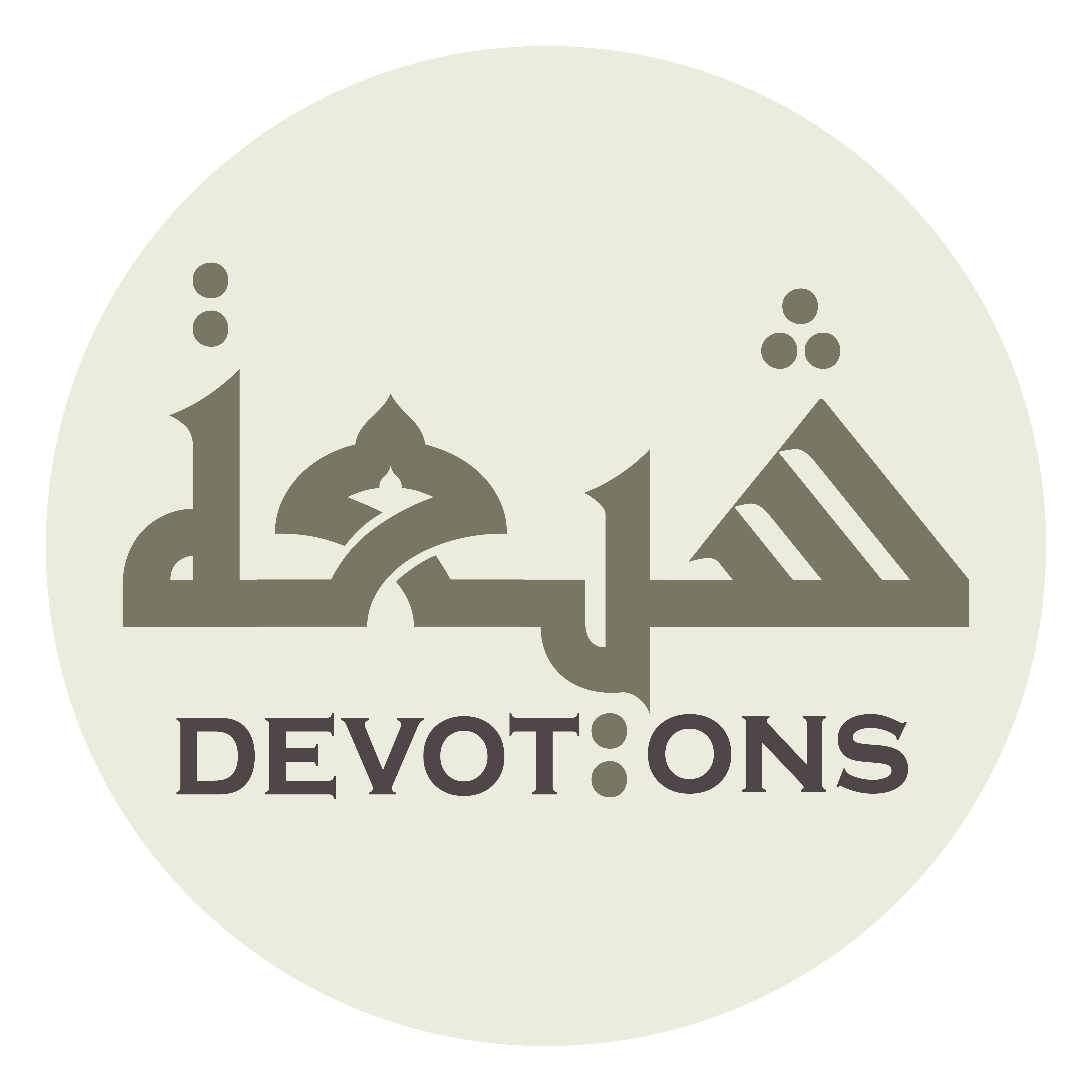 وَ إِلٰى أَمِيرِ الْمُؤْمِنِيْنَ وَ إِلٰى فَاطِمَةَ

wa ilā amīril mu-minīna wa ilā fāṭimah

to the Commander of the Faithful, to Fatimah,
Ziarat Ashura
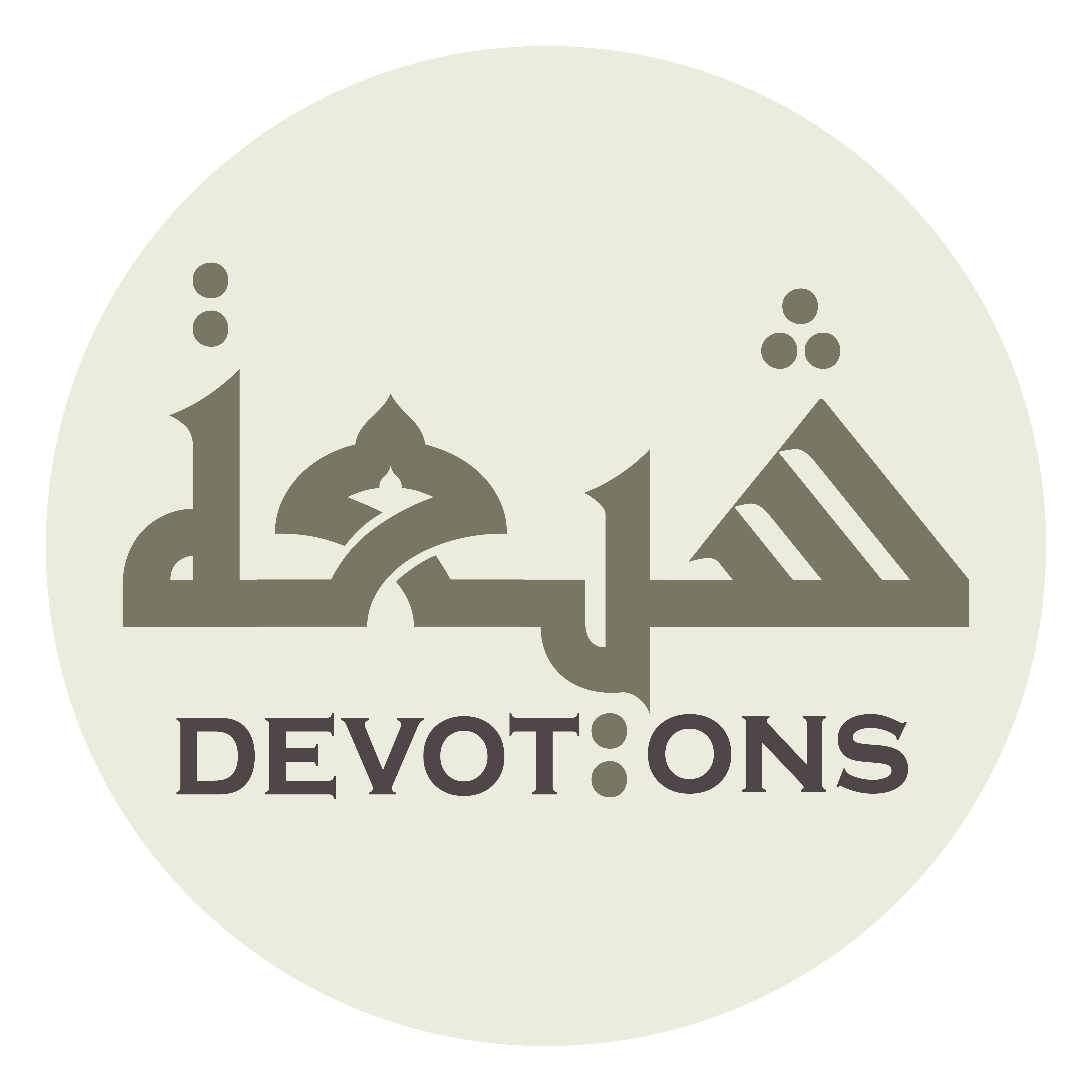 وَ إِلَى الْحَسَنِ وَ إِلَيْكَ بِمُوَالَاتِكَ

wa ilal ḥasani wa ilayka bimuwālātik

to al-Hasan, and to you by means of loyalty to you
Ziarat Ashura
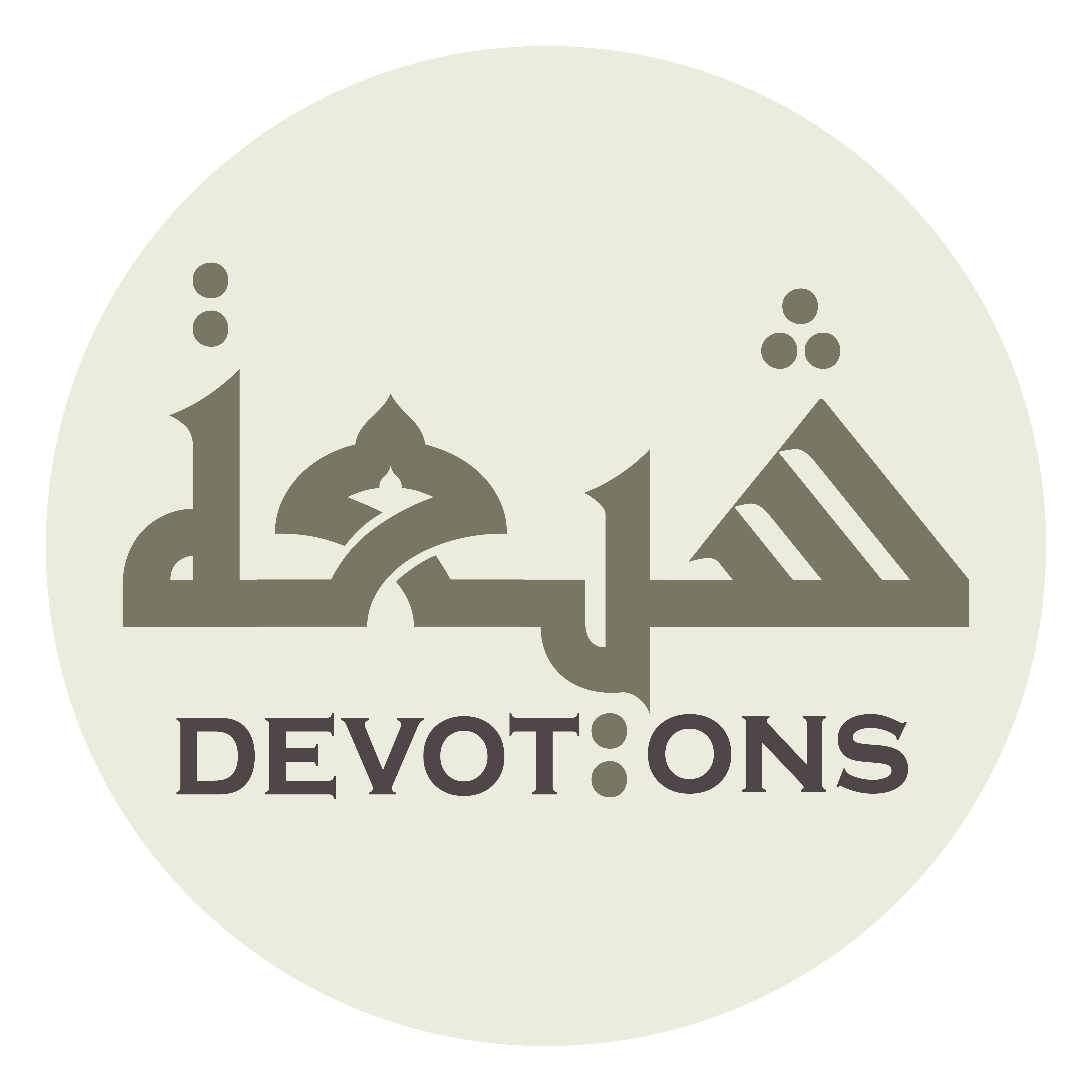 وَبِالْبَرَاءَةِ مِمَّنْ قَاتَلَكَ

wabil barā-ati mimman qātalak

and by means of repudiation of those who fought against you
Ziarat Ashura
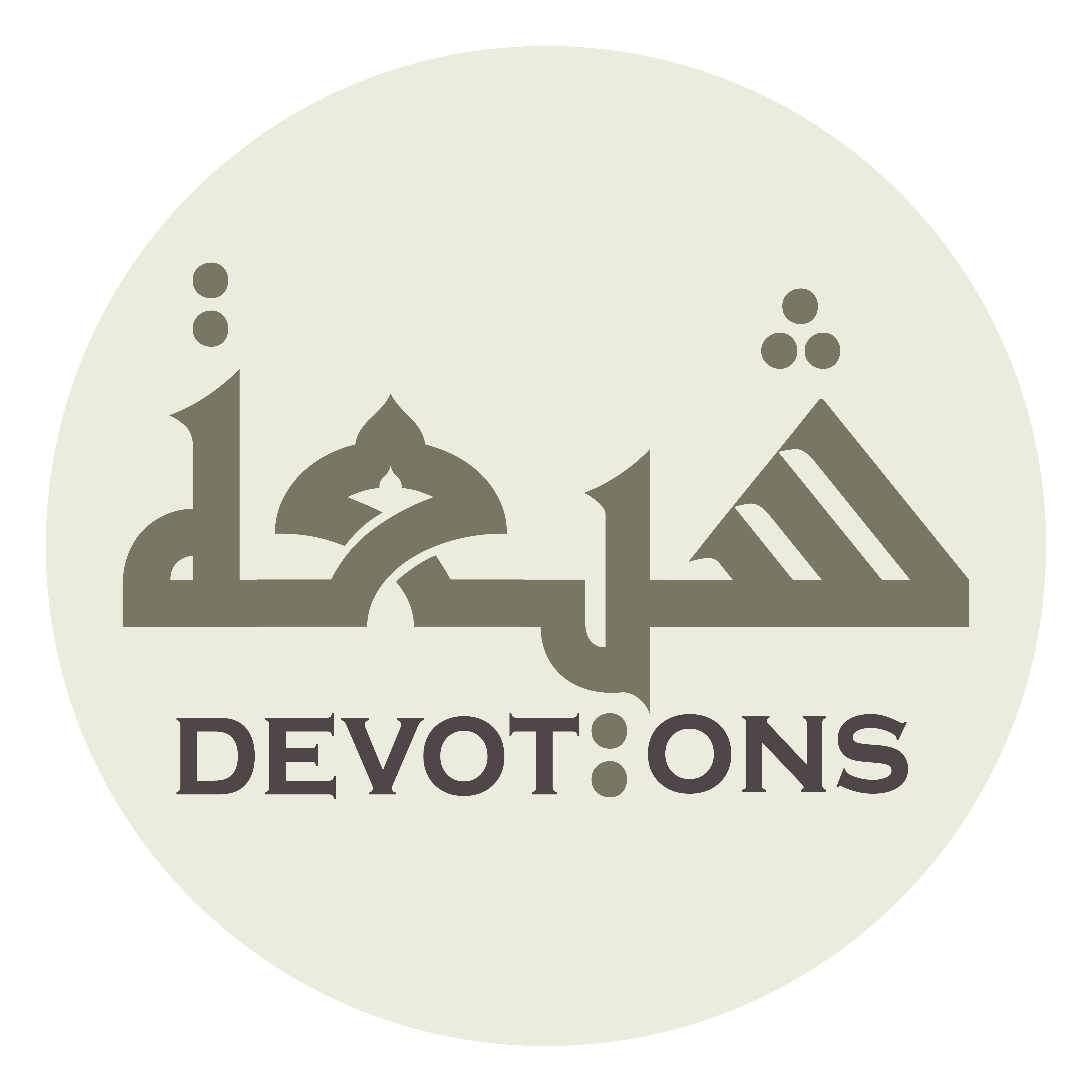 وَنَصَبَ لَكَ الْحَرْبَ

wanaṣaba lakal ḥar-b

and incurred your hostility,
Ziarat Ashura
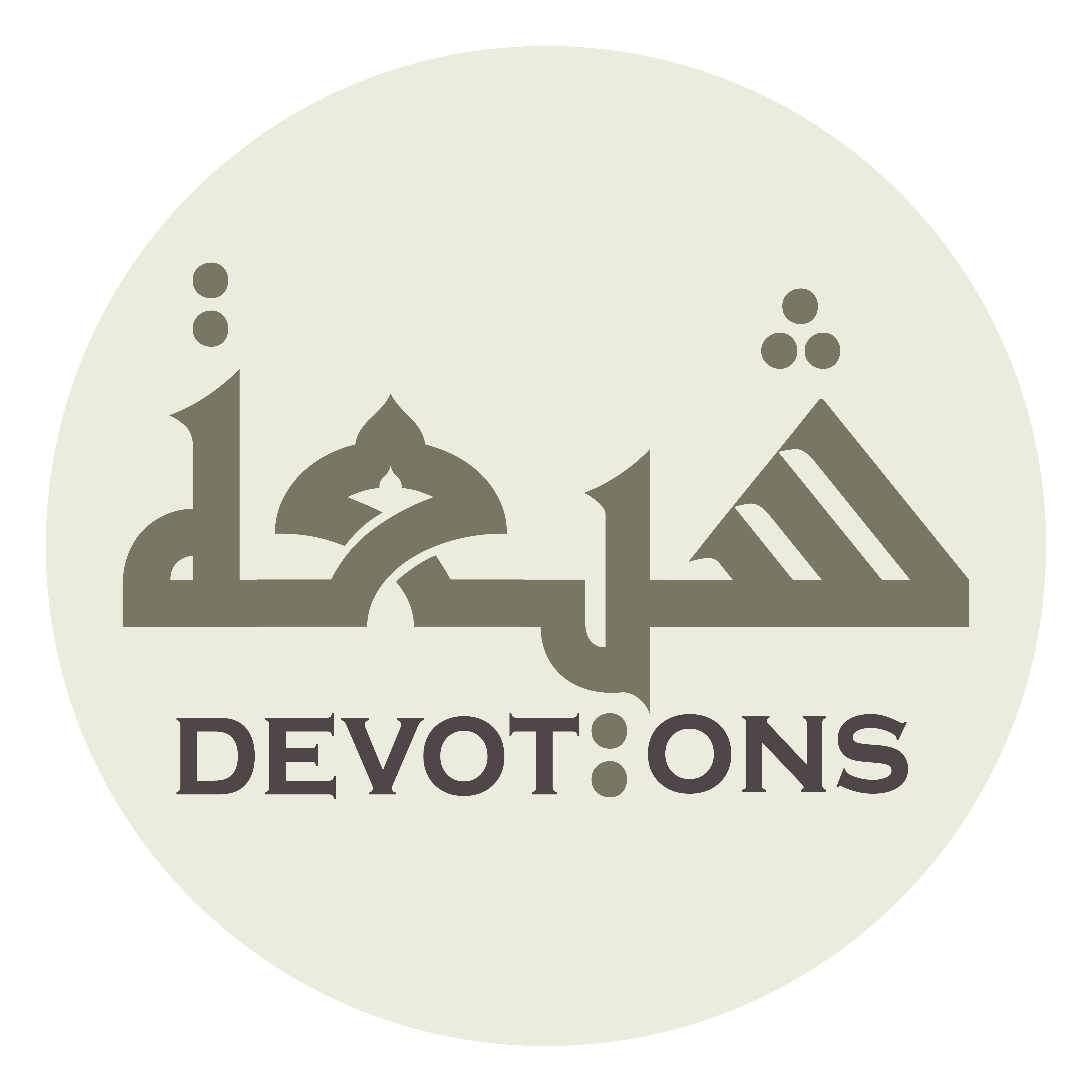 وَبِالْبَرَاءَةِ مِمَّنْ أَسَّسَ أَسَاسَ الظُّلْمِ وَالْجَوْرِ عَلَيْكُمْ

wabil barā-ati mimman assasa asāsaẓ ẓulmi waljawri `alaykum

and repudiation of those who laid the basis of persecution and wronging against you all.
Ziarat Ashura
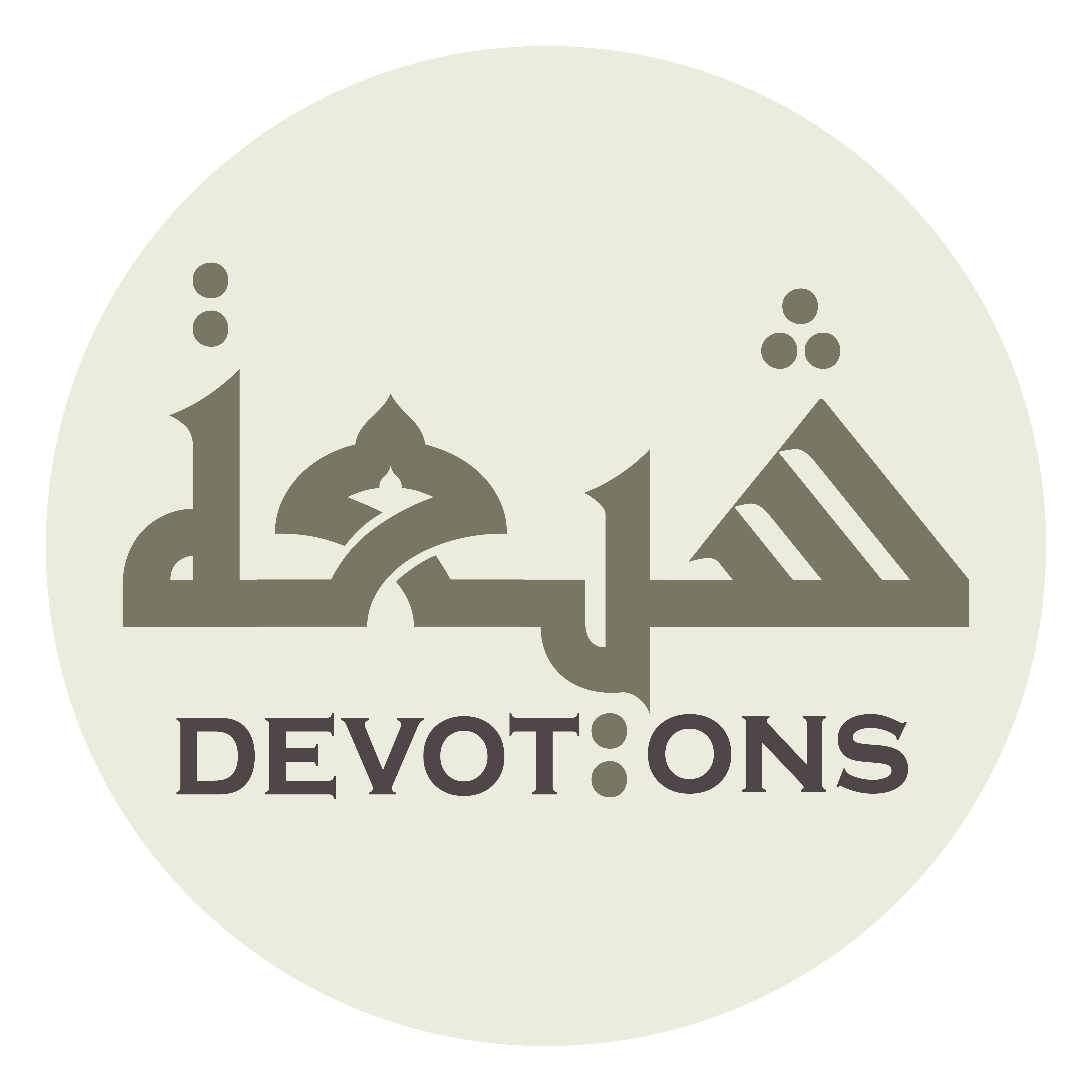 وَأَبْرَأُ إِلَى اللَّهِ وَإِلٰى رَسُولِهِ

wa-abra-u ilallāhi wa-ilā rasūlih

I also repudiate, in the presence of Allah and His Messenger,
Ziarat Ashura
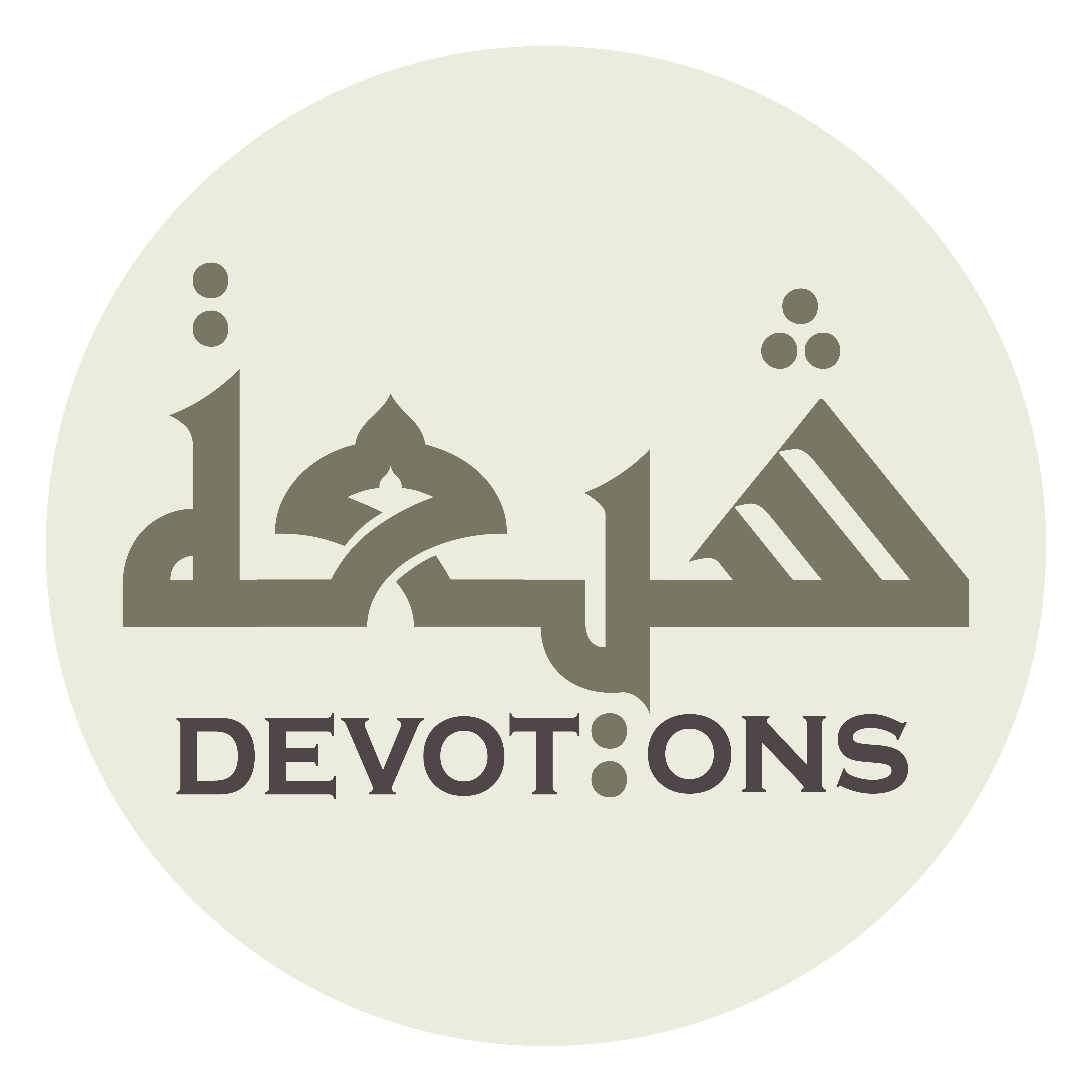 مِمَّنْ أَسَّسَ أَسَاسَ ذٰلِكَ

mimman assasa asāsa dhālik

those who laid the basis of all that,
Ziarat Ashura
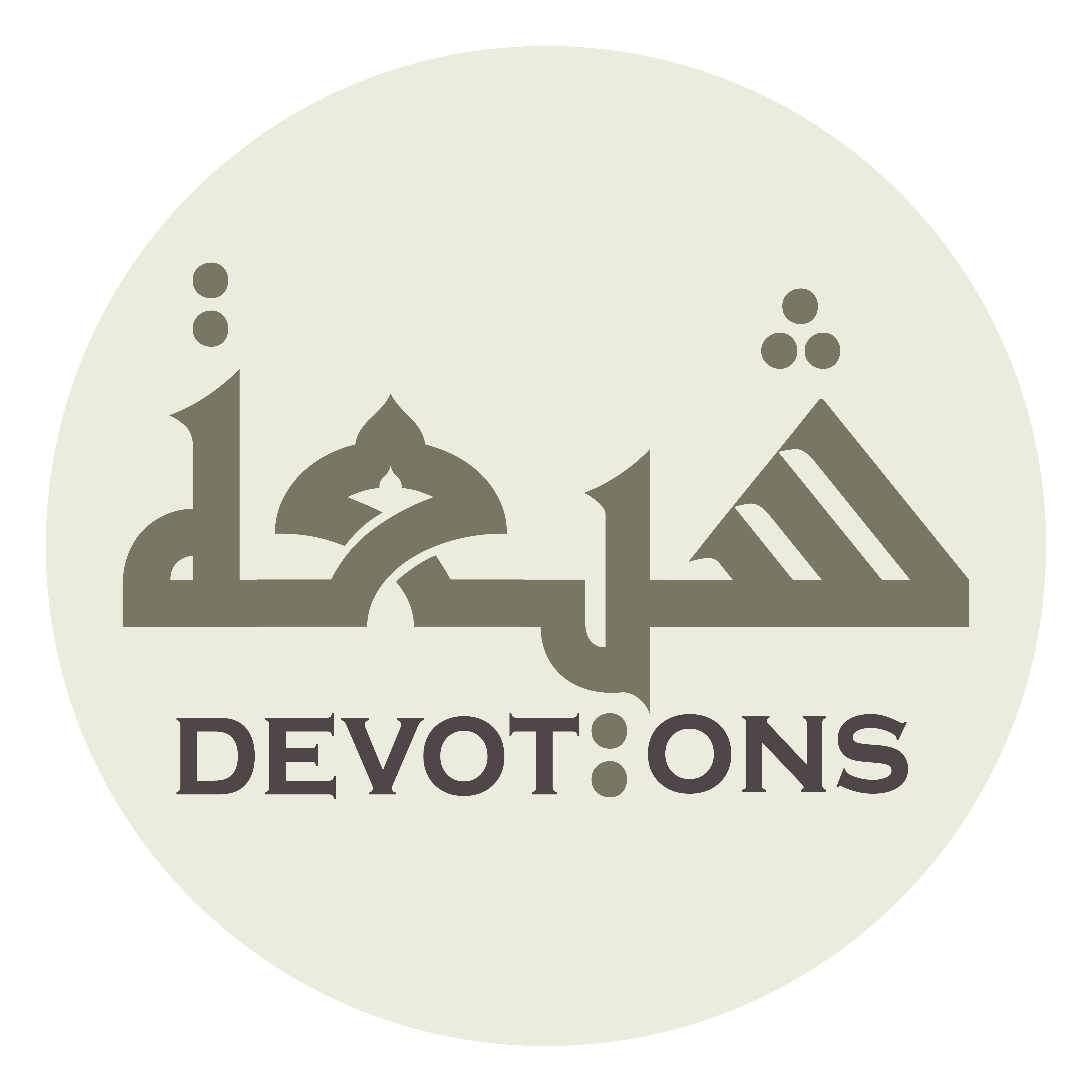 وَبَنىٰ عَلَيْهِ بُنْيَانَهُ

wabanā `alayhi bunyānah

established their foundations on it,
Ziarat Ashura
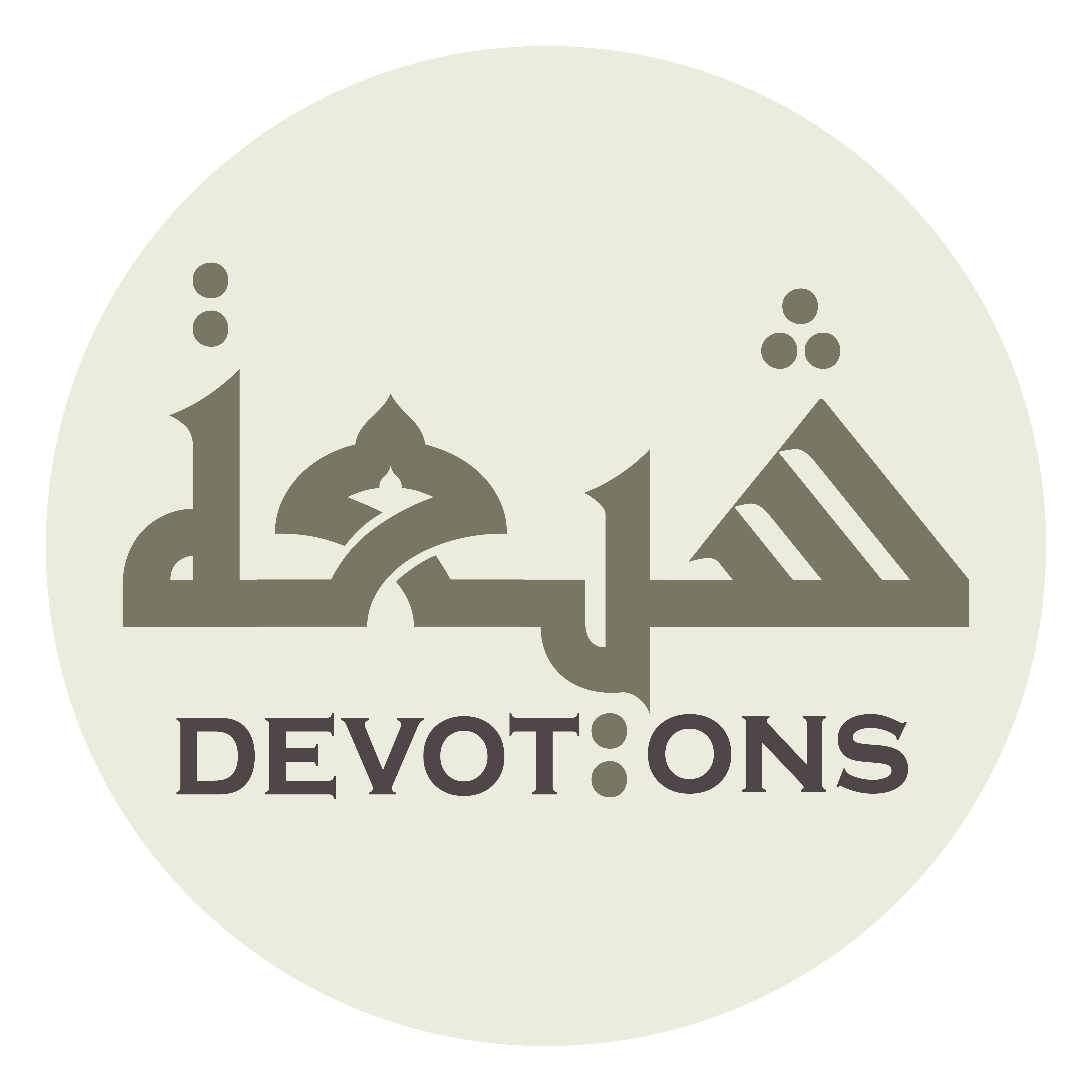 وَجَرٰى فِيْ ظُلْمِهِ وَجَوْرِهِ عَلَيْكُمْ وَعَلٰى أَشْيَاعِكُمْ

wajarā fī ẓulmihi wajawrihi `alaykum wa`alā ashyā`ikum

and continued in wronging and persecuting you and your adherents.
Ziarat Ashura
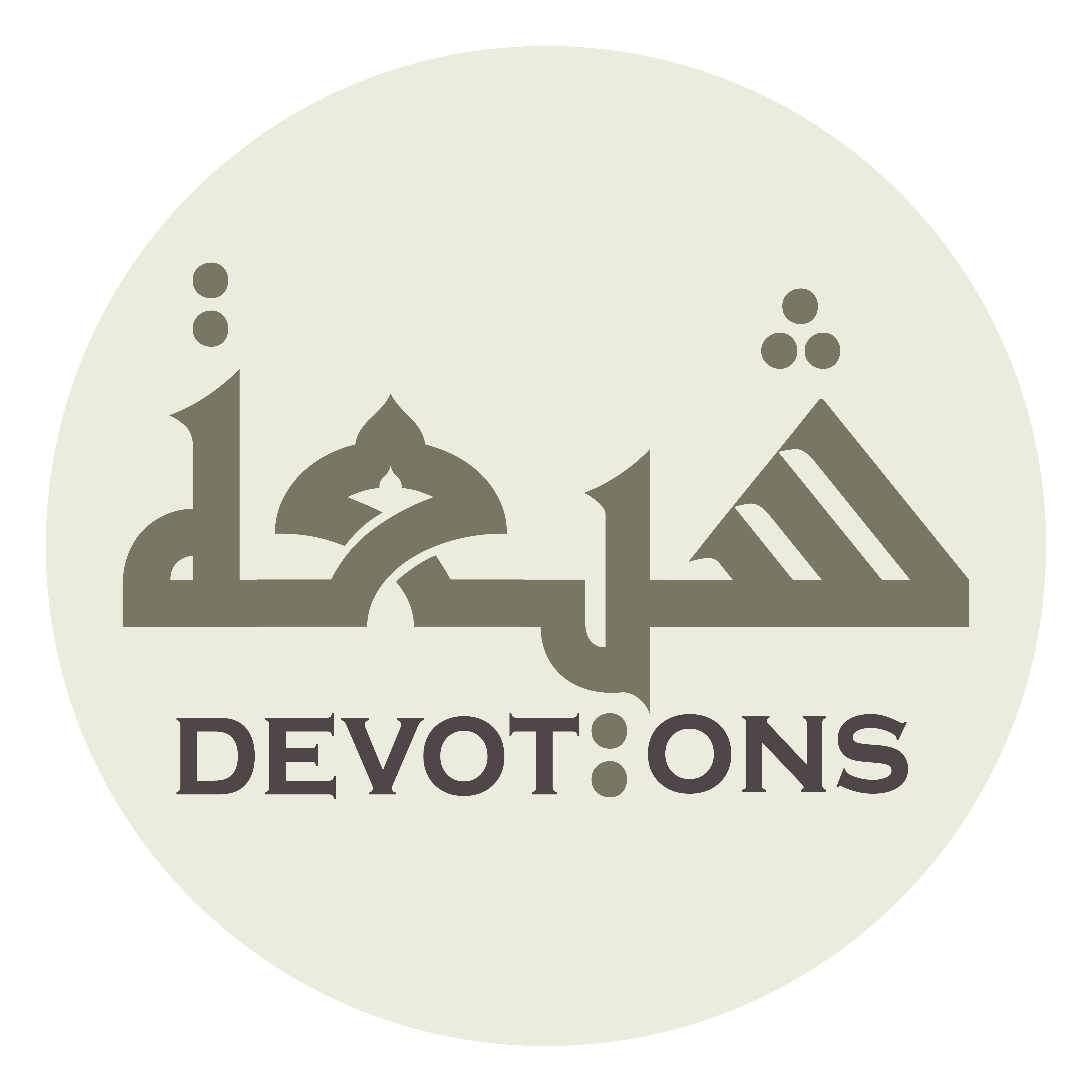 بَرِئْتُ إِلَى اللَّهِ وَ إِلَيْكُمْ مِنْهُمْ

bari-tu ilallāhi wa ilaykum minhum

In the presence of Allah and you all do I repudiate these.
Ziarat Ashura
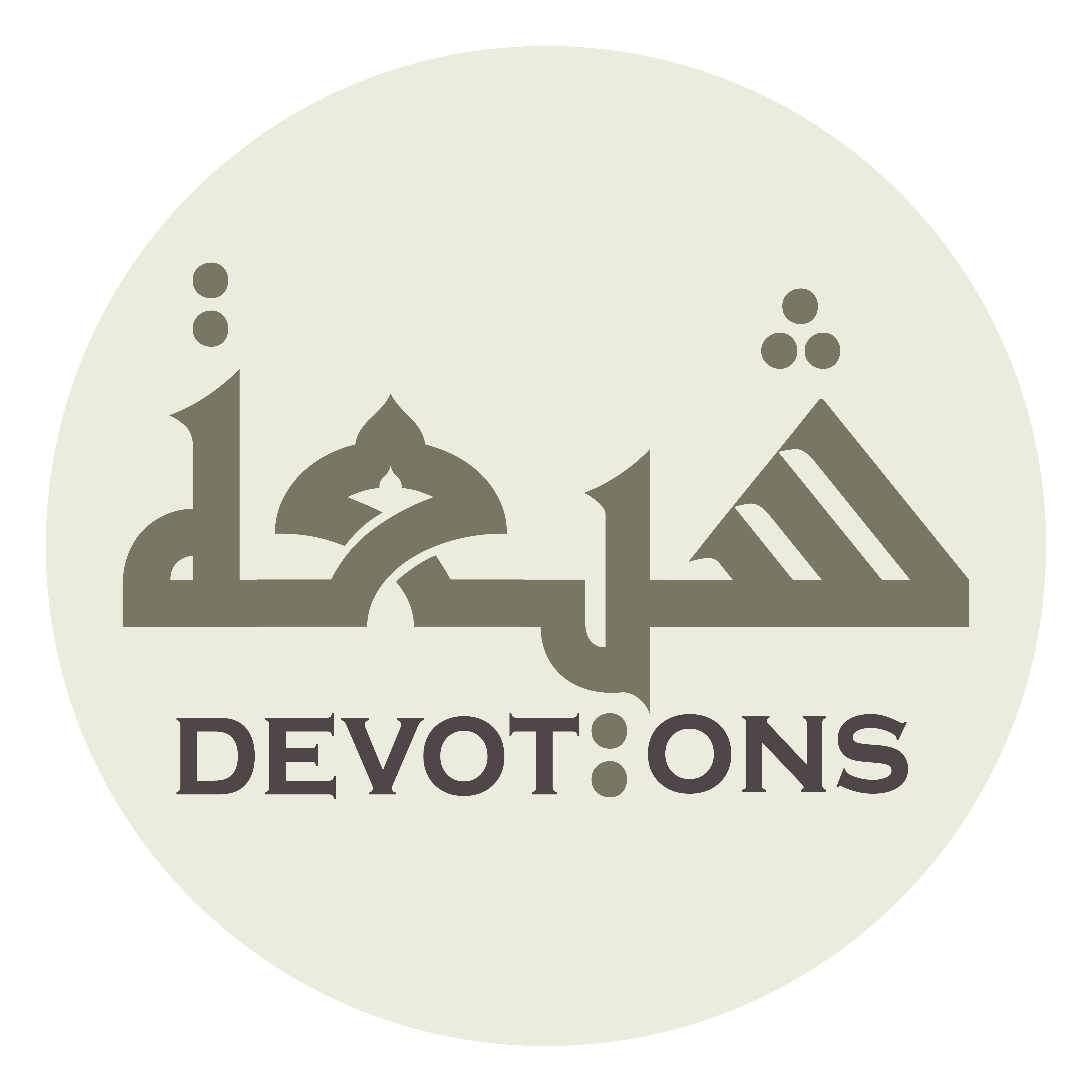 وَأَتَقَرَّبُ إِلَى اللَّهِ ثُمَّ إِلَيْكُمْ

wa-ataqarrabu ilallāhi thumma ilaykum

And I seek nearness to Allah and then to you all
Ziarat Ashura
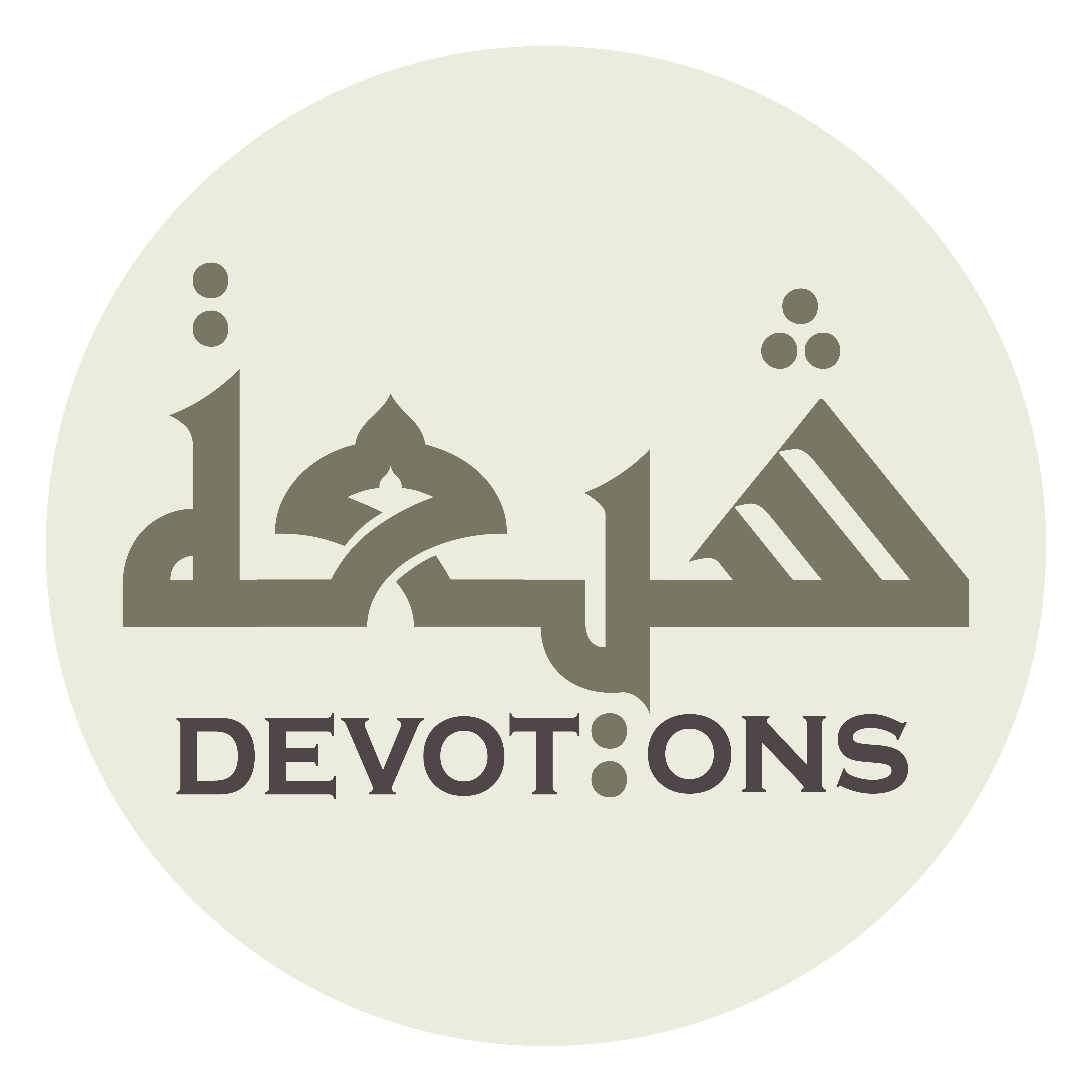 بِمُوَالَاتِكُمْ وَمُوَالَاةِ وَلِيِّكُمْ

bimuwālātikum wamuwālāti waliyyikum

by means of declaring loyalty to you and to your loyalists
Ziarat Ashura
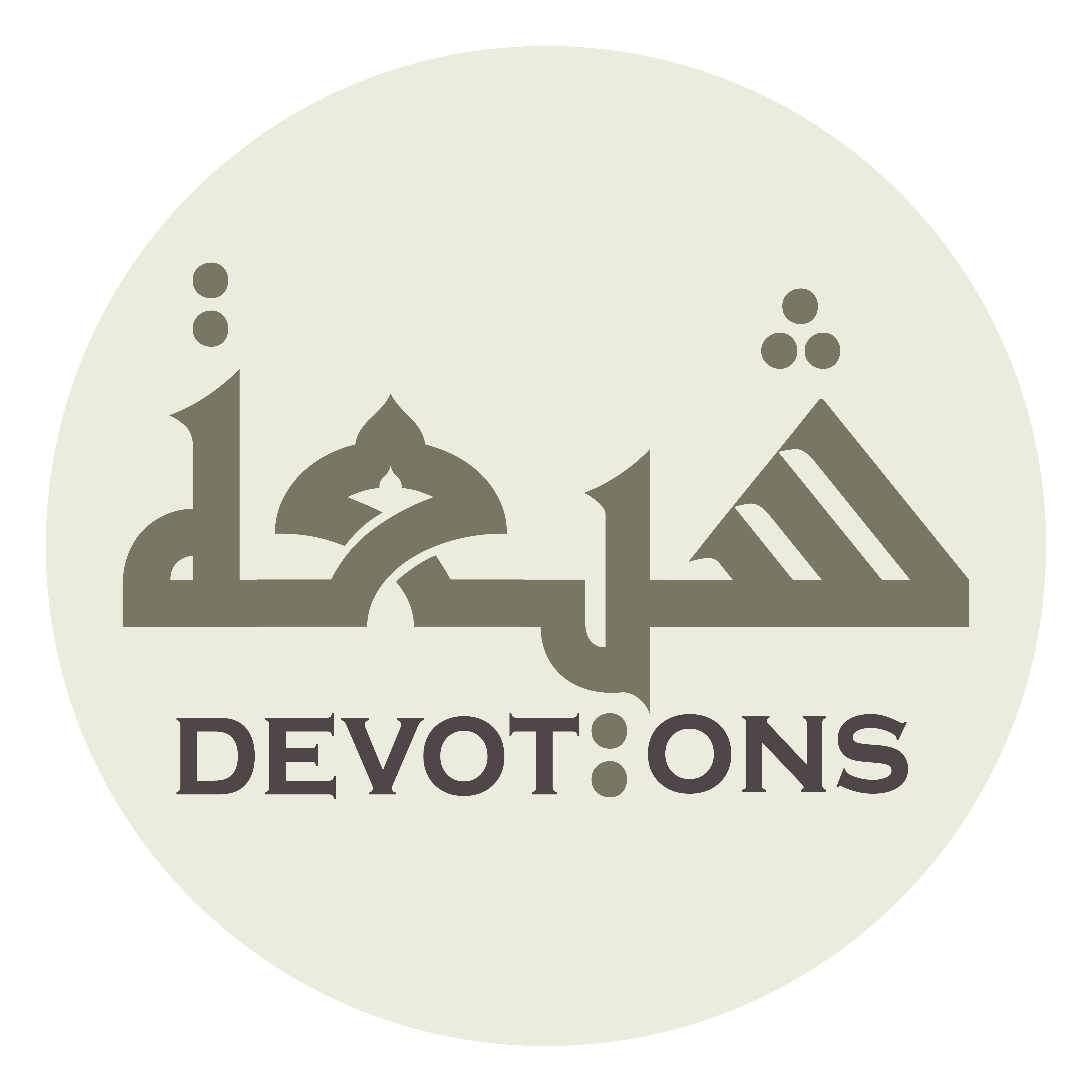 وَبِالْبَرَاءَةِ مِنْ أَعْدَائِكُمْ

wabil barā-ati min a`dā-ikum

and declaring repudiation of your enemies
Ziarat Ashura
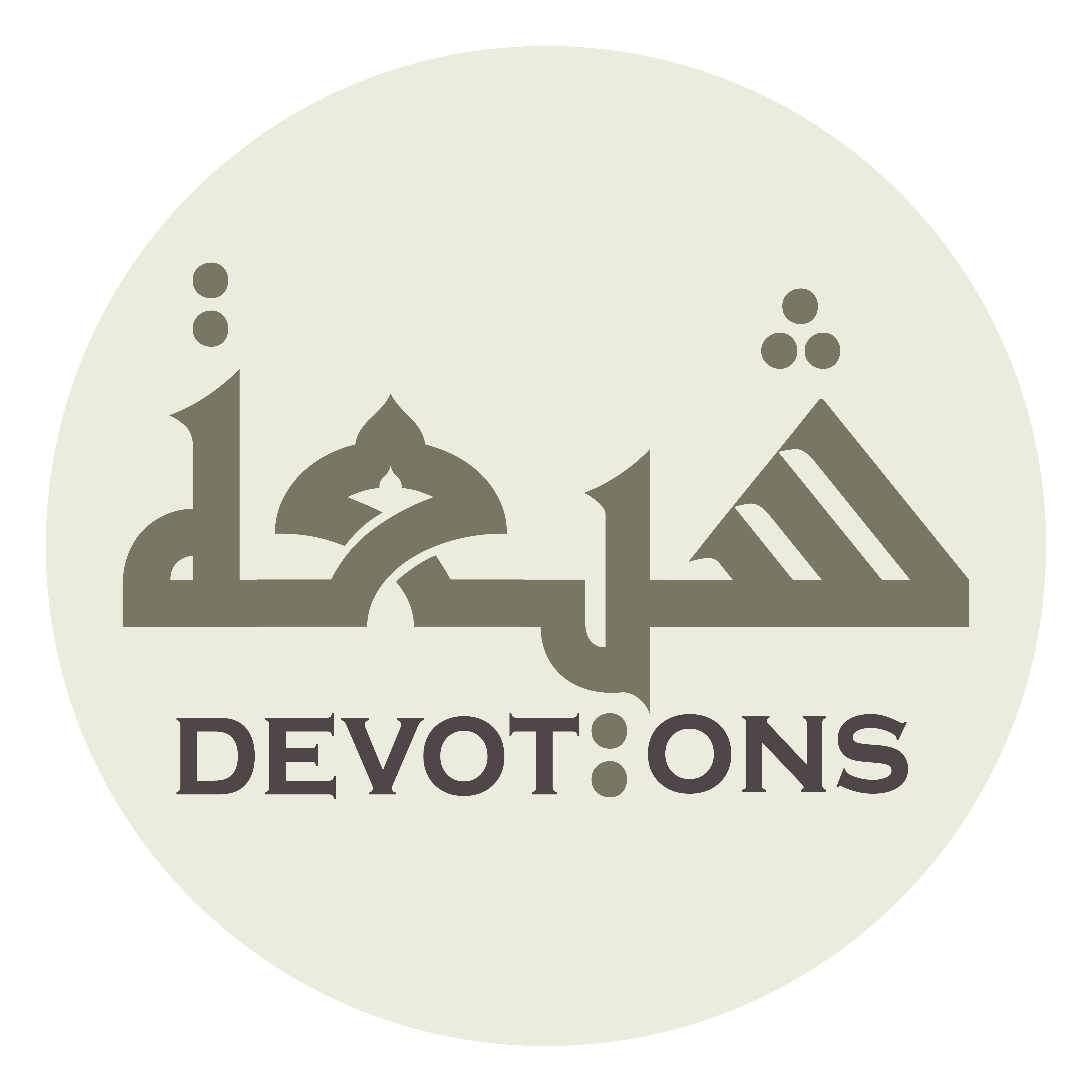 وَالنَّاصِبِينَ لَكُمُ الْحَرْبَ

wan nāṣibīna lakumul ḥar-b

and those who incur animosity of you
Ziarat Ashura
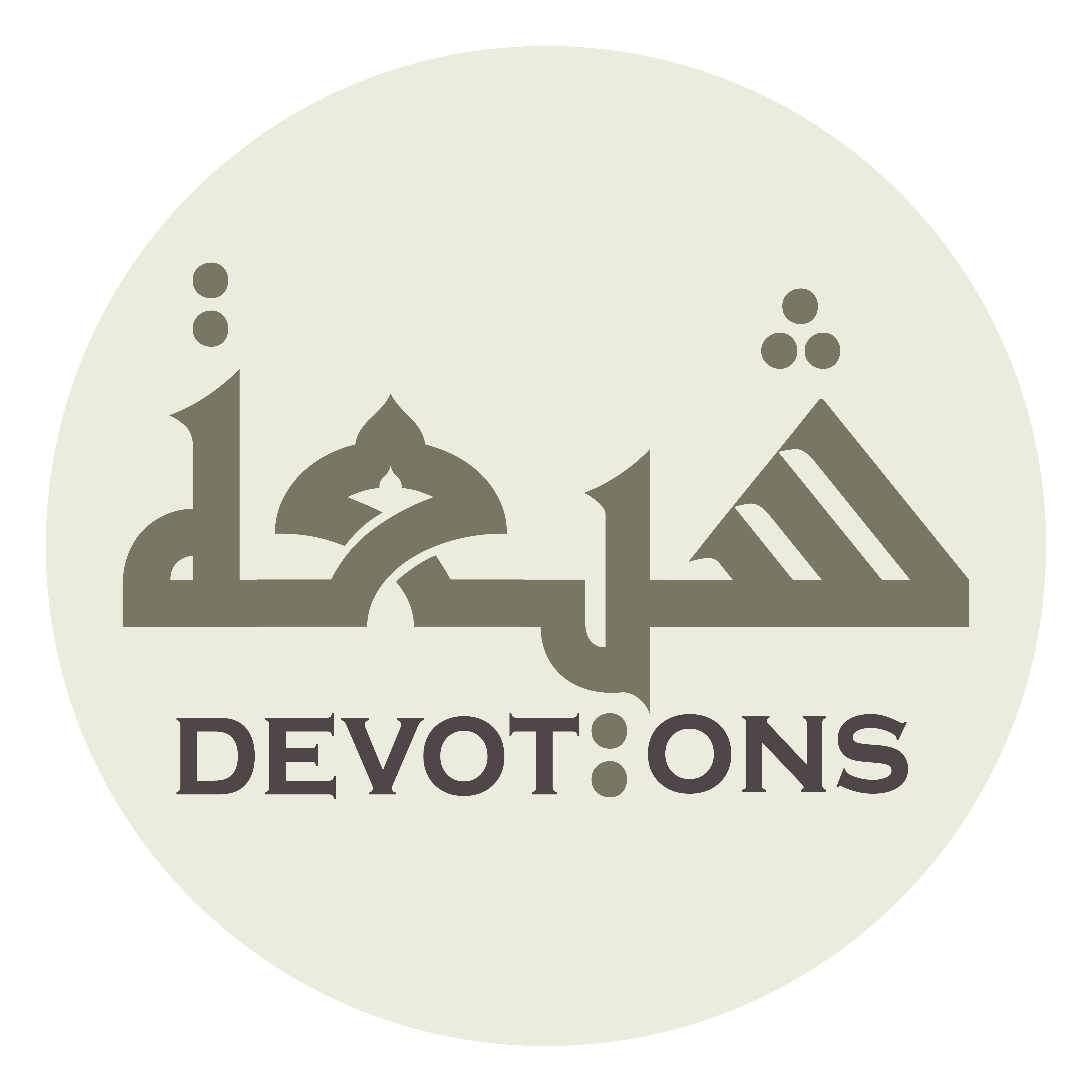 وَبِالْبَرَاءَةِ مِنْ أَشْيَاعِهِمْ وَأَتْبَاعِهِمْ

wabil barā-ati min ashyā`ihim wa-atbā`ihim

and repudiation of their adherents and followers.
Ziarat Ashura
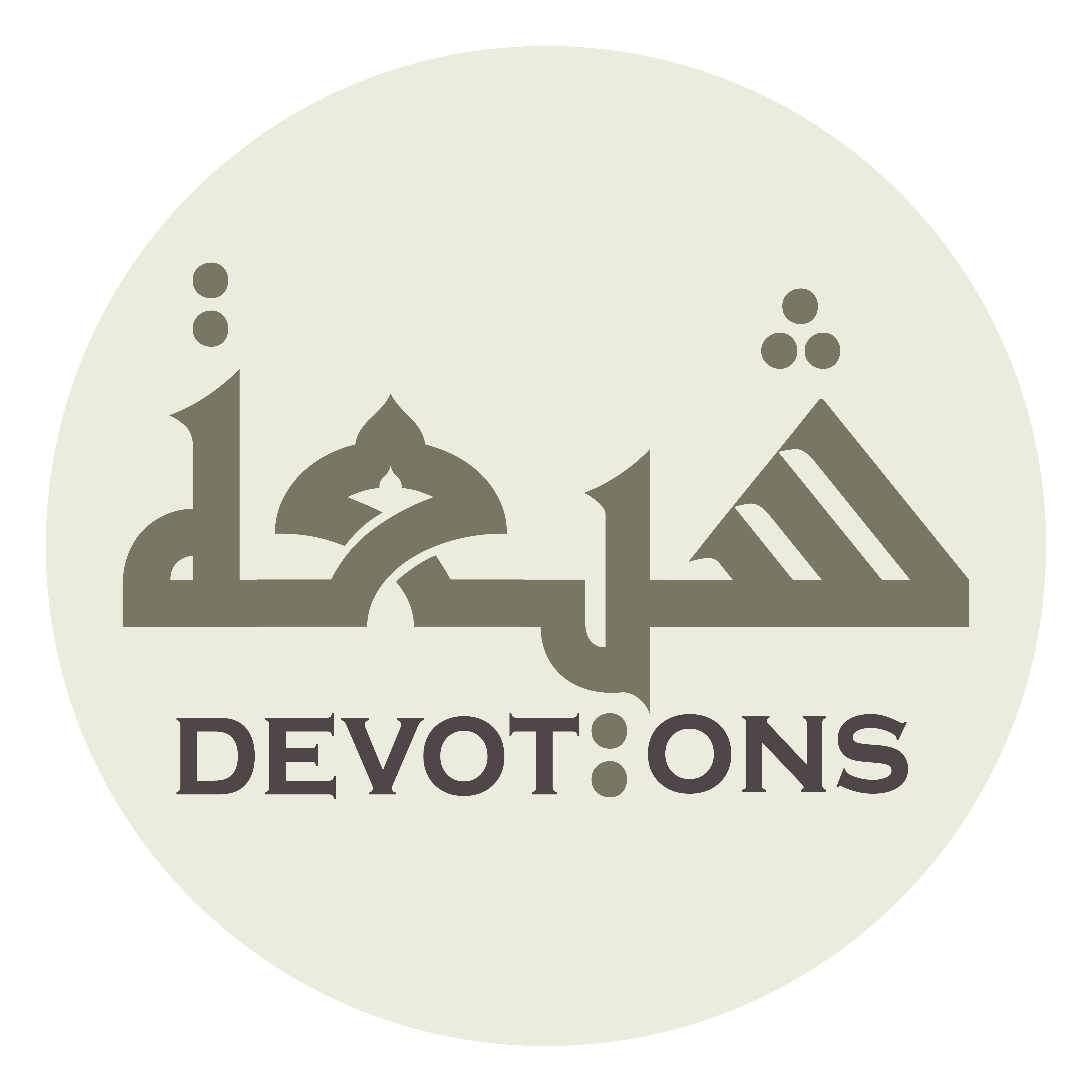 إِنِّيْ سِلْمٌ لِمَنْ سَالَمَكُمْ

innī silmun liman sālamakum

I am verily at peace with those who have been at peace with you,
Ziarat Ashura
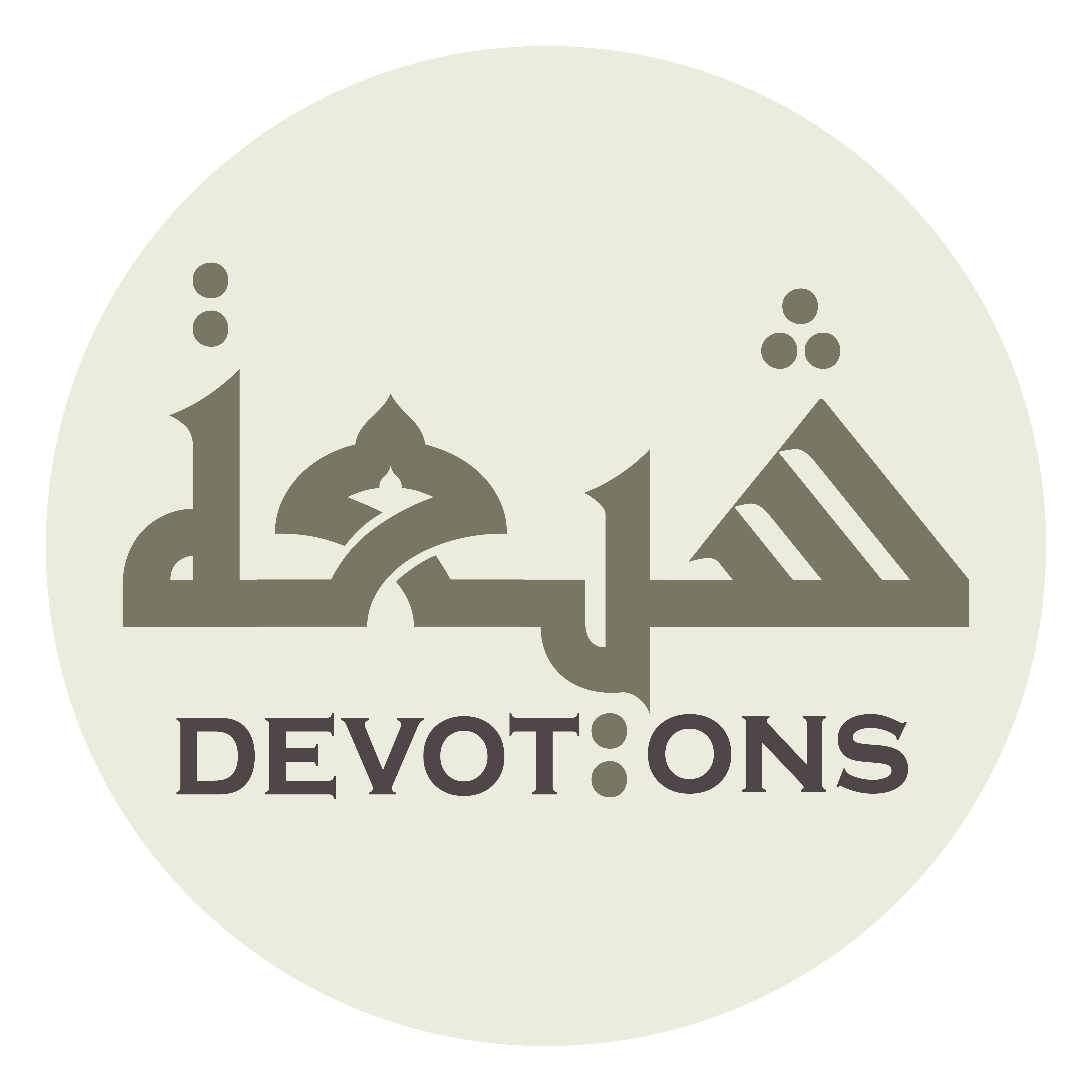 وَحَرْبٌ لِمَنْ حَارَبَكُمْ

waḥar-bun liman ḥārabakum

I am at war against those who fought against you,
Ziarat Ashura
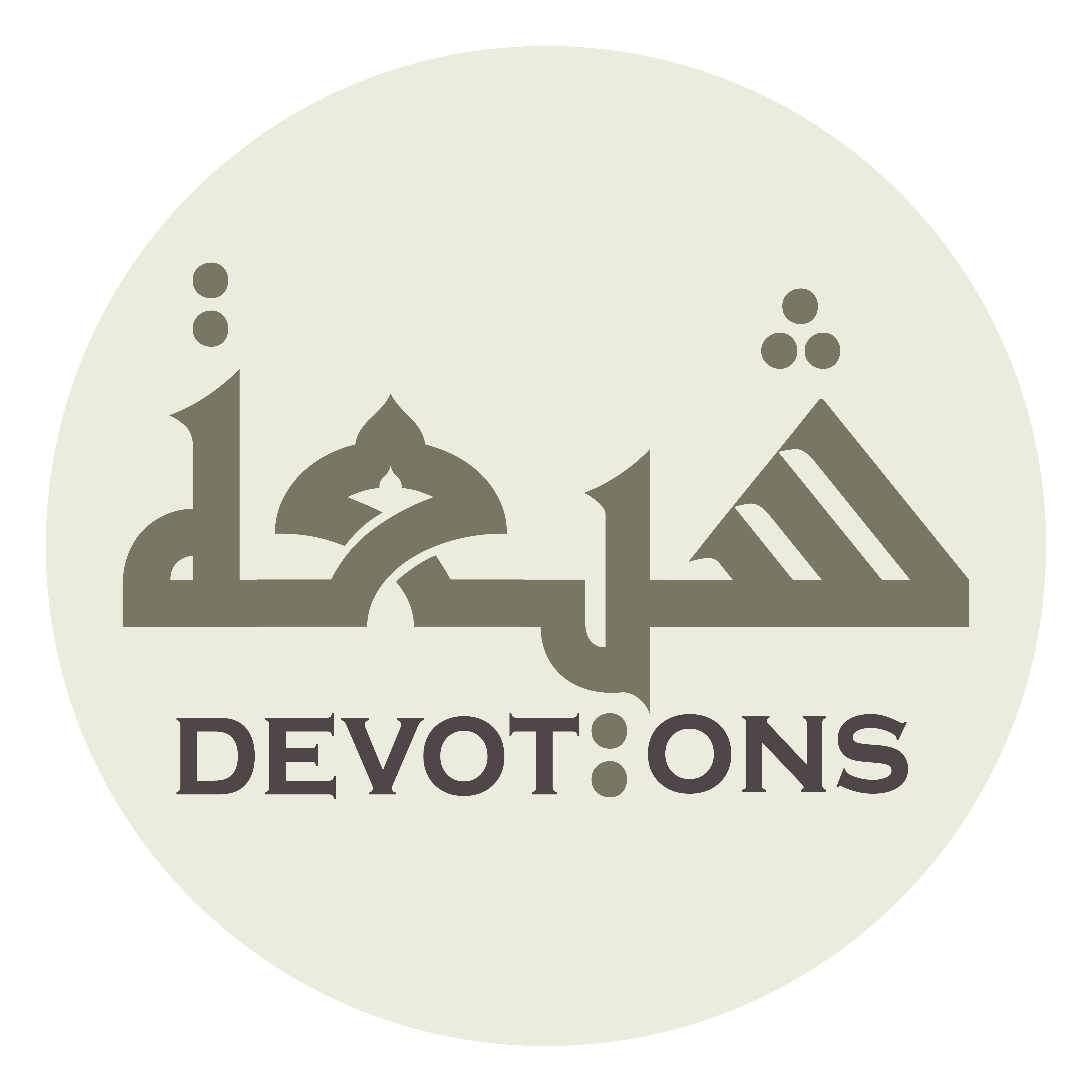 وَوَلِيٌّ لِمَنْ وَالَاكُمْ

wawaliyyun liman wālākum

loyalist to those who have been loyalist to you,
Ziarat Ashura
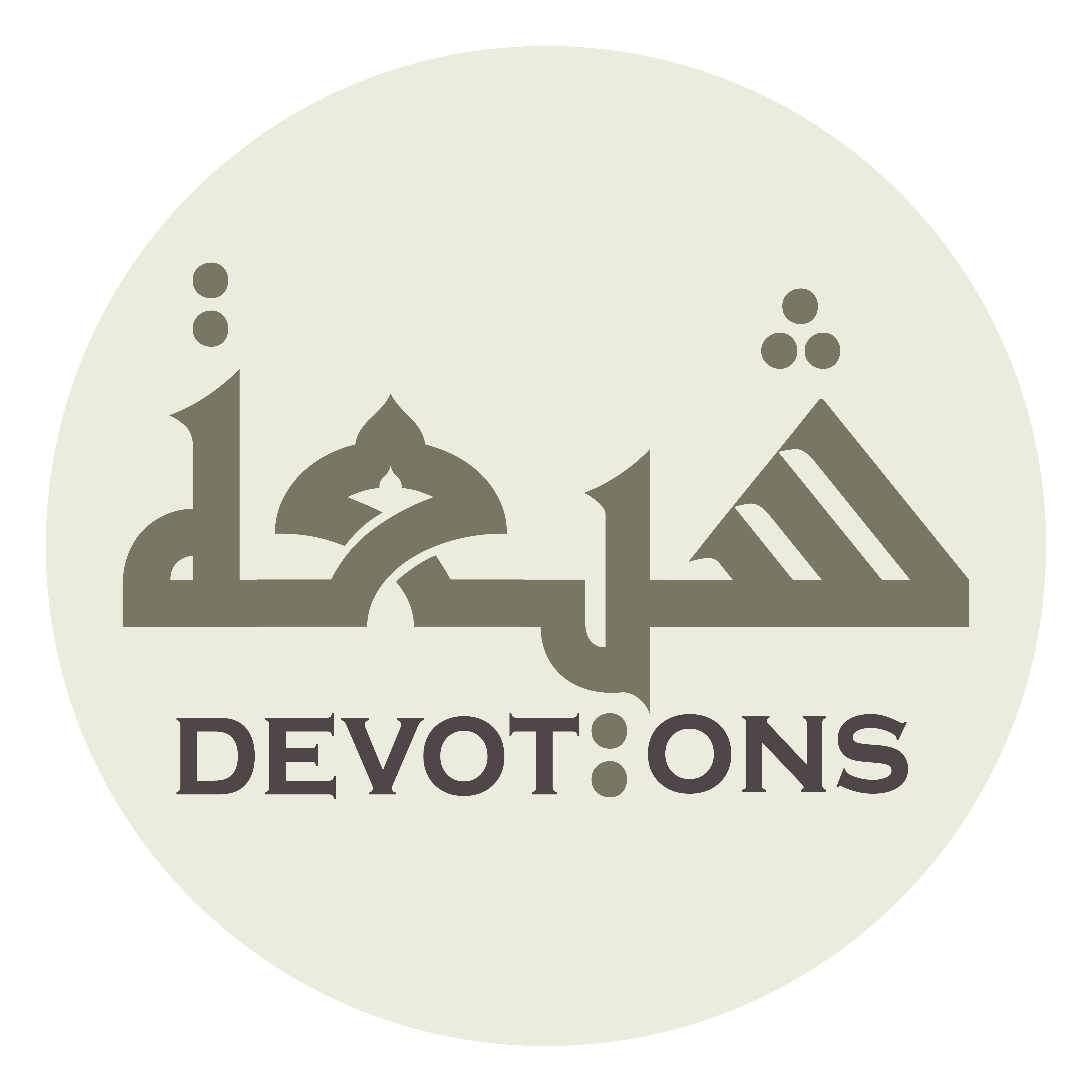 وَعَدُوٌّ لِمَنْ عَادَاكُمْ

wa`aduwwun liman `ādākum

and enemy of those who have shown enmity towards you.
Ziarat Ashura
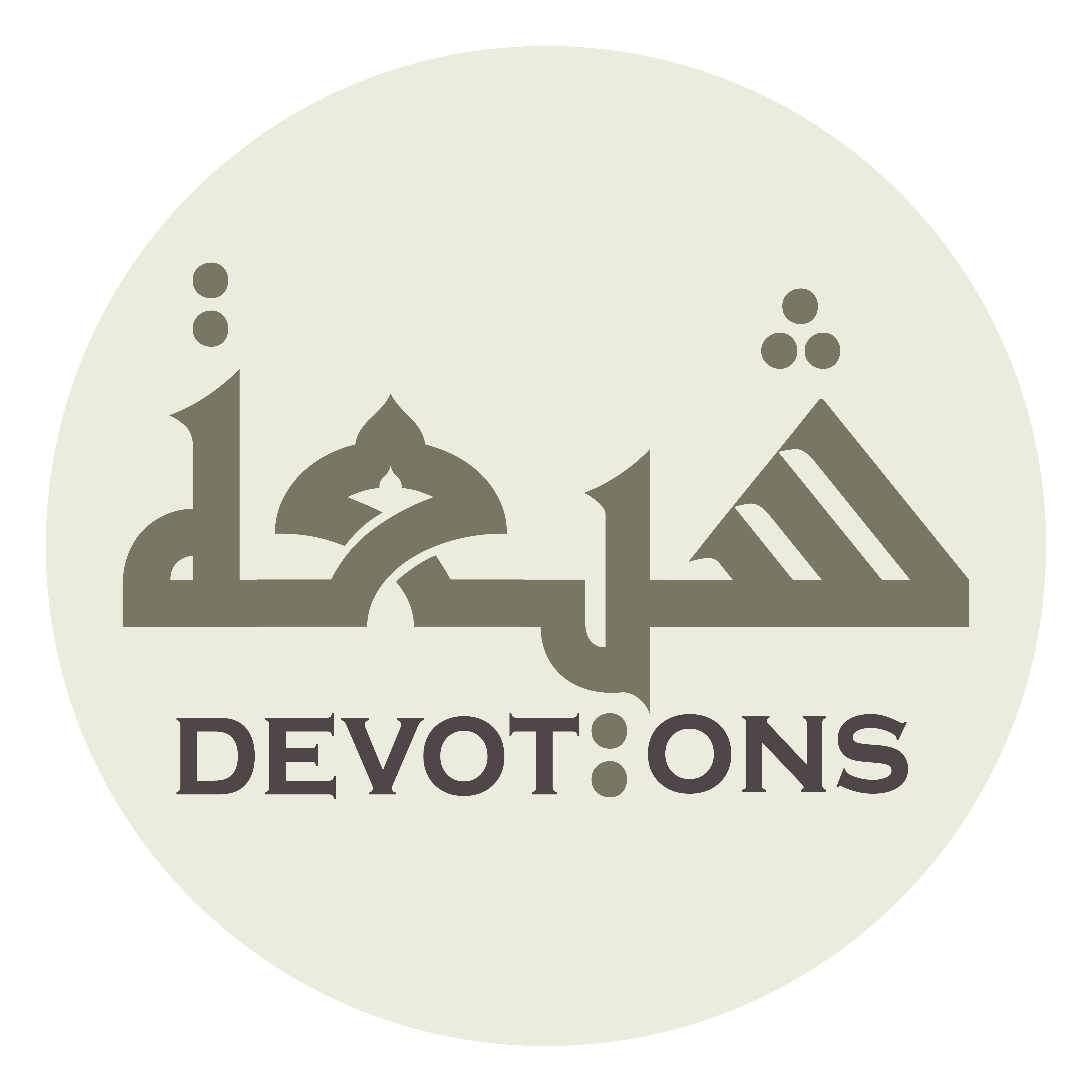 فَأَسْأَلُ اللّٰهَ الَّذِيْ أَكْرَمَنِيْ بِمَعْرِفَتِكُمْ

fa-as-alullāhal ladhī akramanī bima`rifatikum

So, I beseech Allah Who has endued me with the honor of recognizing you
Ziarat Ashura
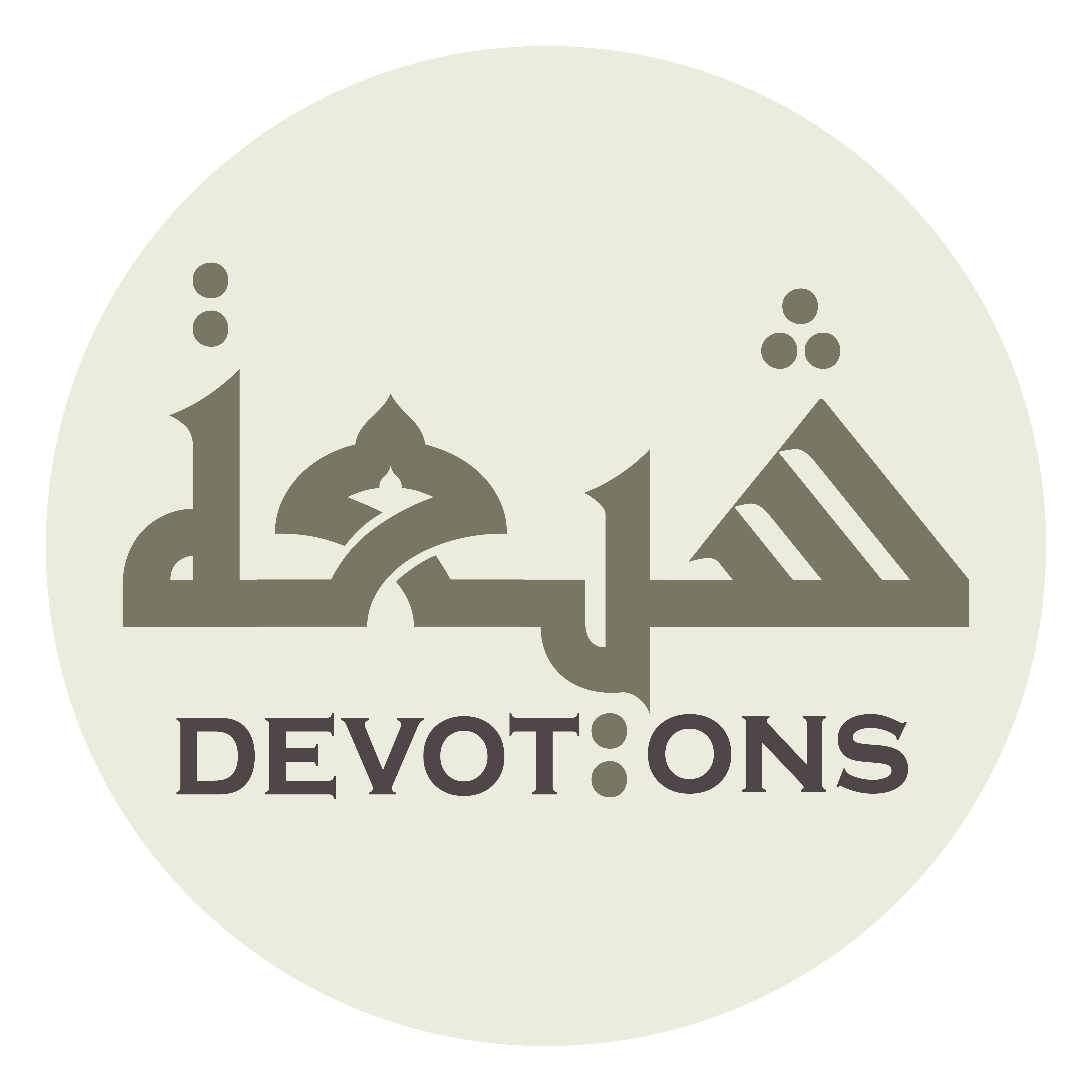 وَمَعْرِفَةِ أَوْلِيَائِكُمْ

wama`rifati awliyā-ikum

and recognizing your loyalists
Ziarat Ashura
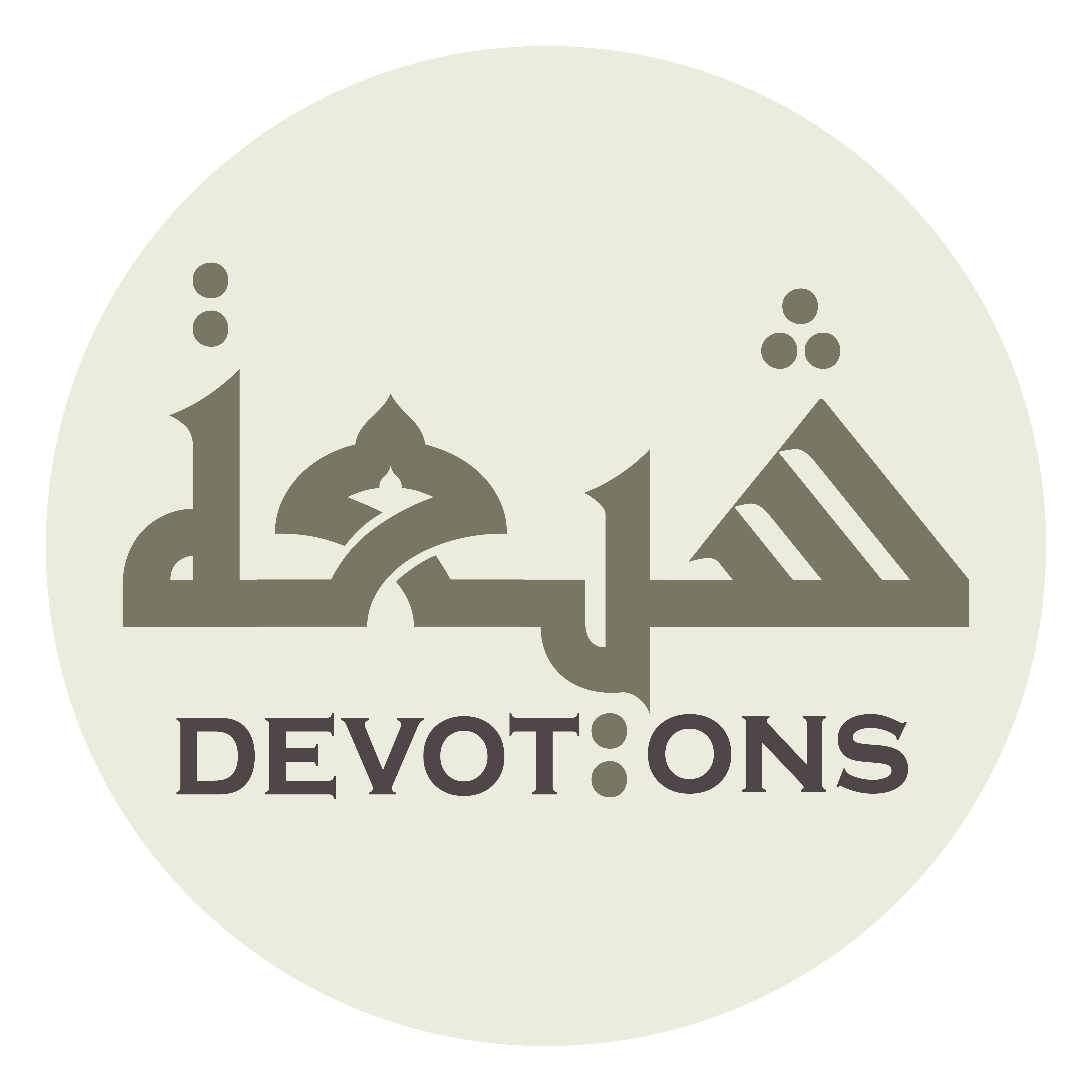 وَرَزَقَنِيْ الْبَرَاءَةَ مِنْ أَعْدَائِكُمْ

warazaqanil barā-ata min a`dā-ikum

and Who conferred upon me with repudiation of your enemies,
Ziarat Ashura
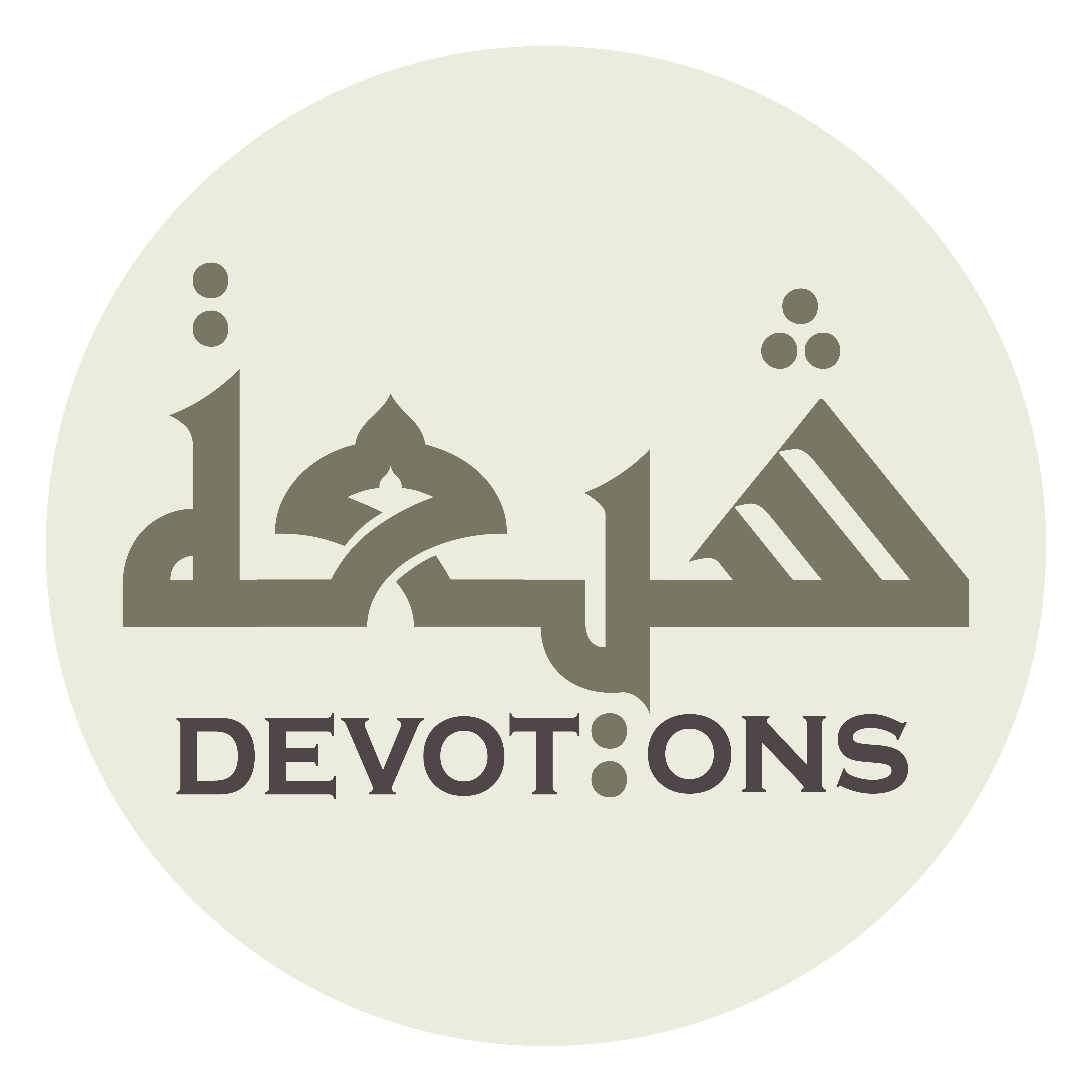 أَنْ يَجْعَلَنِيْ مَعَكُمْ فِيْ الدُّنْيَا وَالْآخِرَةِ

an yaj`alanī ma`akum fid dunyā wal-ākhirah

to include me with you in this world and in the Hereafter
Ziarat Ashura
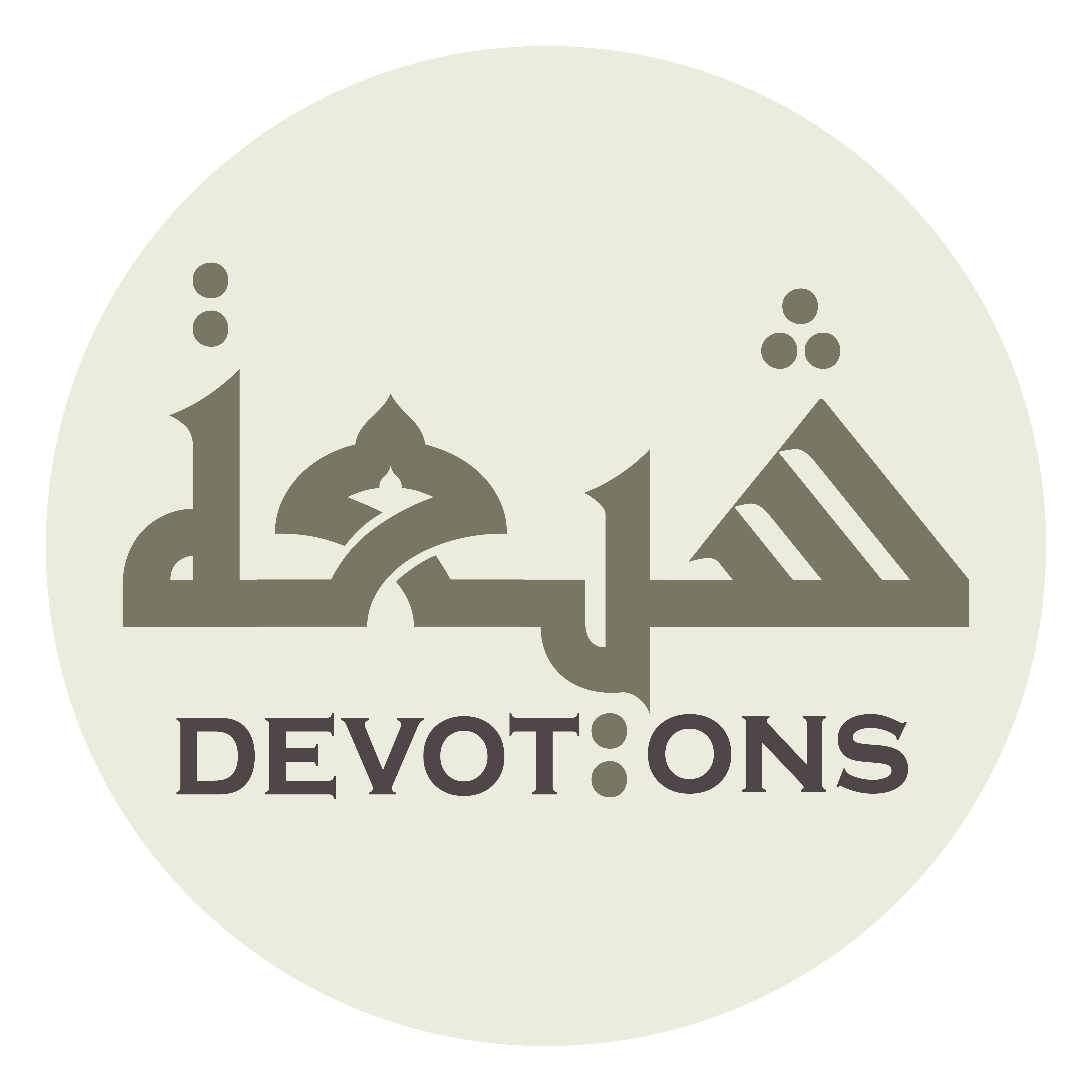 وَأَنْ يُثَبِّتَ لِيْ عِنْدَكُمْ قَدَمَ صِدْقٍ

wa-an yuthabbita lī `indakum qadama ṣidq

and to make firm step of honesty for me with you
Ziarat Ashura
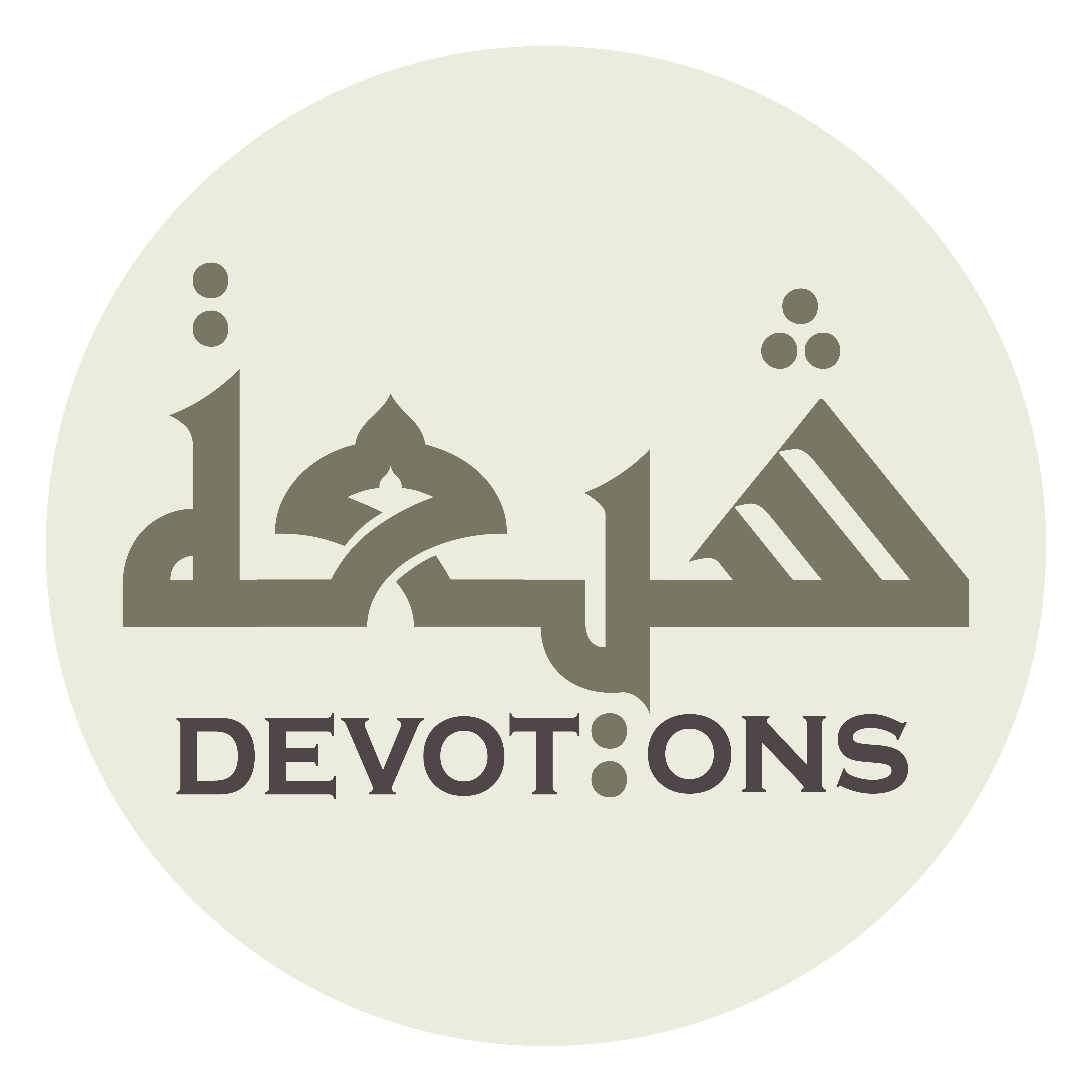 ْفِيْ الدُّنْيَا وَالْآخِرَةِ

fid dunyā wal-ākhirah

in this world and in the Hereafter.
Ziarat Ashura
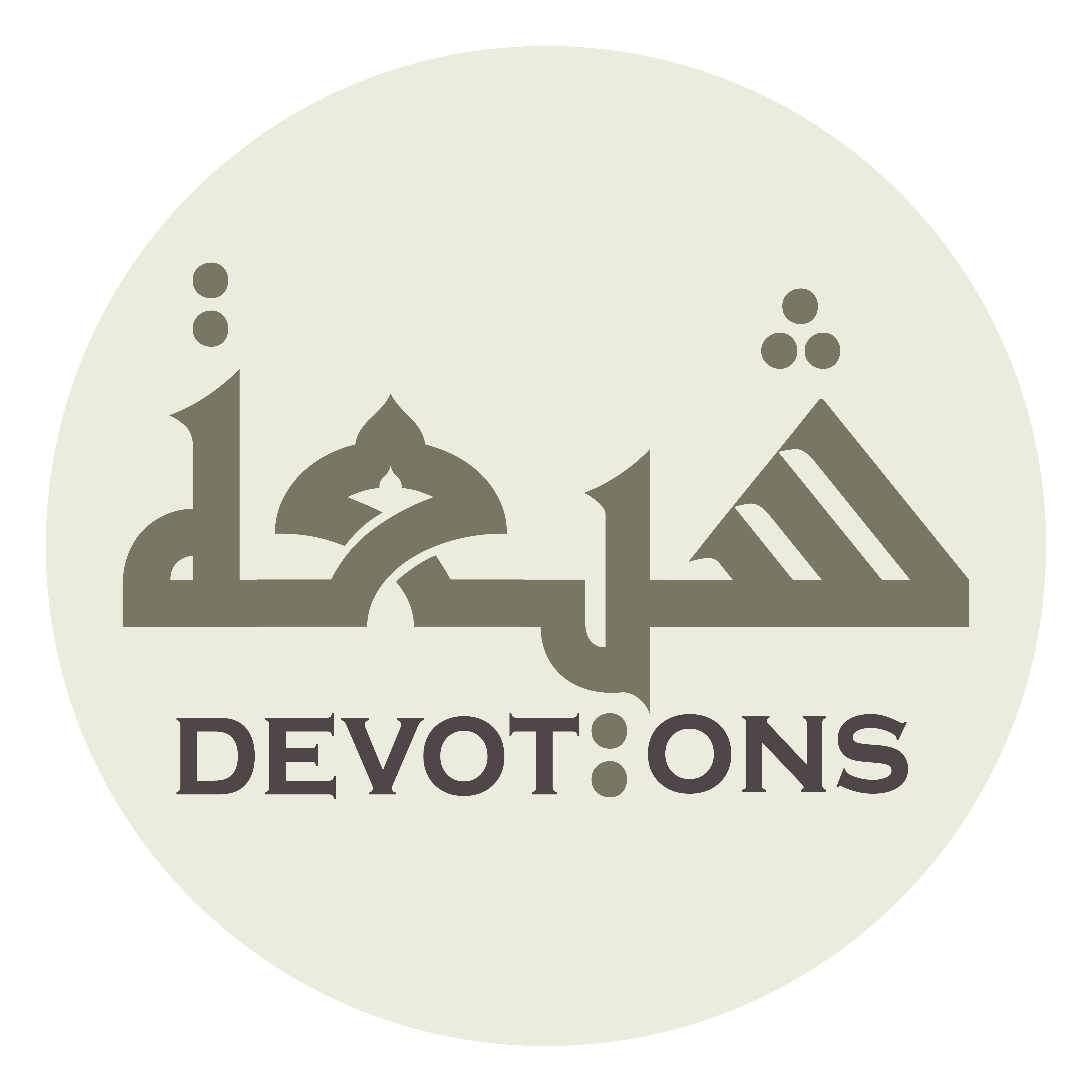 وَأَسْأَلُهُ أَنْ يُبَلِّغَنِيْ الْمَقَامَ الْمَحْمُودَ لَكُمْ عِنْدَ اللَّهِ

wa-as-aluhu an yuballighanil maqāmal maḥmūda lakum `indallāh

I also beseech Him to make me attain the praiseworthy status that you enjoy with Allah
Ziarat Ashura
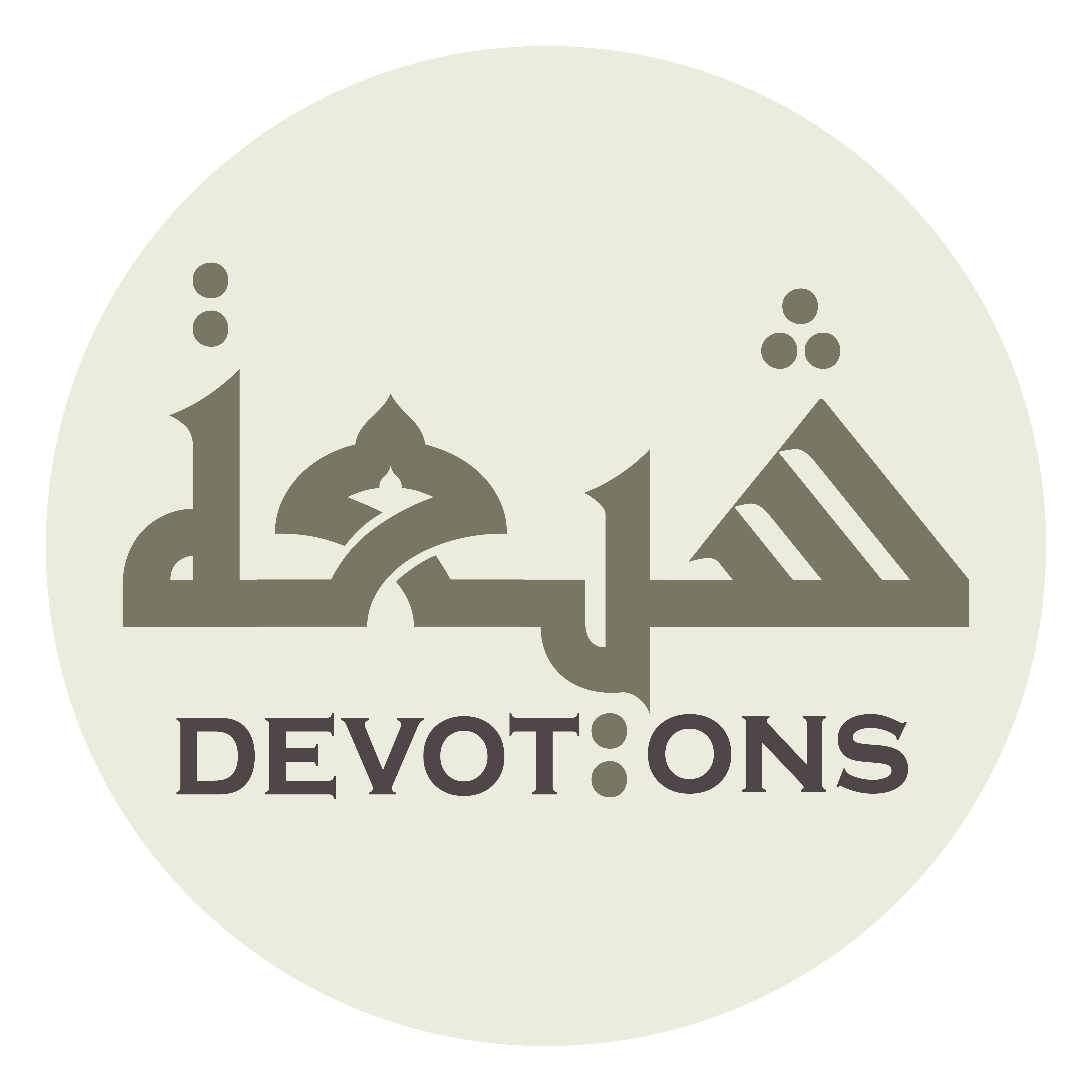 وَأَنْ يَرْزُقَنِيْ طَلَبَ ثَارِي

wa-an yar-zuqanī ṭalaba thārī

and to bestow upon me with the chance to take my own vengeance
Ziarat Ashura
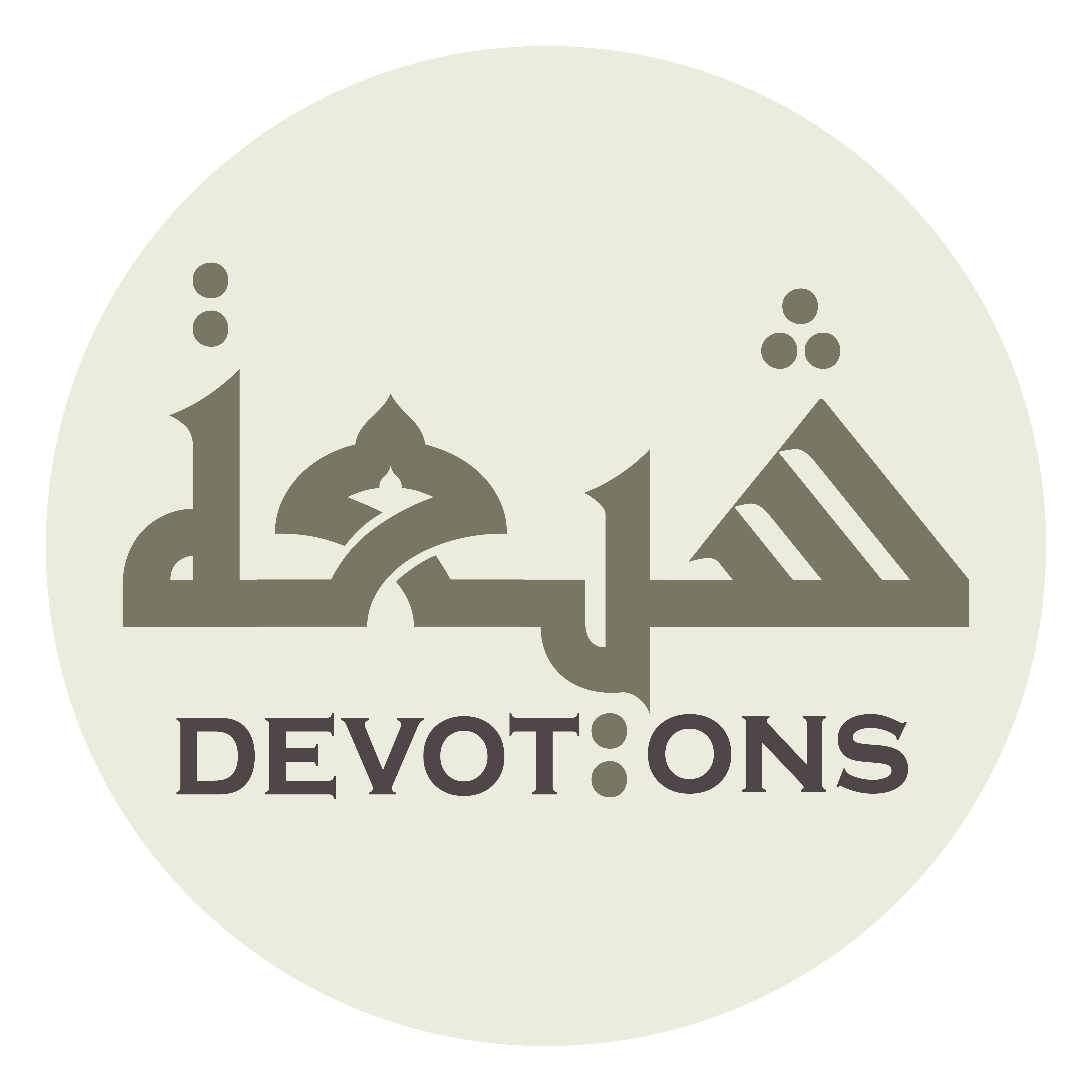 مَعَ إِمَامٍ هُدًى ظَاهِرٍ

ma`a imāmin hudan ẓāhir

with a leader of true guidance who is (Divinely] sustained
Ziarat Ashura
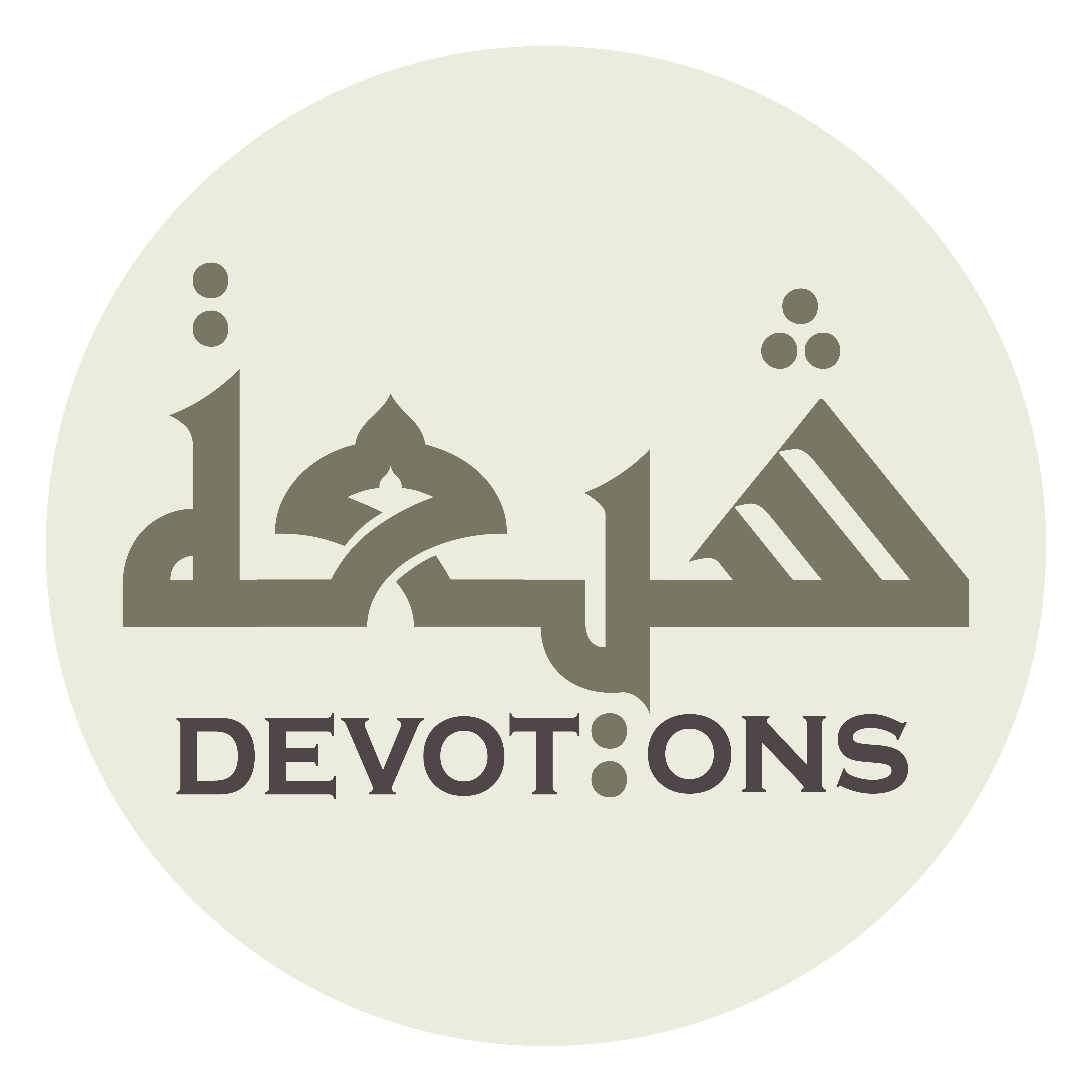 نَاطِقٍ بِالْحَقِّ مِنْكُمْ

nāṭiqin bil ḥaqqi minkum

and expressing the truth from among you.
Ziarat Ashura
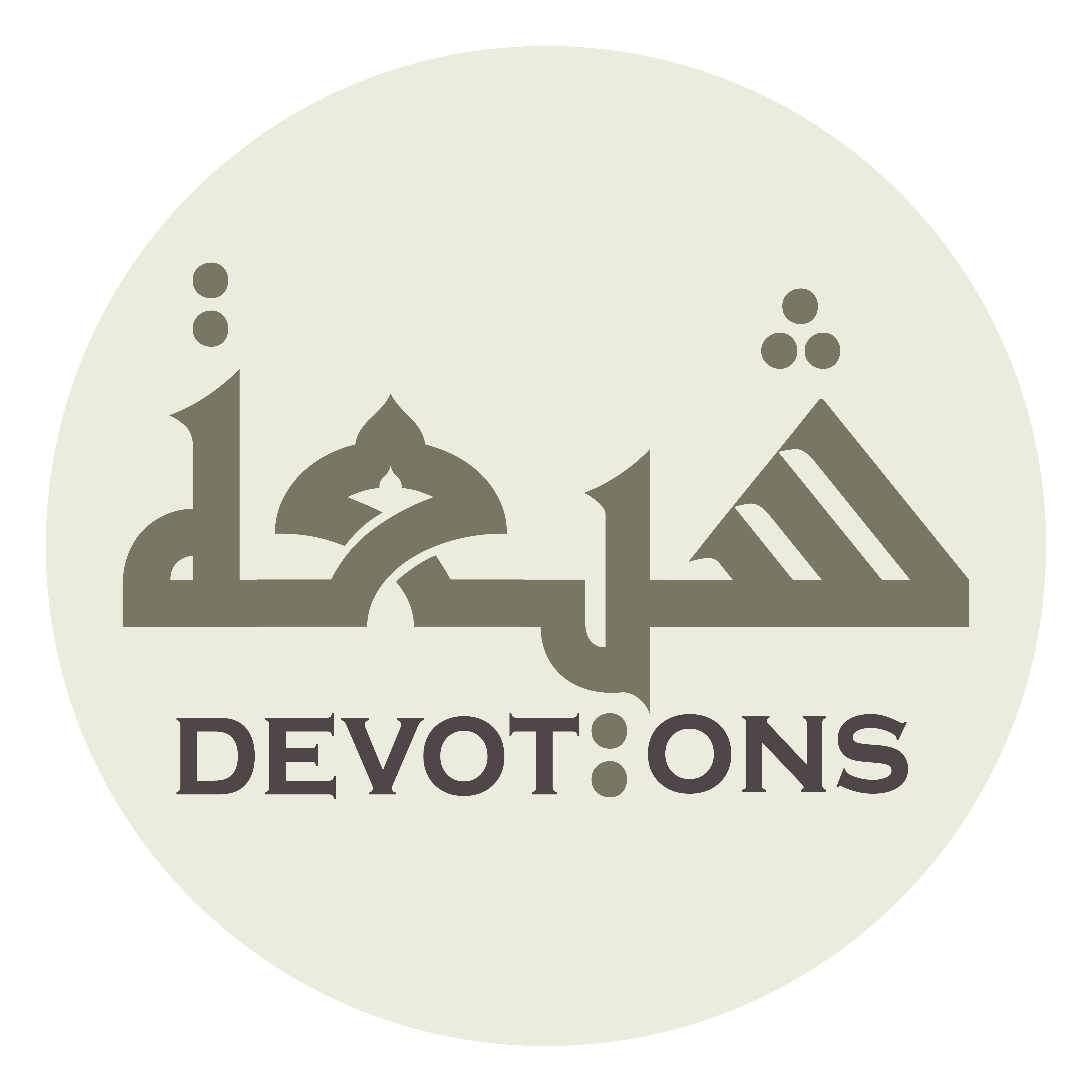 وَأَسْأَلُ اللّٰهَ بِحَقِّكُمْ

wa-as-alullāha biḥaqqikum

I also beseech Allah in your names
Ziarat Ashura
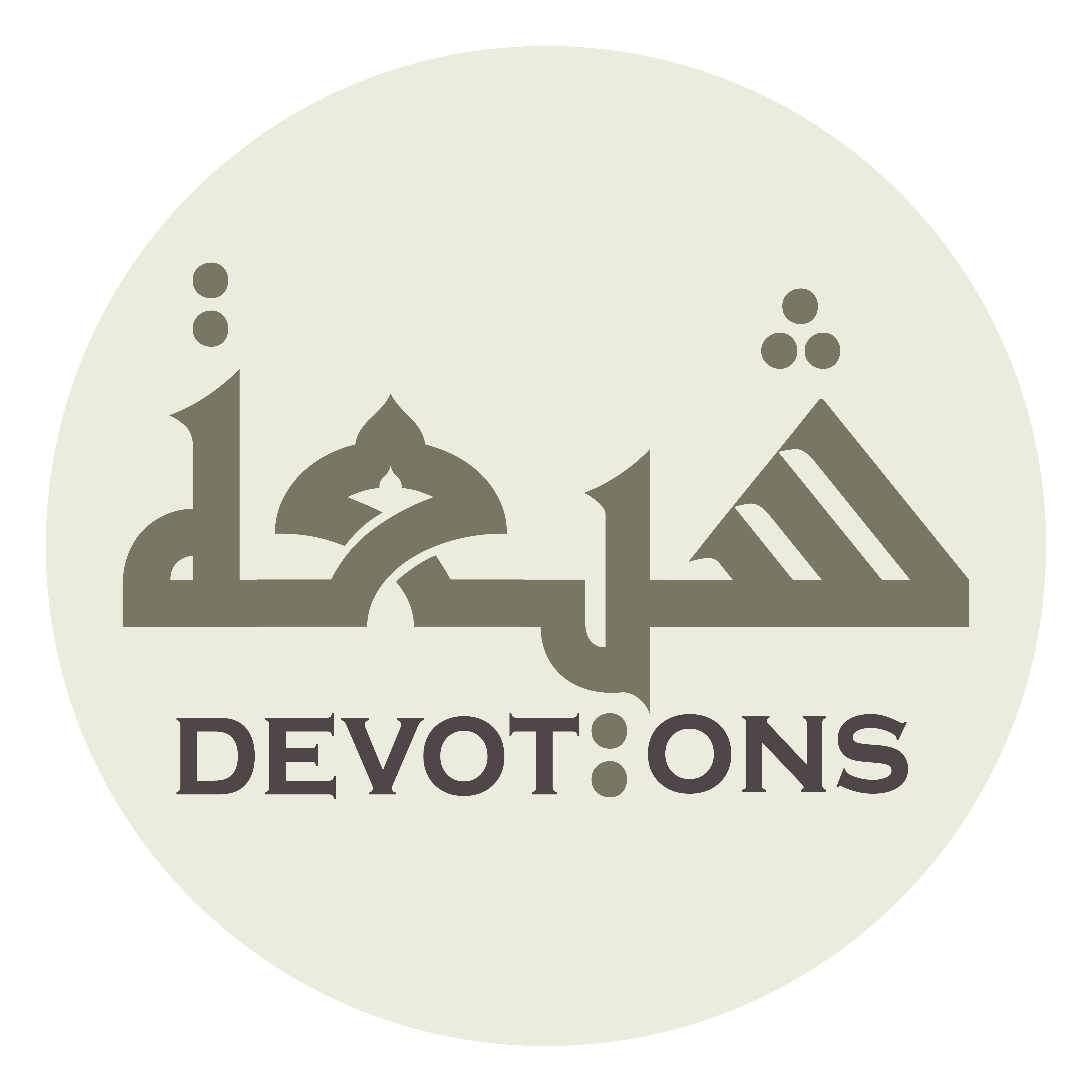 وَبِالشَّأْنِ الَّذِيْ لَكُمْ عِنْدَهُ

wabishha-nil ladhī lakum `indah

and in the name of the standing that you enjoy with Him
Ziarat Ashura
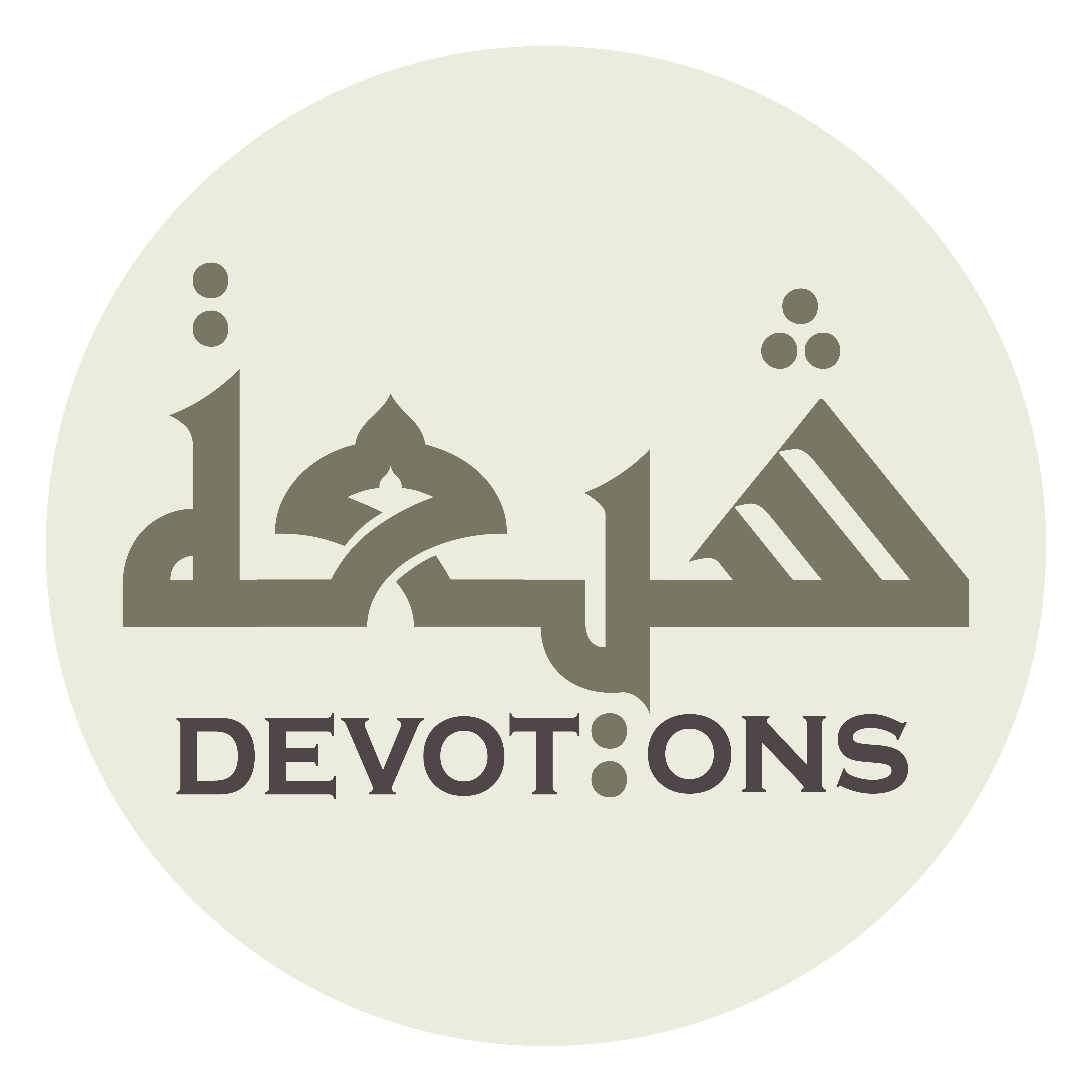 أَنْ يُعْطِيَنِيْ بِمُصَابِيْ بِكُمْ

an yu`ṭiyanī bimuṣābī bikum

to recompense me for my commiserations for you
Ziarat Ashura
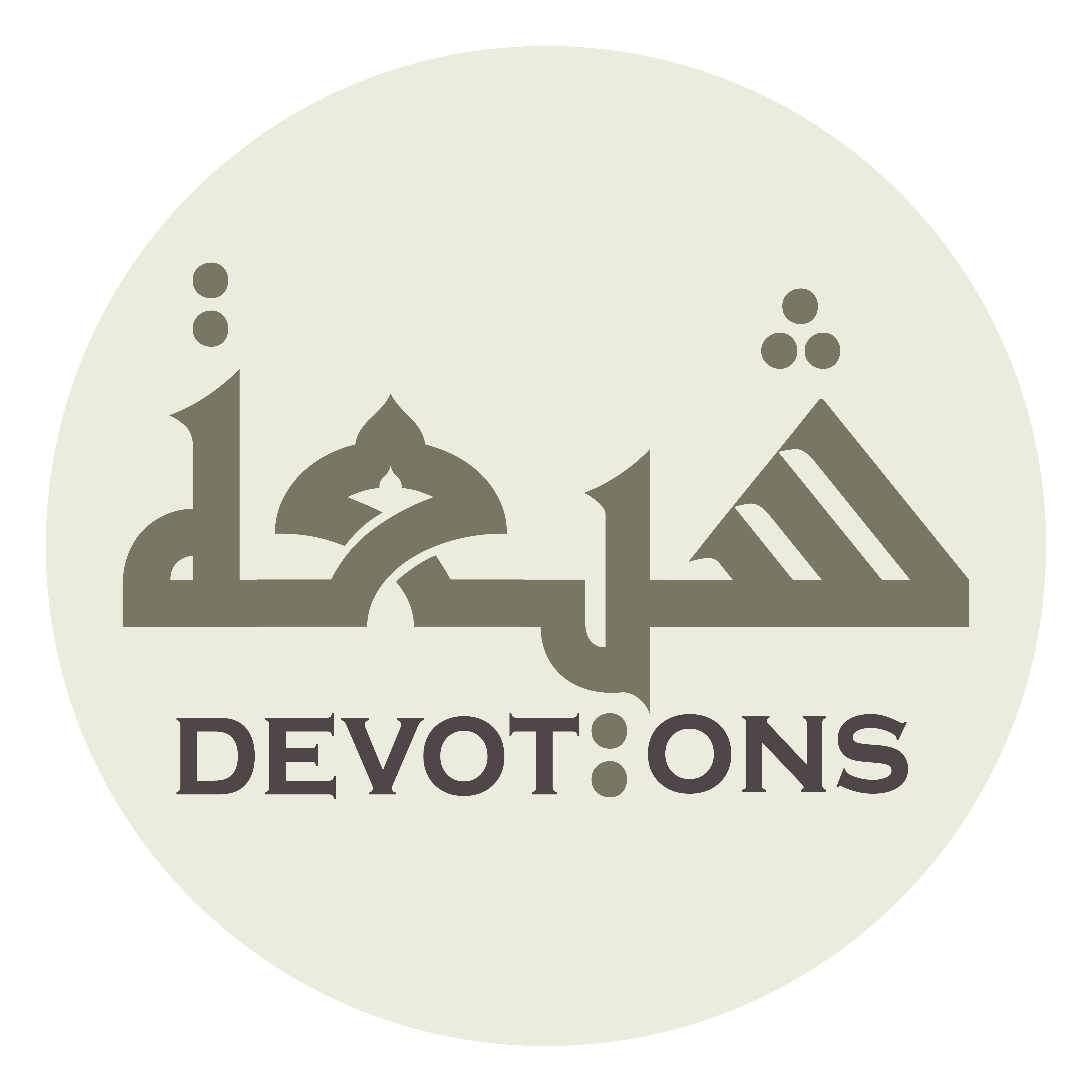 أَفْضَلَ مَا يُعْطِيْ مُصَابًا بِمُصِيبَتِهِ

afḍala mā yu`ṭī muṣāban bimuṣībatih

with the most favorite thing that He ever gives as compensation for misfortunes that has afflicted anyone.
Ziarat Ashura
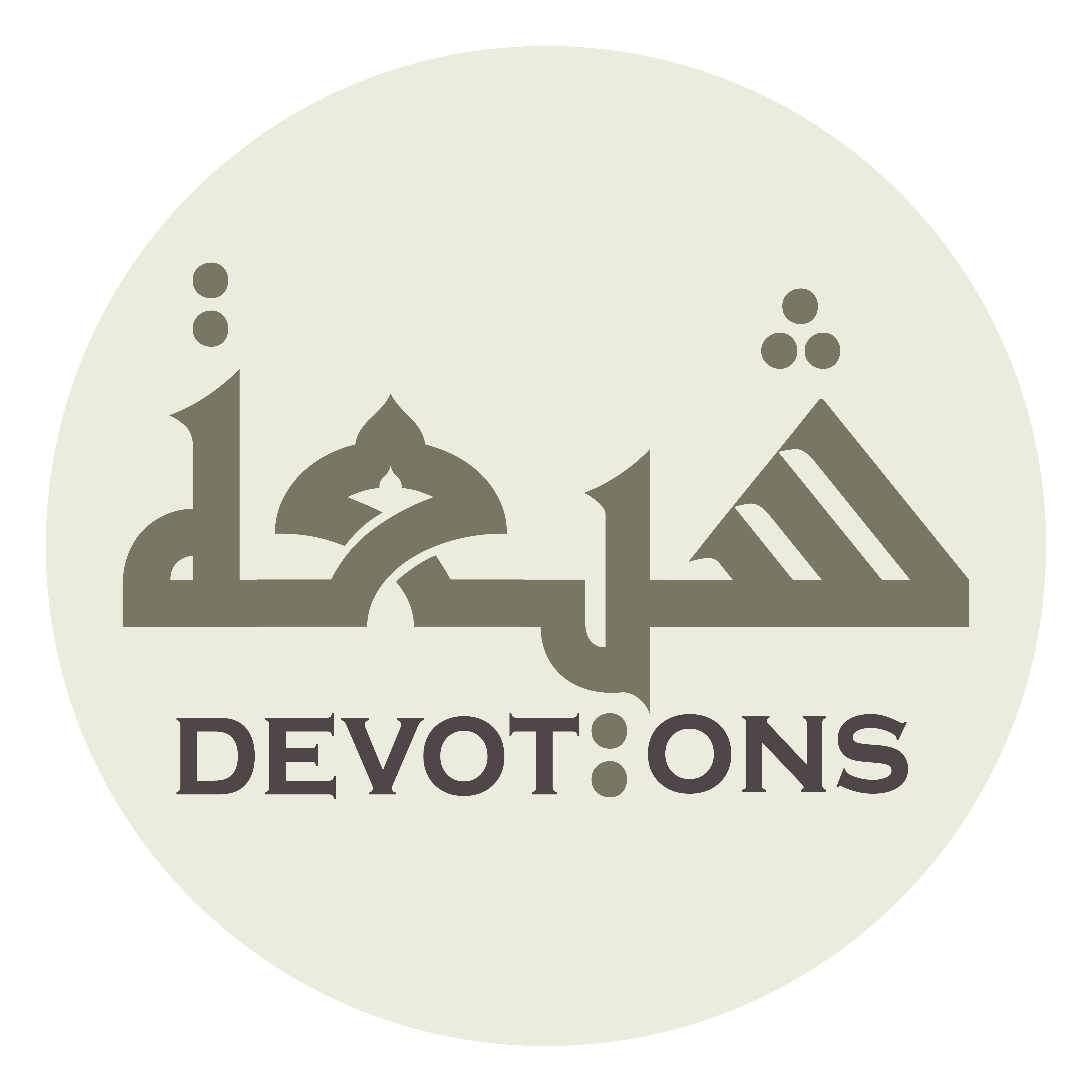 مُصِيبَةً مَا أَعْظَمَهَا

muṣībatan mā a`ẓamahā

(Your] misfortune has been so astounding
Ziarat Ashura
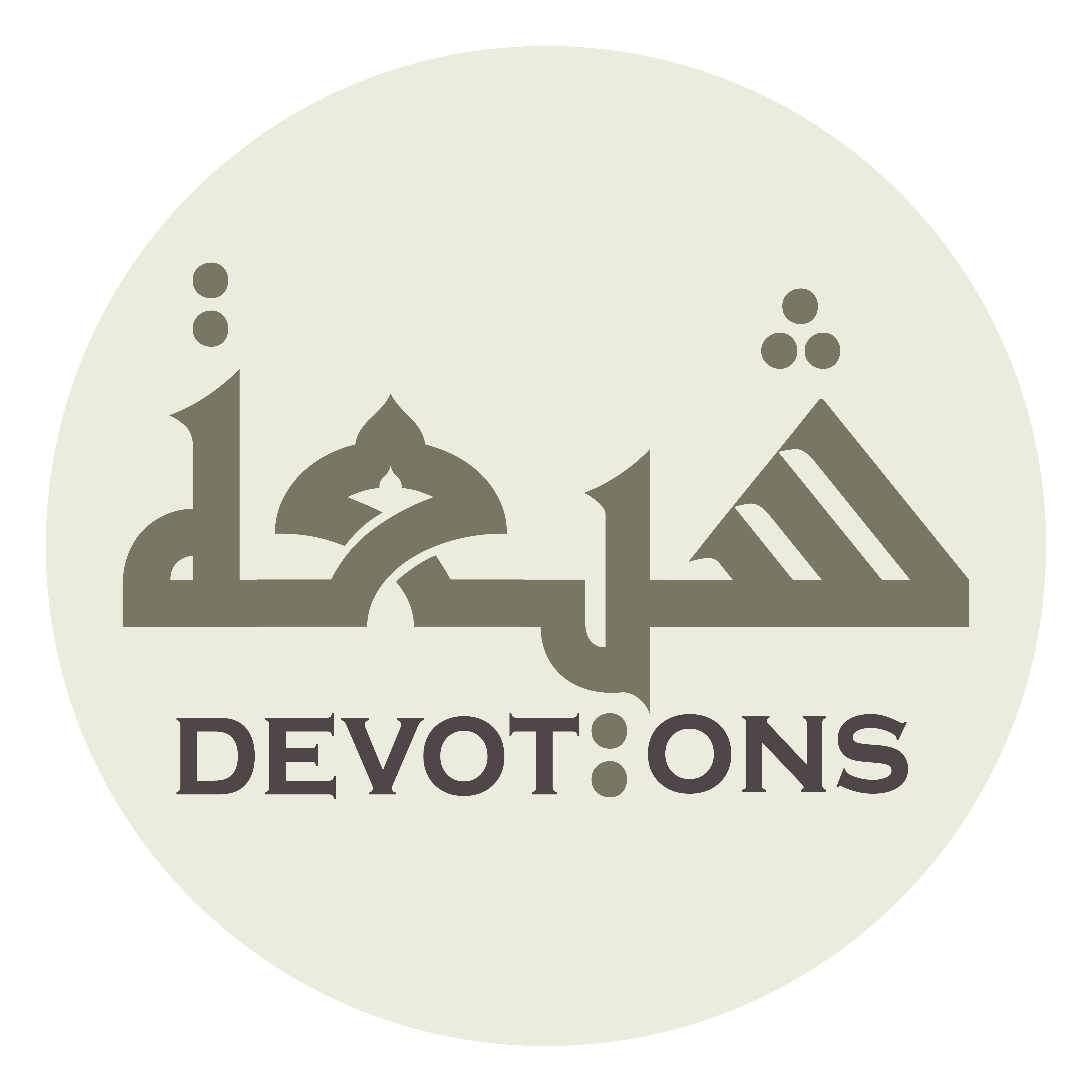 وَأَعْظَمَ رَزِيَّتَهَا فِيْ الْإِسْلاَمِ

wa-a`ẓama raziyyatahā fil islām

and so catastrophic for Islam
Ziarat Ashura
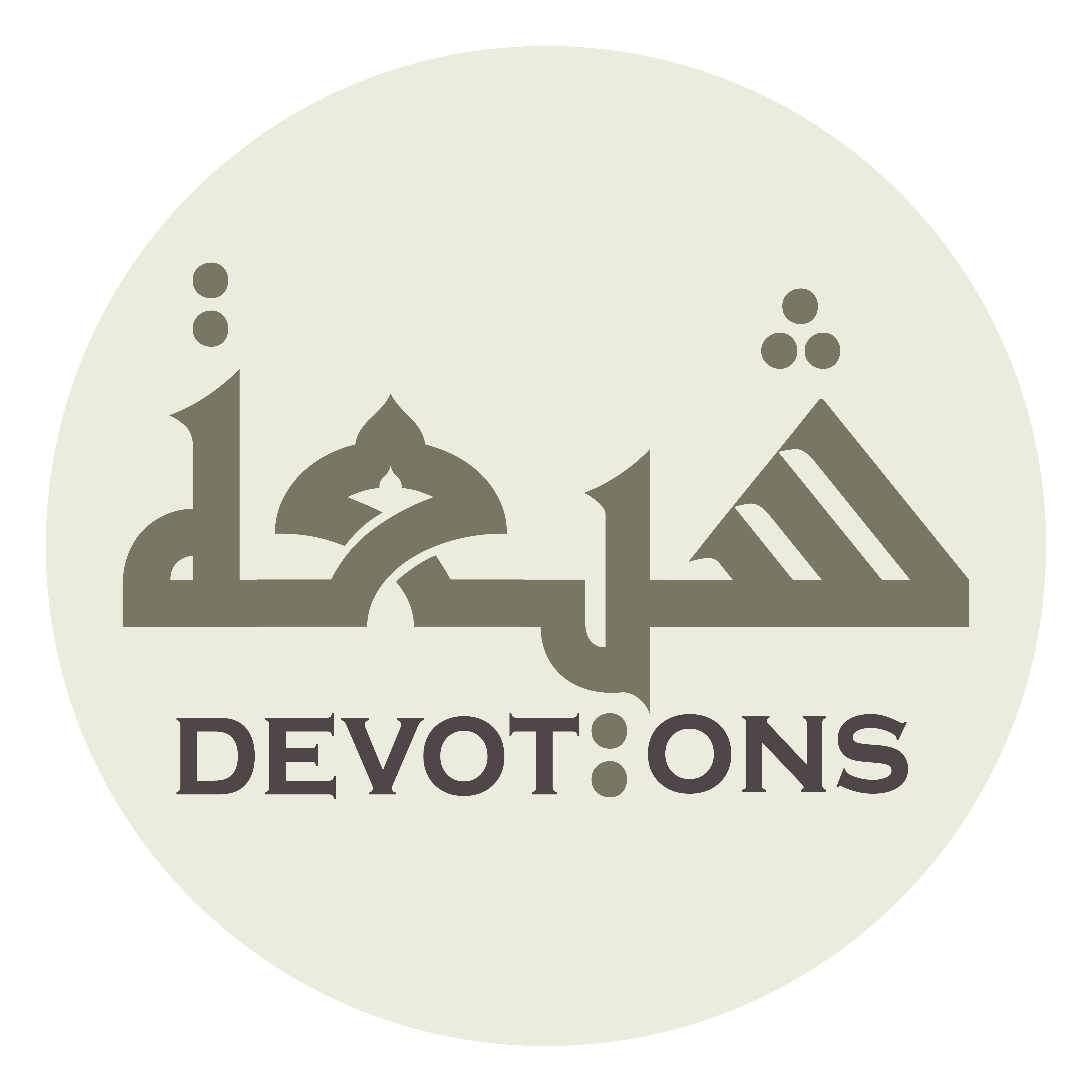 وَْفِيْ جَمِيْعِ السَّمَاوَاتِ وَالْأَرْضِ

wafī jamī`is samāwāti wal-ar-ḍ

and for all the heavens and the entire earth.
Ziarat Ashura
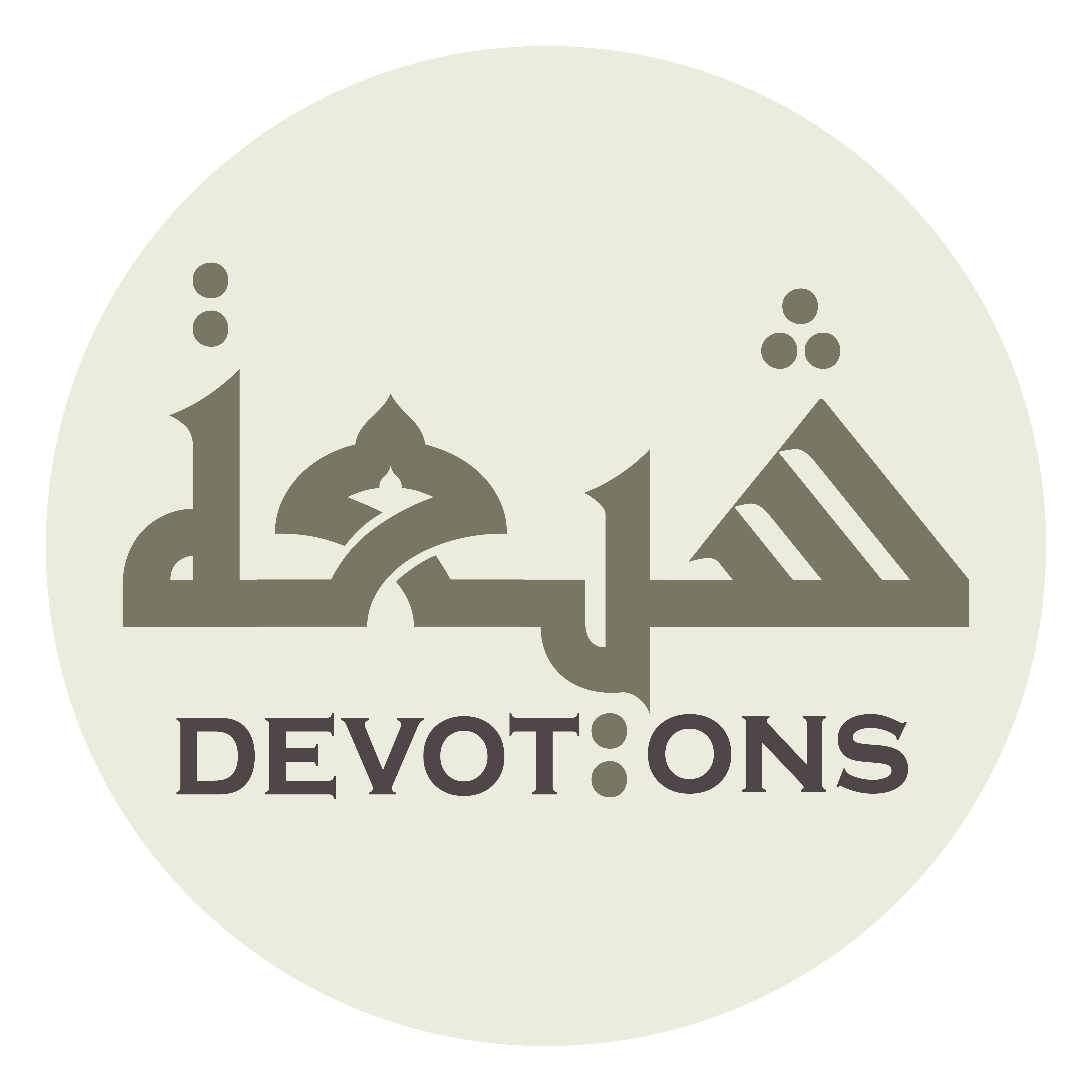 اَللّٰهُمَّ اجْعَلْنِيْ فِيْ مَقَامِيْ هٰذَا

allāhummaj`alnī fī maqāmī hādhā

O Allah, (please] make me in this situation of mine
Ziarat Ashura
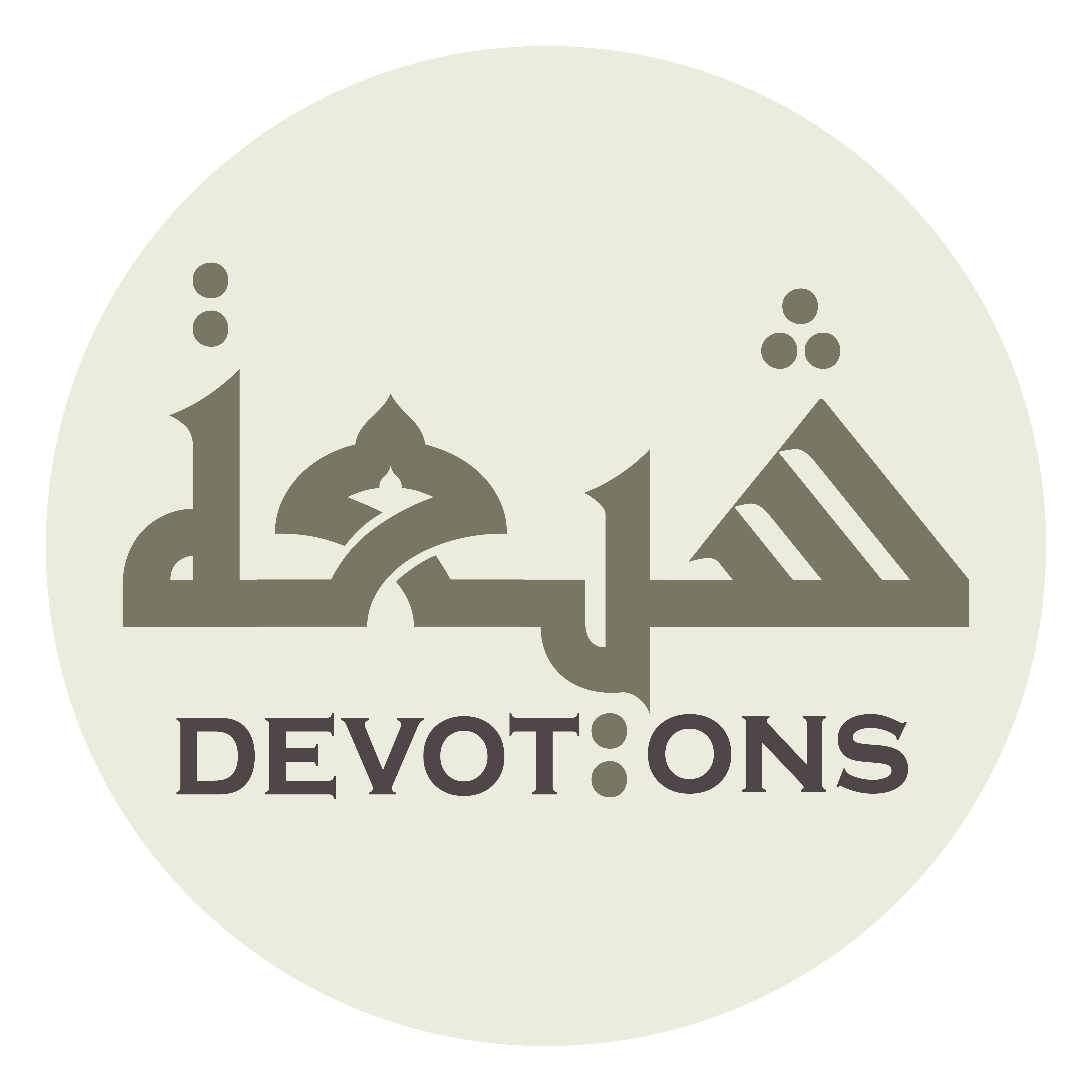 مِمَّنْ تَنَالُهُ مِنْكَ صَلَوَاتٌ وَرَحْمَةٌ وَمَغْفِرَةٌ

mimman tanāluhu minka ṣalawātun waraḥmatun wamaghfirah

one of those who receive blessings, mercy, and forgiveness from You.
Ziarat Ashura
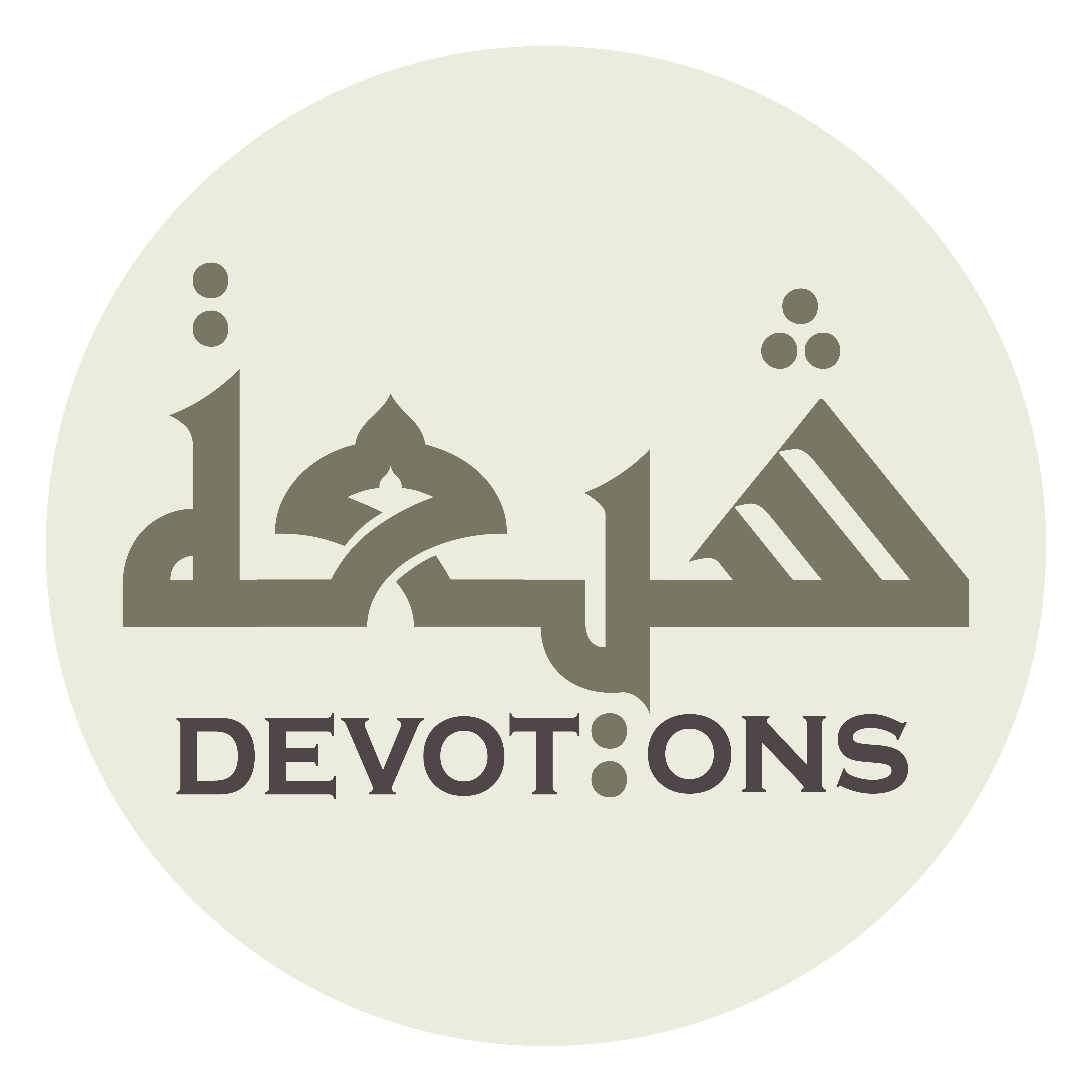 اَللّٰهُمَّ اجْعَلْ مَحْيَايَ مَحْيَا مُحَمَّدٍ وَ آلِ مُحَمَّدٍ

allāhummaj`al maḥyāya maḥyā muḥammadin wa āli muḥammad

O Allah, (please] make me live my lifetime in the same way as Muhammad and Muhammad’s Household lived
Ziarat Ashura
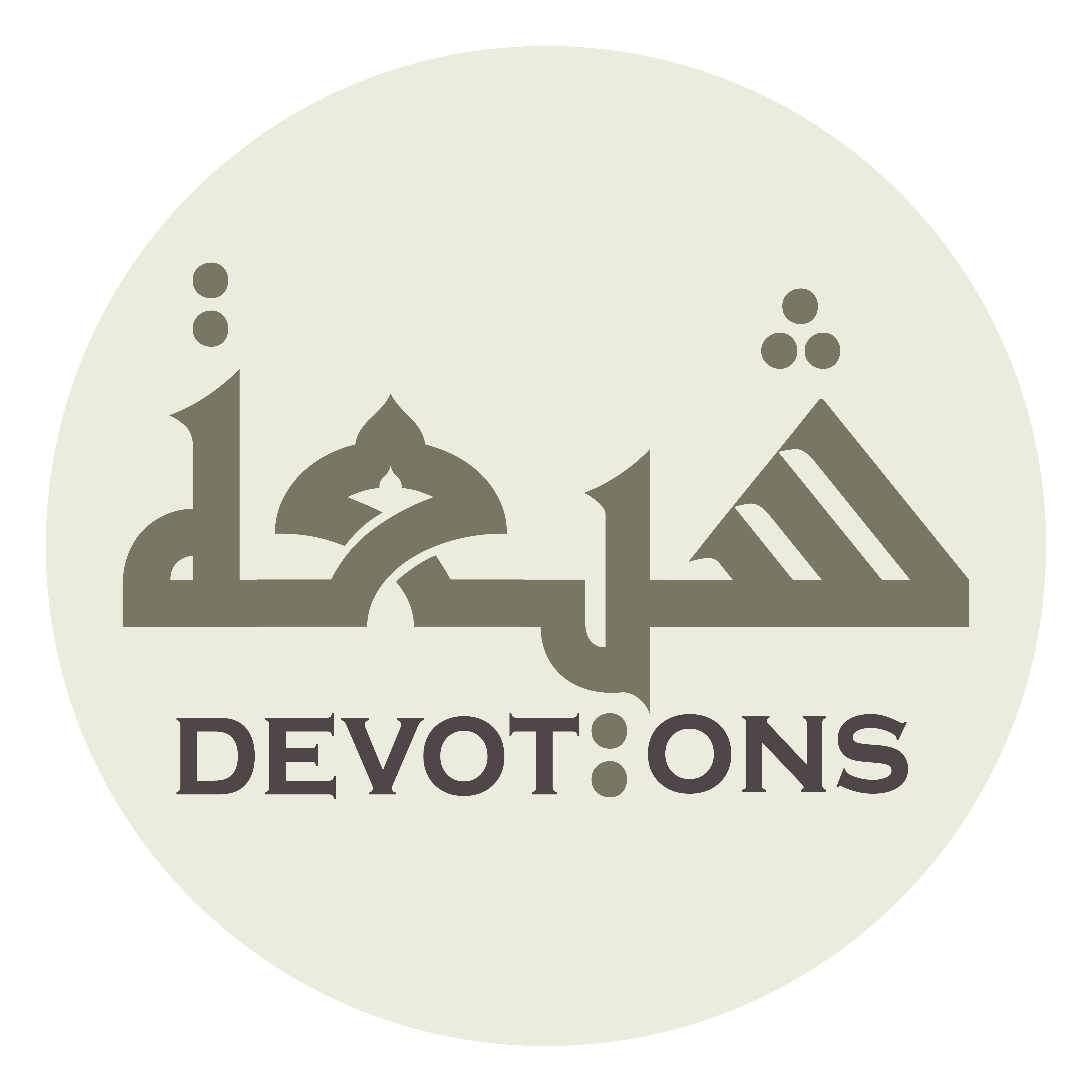 وَمَمَاتِيْ مَمَاتَ مُحَمَّدٍ وَ آلِ مُحَمَّدٍ

wamamātī mamāta muḥammadin wa āli muḥammad

and make me die on the same principles on which Muhammad and Muhammad’s Household died.
Ziarat Ashura
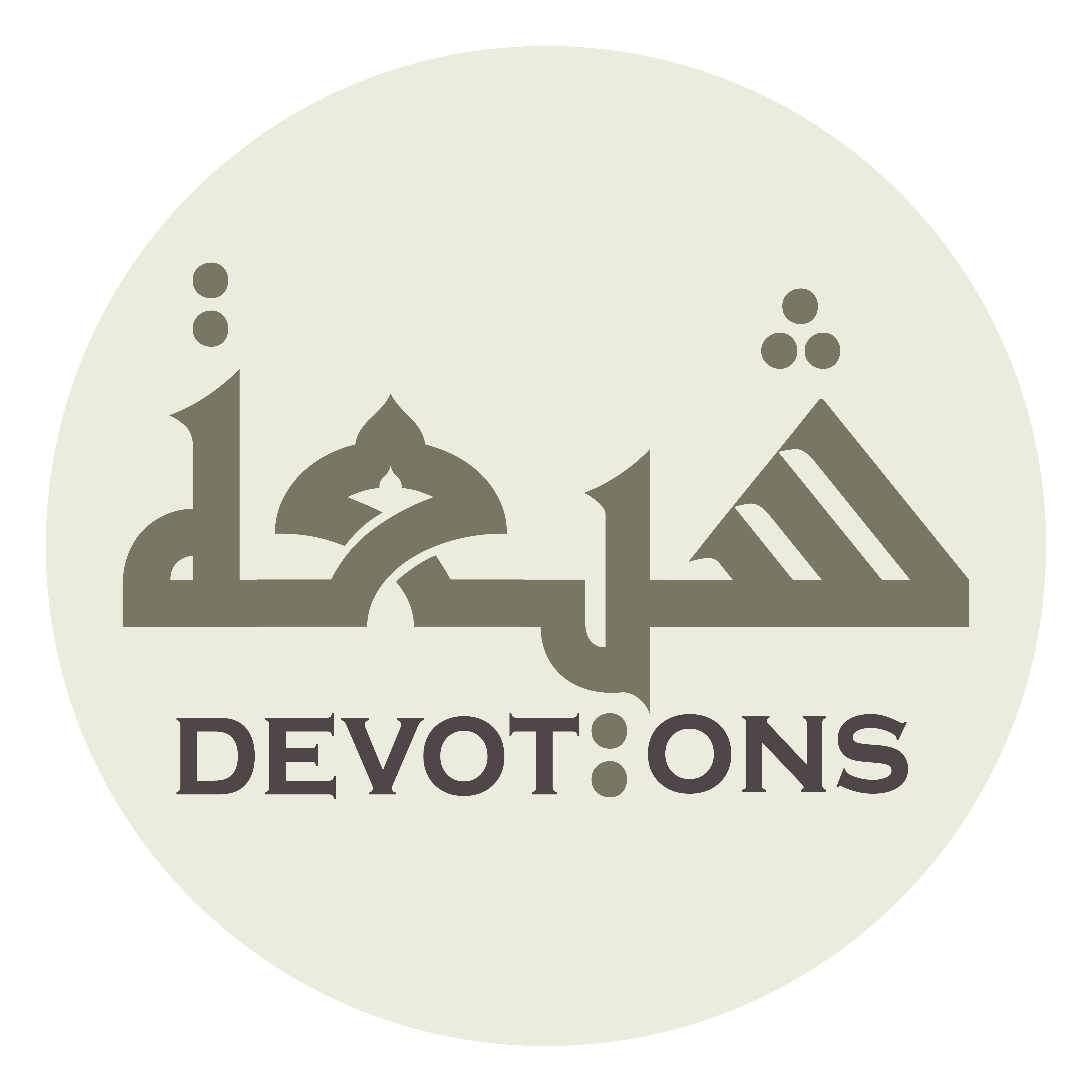 اَللّٰهُمَّ إِنَّ هٰذَا يَوْمٌ

allāhumma inna hādhā yawm

O Allah, this day
Ziarat Ashura
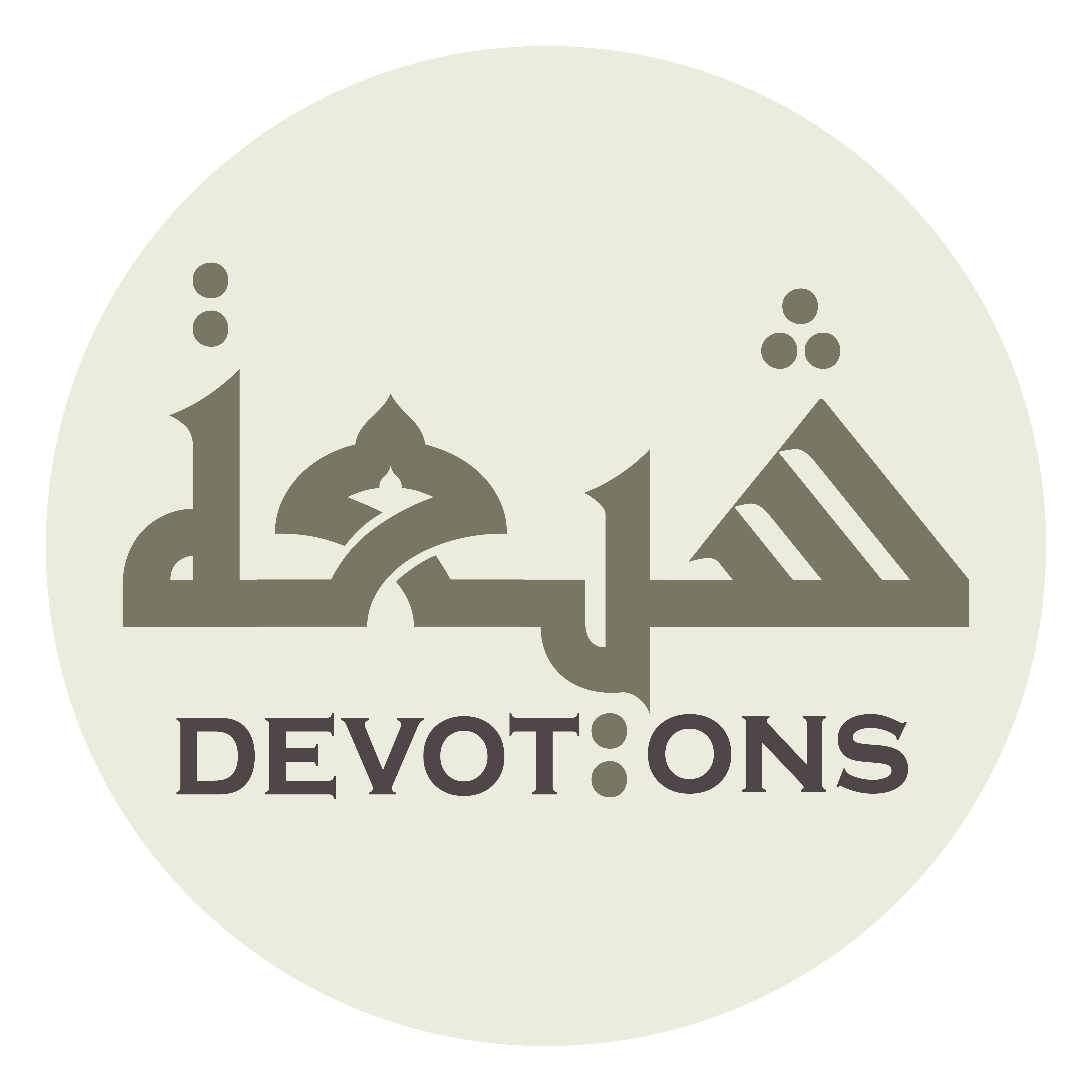 تَبَرَّكَتْ بِهِ بَنُوْ أُمَيَّةَ

tabarrakat bihi banū umayyah

has been regarded as blessed day by the descendants of Umayyah
Ziarat Ashura
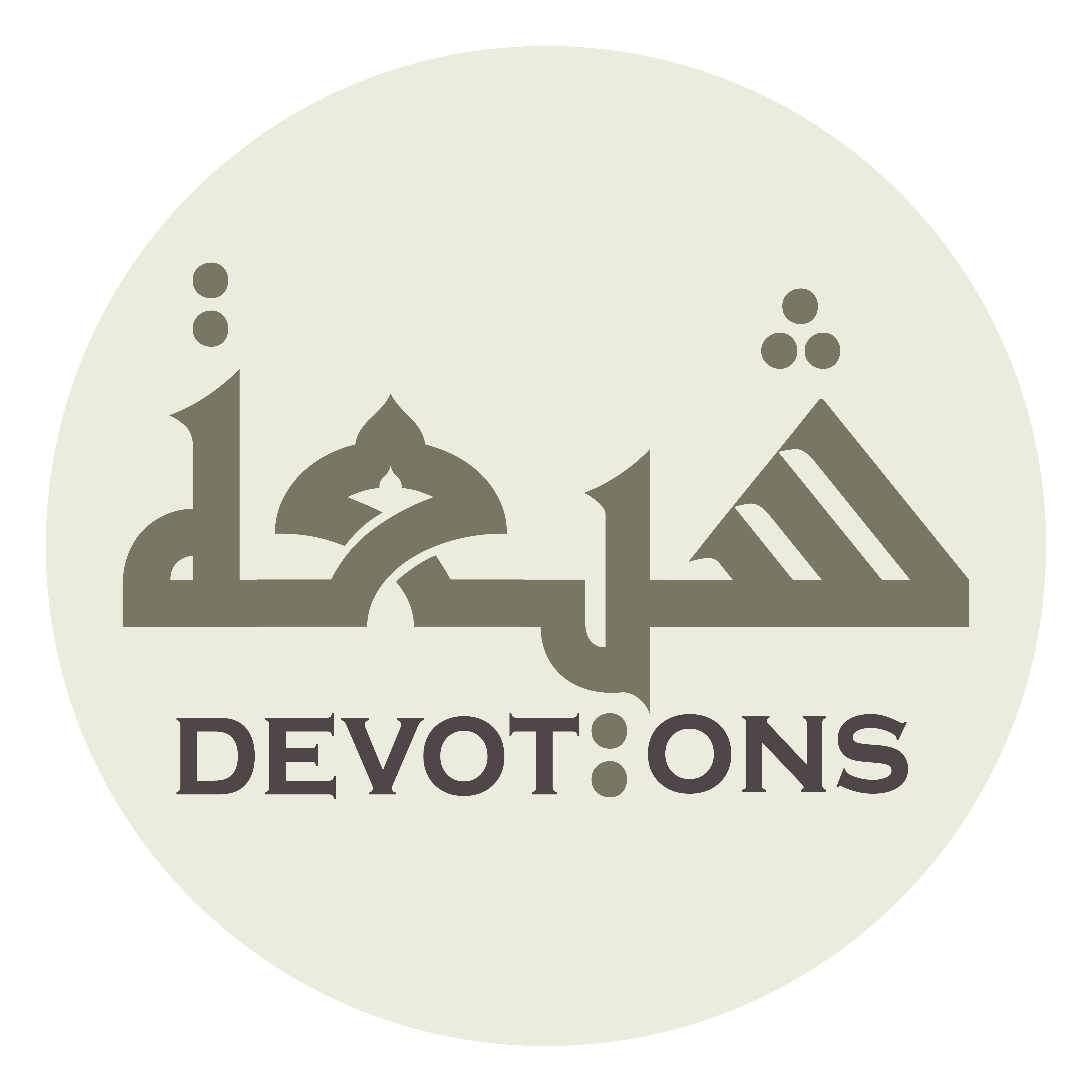 وَابْنُ آكِلَةِ الْأَكْبَادِ

wabnu-ākilatil akbād

and by the son of the liver-eater woman,
Ziarat Ashura
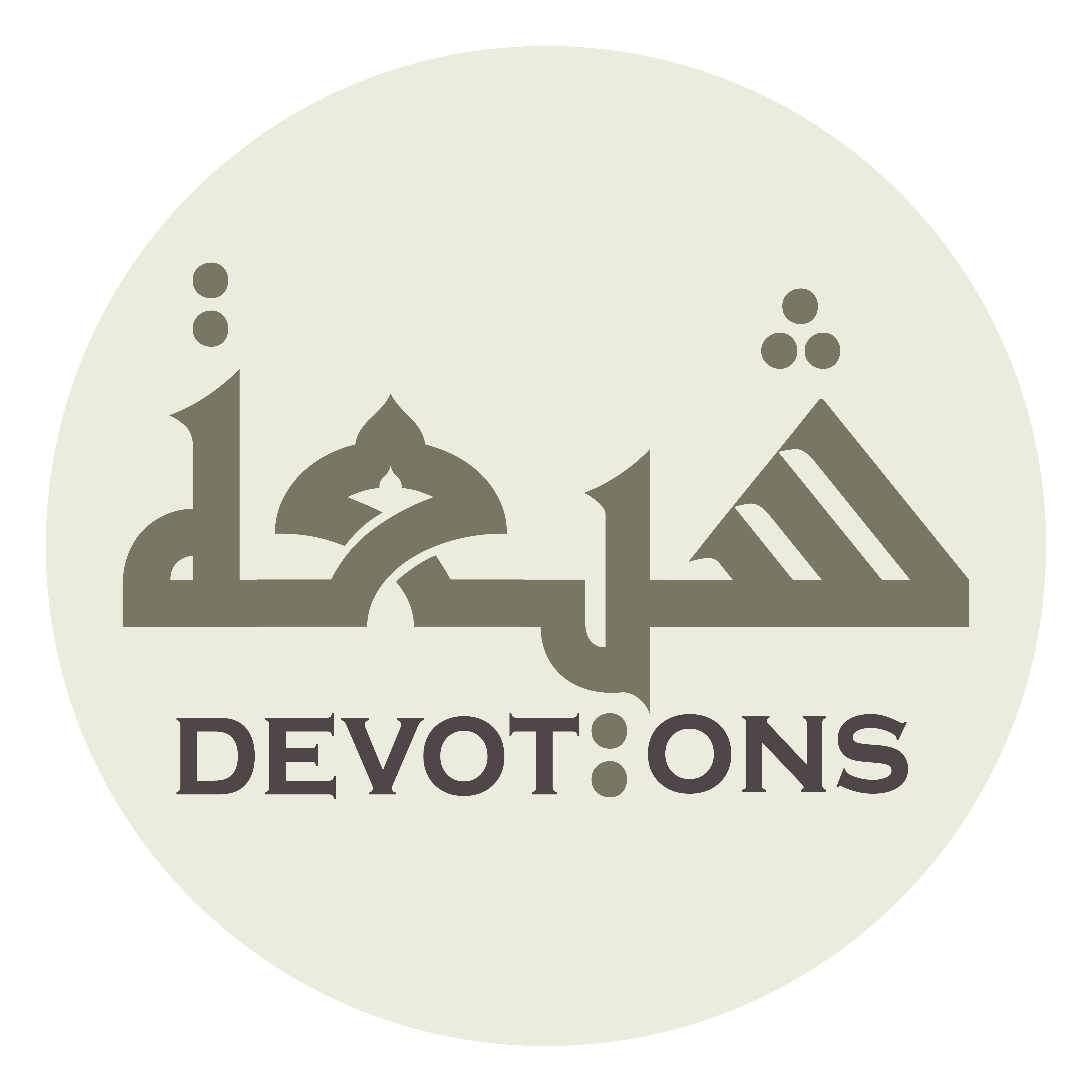 اَللَّعِينُ ابْنُ اللَّعِينِ

al la`īnubnul la`īn

the accursed and son of the accursed
Ziarat Ashura
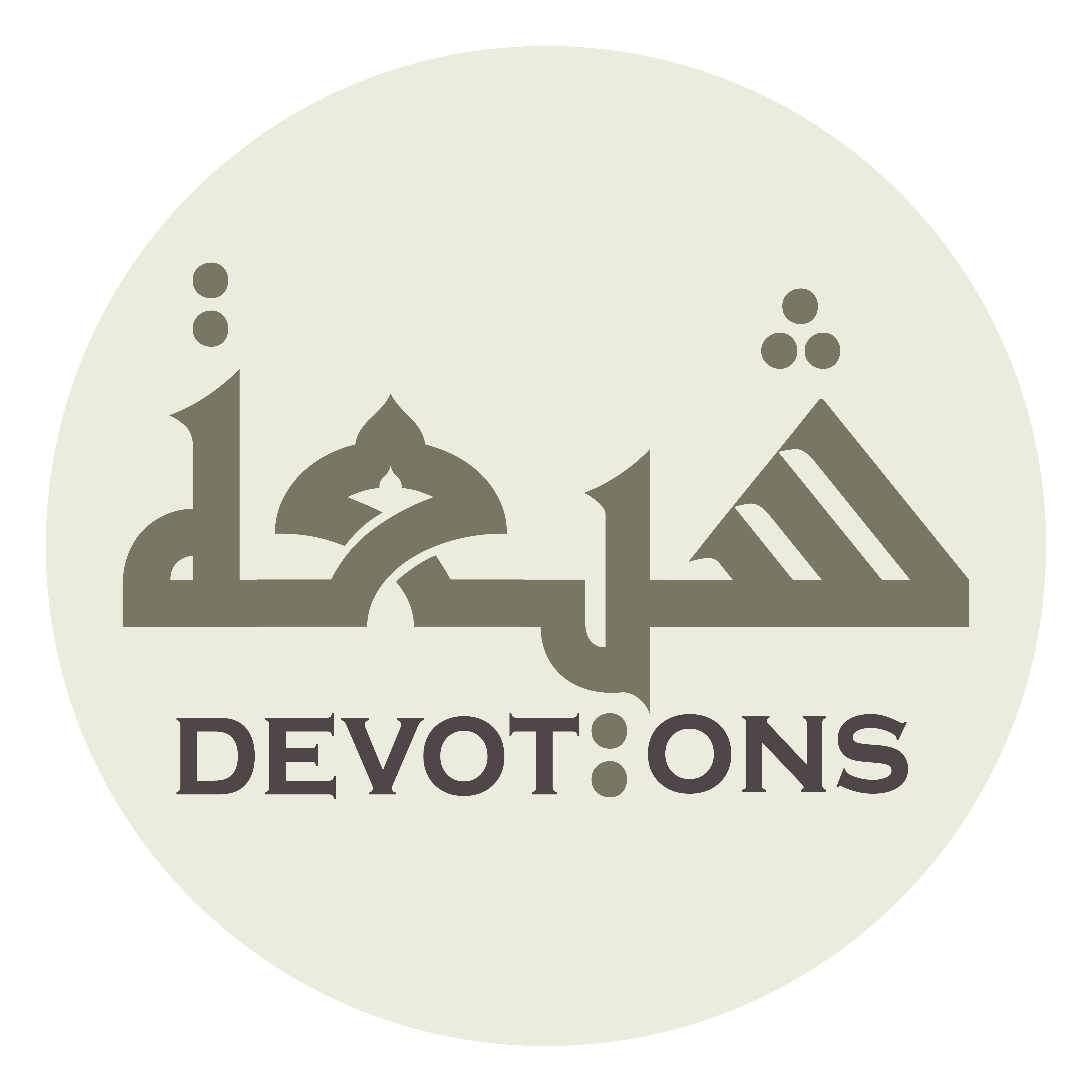 عَلٰى لِسَانِكَ وَ لِسَانِ نَبِيِّكَ

`alā lisānika wa lisāni nabiyyik

by the tongue of You and by the tongue of Your Prophet,
Ziarat Ashura
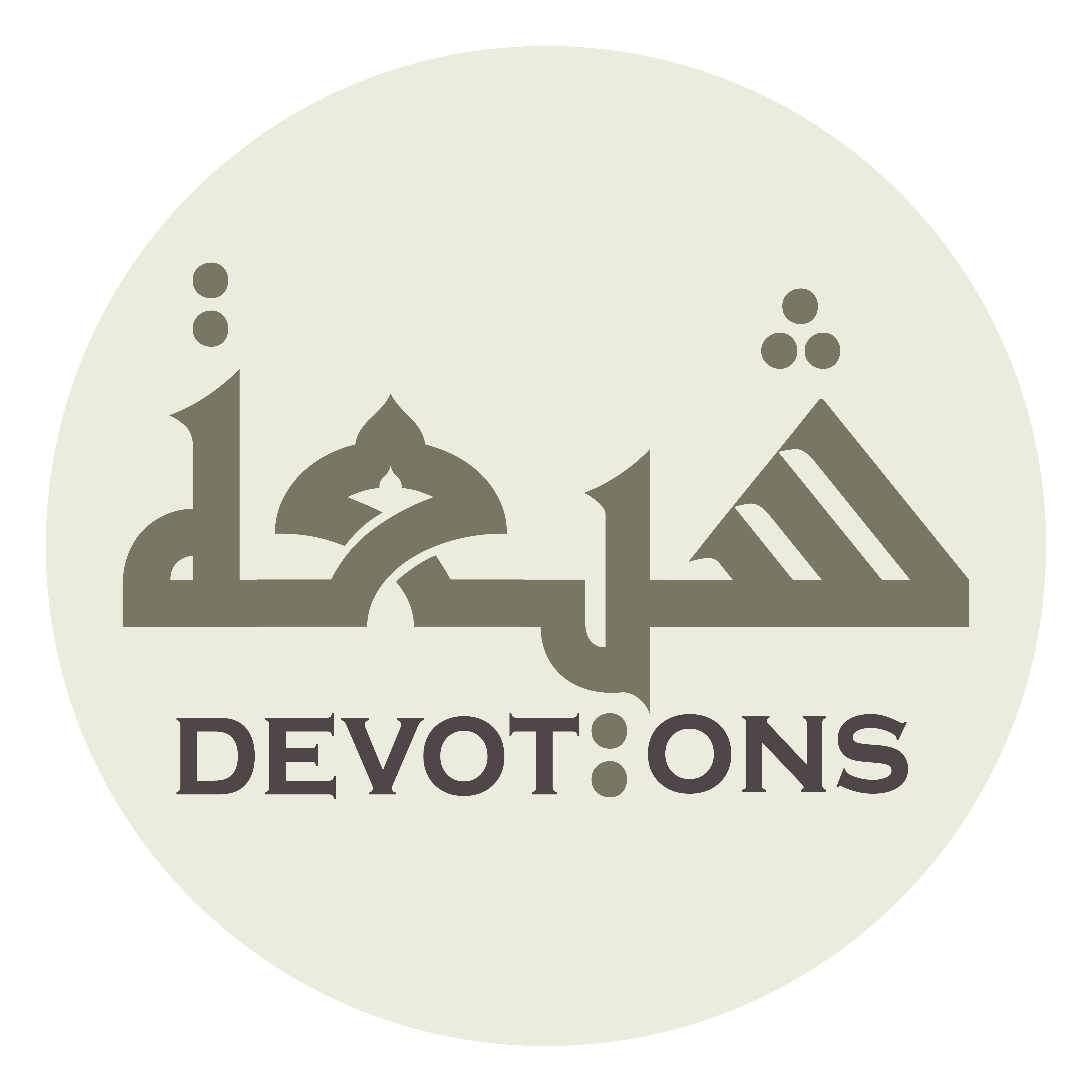 صَلَّى اللَّهُ عَلَيْهِ وَ آلِهِ

ṣallallāhu `alayhi wa ālih

Allah’s peace be upon him,
Ziarat Ashura
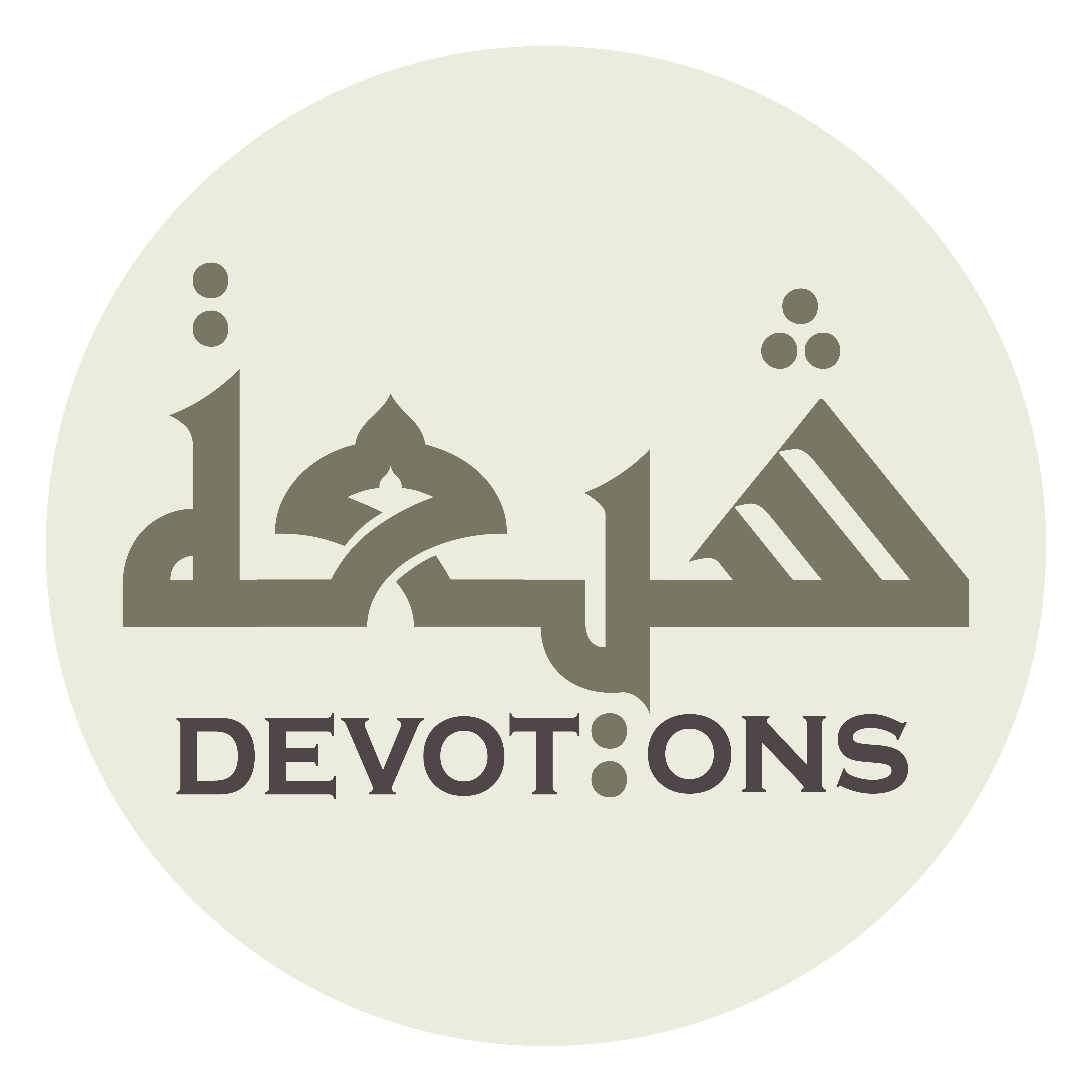 ْفِيْ كُلِّ مَوْطِنٍ وَ مَوْقِفٍ

fī kulli mawṭinin wa mawqif

on every occasion and in every situation,
Ziarat Ashura
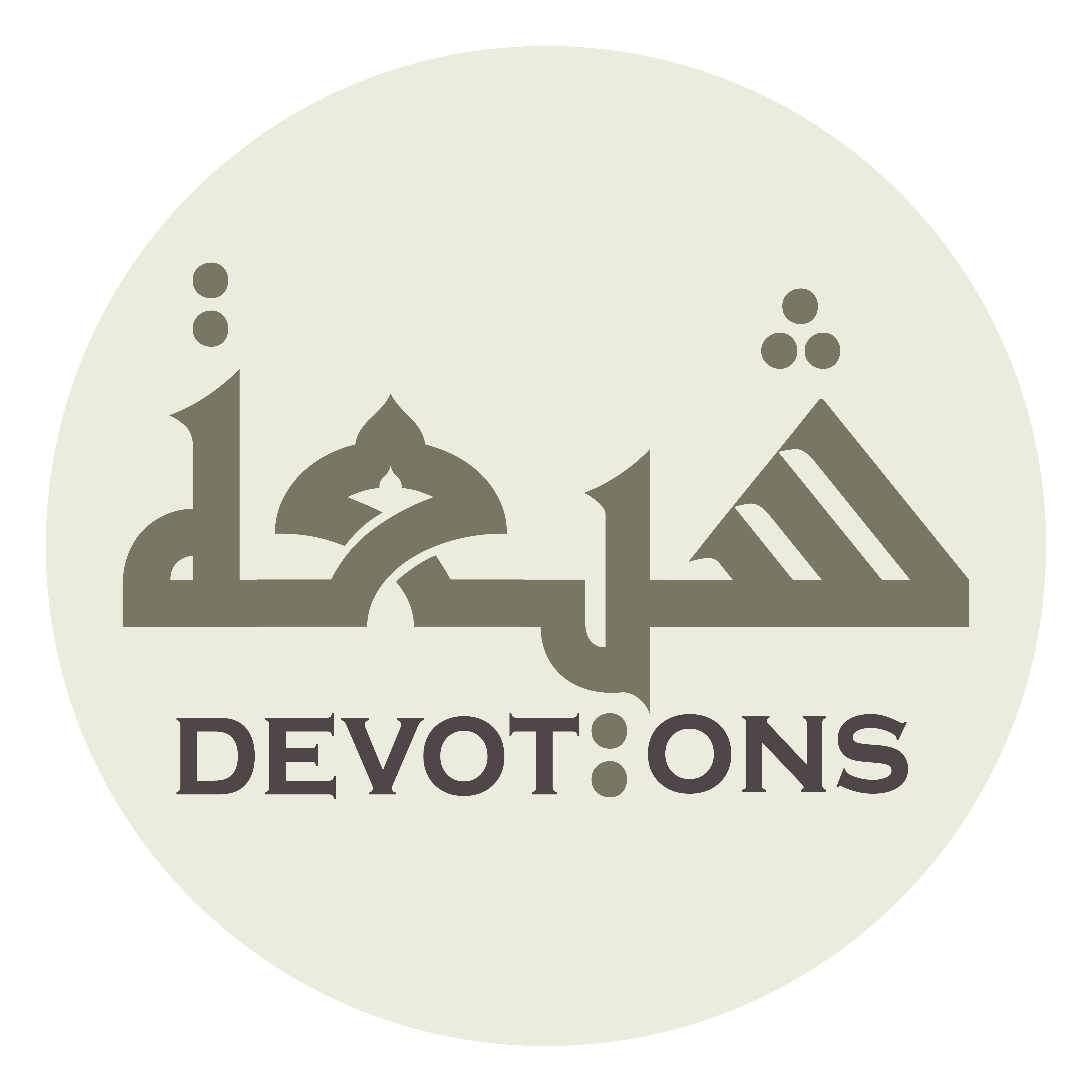 وَقَفَ فِيهِ نَبِيُّكَ صَلَّى اللَّهُ عَلَيْهِ وَ آلِهِ

waqafa fīhi nabiyyuka ṣallallāhu `alayhi wa ālih

which Your Prophet, Allah’s peace be upon him, attended.
Ziarat Ashura
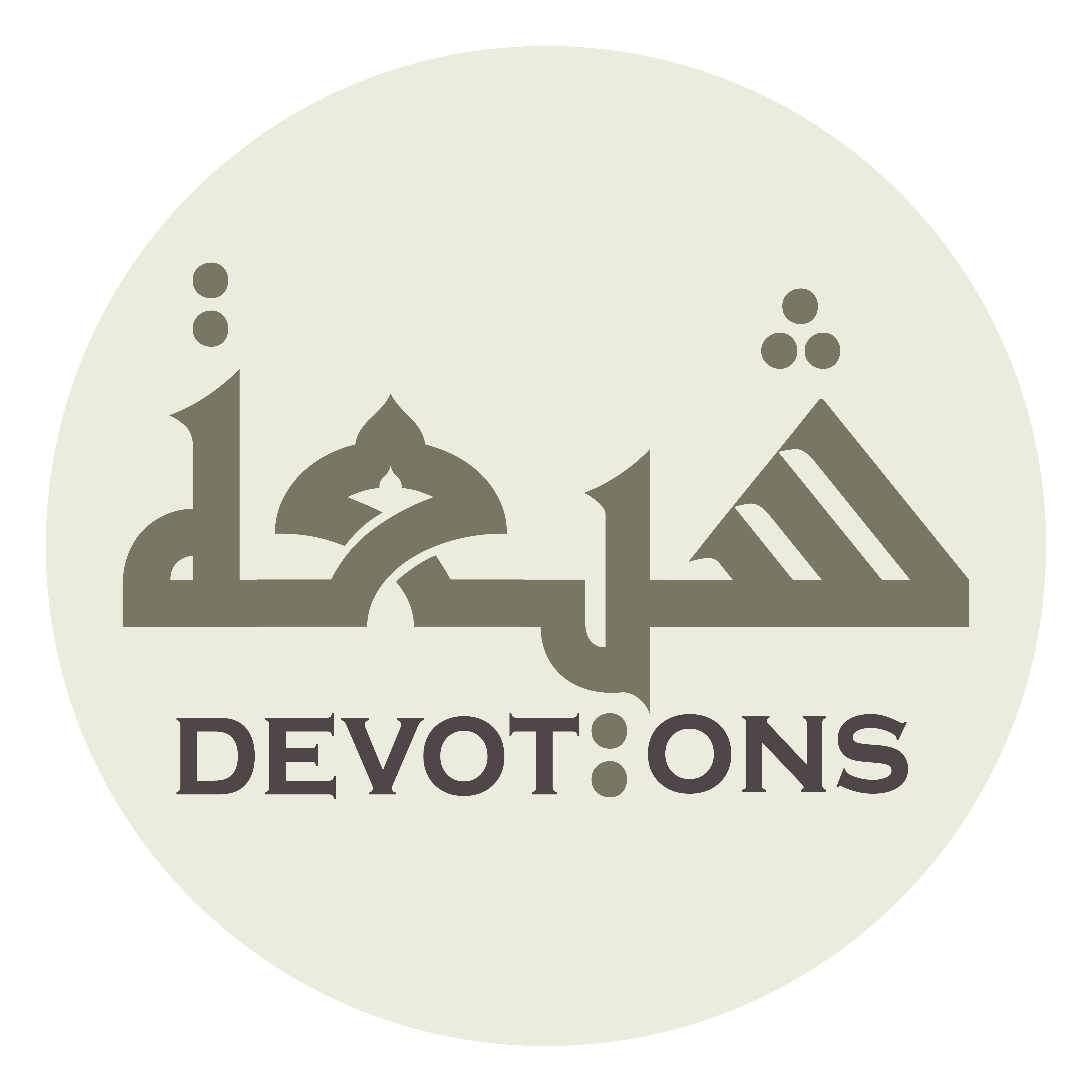 اَللّٰهُمَّ الْعَنْ أَبَاسُفْيَانَ وَمُعَاوِيَةَ وَيَزِيدَ بْنَ مُعَاوِيَةَ

allāhummal `an abāsufyāna wamu`āwiyata wayazīdabna mu`āwiyah

O Allah, pour curses upon Abu-Sufyan, Mu`awiyah, and Yazid son of Mu`awiyah.
Ziarat Ashura
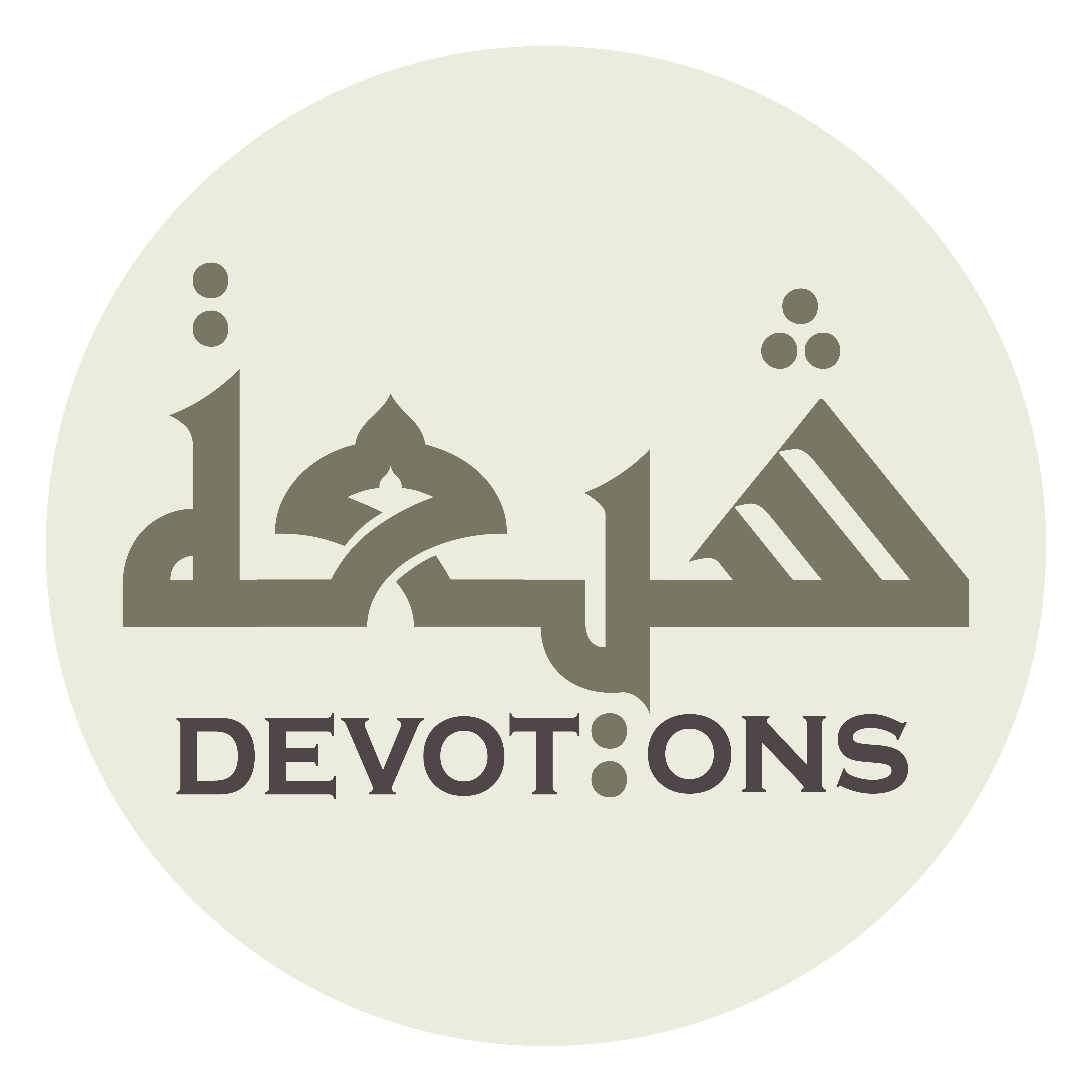 عَلَيْهِمْ مِنْكَ اللَّعْنَةُ أَبَدَ الْآبِدِيْنَ

`alayhim minkal la`natu abadal-ābidīn

May Your curse be upon them incessantly and everlastingly.
Ziarat Ashura
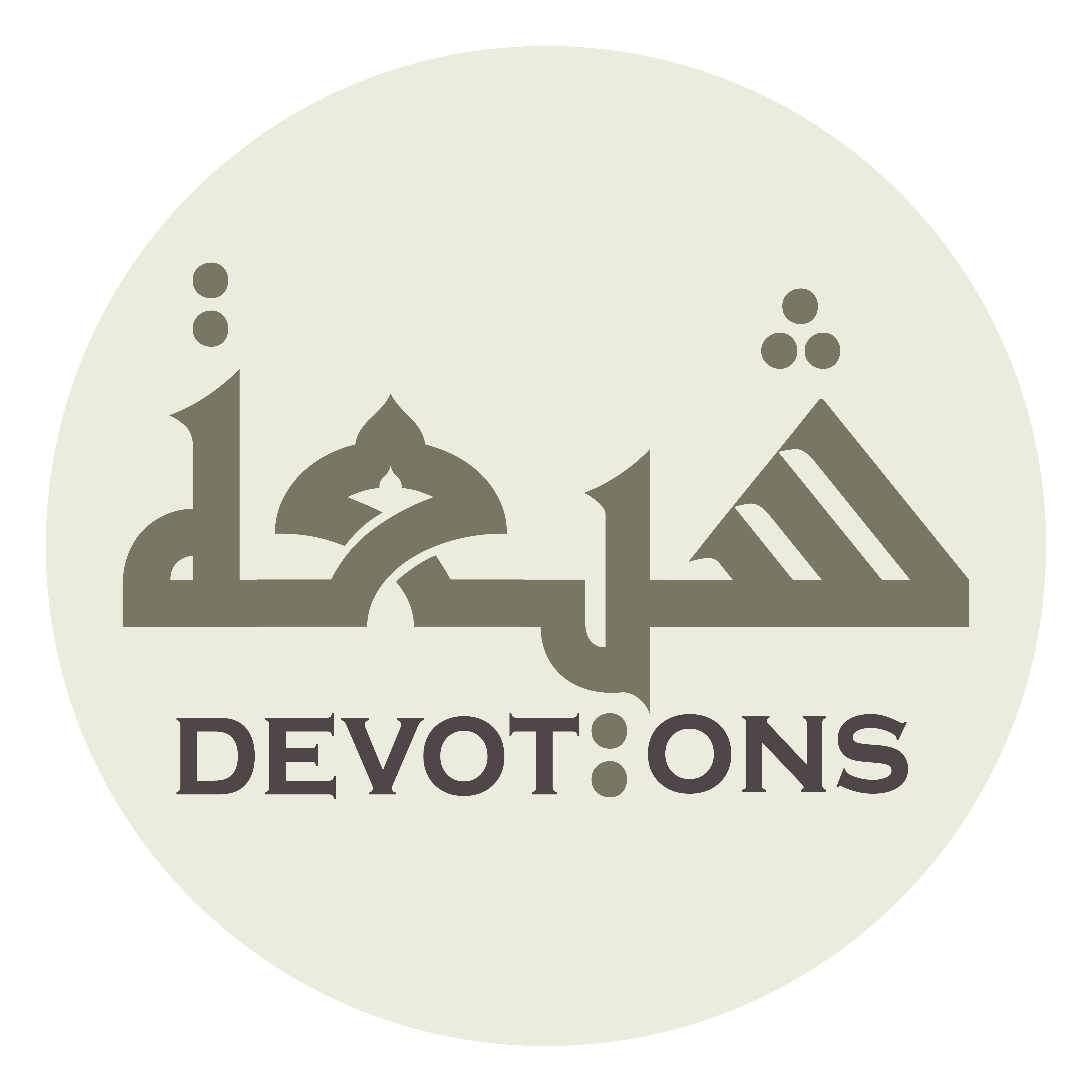 وَهٰذَا يَوْمٌ فَرِحَتْ بِهِ آلُ زِيَادٍ وَ آلُ مَرْوَانَ

wahādhā yawmun fariḥat bihi-ālu ziyādin wa ālu mar-wān

This is the day on which the family of Ziyad and the family of Marwan gloated
Ziarat Ashura
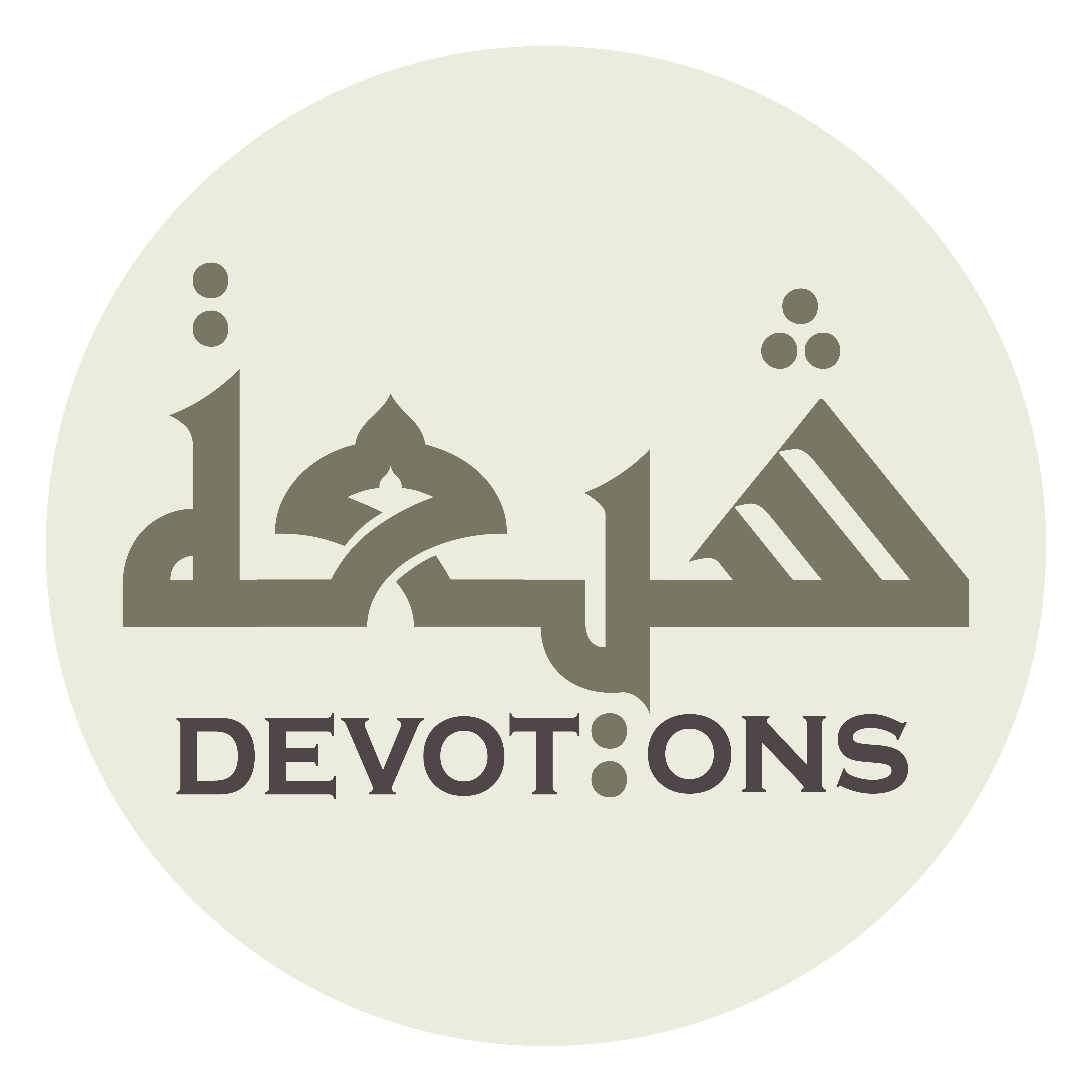 بِقَتْلِهِمُ الْحُسَيْنَ صَلَوَاتُ اللَّهِ عَلَيْهِ

biqatlihimul ḥusayna ṣalawātullāhi `alayh

because they had killed al-Husayn, Allah’s blessings be upon him.
Ziarat Ashura
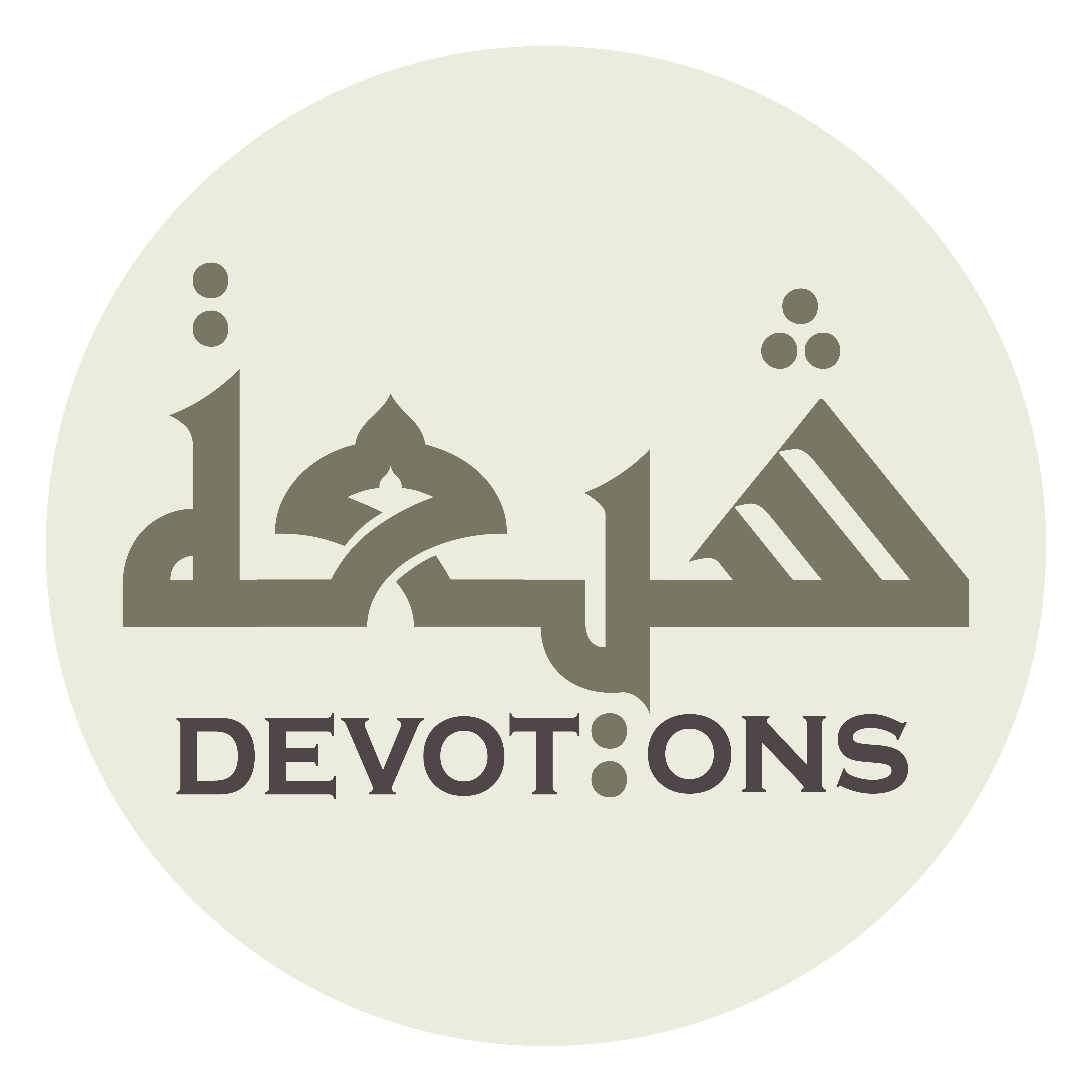 اَللّٰهُمَّ فَضَاعِفْ عَلَيْهِمُ اللَّعْنَ مِنْكَ

allāhumma faḍā`if `alayhimul la`na mink

So, O Allah, pour frequent curses upon them
Ziarat Ashura
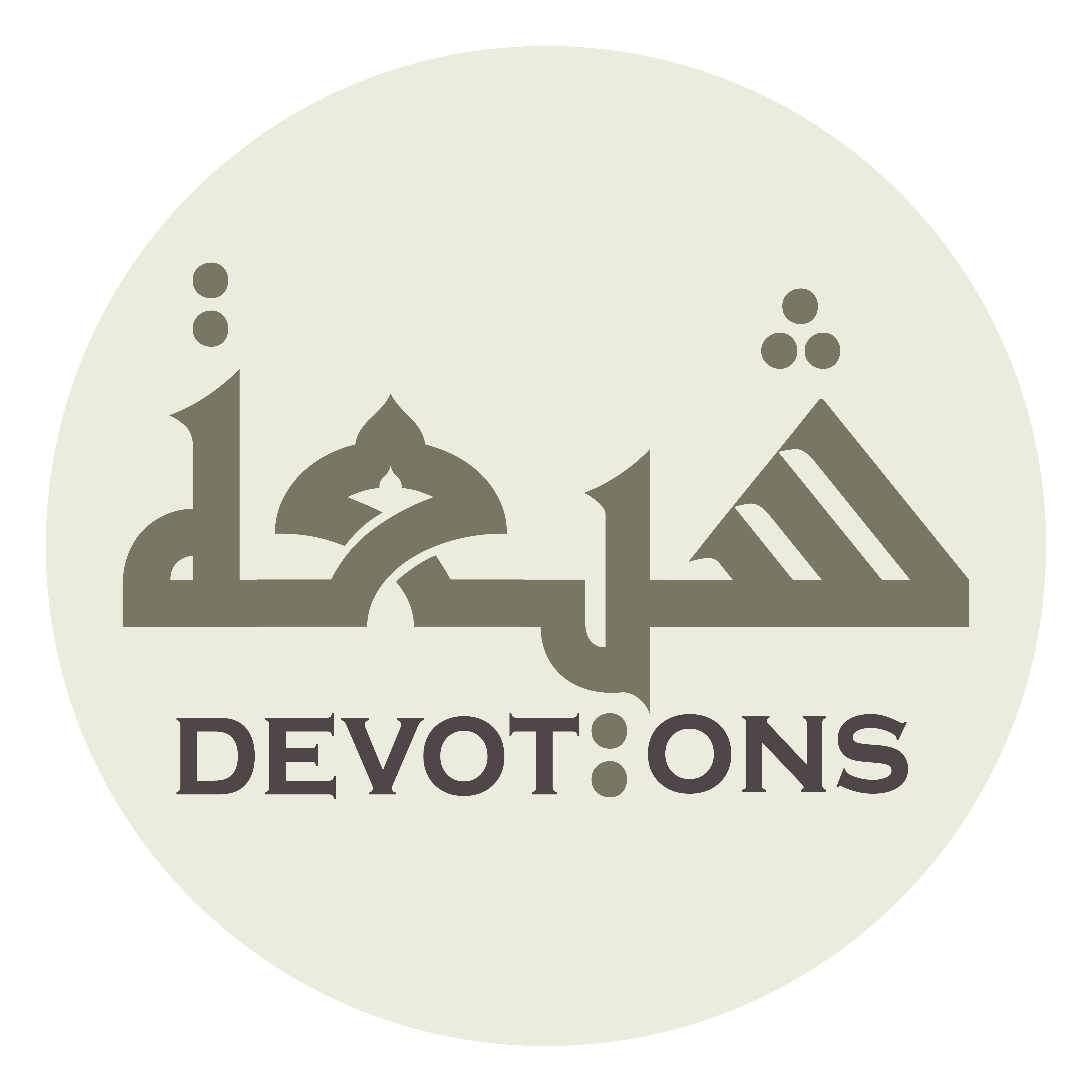 وَالْعَذَابَ الْأَلِيمَ

wal`adhābal alīm

and double for them the painful chastisement.
Ziarat Ashura
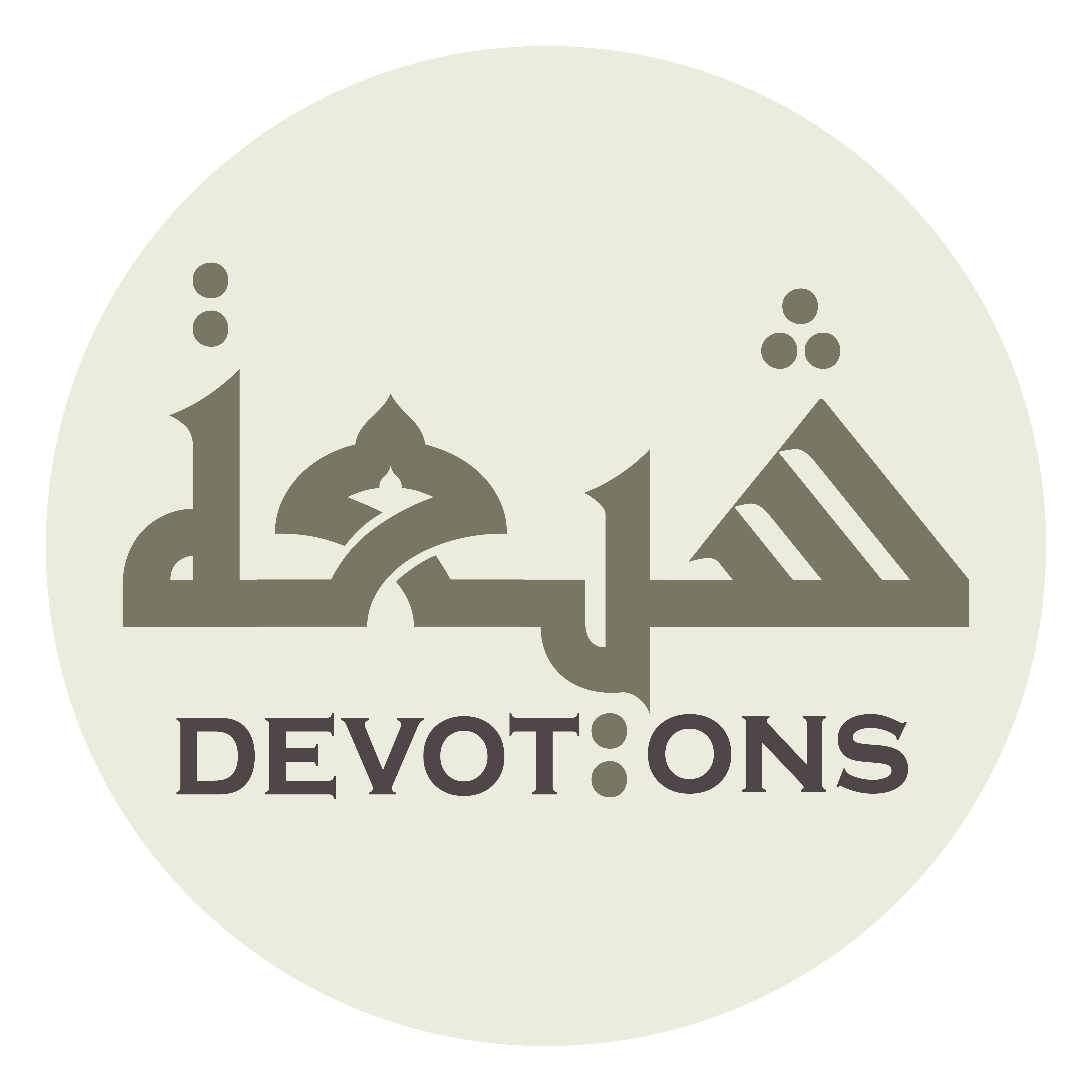 اَللّٰهُمَّ إِنِّيْ أَتَقَرَّبُ إِلَيْكَ فِيْ هٰذَا الْيَوْمِ

allāhumma innī ataqarrabu ilayka fī hādhal yawm

O Allah, I do seek nearness to You on this day,
Ziarat Ashura
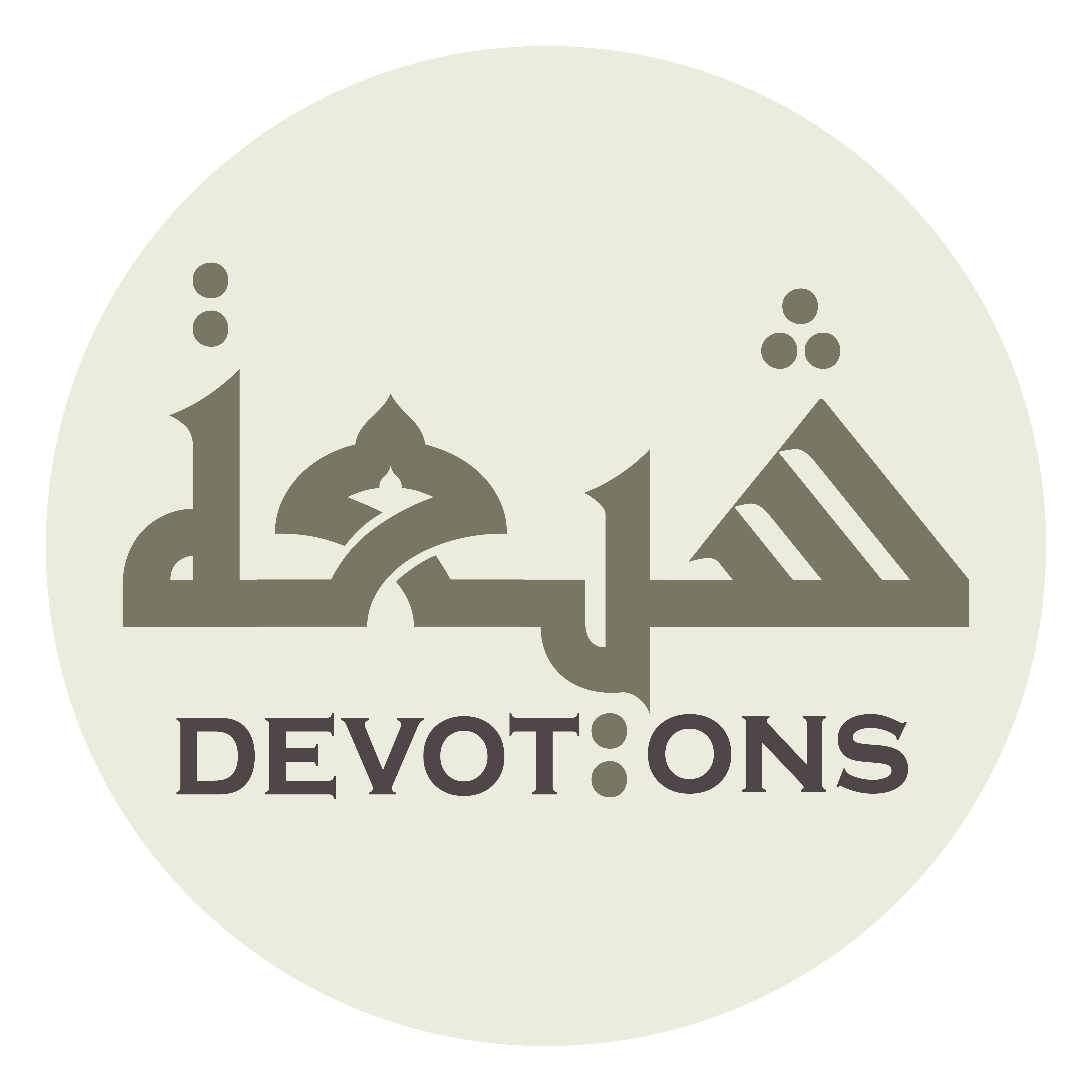 وَْفِيْ مَوْقِْفِيْ هٰذَا

wafī mawqifī hādhā

on this occasion,
Ziarat Ashura
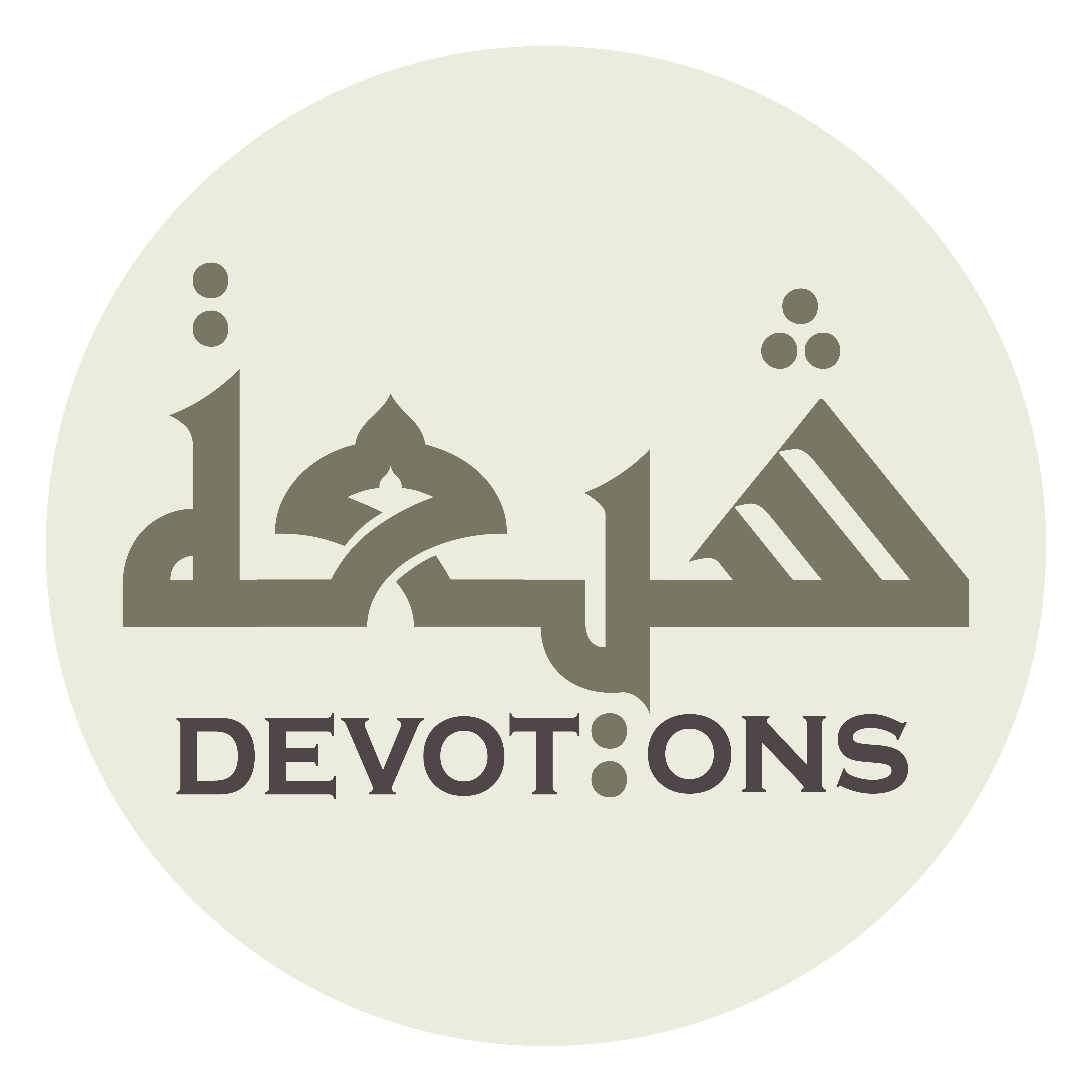 وَأَيَّامِ حَيَاتِي

wa-ayyāmi ḥayātī

and on all the days of my lifetime,
Ziarat Ashura
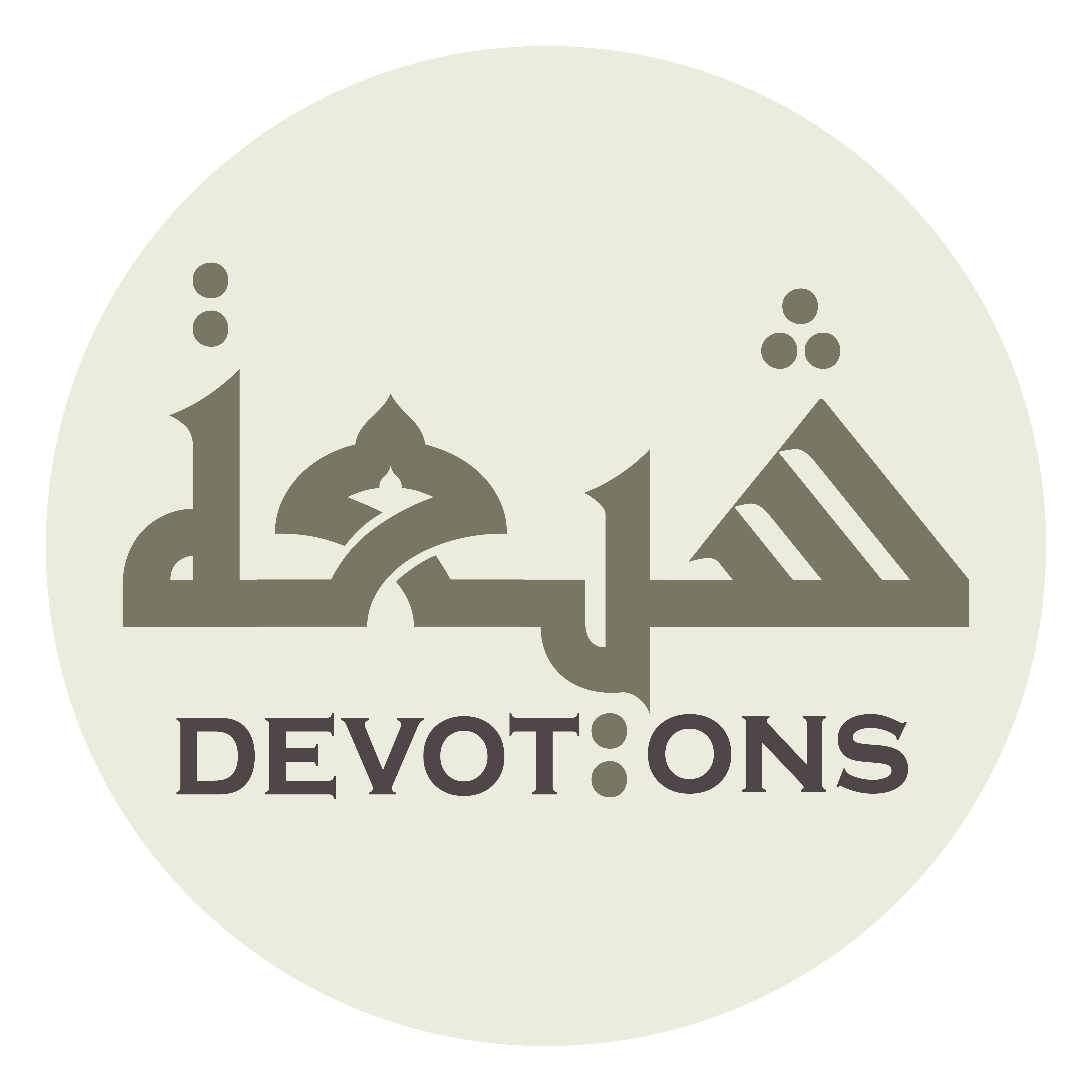 بِالْبَرَاءَةِ مِنْهُمْ وَاللَّعْنَةِ عَلَيْهِمْ

bil barā-ati minhum wal la`nati `alayhim

by repudiating these and invoking Your curses upon them,
Ziarat Ashura
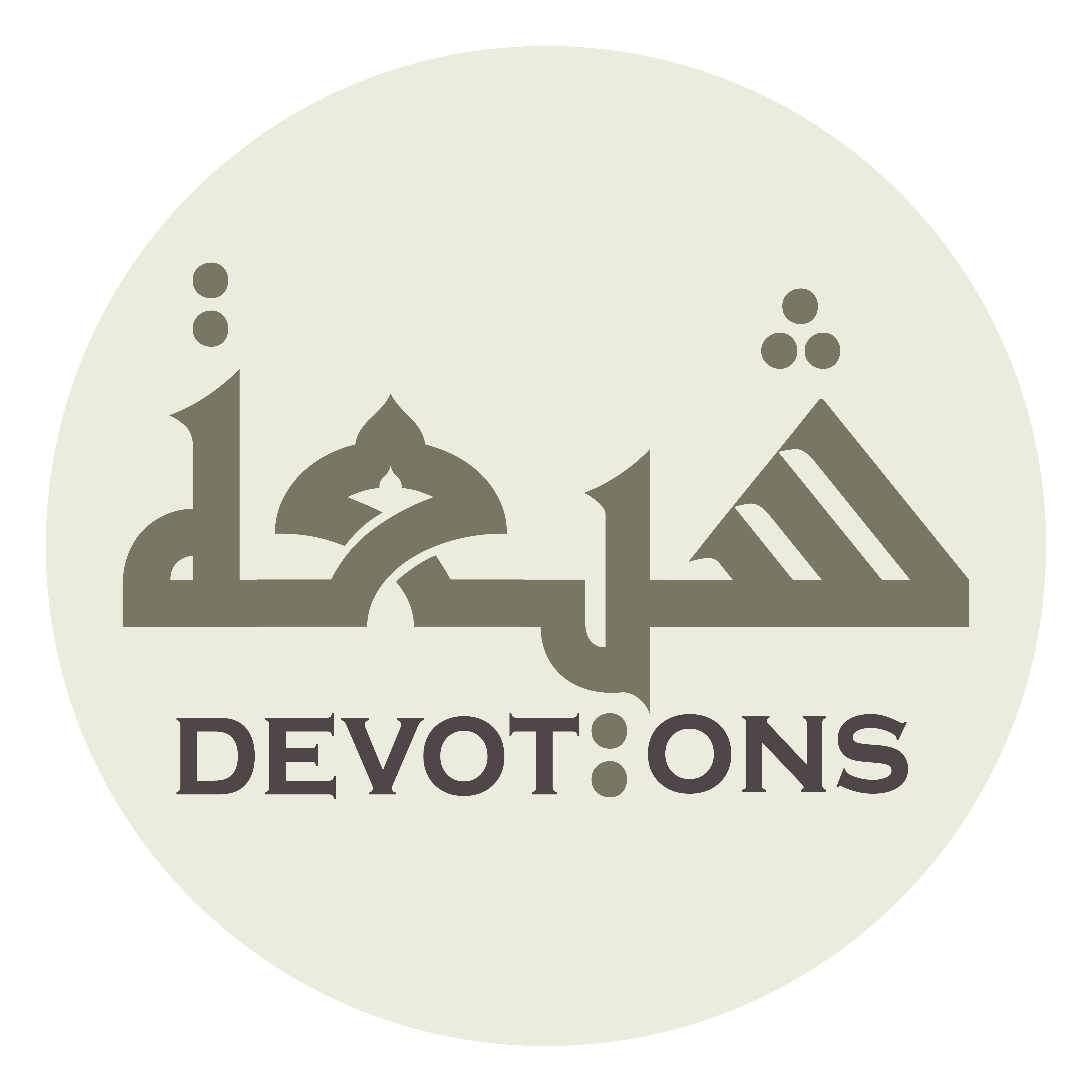 وَبِالْمُوَالَاةِ لِنَبِيِّكَ وَ آلِ نَبِيِّكَ

wabil muwālāti linabiyyika wa āli nabiyyik

and by declaring loyalty to Your Prophet and Your Prophet’s Household,
Ziarat Ashura
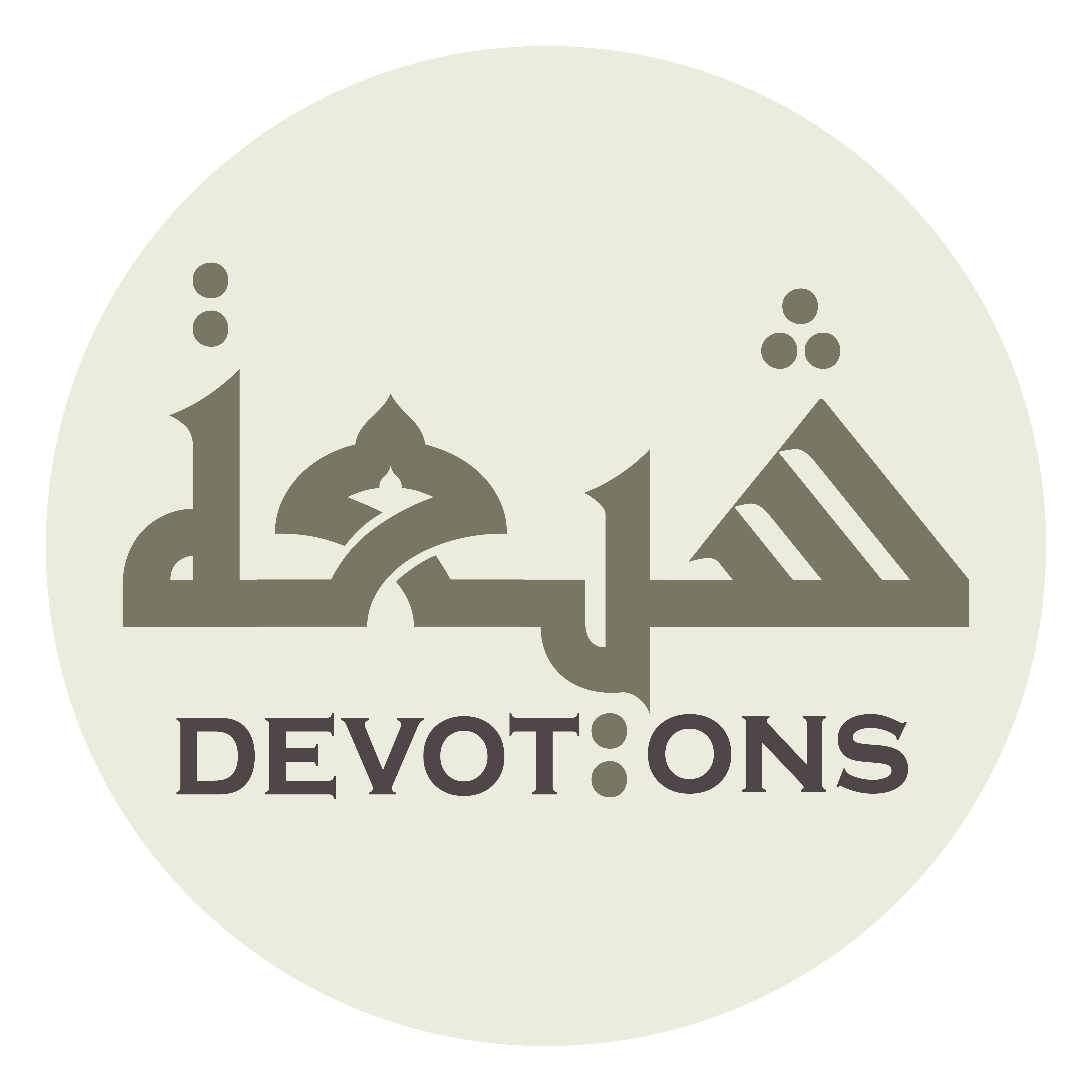 عَلَيْهِ وَ عَلَيْهِمُ السَّلامُ

`alayhi wa `alayhimus salām

peace be upon him and them.
Ziarat Ashura
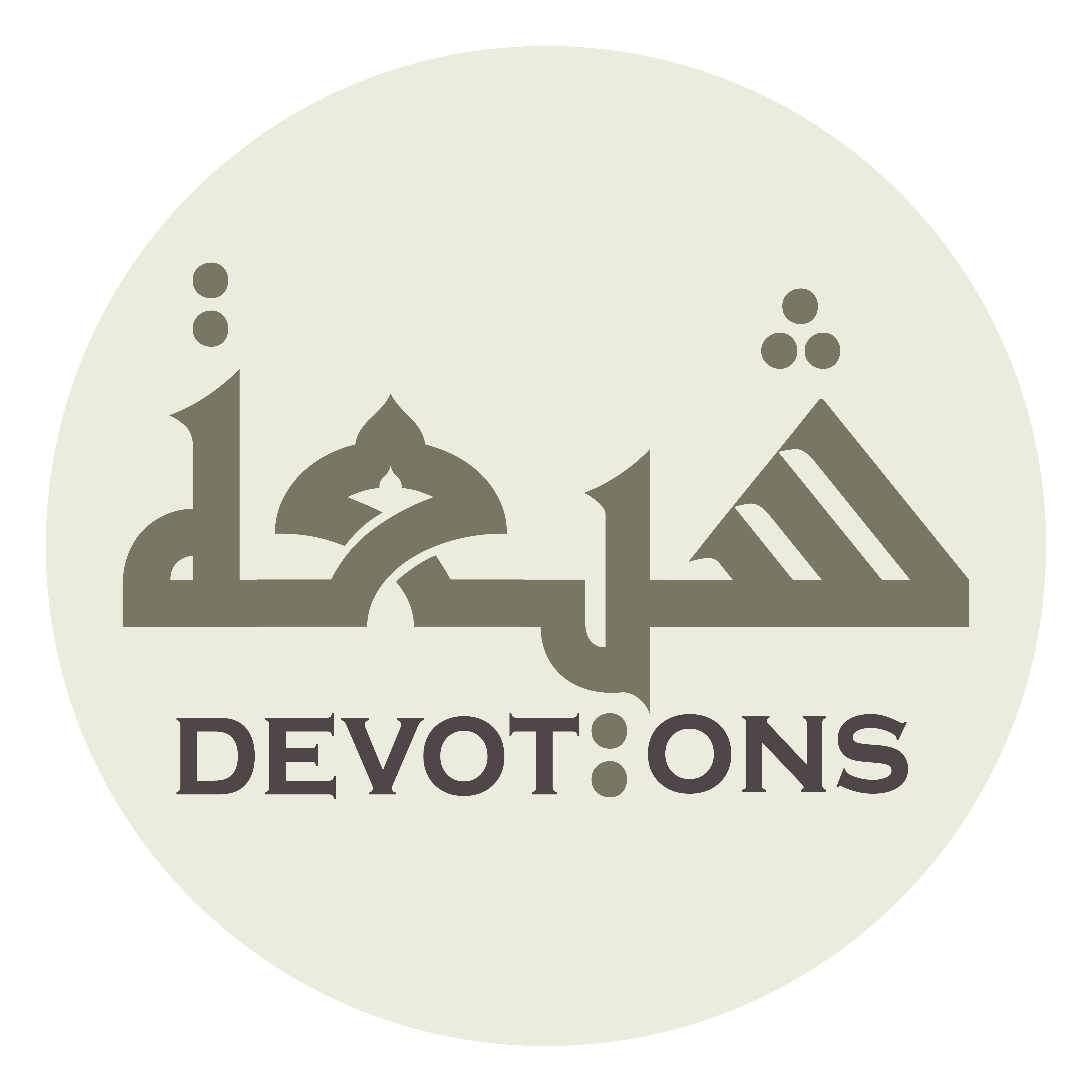 Recite the following 100 times:
Ziarat Ashura
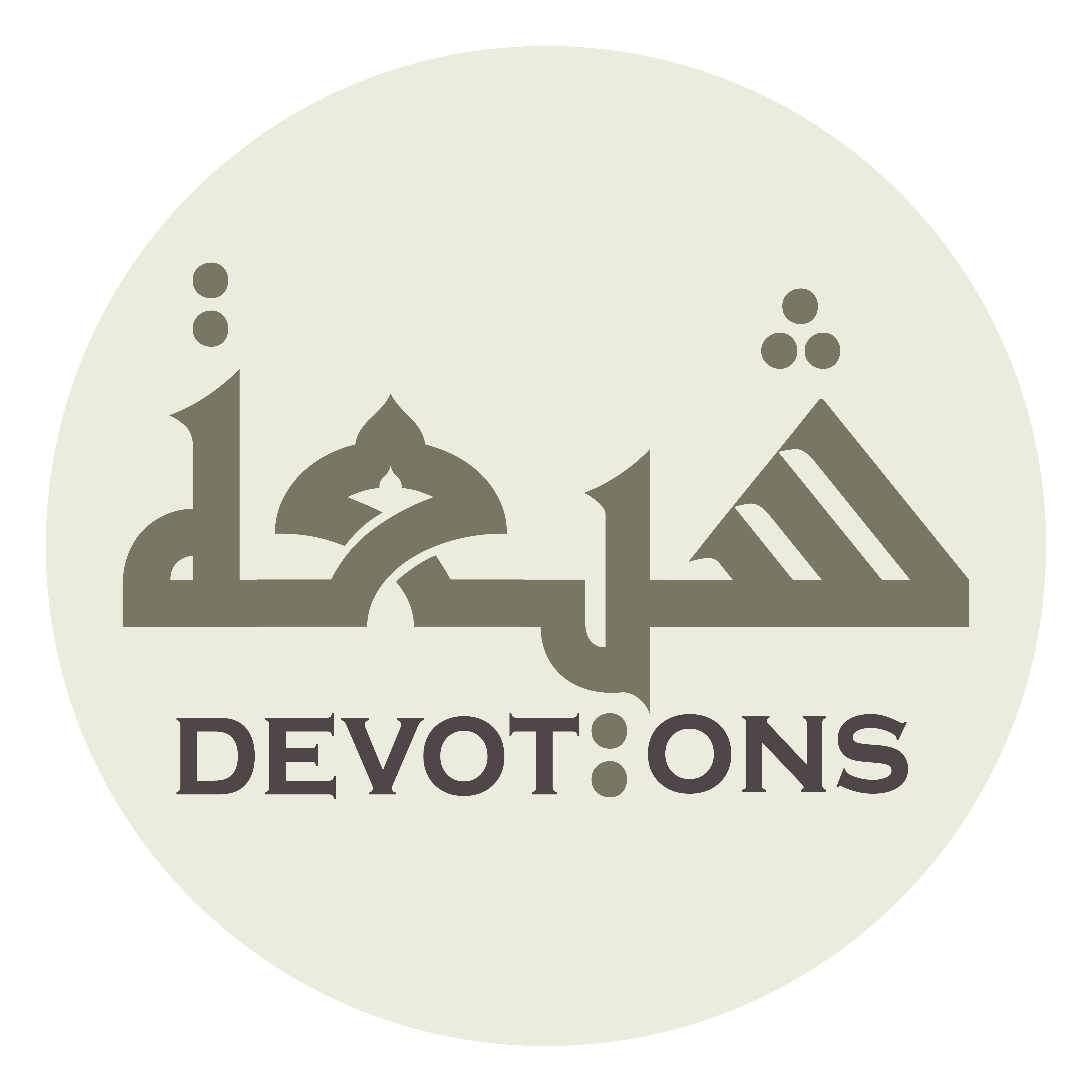 اَللّٰهُمَّ الْعَنْ أَوَّلَ ظَالِمٍ

allāhummal `an awwala ẓālim

O Allah, pour curses upon the foremost persecutor
Ziarat Ashura
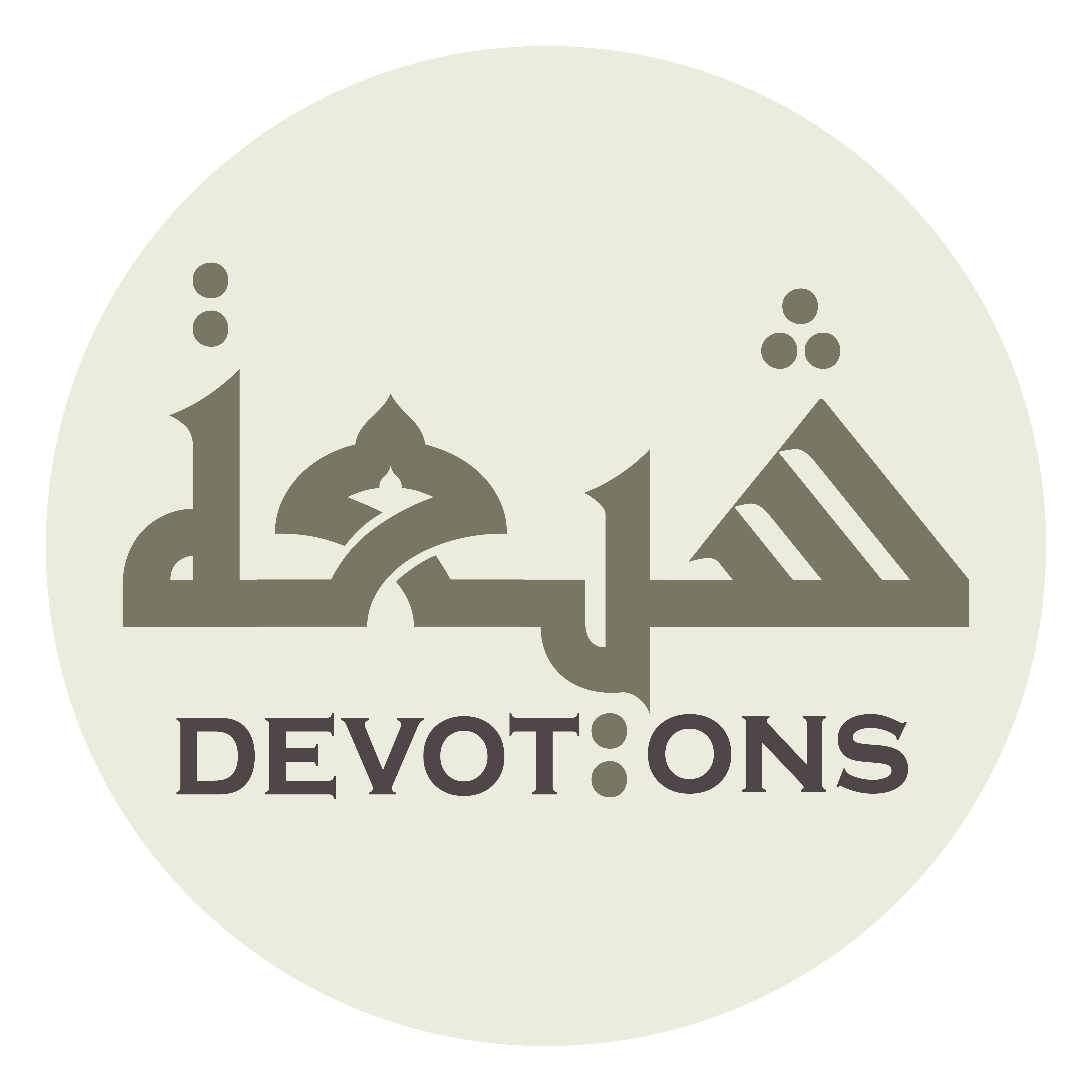 ظَلَمَ حَقَّ مُحَمَّدٍ وَ آلِ مُحَمَّدٍ

ẓalama ḥaqqa muḥammadin wa āli muḥammad

who usurped the right of Muhammad and Muhammad’s Household
Ziarat Ashura
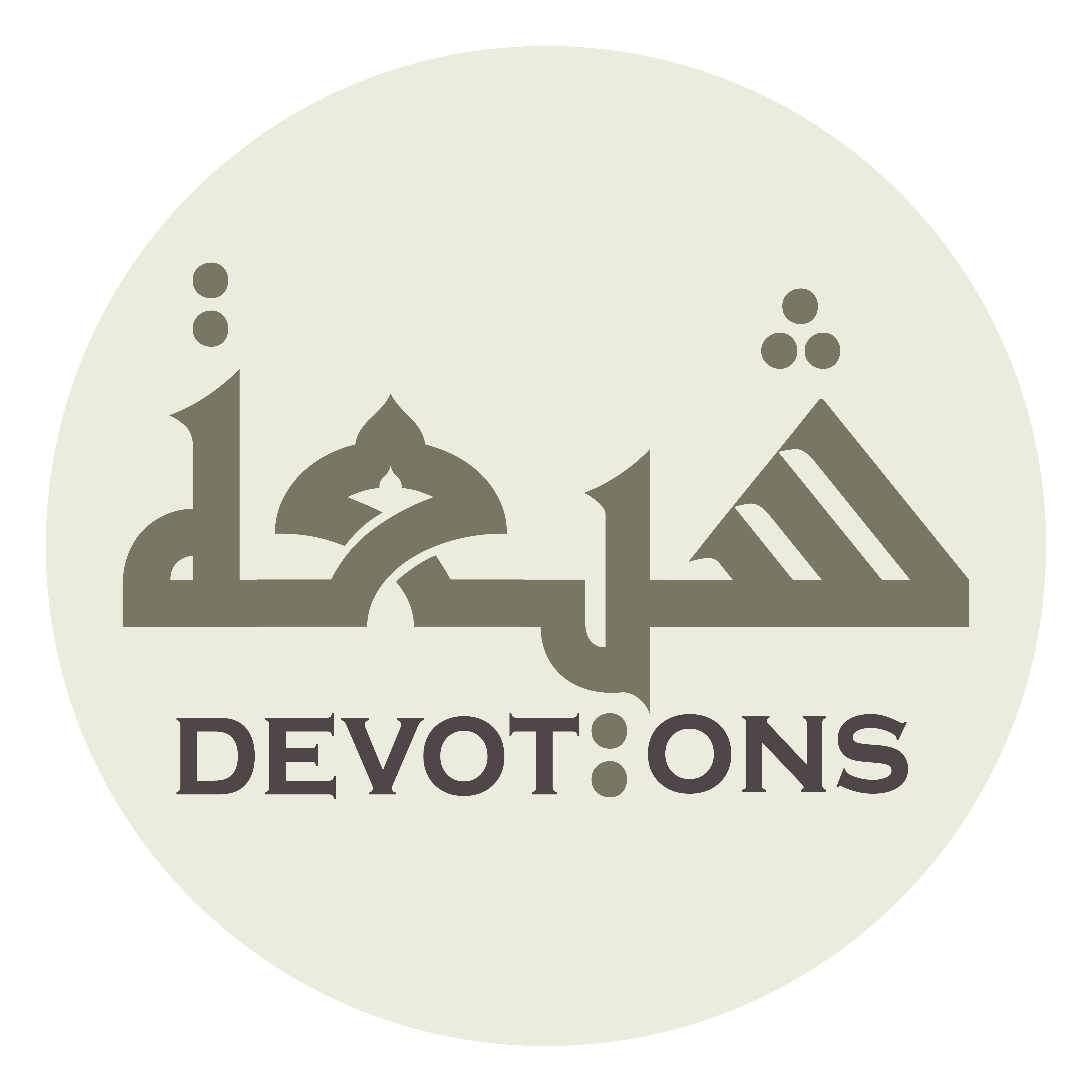 وَ آخِرَ تَابِعٍ لَهُ عَلٰى ذٰلِكَ

wa ākhira tābi`in lahu `alā dhālik

and the last follower who acceded to his deed.
Ziarat Ashura
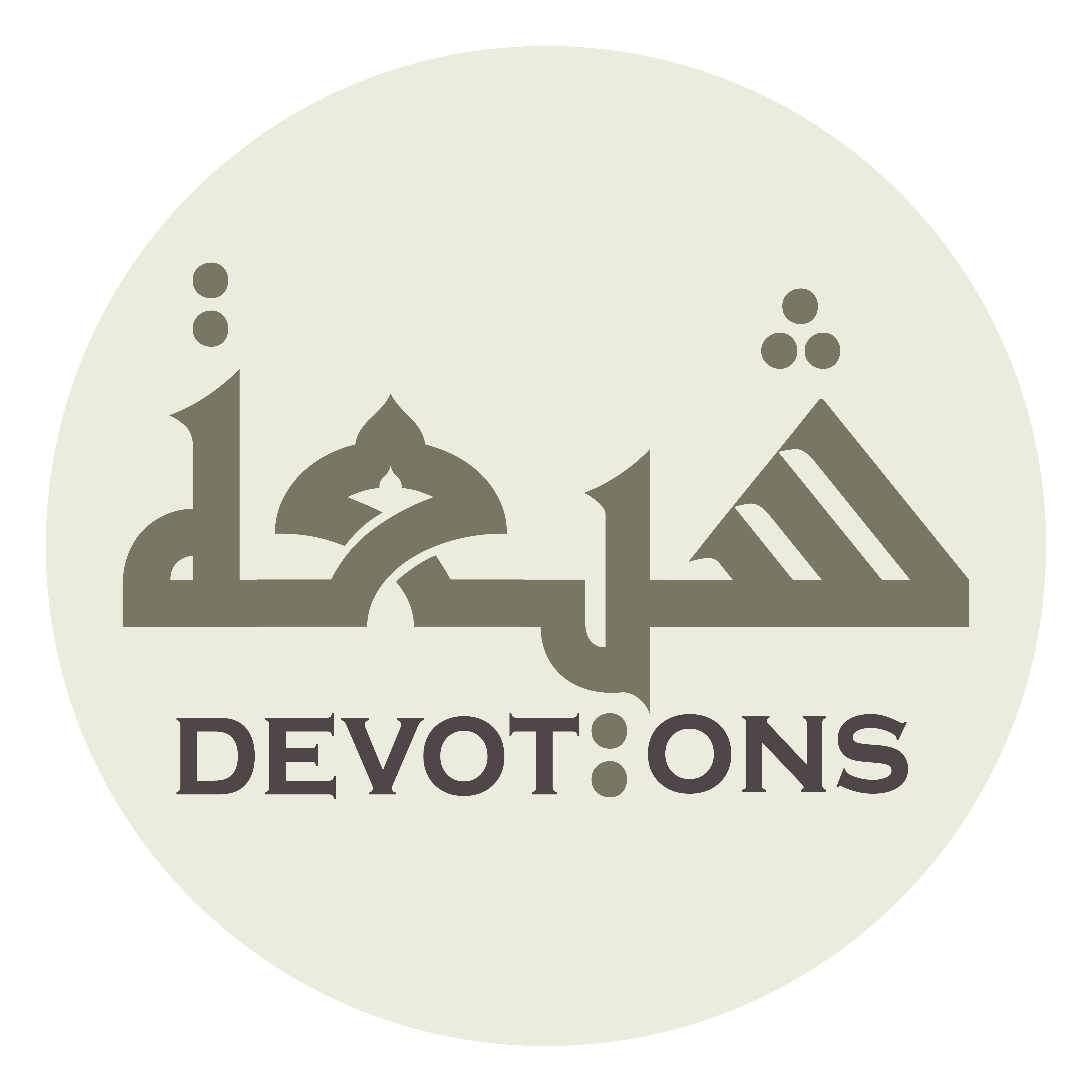 اَللّٰهُمَّ الْعَنِ الْعِصَابَةَ الَّتِيْ جَاهَدَتِ الْحُسَيْنَ

allāhummal `anil `iṣābatal latī jāhadatil ḥusayn

O Allah, pour curses upon the gang that struggled against al-Husayn
Ziarat Ashura
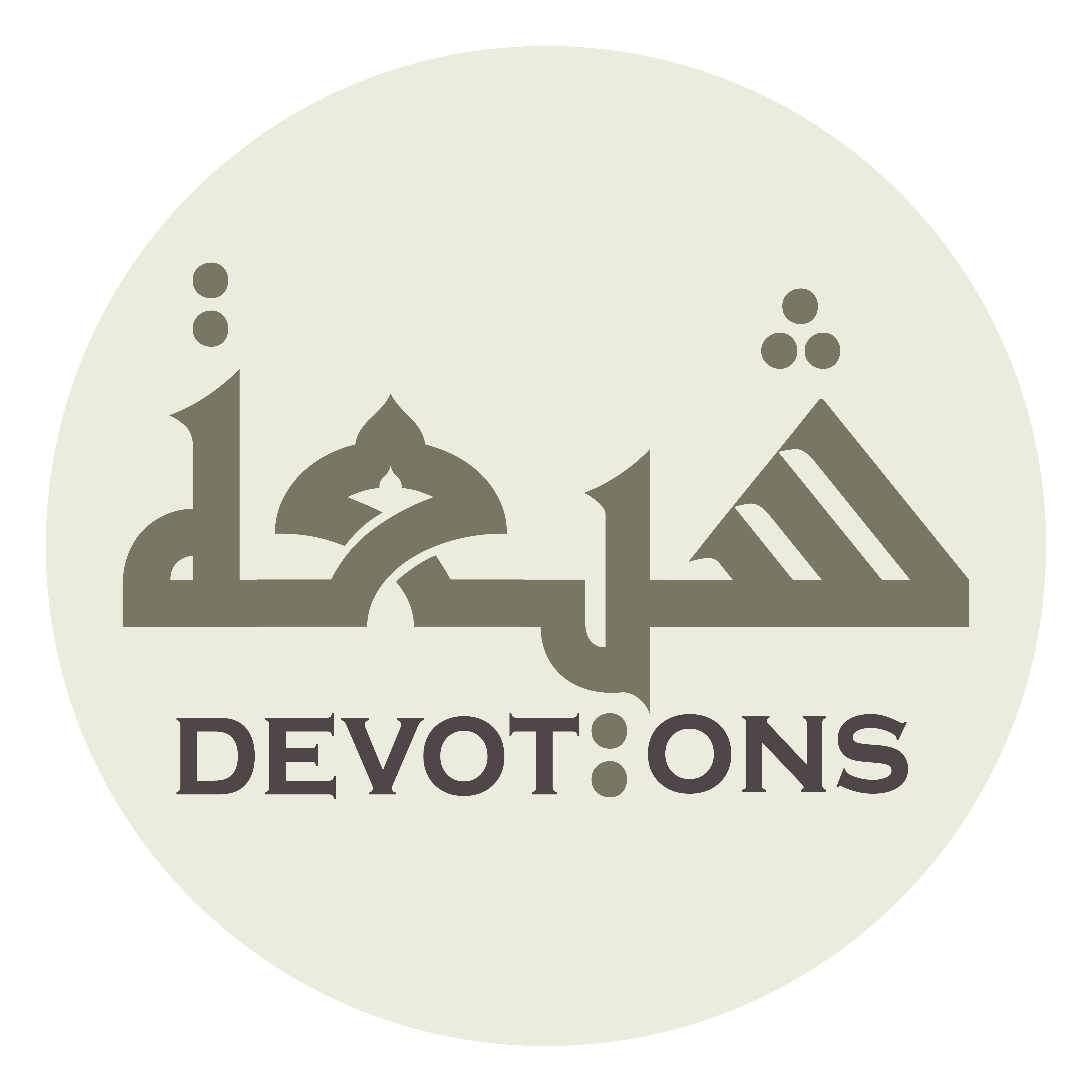 وَشَايَعَتْ وَبَايَعَتْ وَتَابَعَتْ عَلٰى قَتْلِهِ

washāya`at wabāya`at watāba`at `alā qatlih

and who supported each other against him, paid homage to his enemies, and participated in slaying him.
Ziarat Ashura
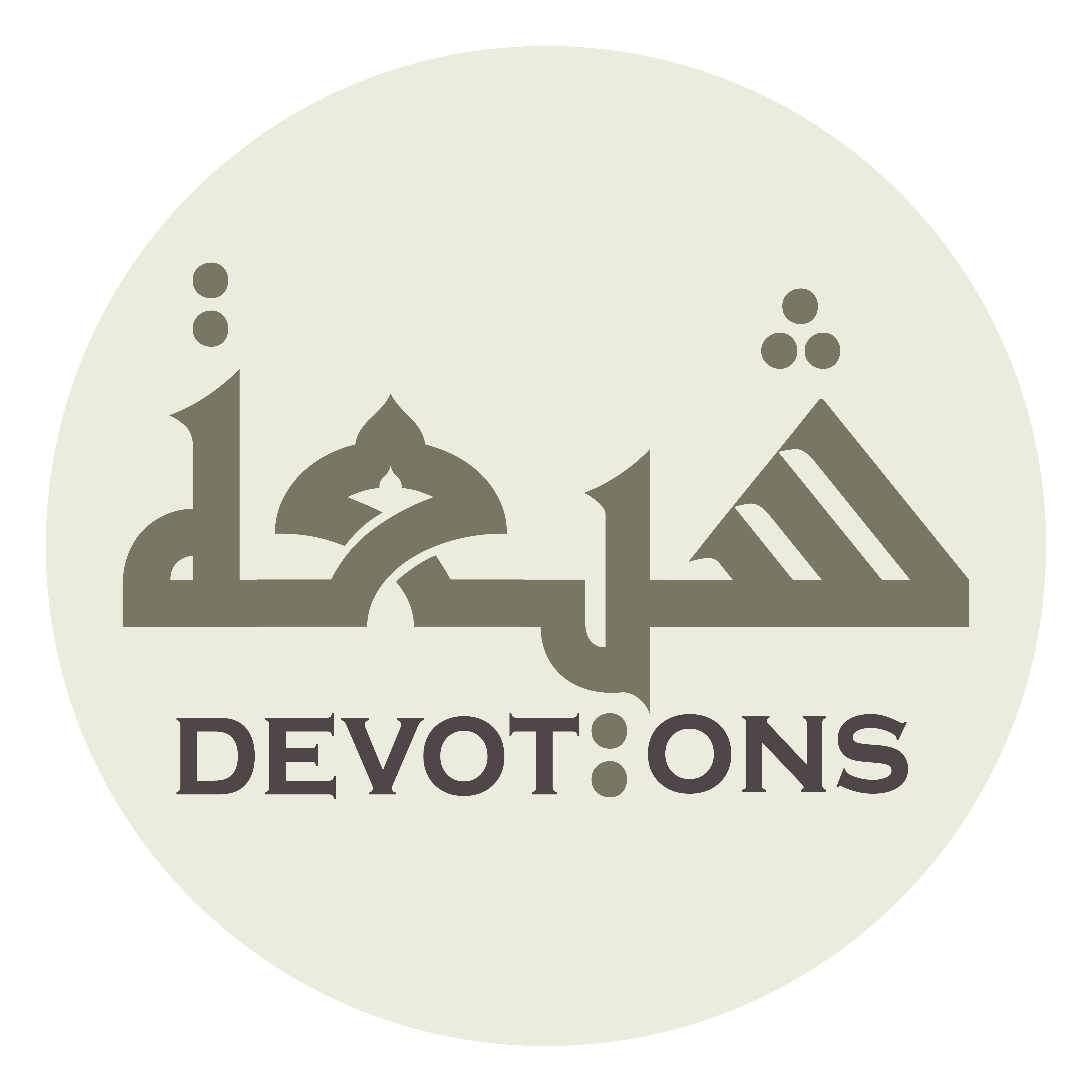 اَللّٰهُمَّ الْعَنْهُمْ جَمِيعًا

allāhummal `anhum jamī`ā

O Allah, pour curses upon all of them.
Ziarat Ashura
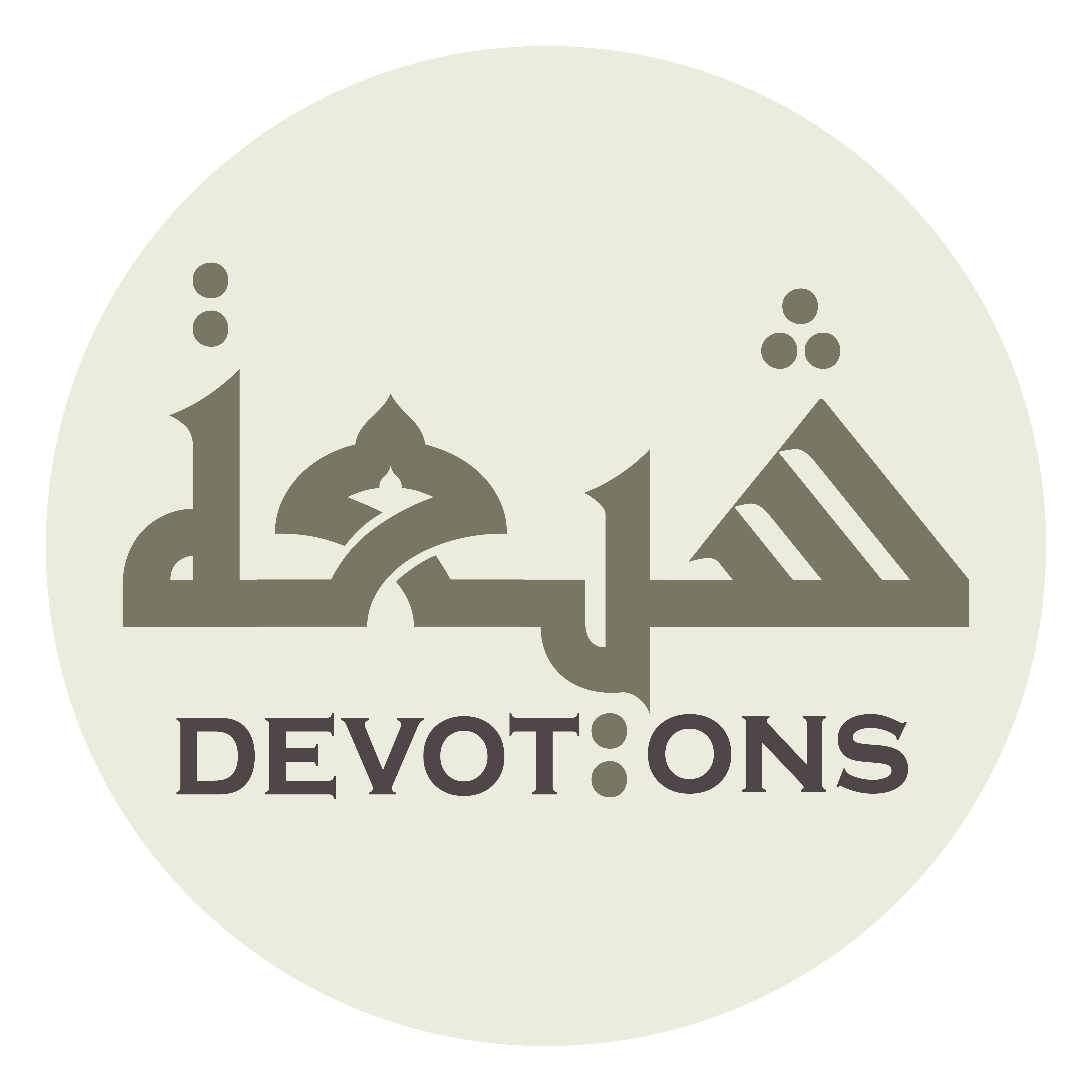 Recite the following 100 times:
Ziarat Ashura
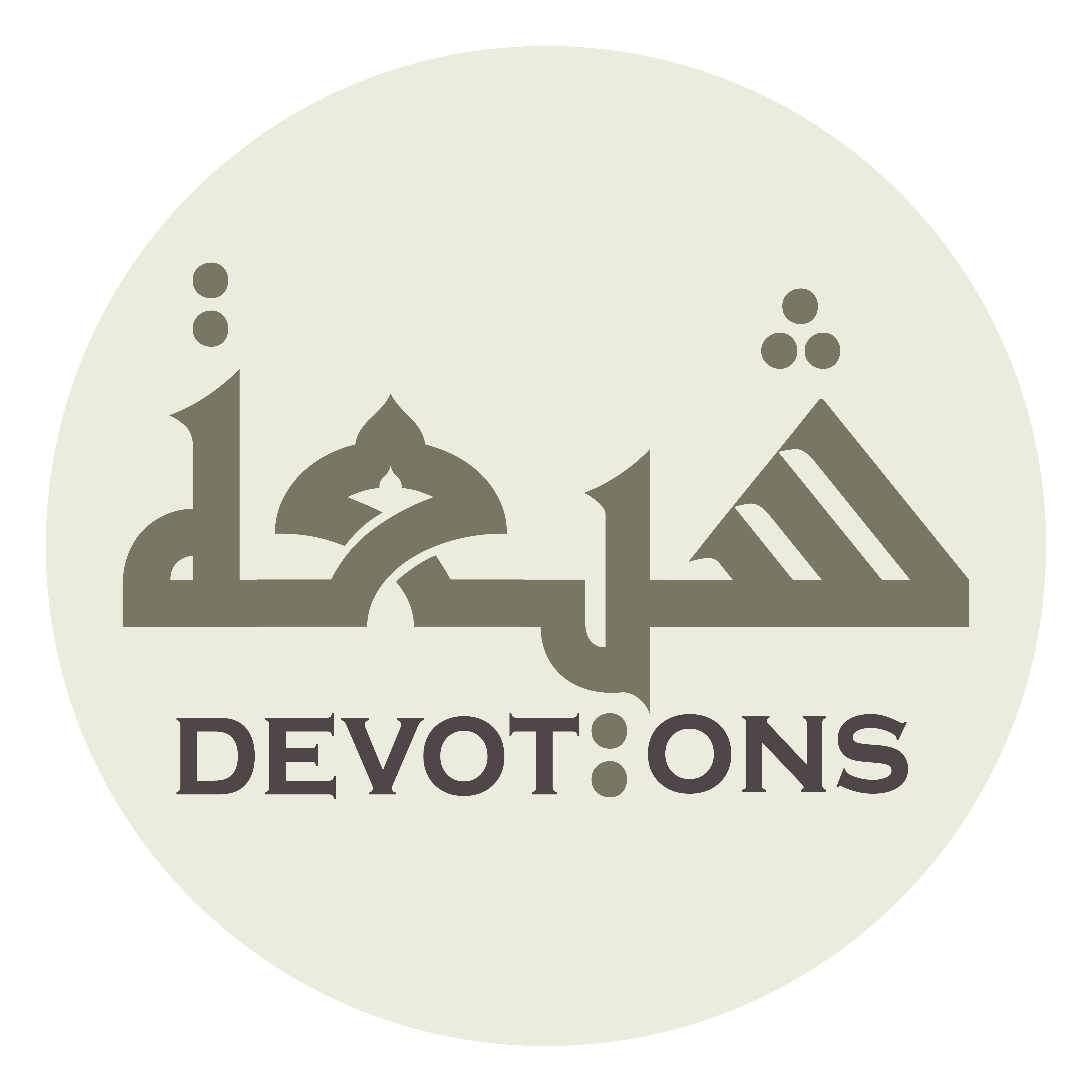 اَلسَّلَامُ عَلَيْكَ يَا أَبَا عَبْدِاللَّهِ

as salāmu `alayka yā abā `abdillāh

Peace be upon you, O Abu-`Abdullah
Ziarat Ashura
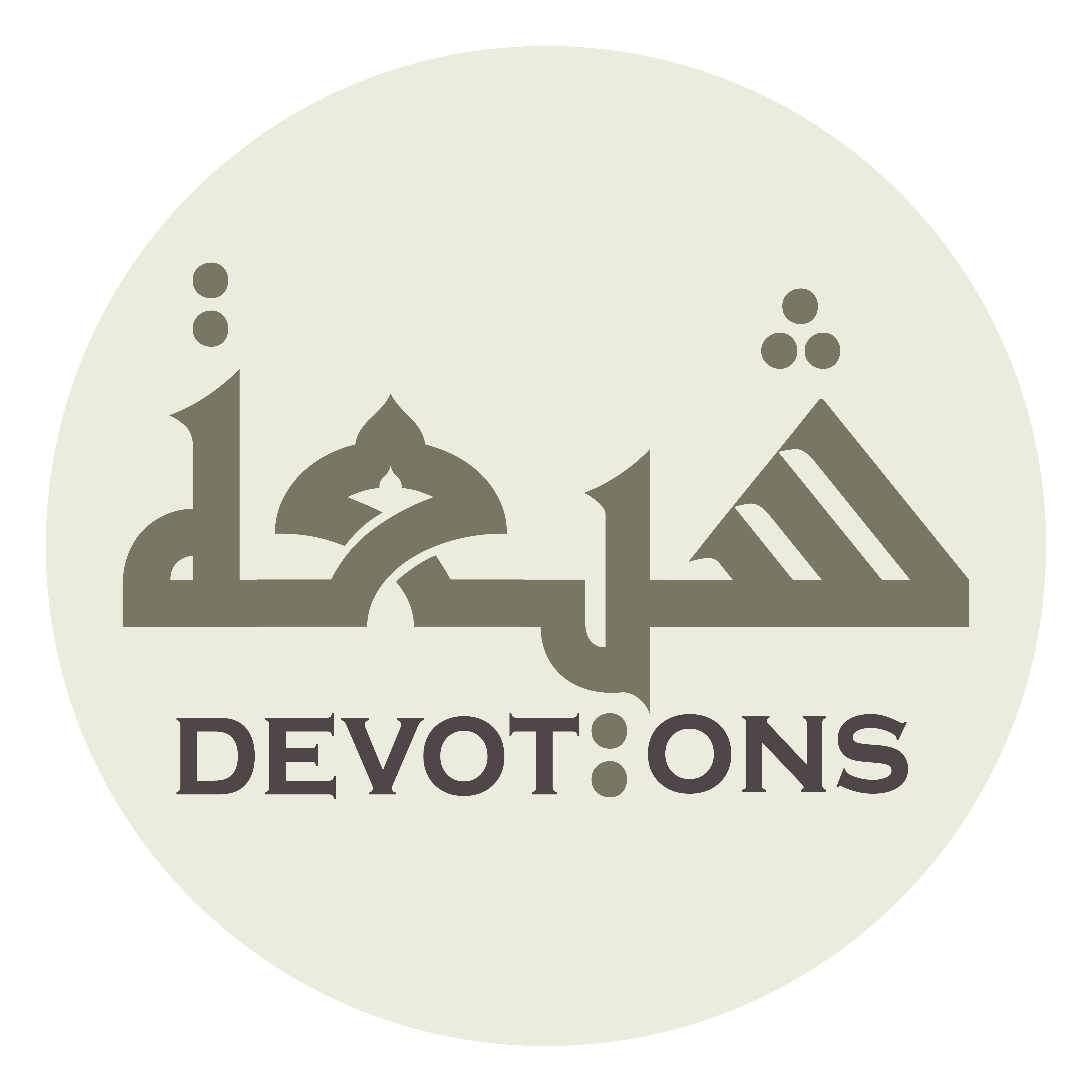 وَعَلَى الْأَرْوَاحِ الَّتِيْ حَلَّتْ بِفِنَائِكَ

wa`alal ar-wāḥil latī ḥallat bifinā-ik

and upon the souls that gathered in your courtyard.
Ziarat Ashura
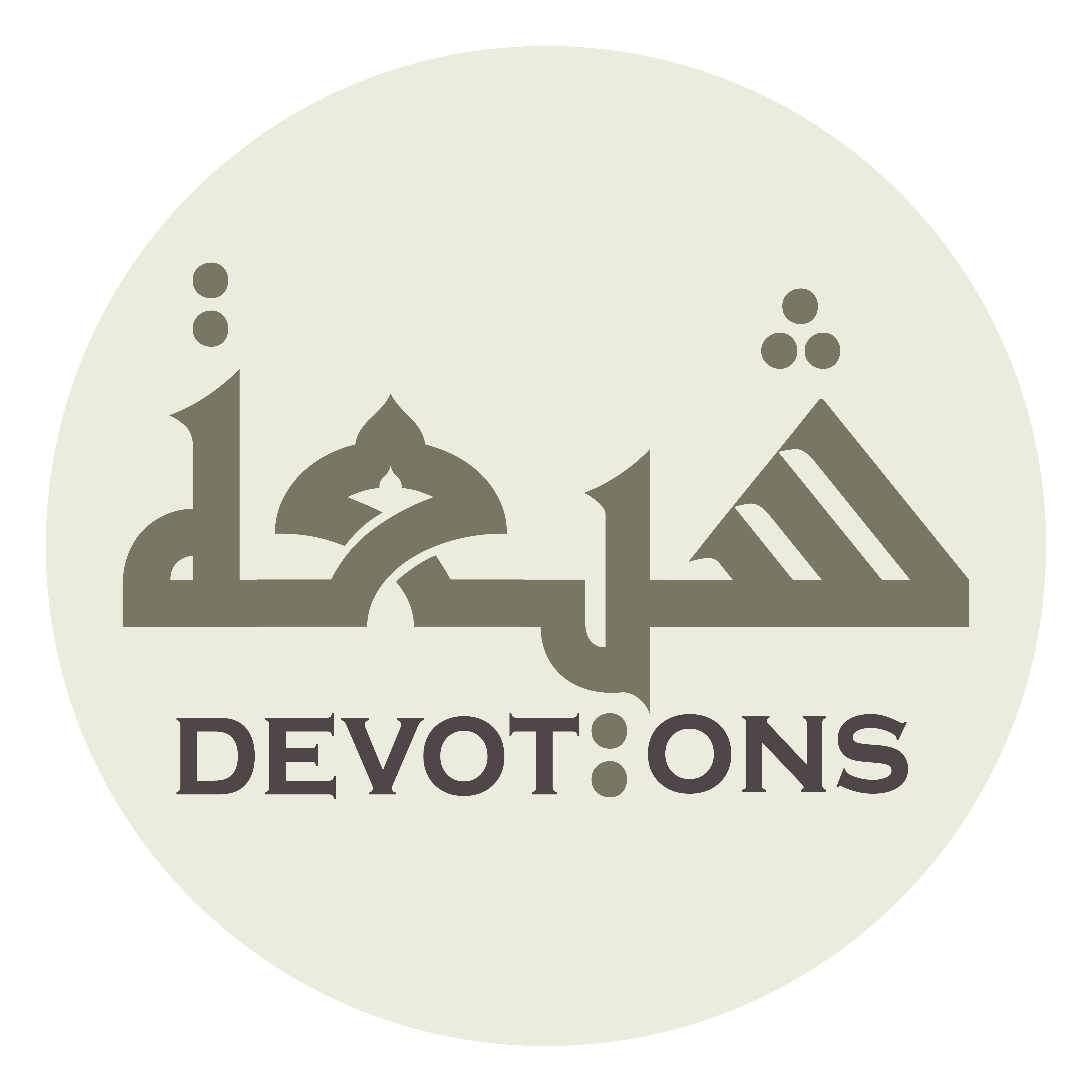 عَلَيْكَ مِنِّيْ سَلامُ اللَّهِ أَبَدًا

`alayka minnī salāmullāhi abadā

Peace of Allah be upon you from me forever
Ziarat Ashura
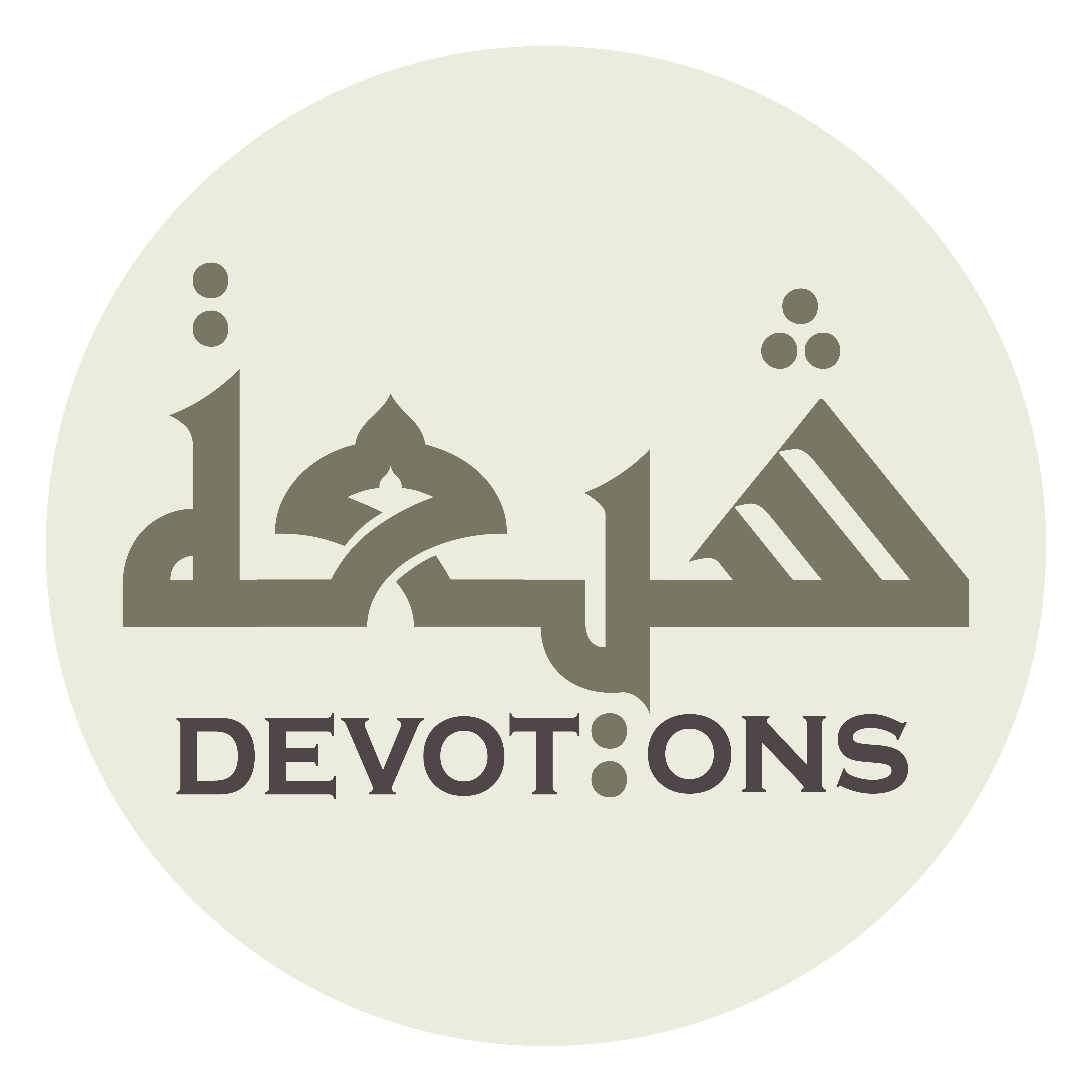 مَا بَقِيتُ وَبَقِيَ اللَّيْلُ وَالنَّهَارُ

mā baqītu wabaqiyal laylu wan nahār

as long as I am existent and as long as there are day and night.
Ziarat Ashura
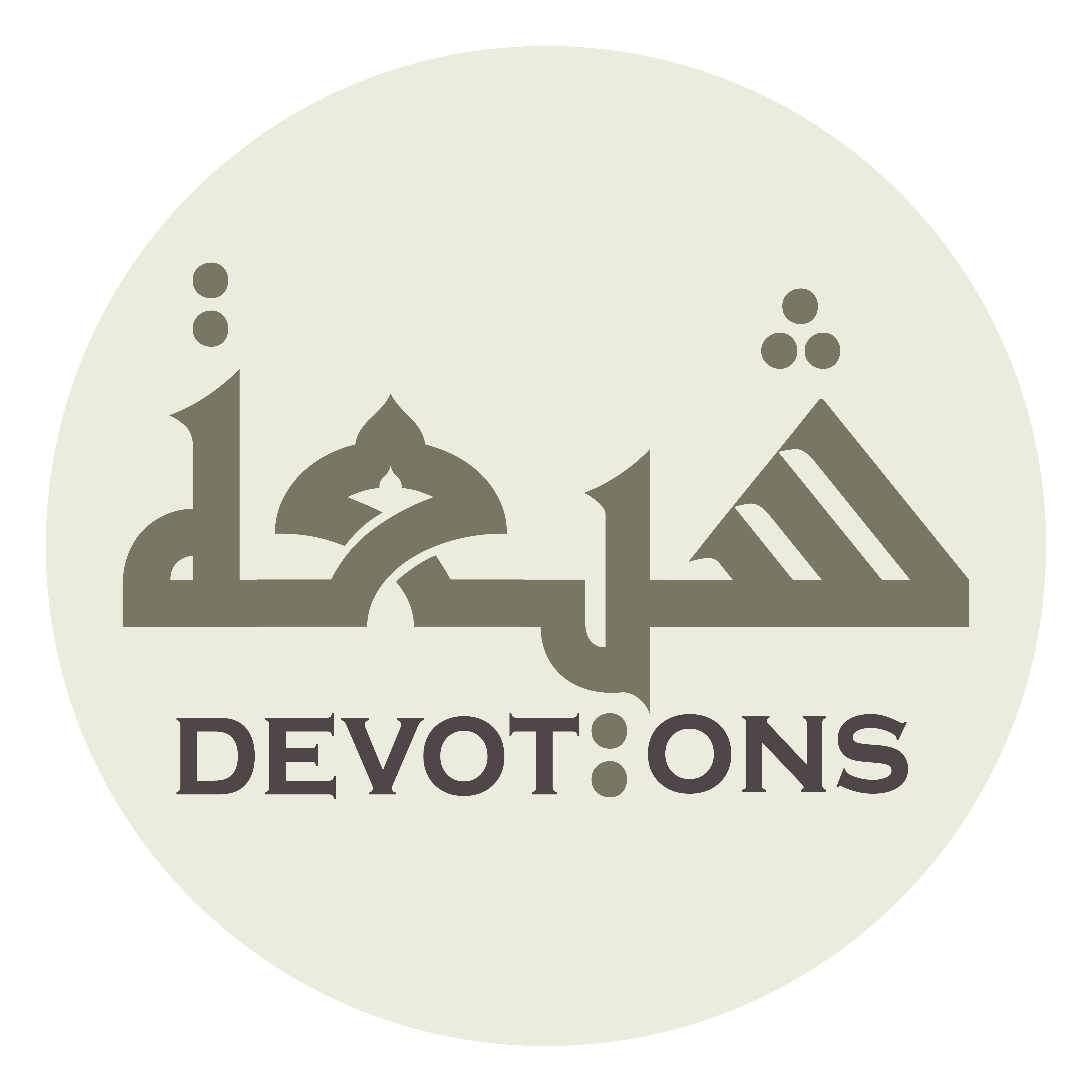 وَلَا جَعَلَهُ اللَّهُ آخِرَ الْعَهْدِ مِنِّيْ لِزِيَارَتِكُمْ

walā ja`alahullāhu-ākhiral `ahdi minnī liziyāratikum

May Allah not cause this (visit] to be the last of my visit to you (all].
Ziarat Ashura
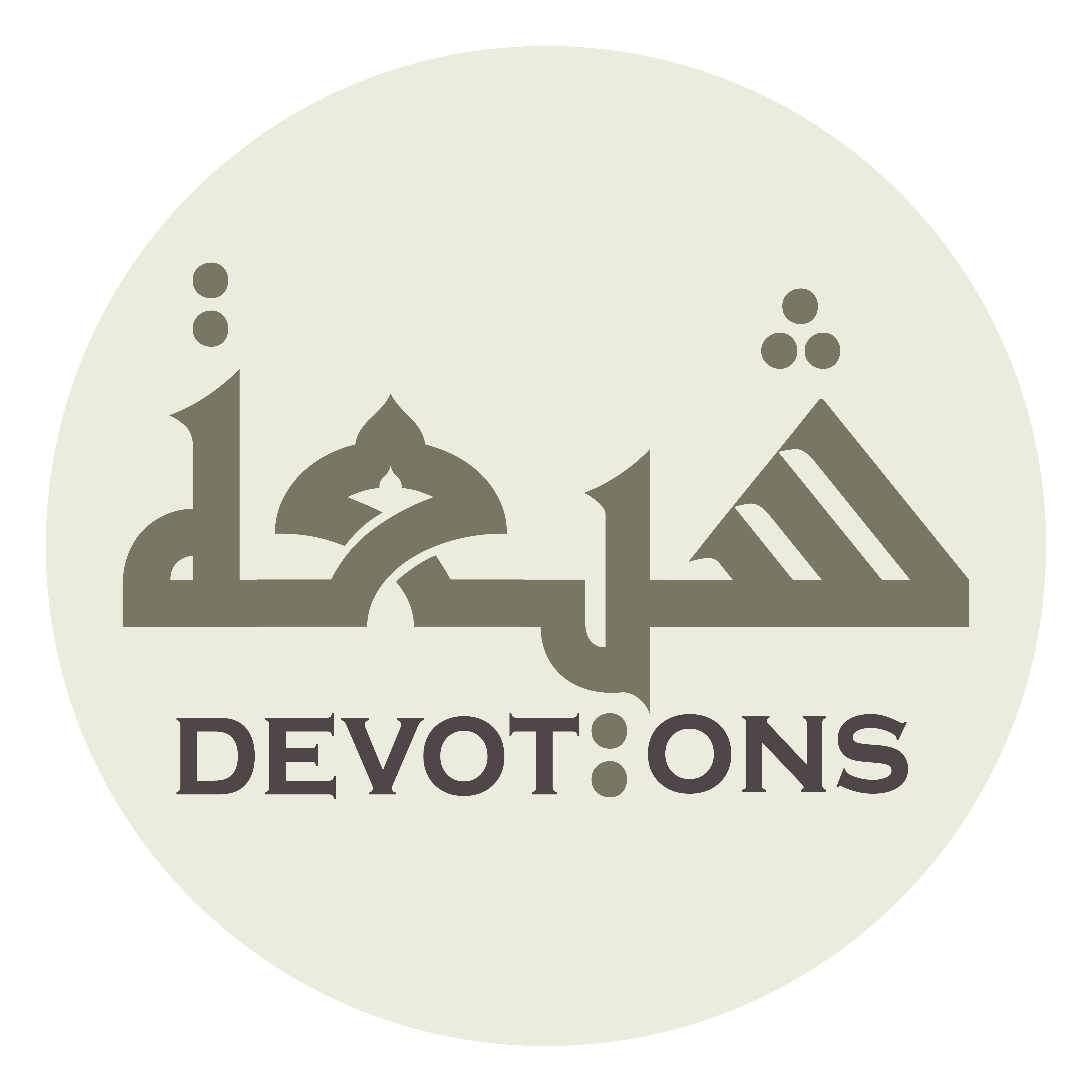 اَلسَّلَامُ عَلَى الْحُسَيْنِ

as salāmu `alal ḥusayn

Peace be upon al-Husayn,
Ziarat Ashura
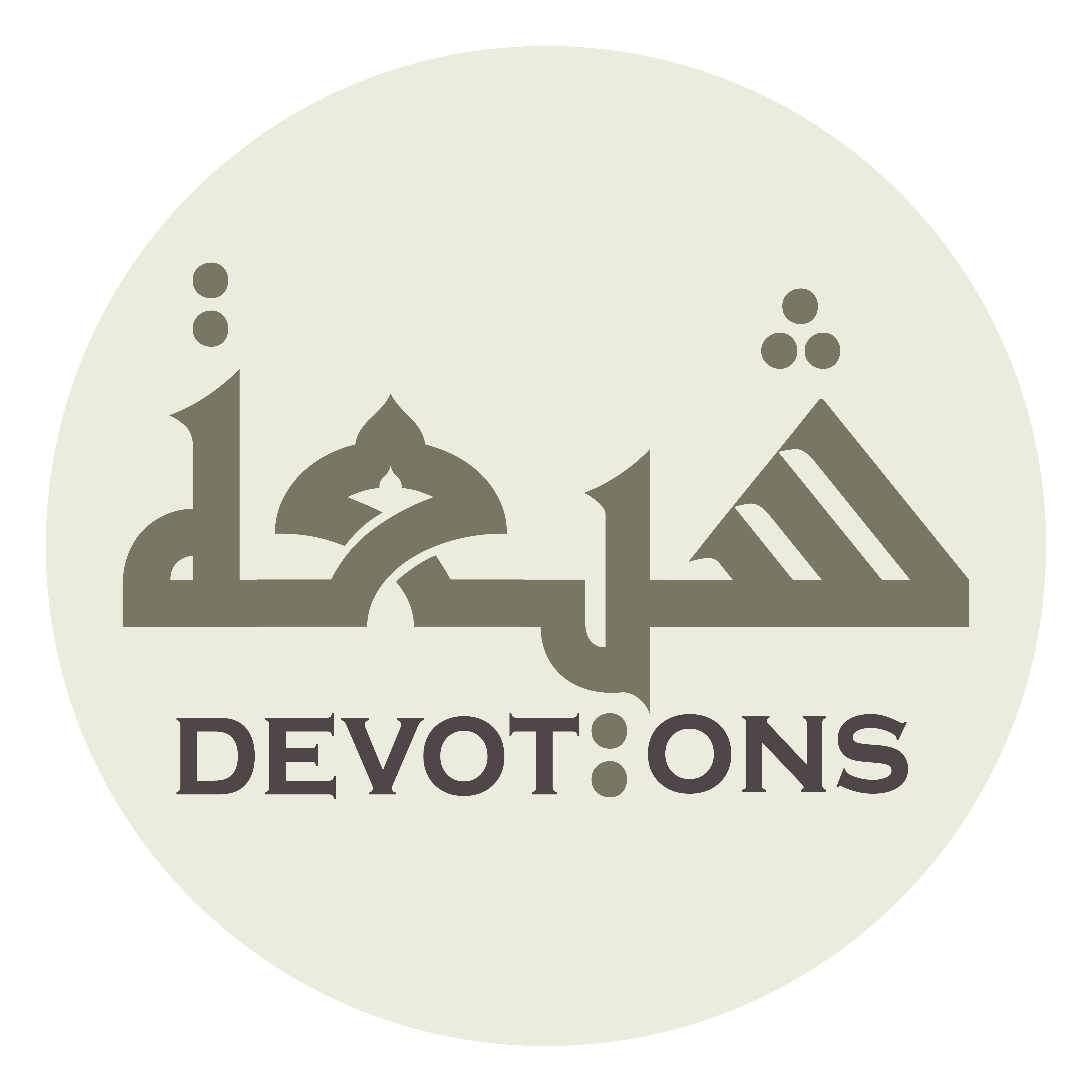 وَعَلٰى عَلِيِّ بْنِ الْحُسَيْنِ

wa`alā `aliyyibnil ḥusayn

upon `Ali ibn al-Husayn,
Ziarat Ashura
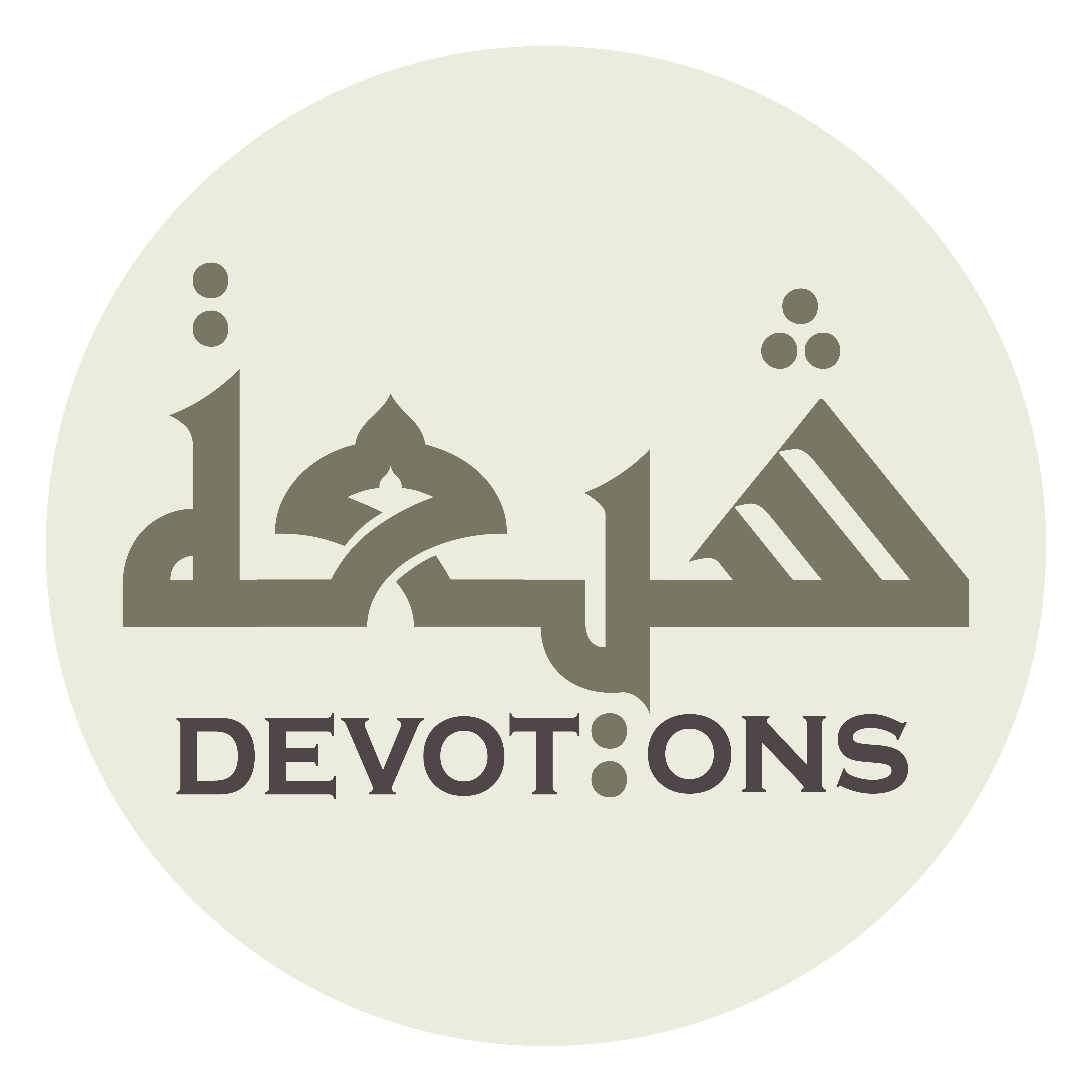 وَعَلٰى أَوْلاَدِ الْحُسَيْنِ

wa`alā awlādil ḥusayn

upon the sons of al-Husayn,
Ziarat Ashura
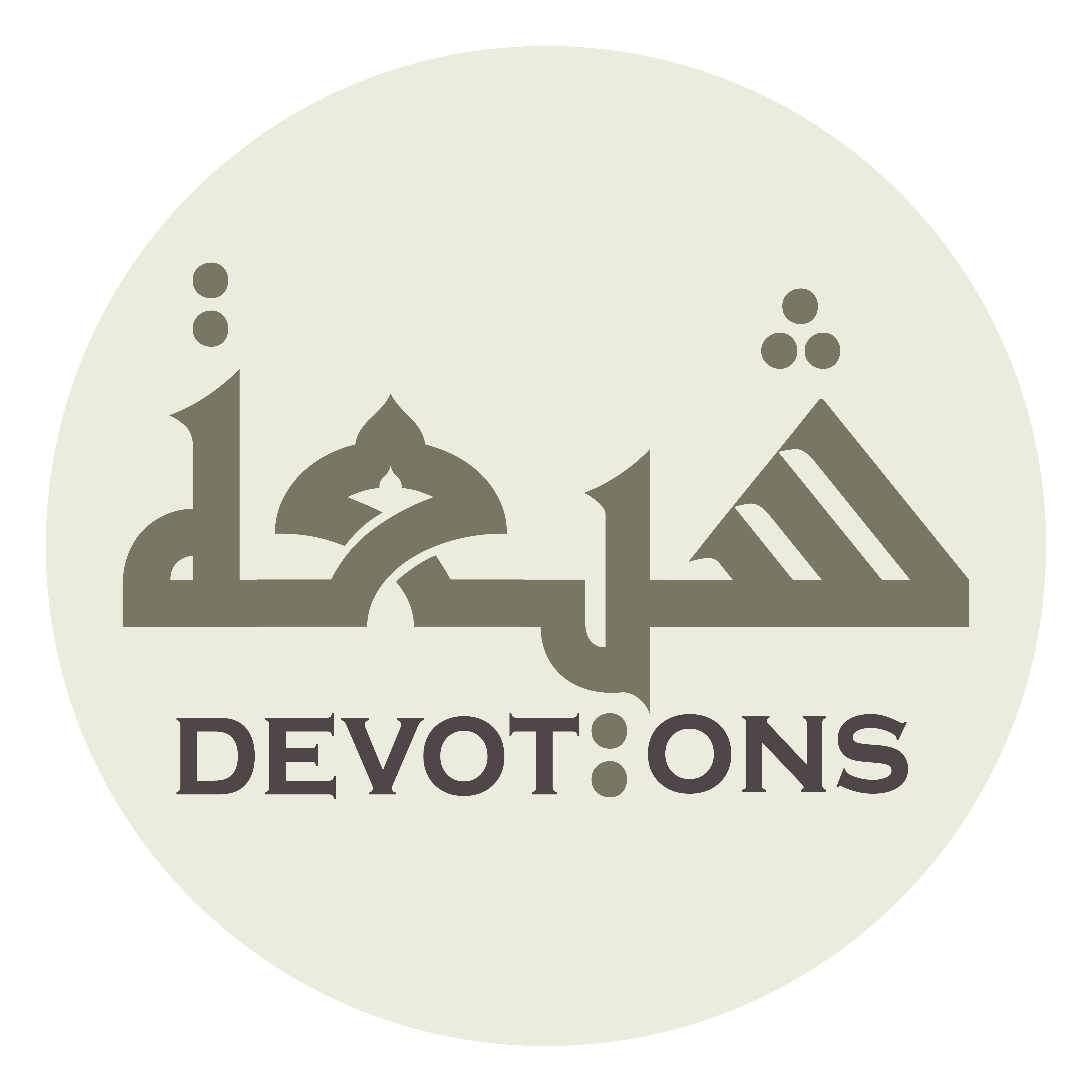 وَعَلٰى أَصْحَابِ الْحُسَيْنِ

wa`alā aṣ-ḥābil ḥusayn

and upon the companions of al-Husayn.
Ziarat Ashura
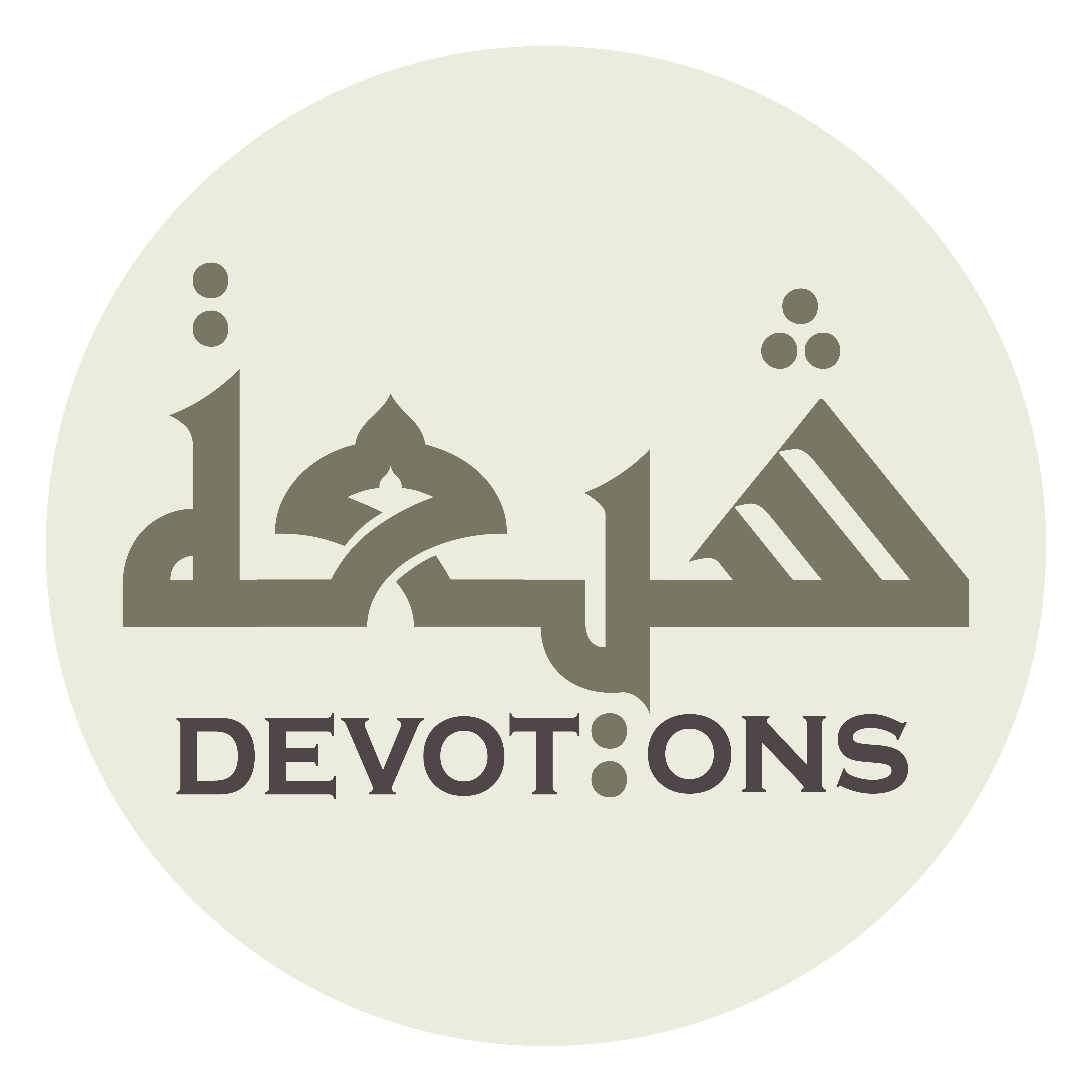 The say the following:
Ziarat Ashura
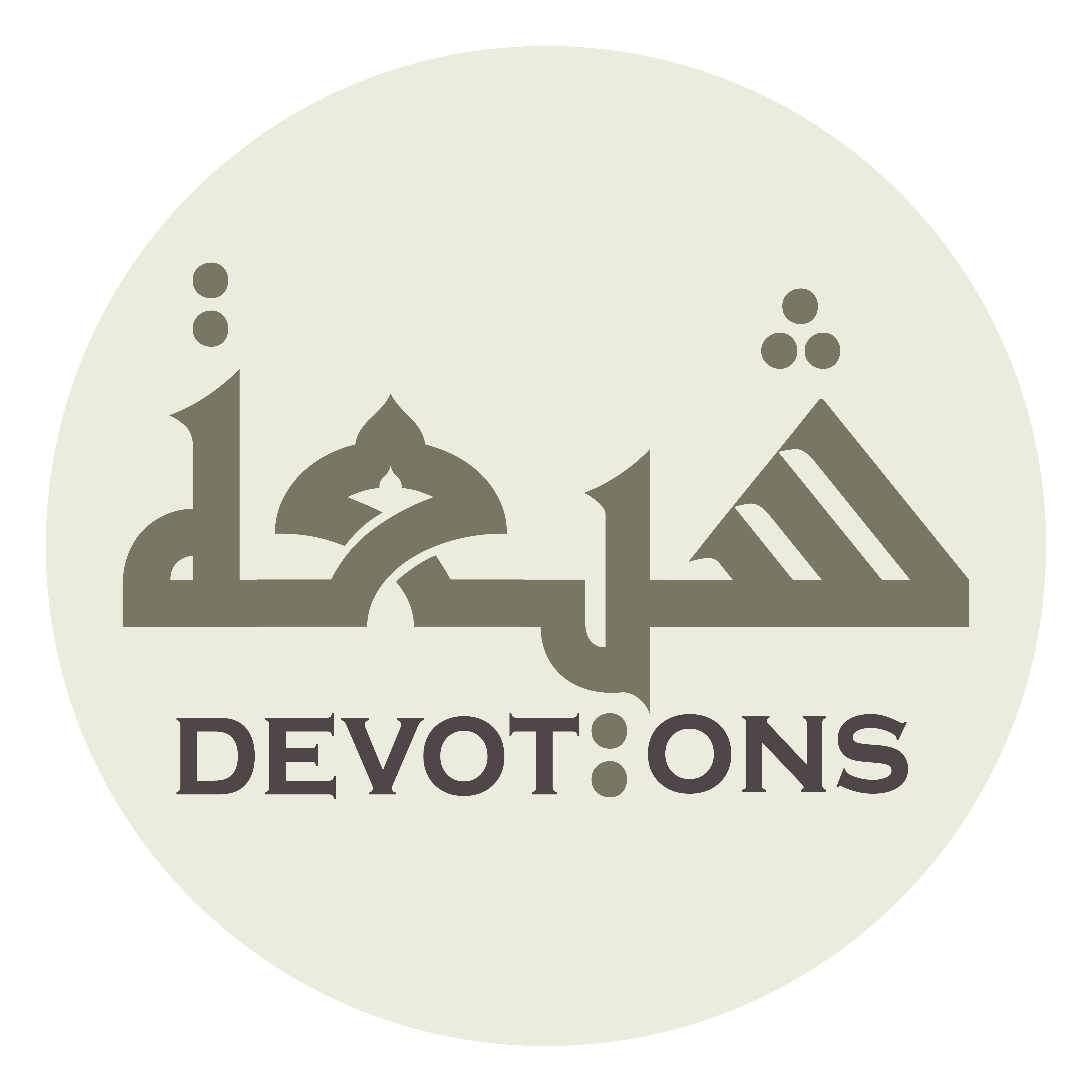 اَللّٰهُمَّ خُصَّ أَنْتَ أَوَّلَ ظَالِمٍ بِاللَّعْنِ مِنِّي

allāhumma khuṣṣa anta awwala ẓālimin billla`ni minnī

O Allah, pour special curses on the foremost persecutor
Ziarat Ashura
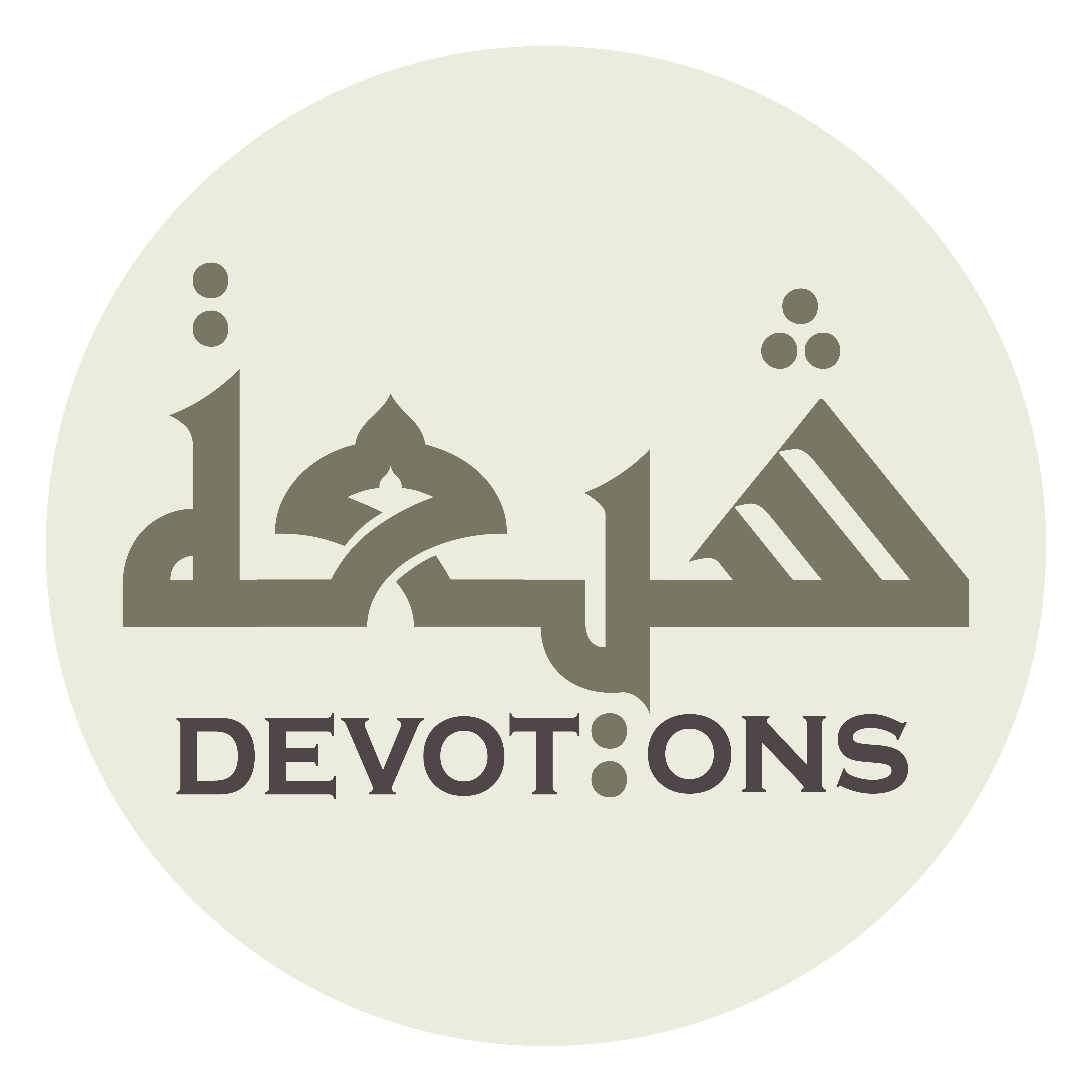 وَابْدَأْ بِهِ أَوَّلًا

wabda-bihi awwalā

and begin with him first,
Ziarat Ashura
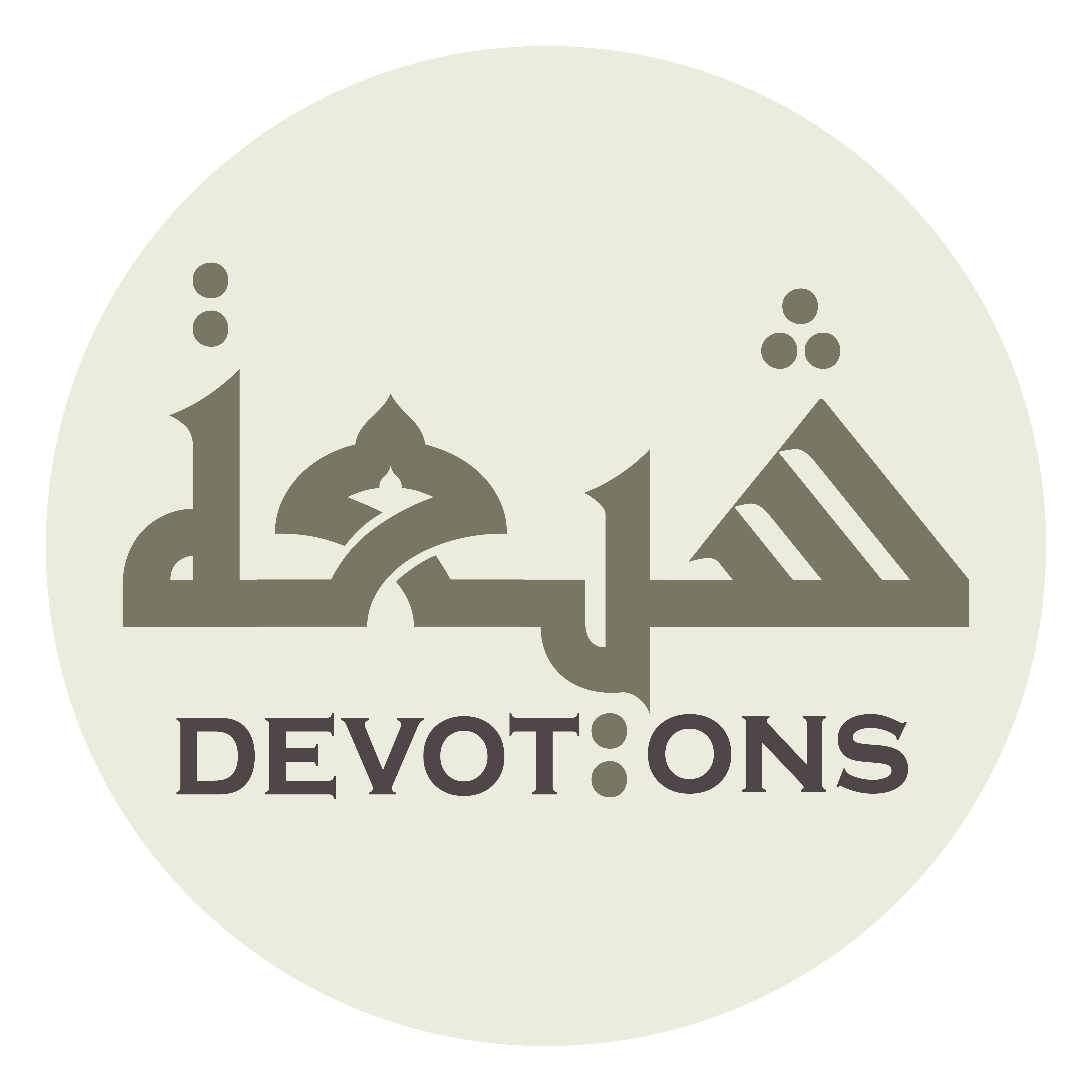 ثُمَّ الْعَنِ الثَّانِيَ وَالثَّالِثَ وَالرَّابِعَ

thummal `anith thāniya wath thālitha war rābi`

and then pour curses on the second, the third, and the fourth.
Ziarat Ashura
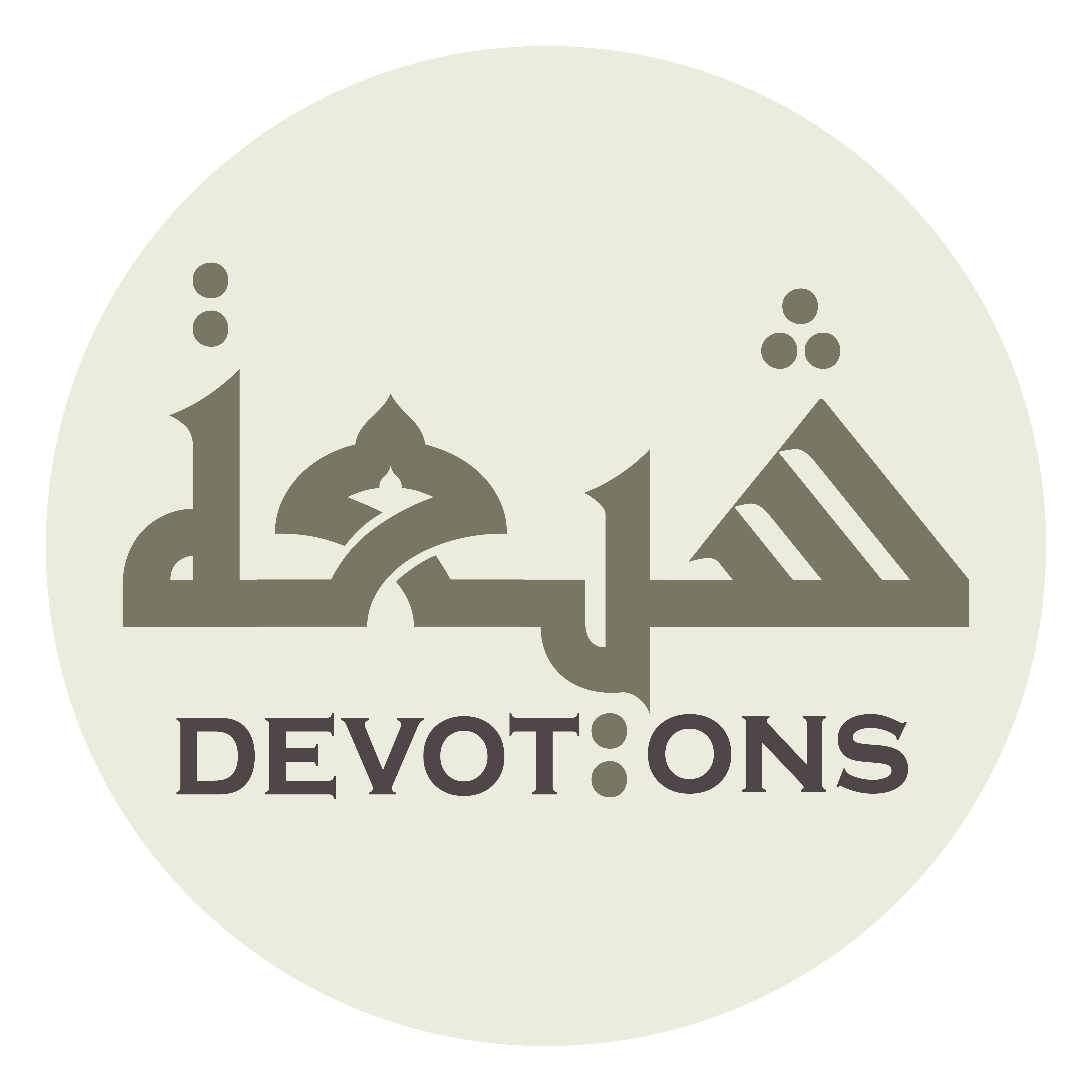 اَللّٰهُمَّ الْعَنْ يَزِيدَ خَامِسًا

allāhummal `an yazīda khāmisā

O Allah, curse Yazid fifthly,
Ziarat Ashura
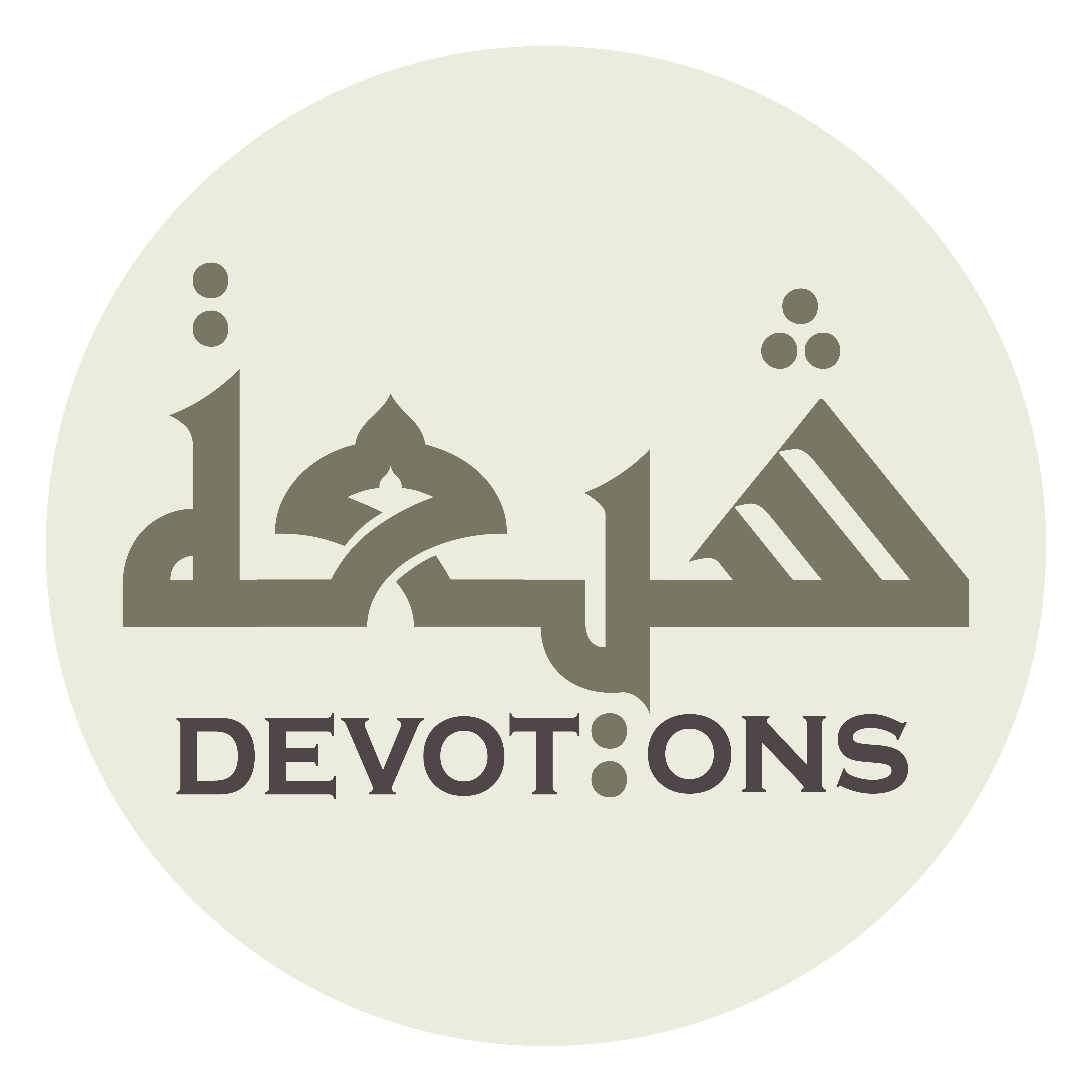 وَالْعَنْ عُبَيْدَ اللَّهِ بْنَ زِيَادٍ وَابْنَ مَرْجَانَةَ

wal`an `ubaydallāhibna ziyādin wabna mar-jānah

and curse `Ubaydullah ibn Ziyad, the son of Marjanah,
Ziarat Ashura
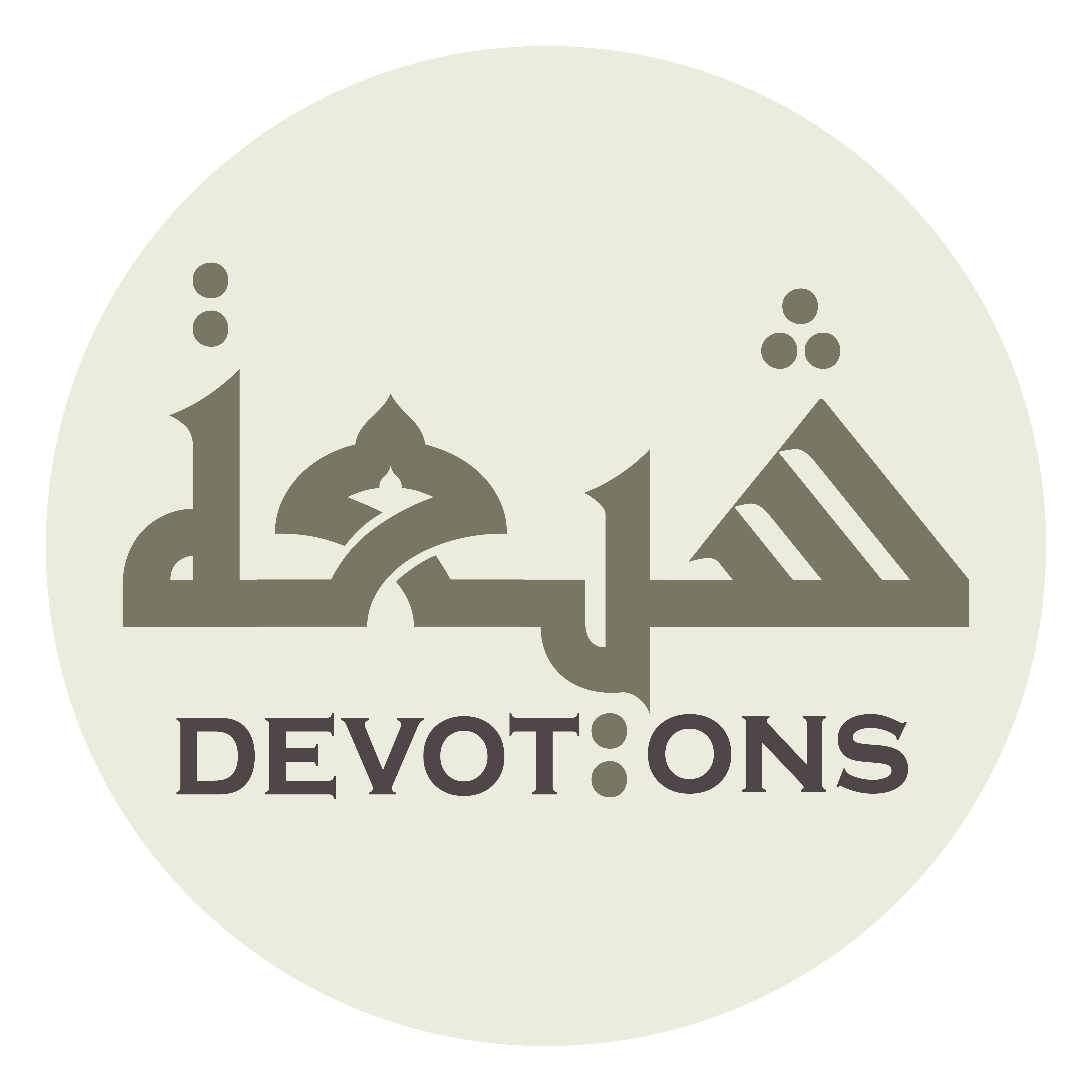 وَعُمَرَ بْنَ سَعْدٍ وَشِمْرًا

wa`umarabna sa`din washimrā

`Umar ibn Sa`d, Shimr,
Ziarat Ashura
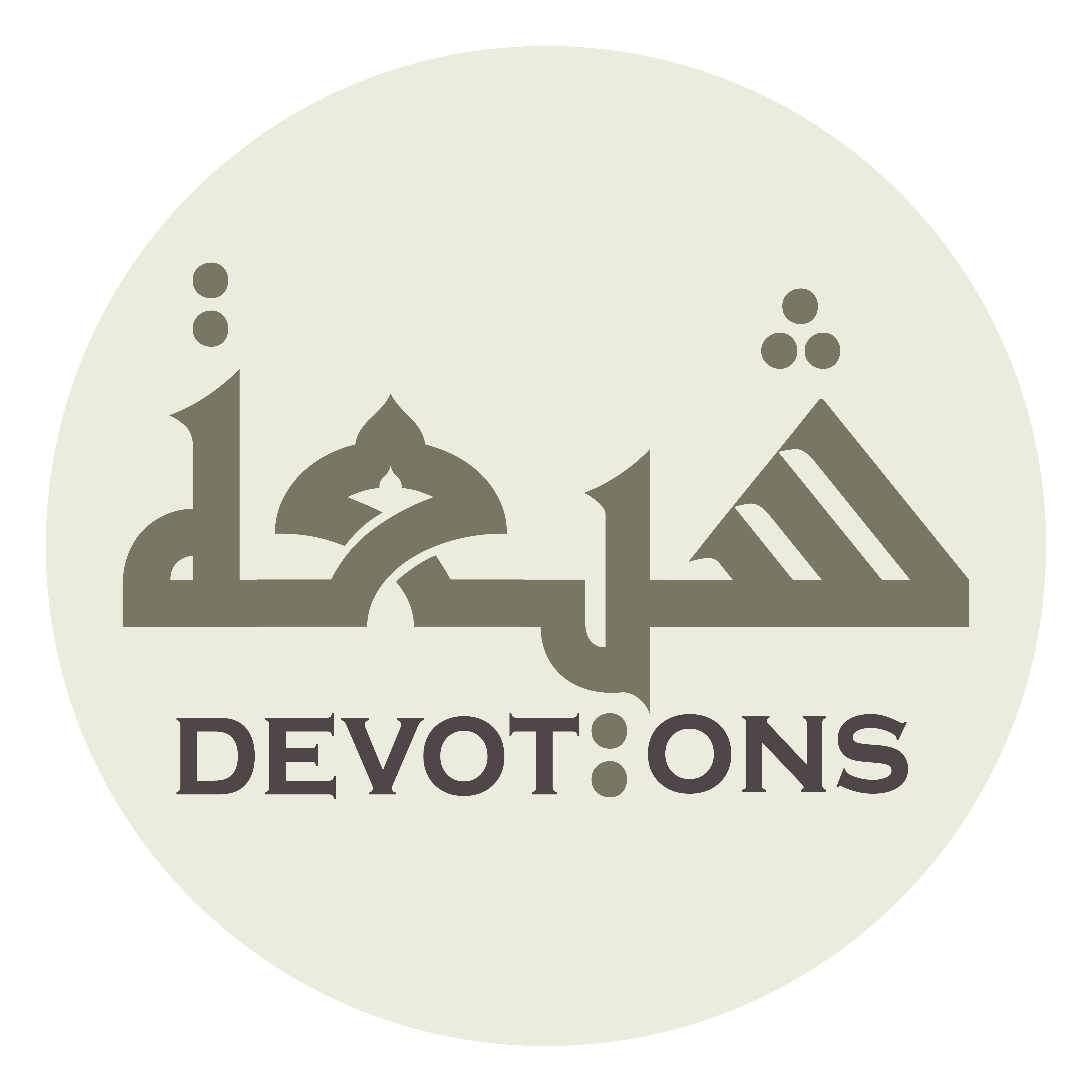 وَ آلَ أَبِيْ سُفْيَانَ وَ آلَ زِيَادٍ وَ آلَ مَرْوَانَ

wa āla abī sufyāna wa āla ziyādin wa āla mar-wān

the family of Abu-Sufyan, the family of Ziyad, and the family of Marwan
Ziarat Ashura
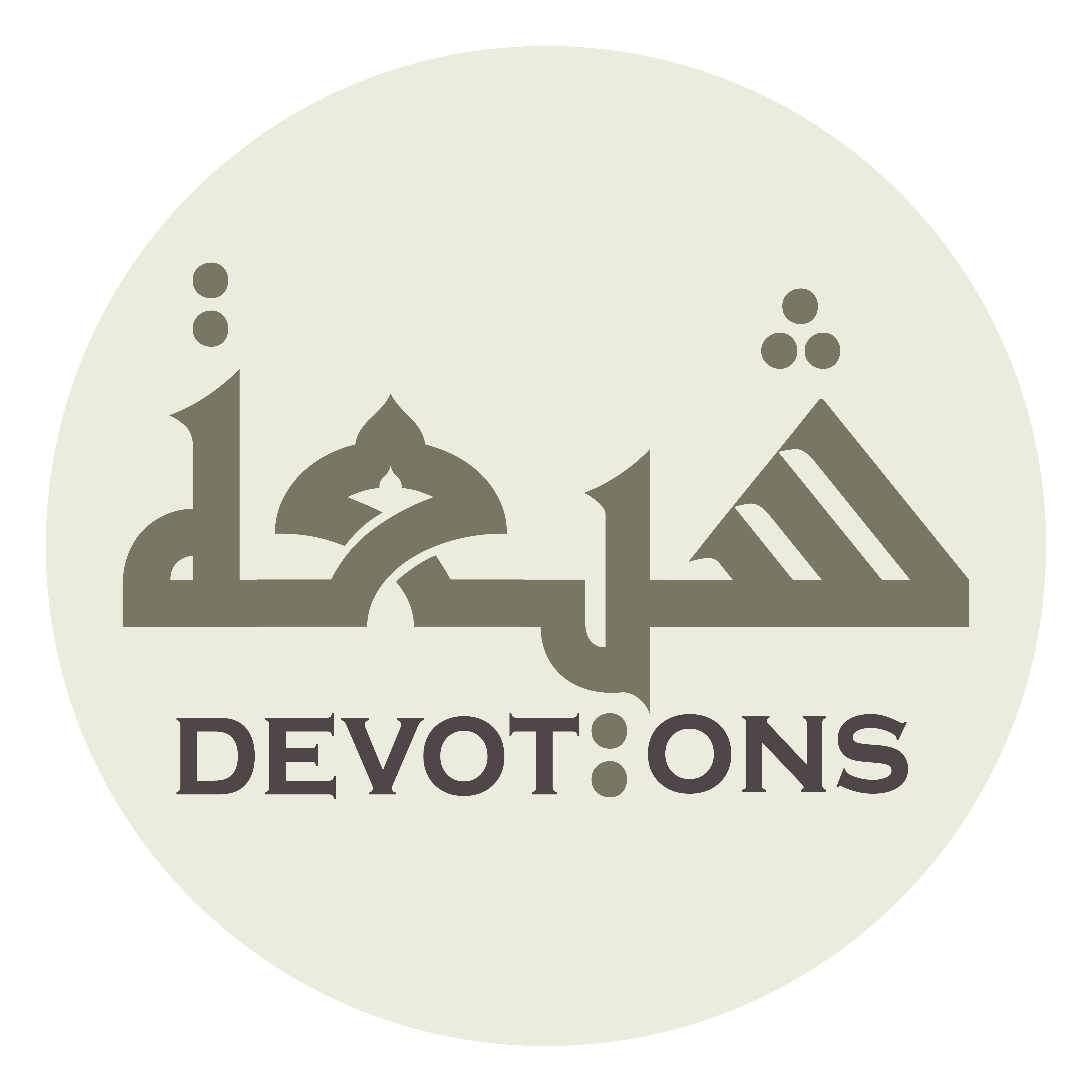 إِلٰى يَوْمِ الْقِيَامَةِ

ilā yawmil qiyāmah

up to the Resurrection Day.
Ziarat Ashura
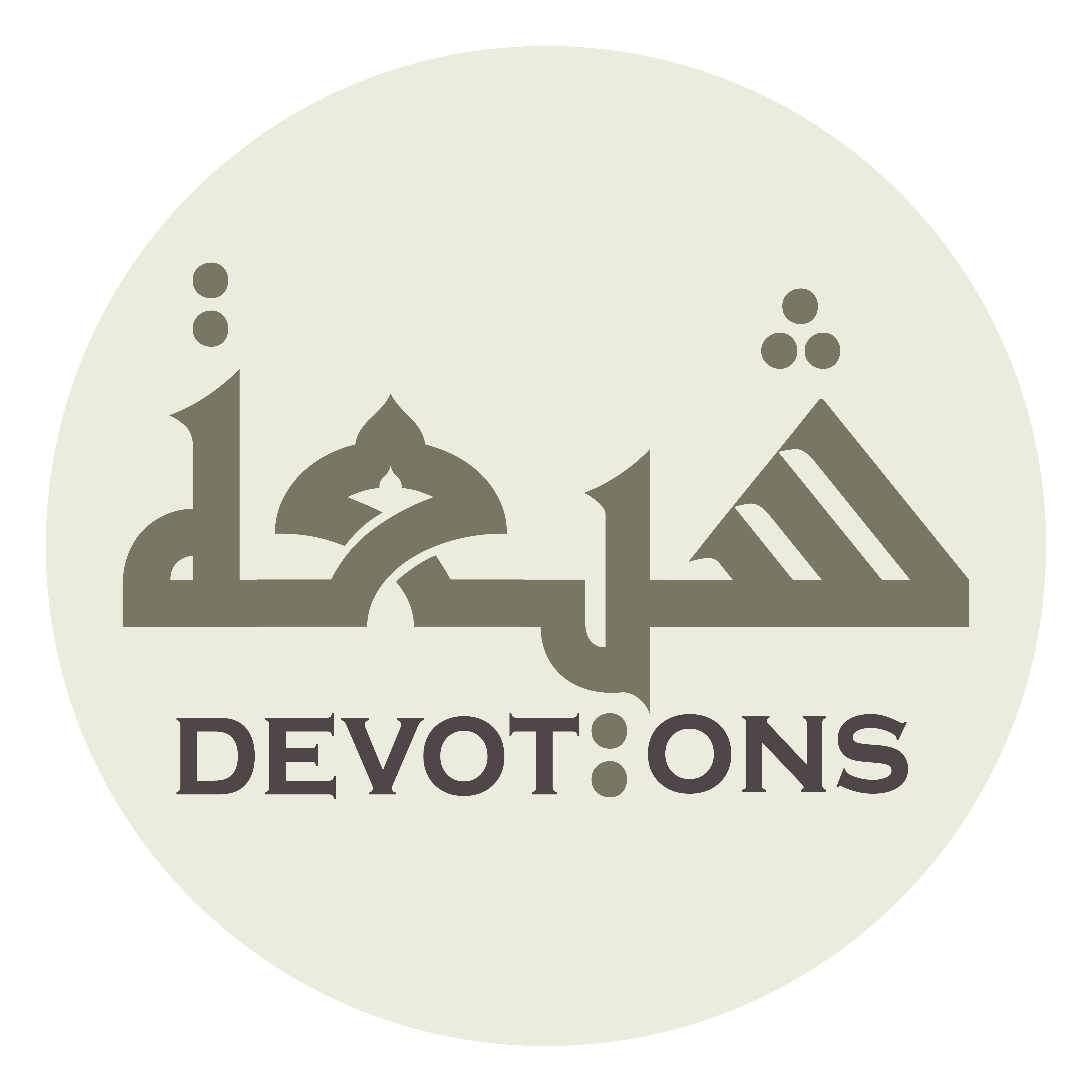 Then go into Sajda and say:
Ziarat Ashura
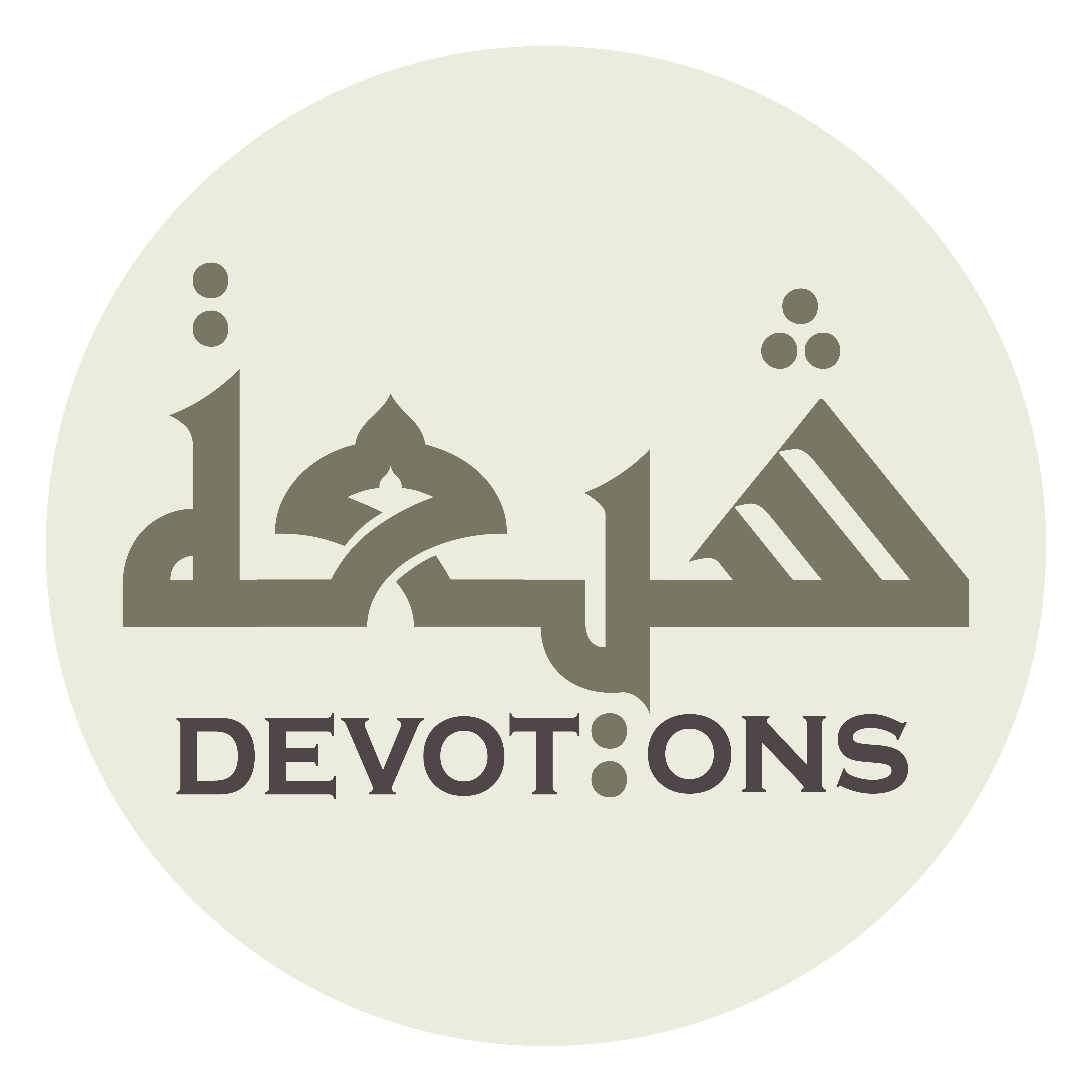 اَللّٰهُمَّ لَكَ الْحَمْدُ

allāhumma lakal ḥamd

O Allah, all praise be to You;
Ziarat Ashura
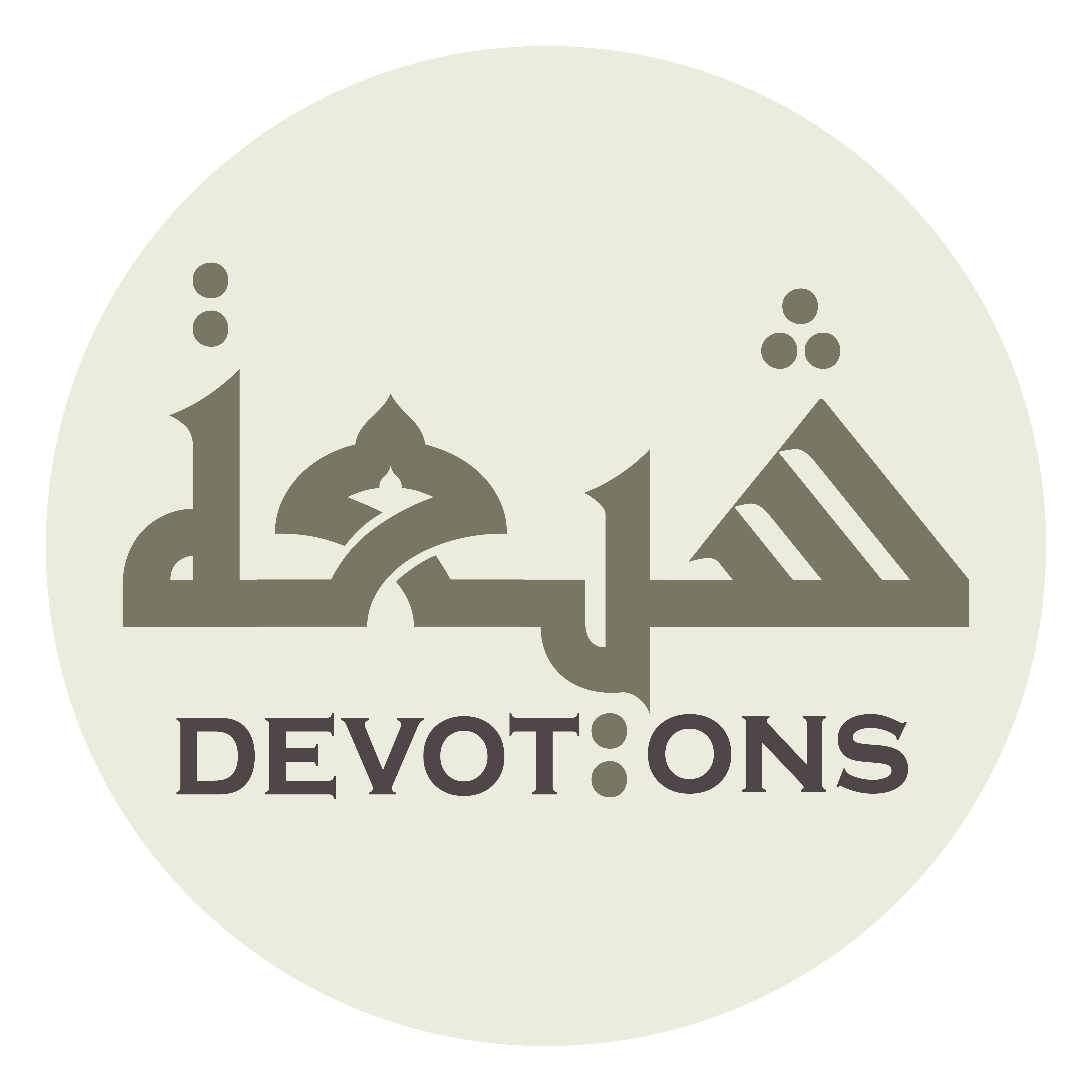 حَمْدَ الشَّاكِرِينَ لَكَ عَلٰى مُصَابِهِمْ

ḥamdash shākirīna laka `alā muṣābihim

the praise of those who thank You for their misfortunes.
Ziarat Ashura
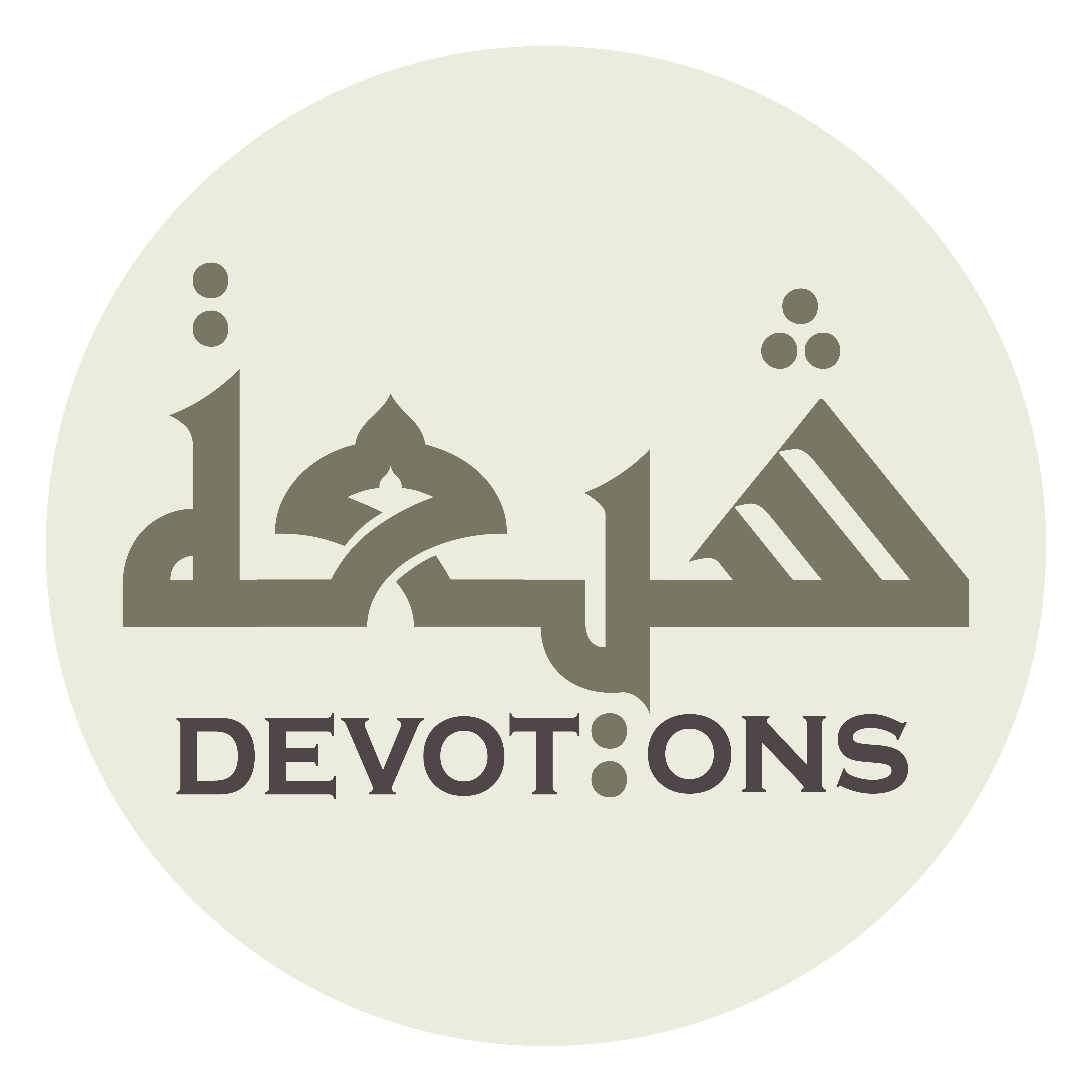 اَلْحَمْدُ لِلّٰهِ عَلٰى عَظِيمِ رَزِيَّتِي

al ḥamdu lillāhi `alā `aẓīmi raziyyatī

All praise be to Allah for my great misfortune.
Ziarat Ashura
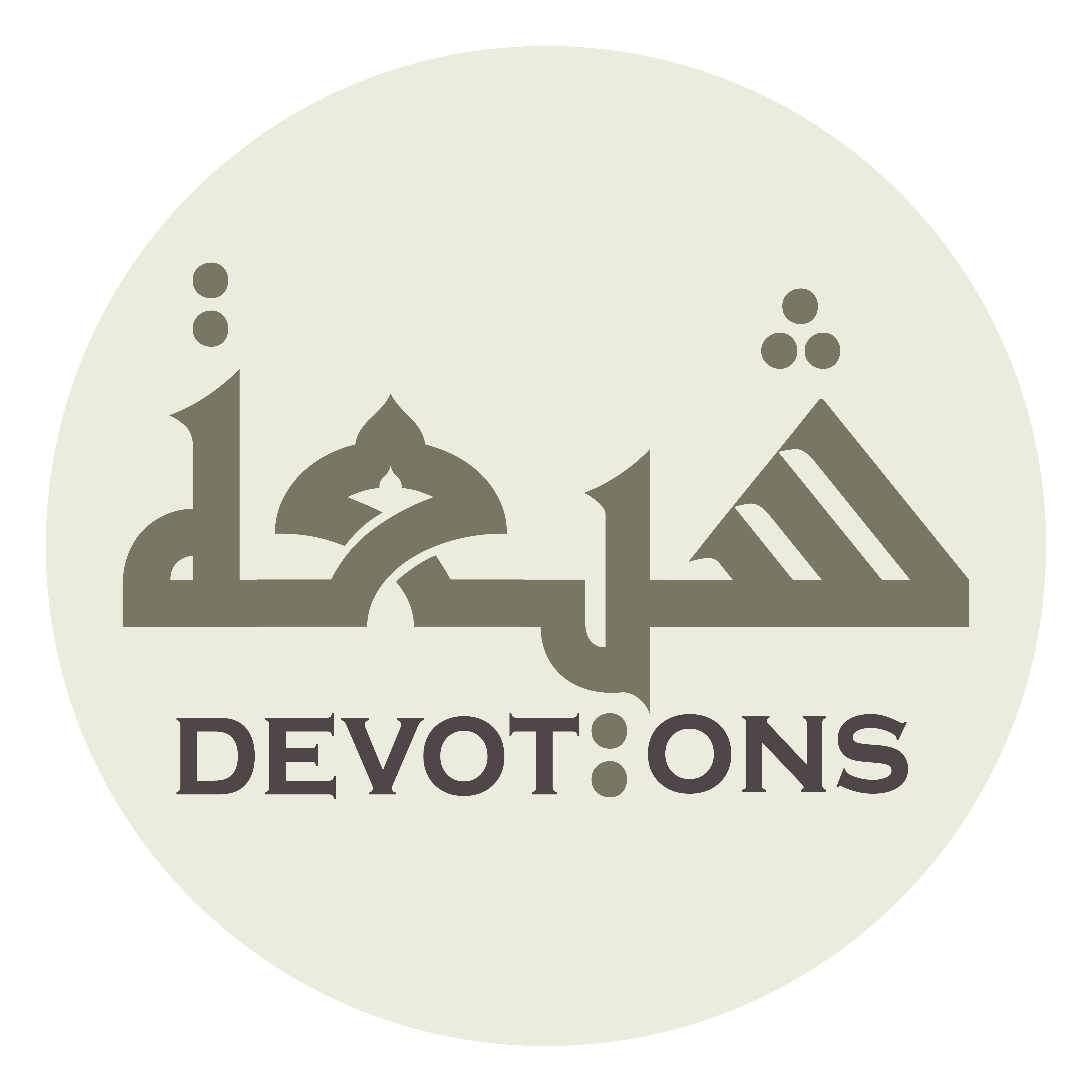 اَللّٰهُمَّ ارْزُقْنِيْ شَفَاعَةَ الْحُسَيْنِ يَوْمَ الْوُرُوْدِ

allāhummar-zuqnī shafā`atal ḥusayni yawmal wurūd

O Allah, (please] grant me the intercession of al-Husayn on the Day of Coming (to You]
Ziarat Ashura
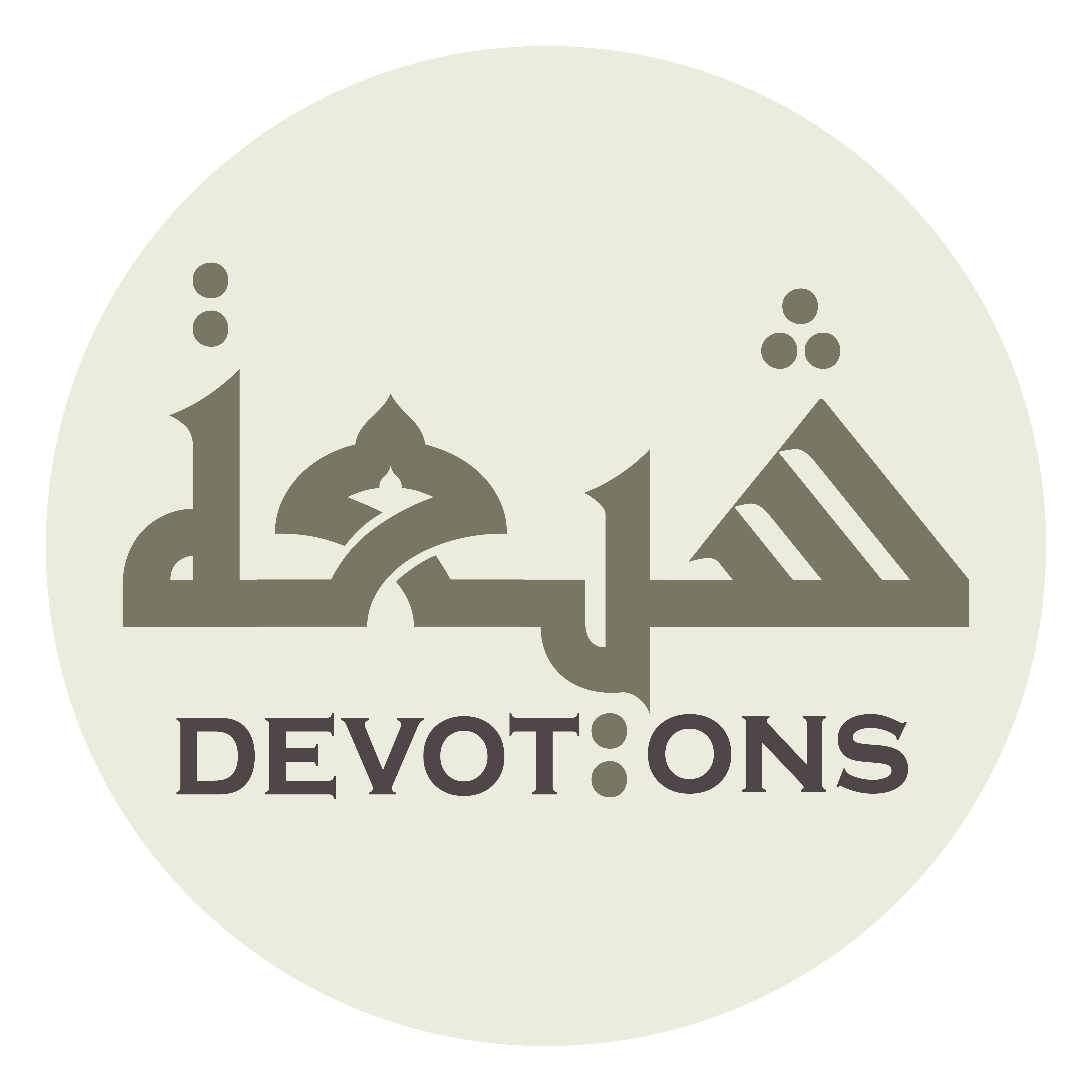 وَثَبِّتْ لِيْ قَدَمَ صِدْقٍ عِنْدَكَ

wathabbit lī qadama ṣidqin `indak

and make for me with You a firm step of honesty
Ziarat Ashura
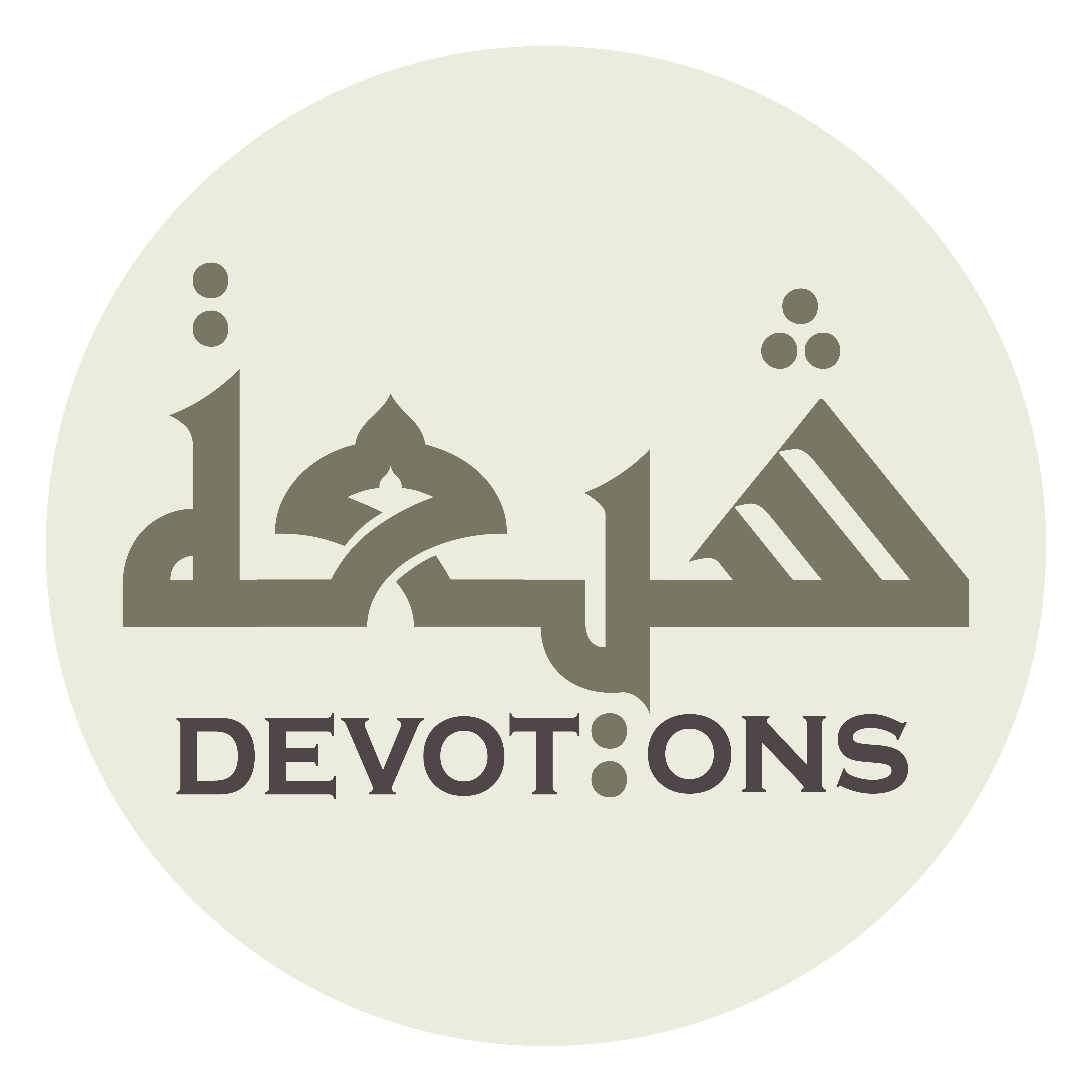 مَعَ الْحُسَيْنِ وَأَصْحَابِ الْحُسَيْنِ

ma`al ḥusayni wa-aṣ-ḥābil ḥusayn

with al-Husayn and the companions of al-Husayn
Ziarat Ashura
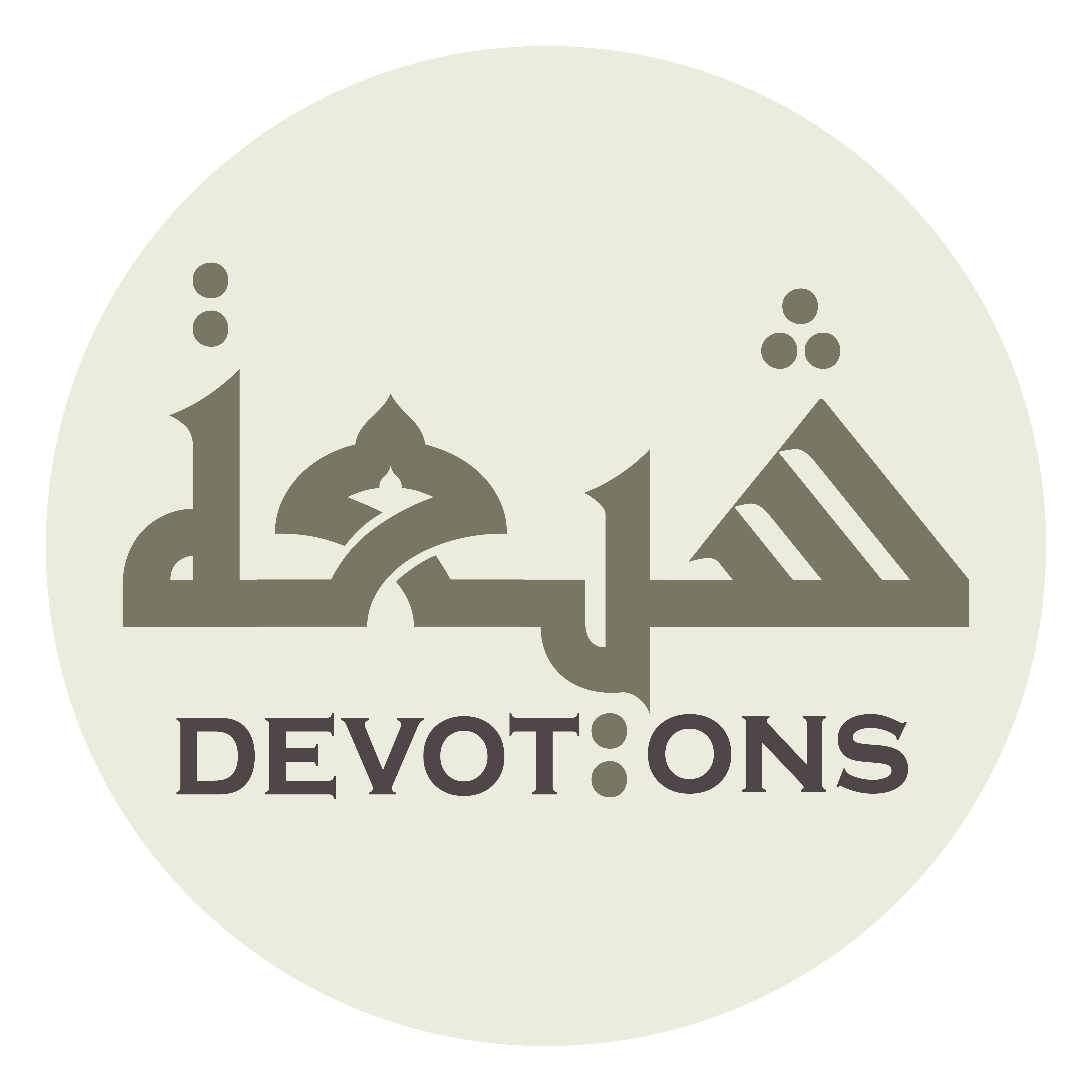 اَلَّذِيْنَ بَذَلُوْا مُهَجَهُمْ دُوْنَ الحُسَيْنِ عَلَيْهِ السَّلَام

al ladhīna badhalū muhajahum dūnal ḥusayni `alayhis salām

who sacrificed their souls in defense of al-Husayn, peace be upon him.
Ziarat Ashura